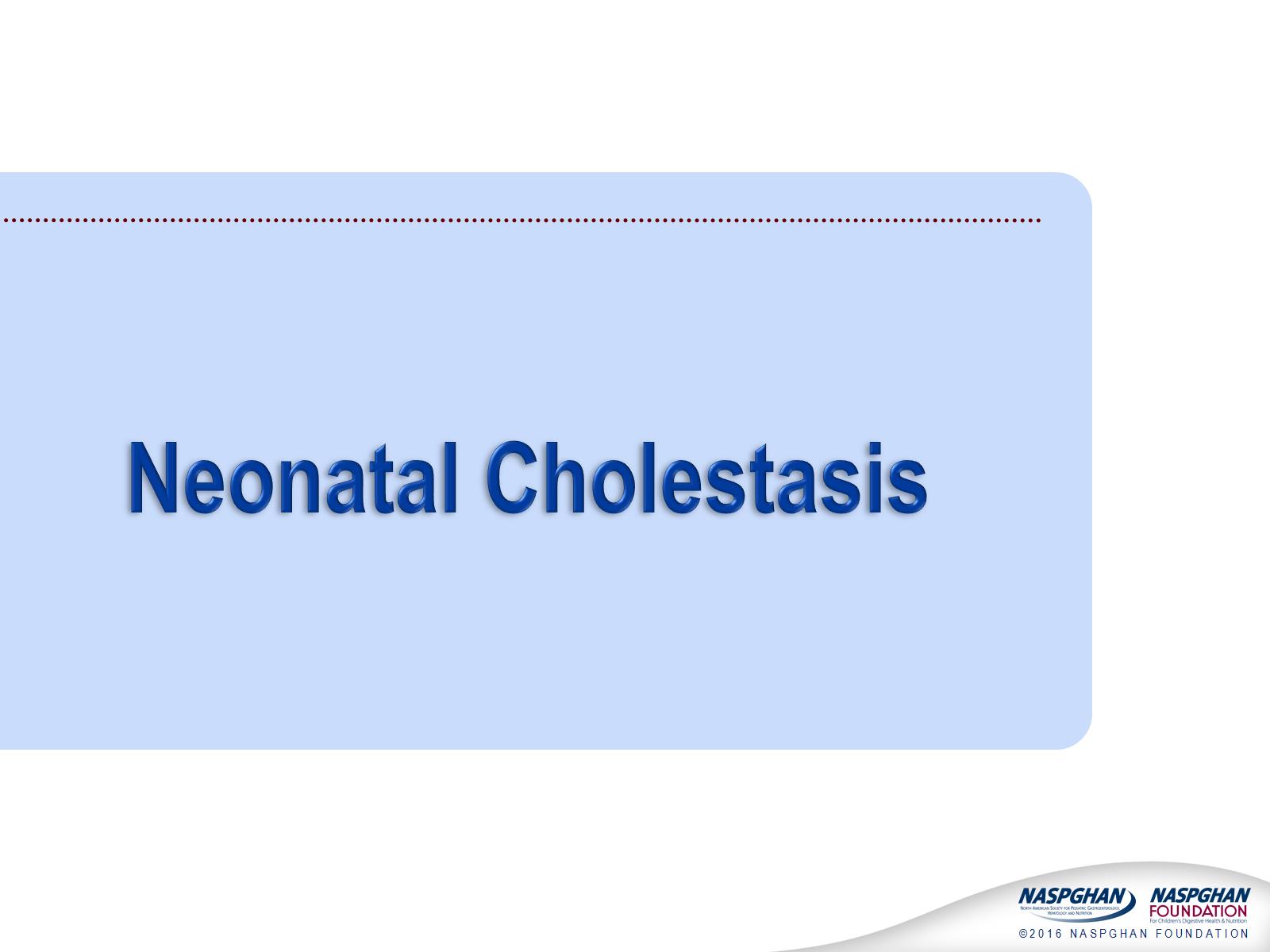 Neonatal Cholestasis
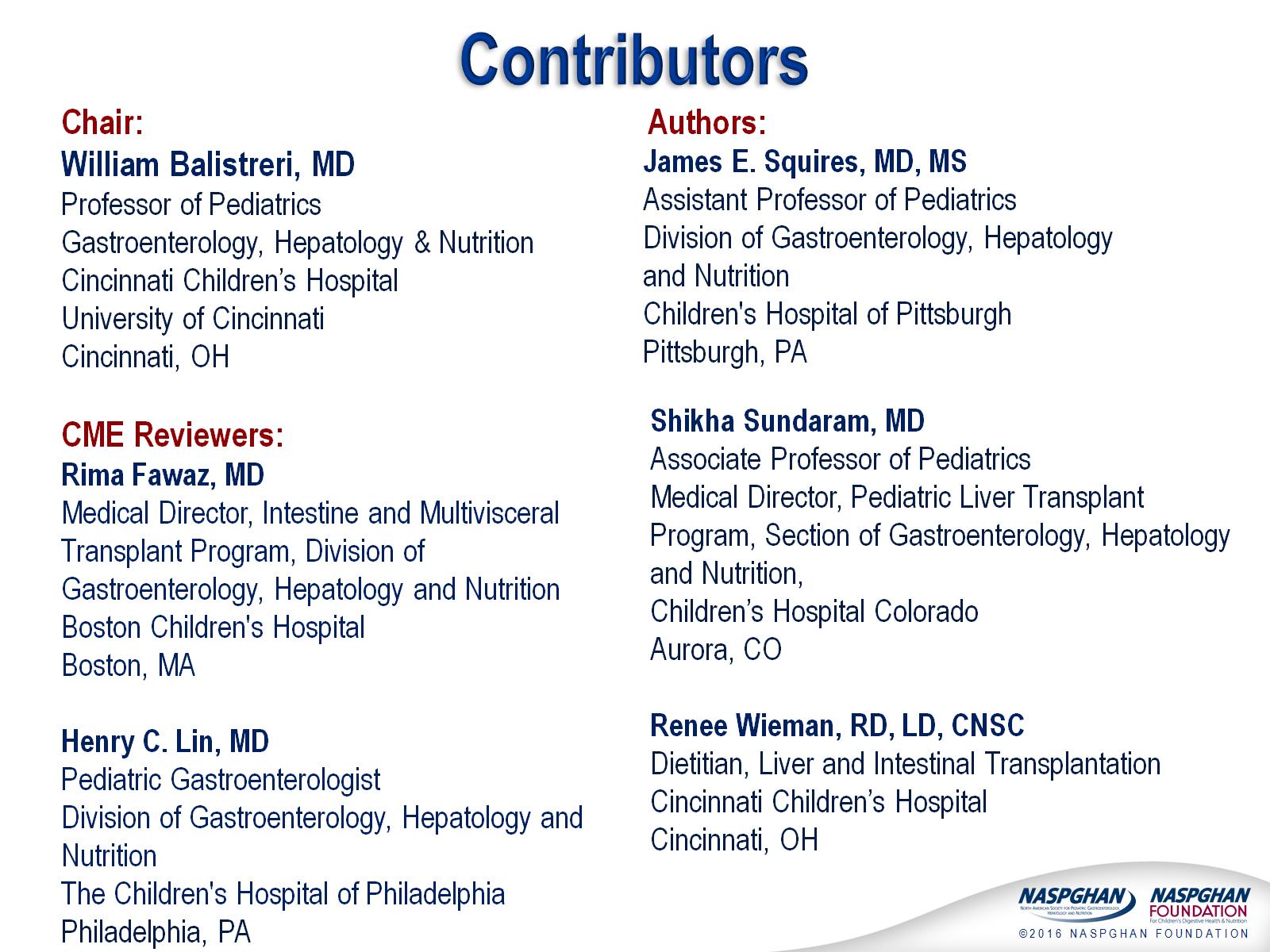 Contributors
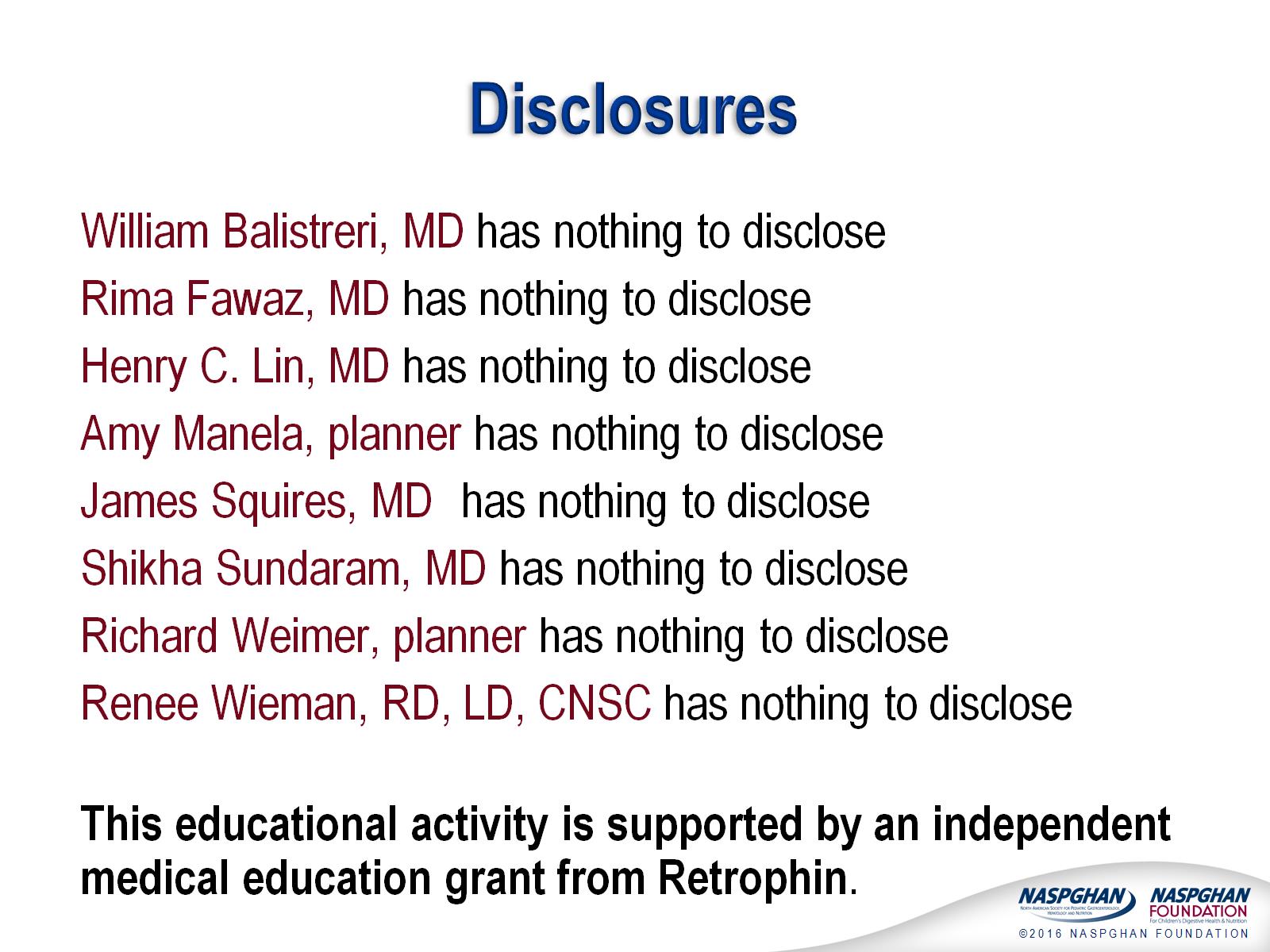 Disclosures
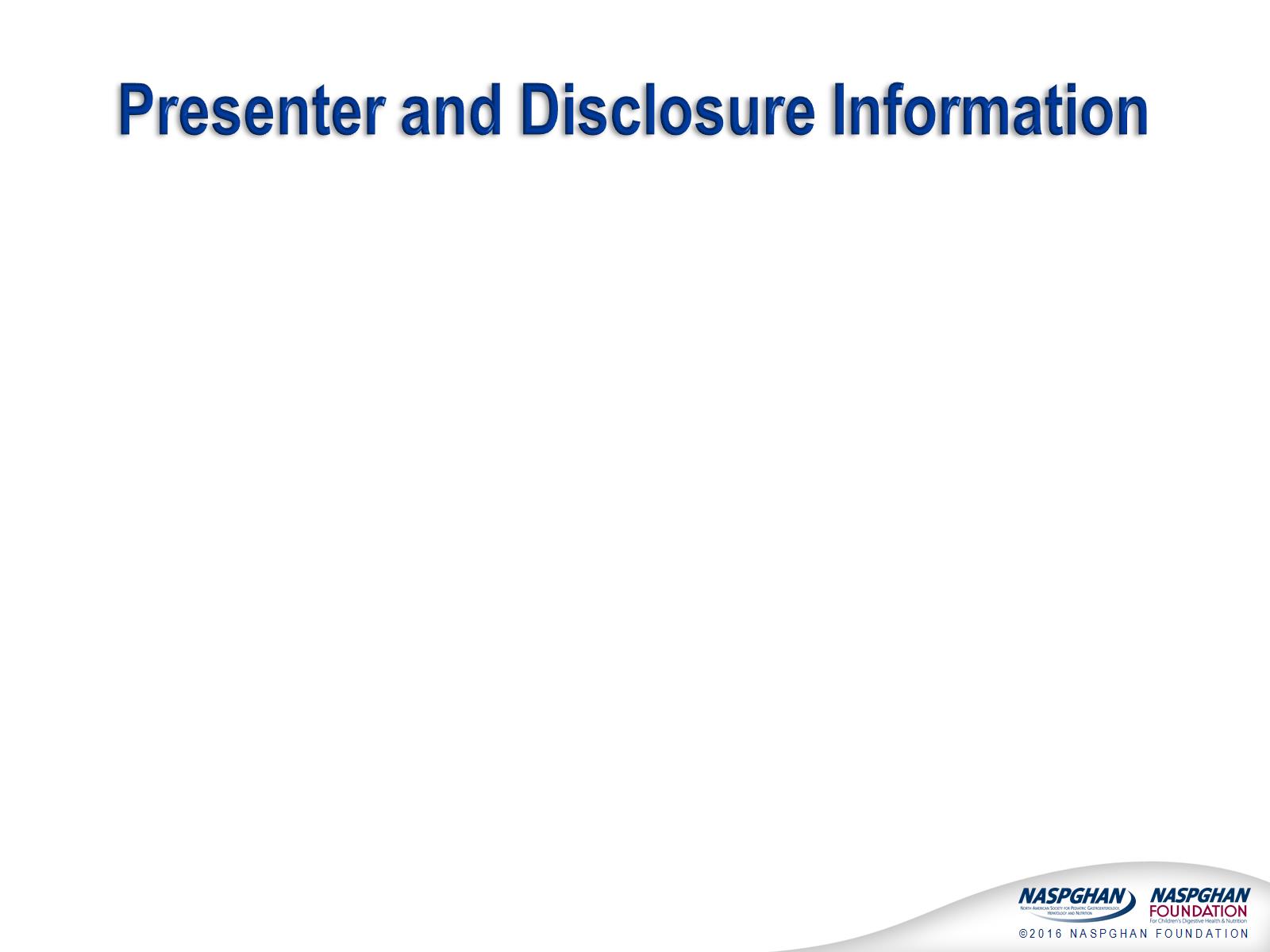 Presenter and Disclosure Information
Enter Disclosure Information Here
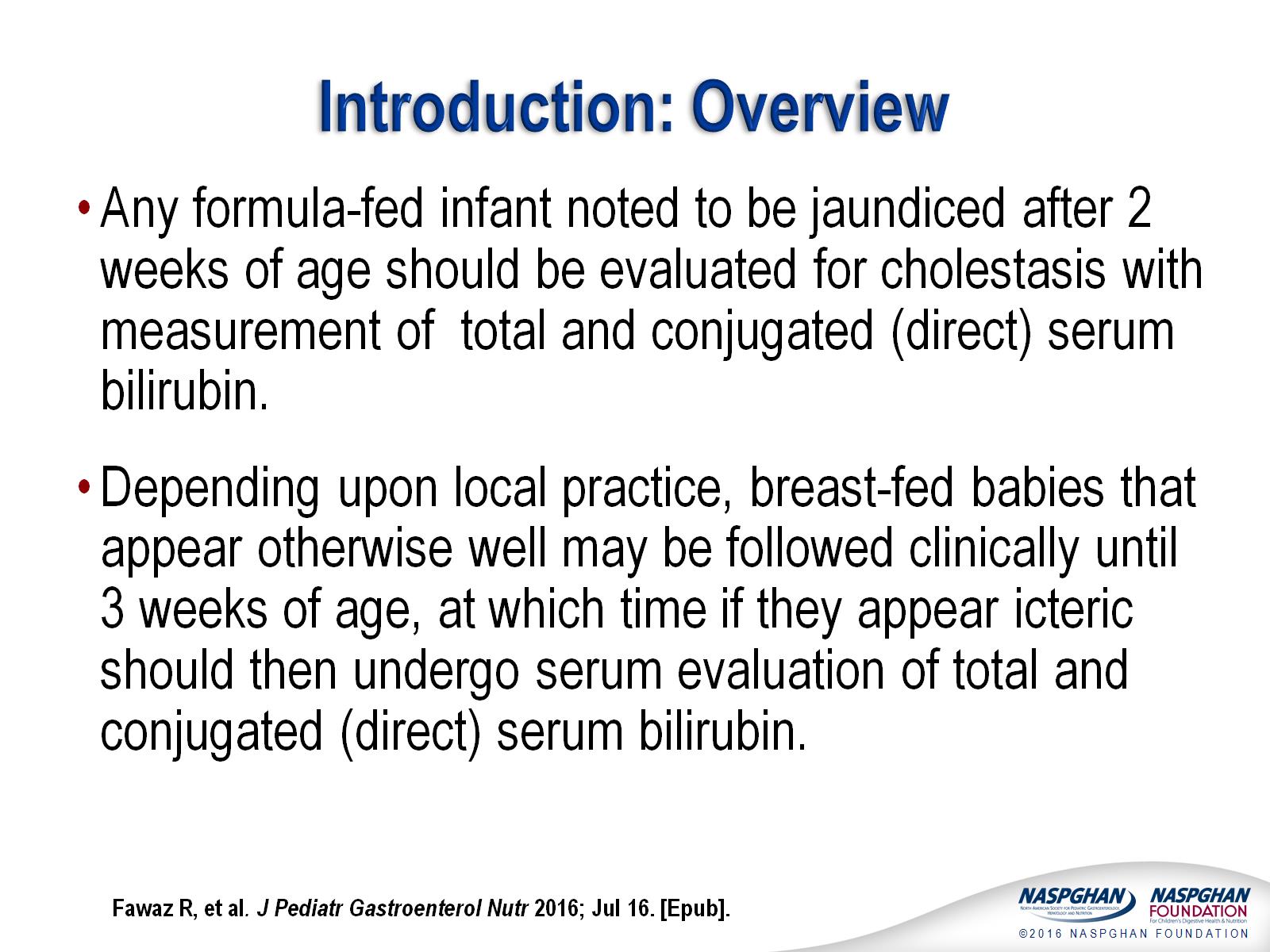 Introduction: Overview
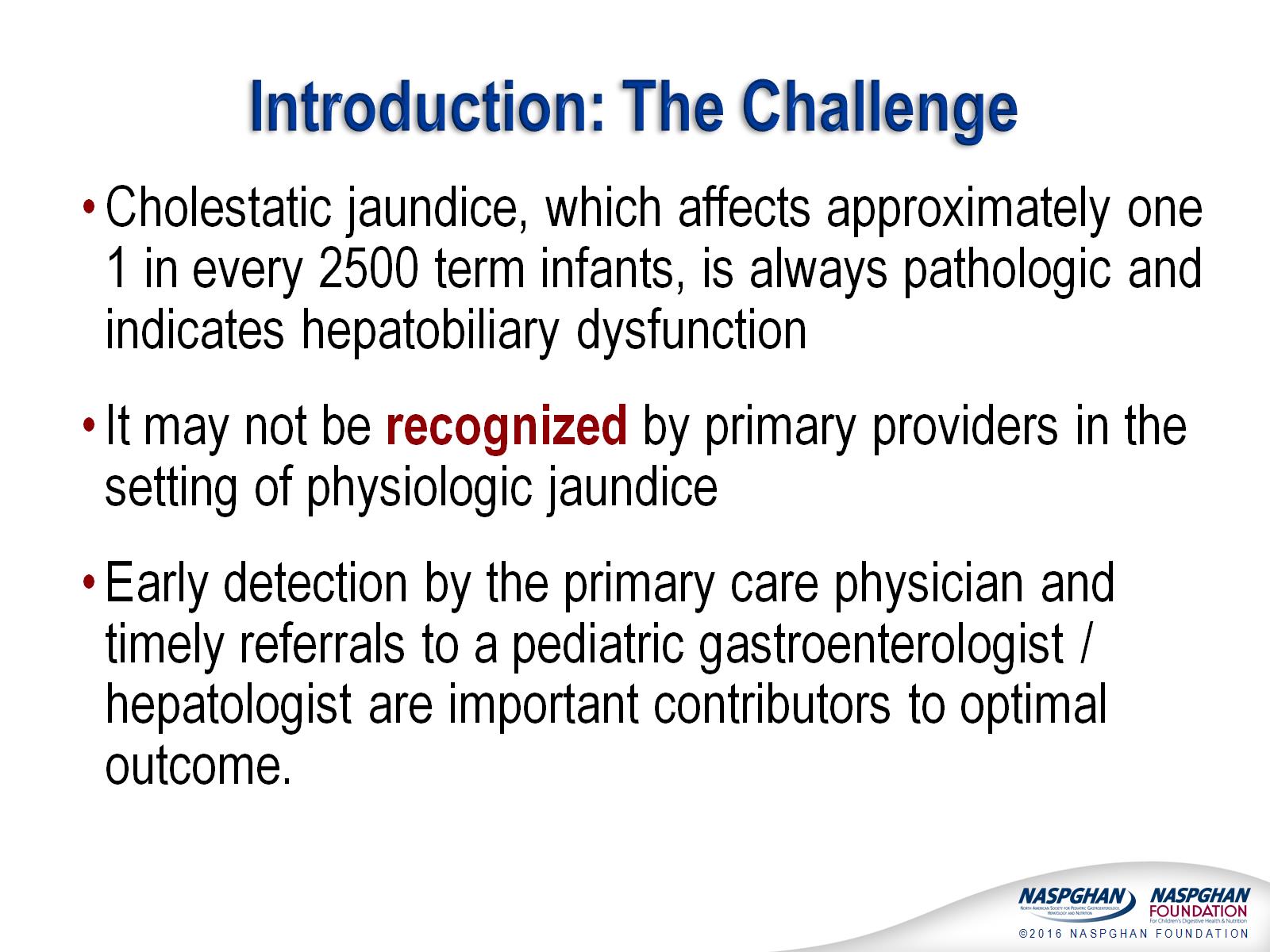 Introduction: The Challenge
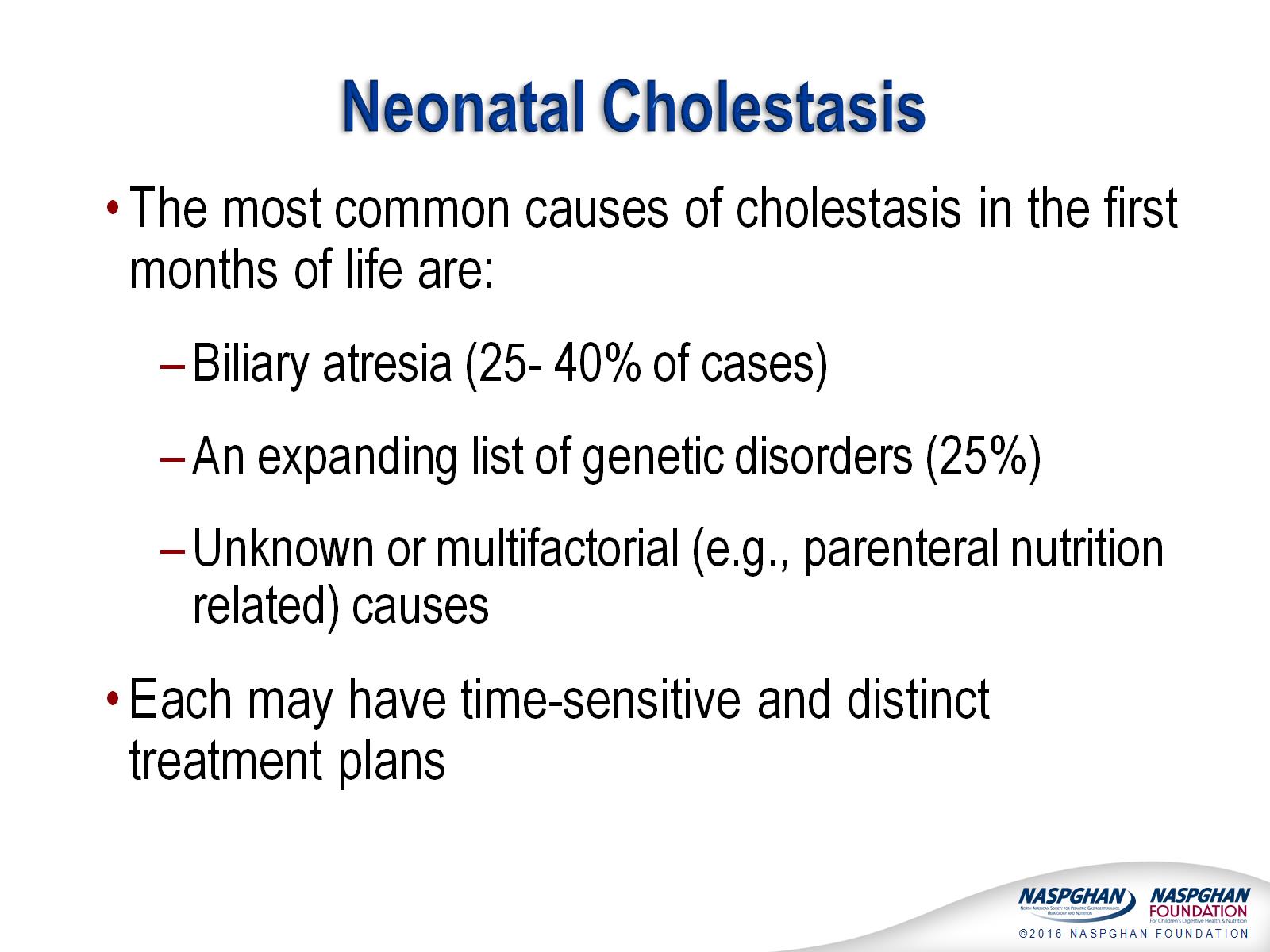 Neonatal Cholestasis
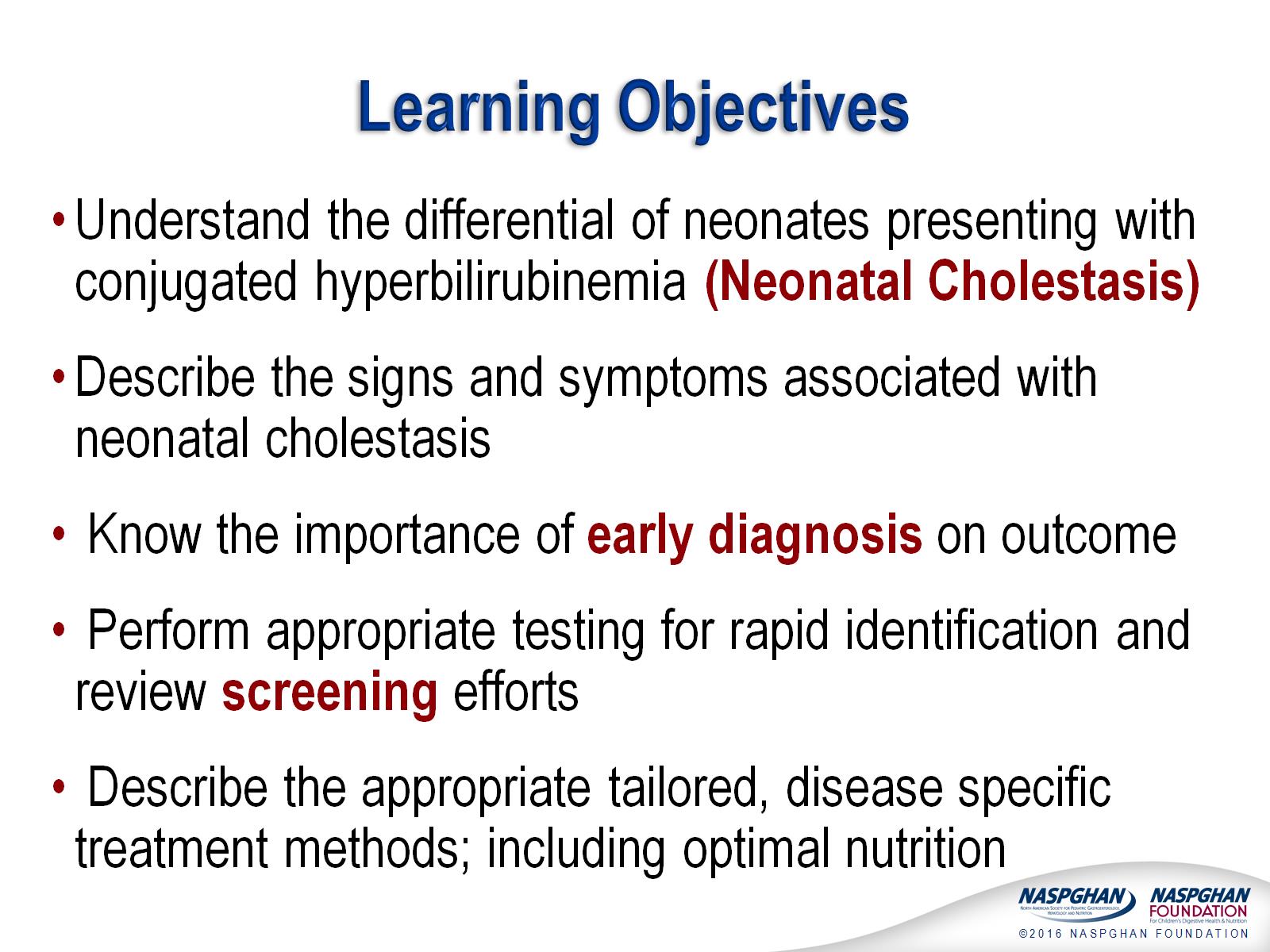 Learning Objectives
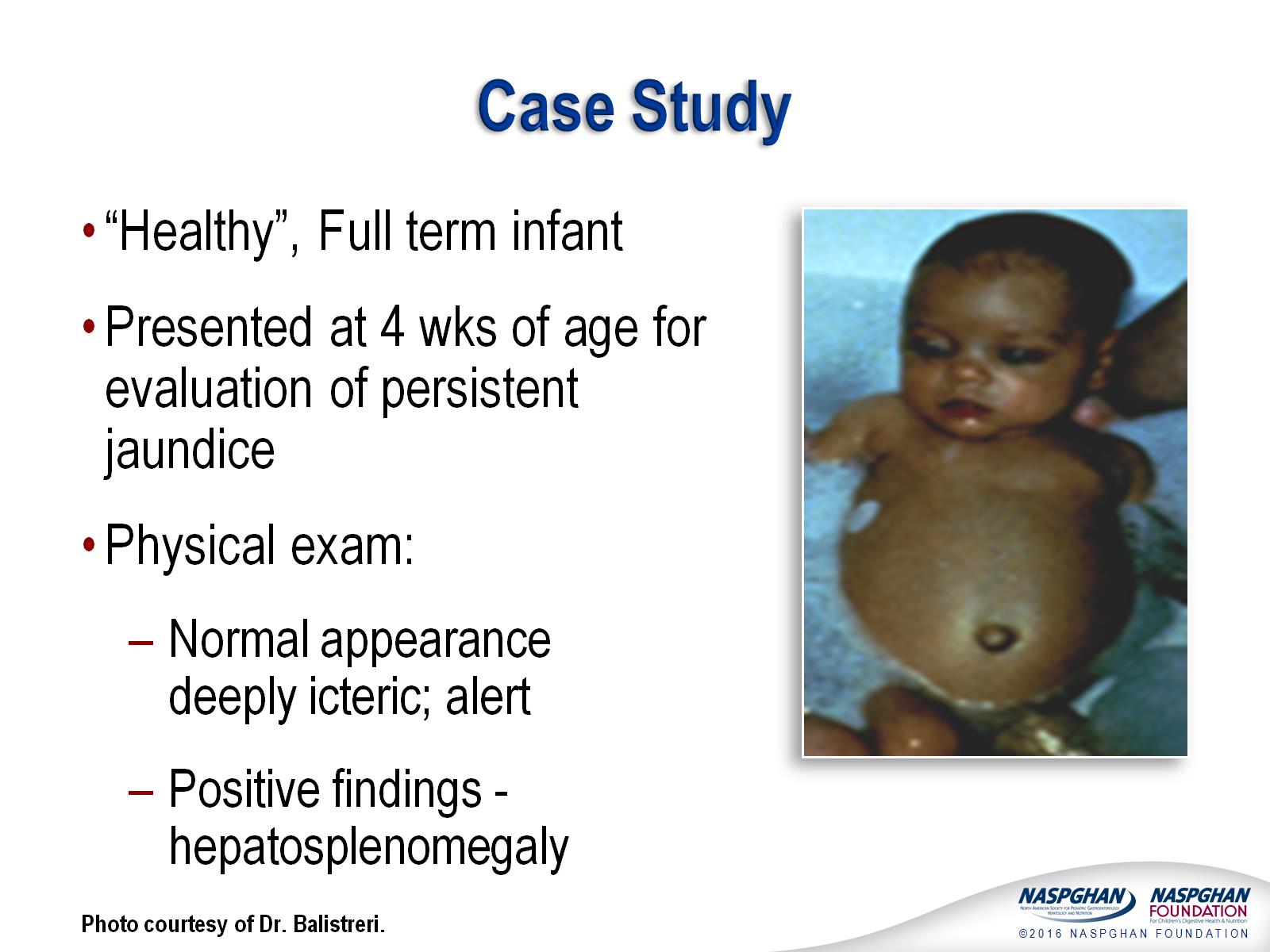 Case Study
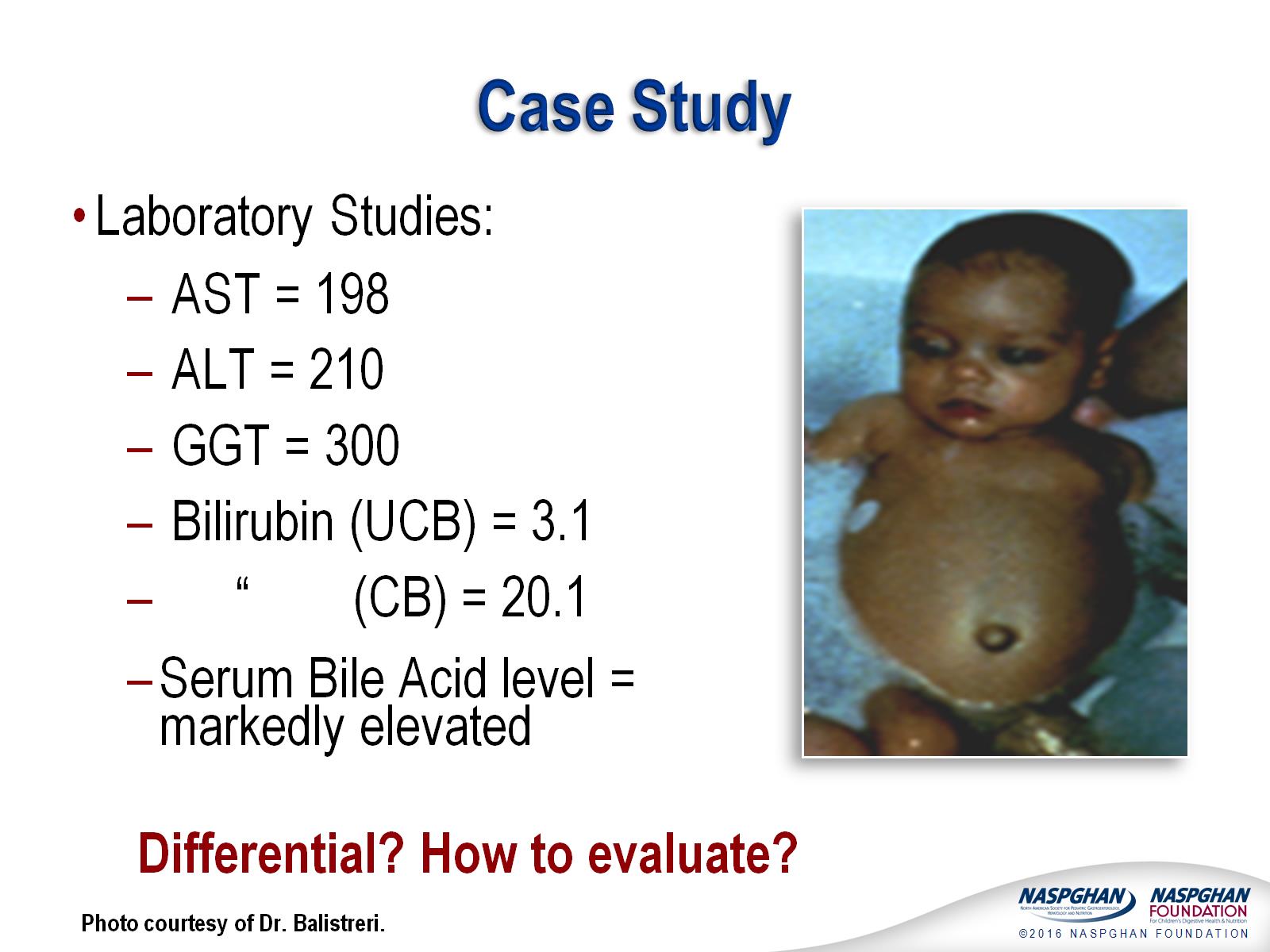 Case Study
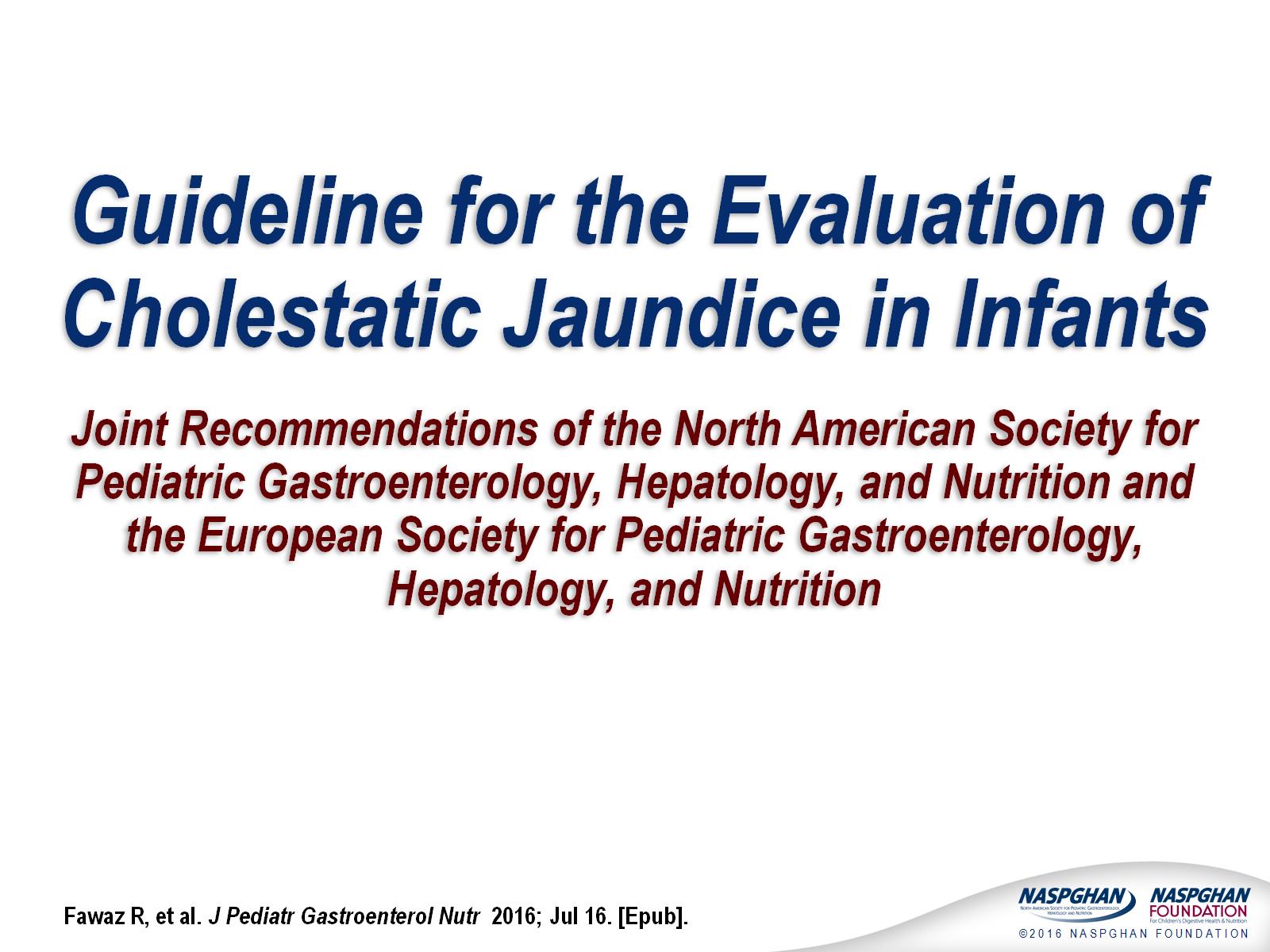 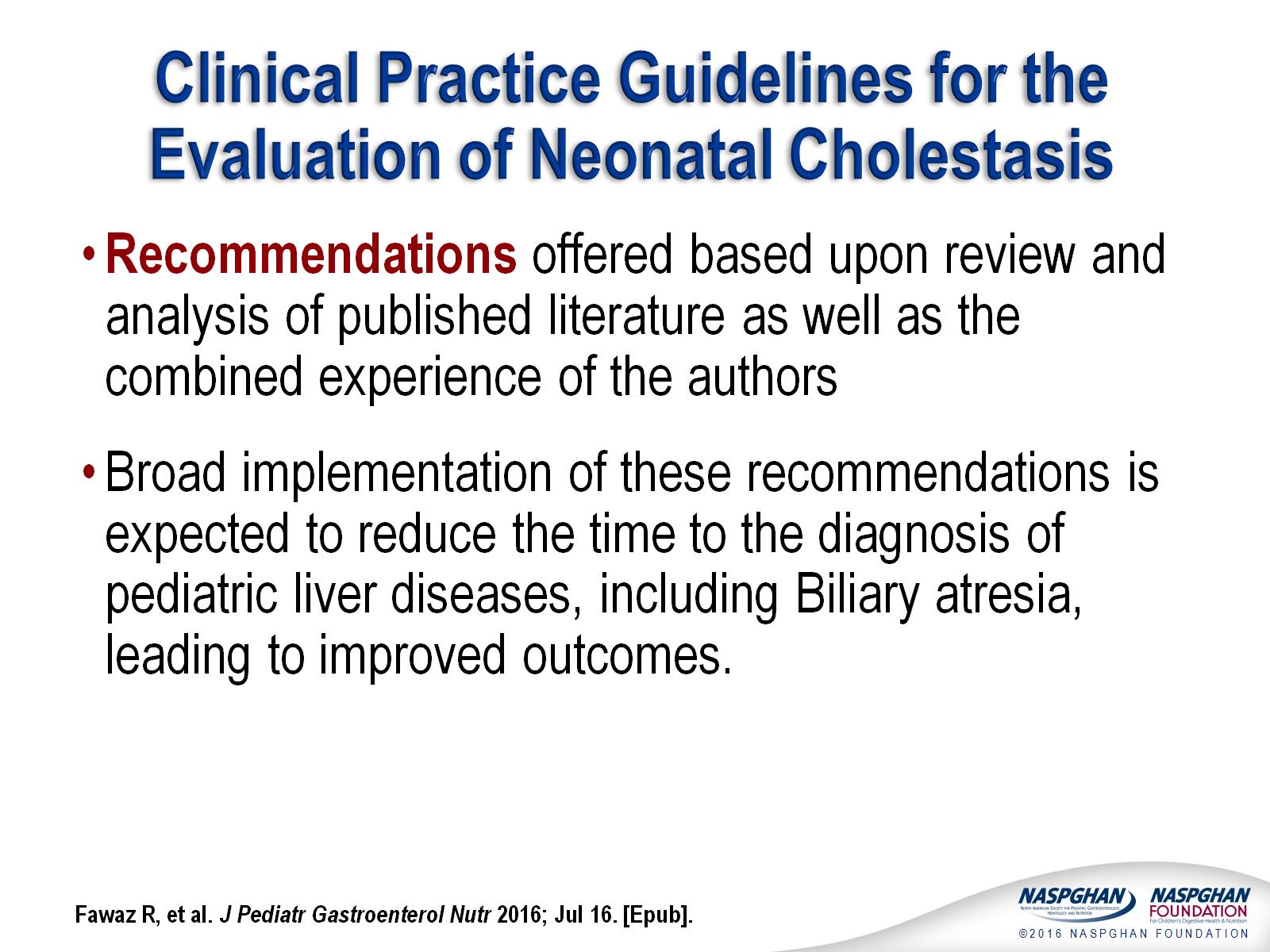 Clinical Practice Guidelines for the Evaluation of Neonatal Cholestasis
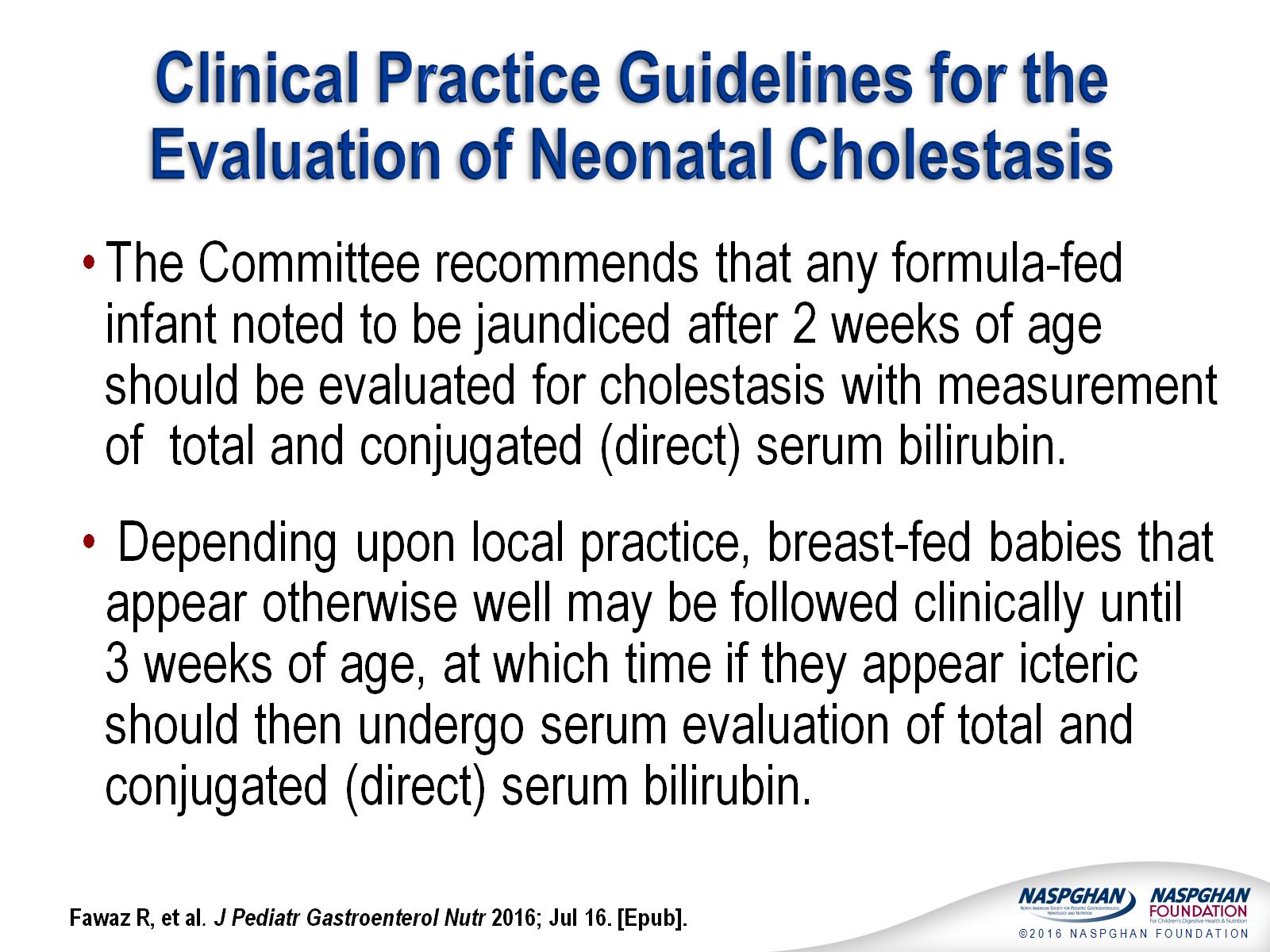 Clinical Practice Guidelines for the Evaluation of Neonatal Cholestasis
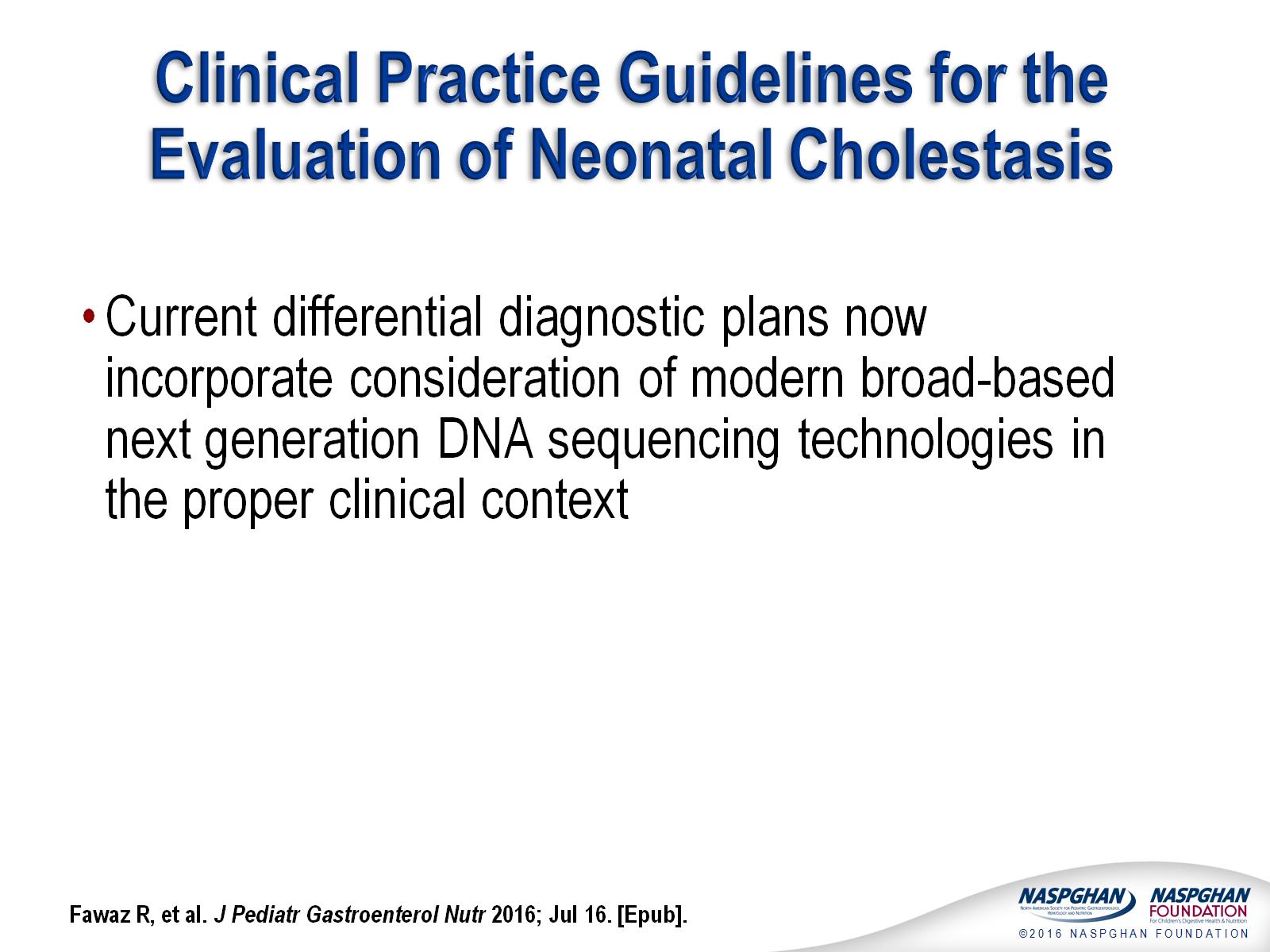 Clinical Practice Guidelines for the Evaluation of Neonatal Cholestasis
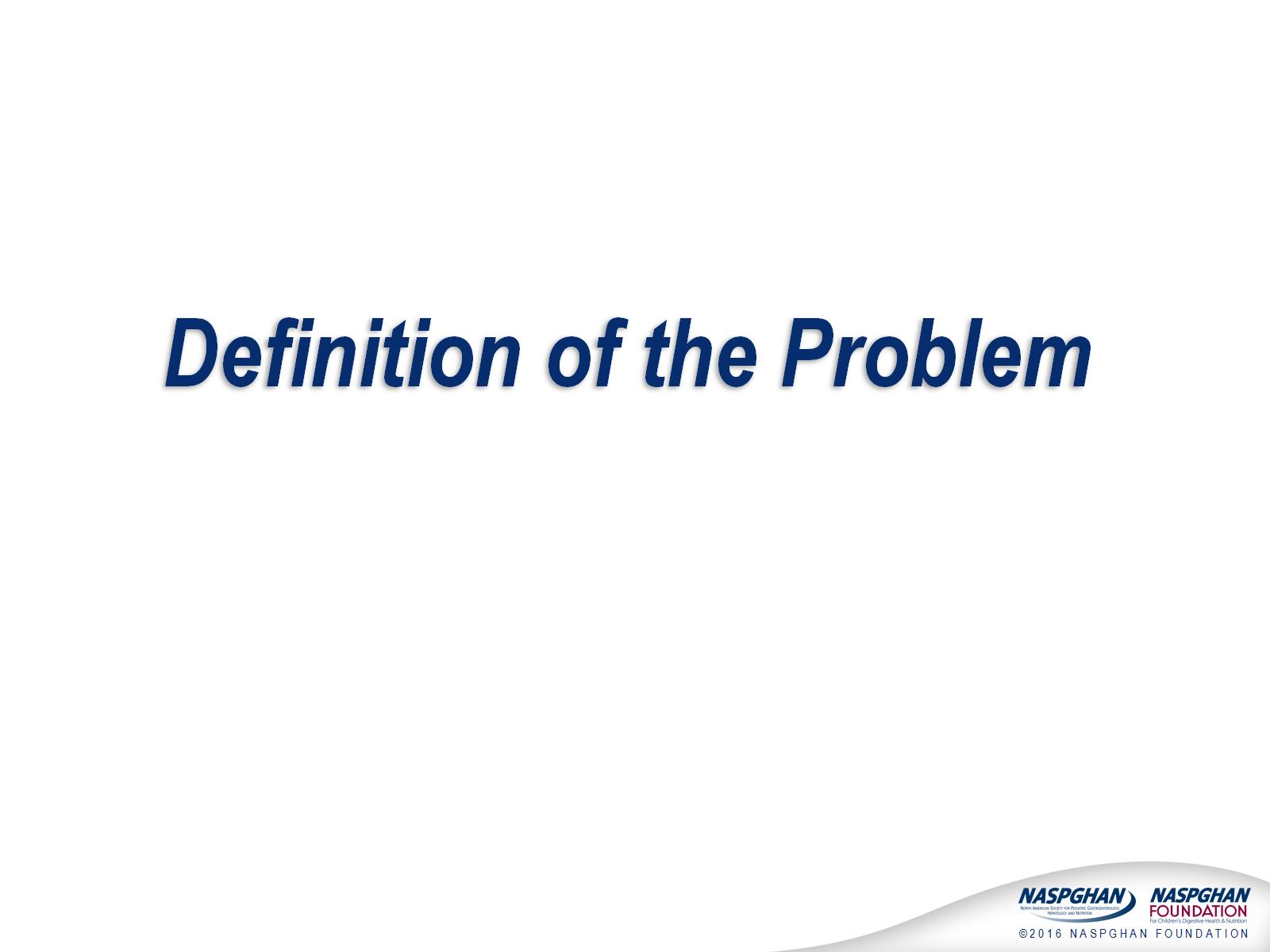 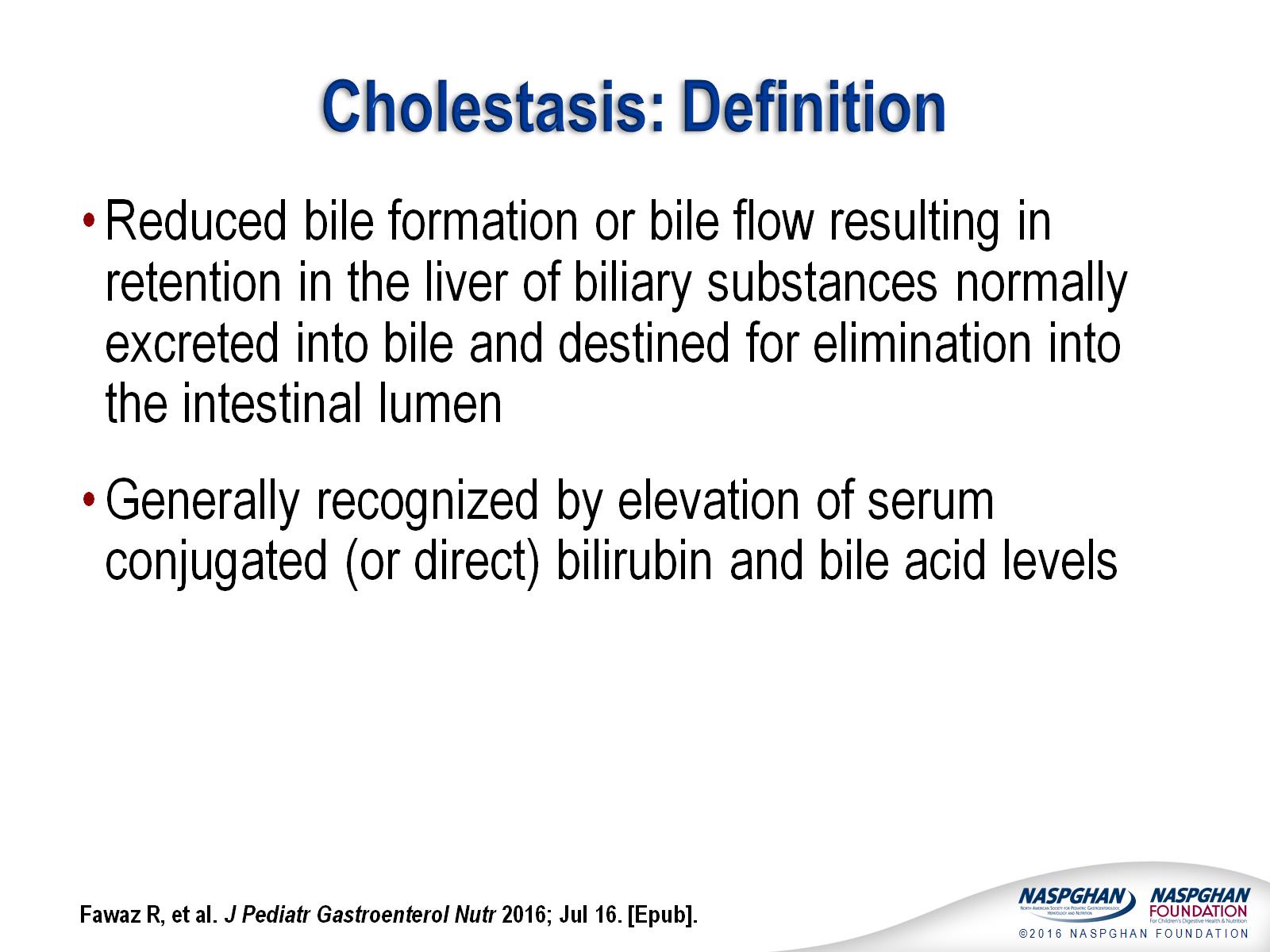 Cholestasis: Definition
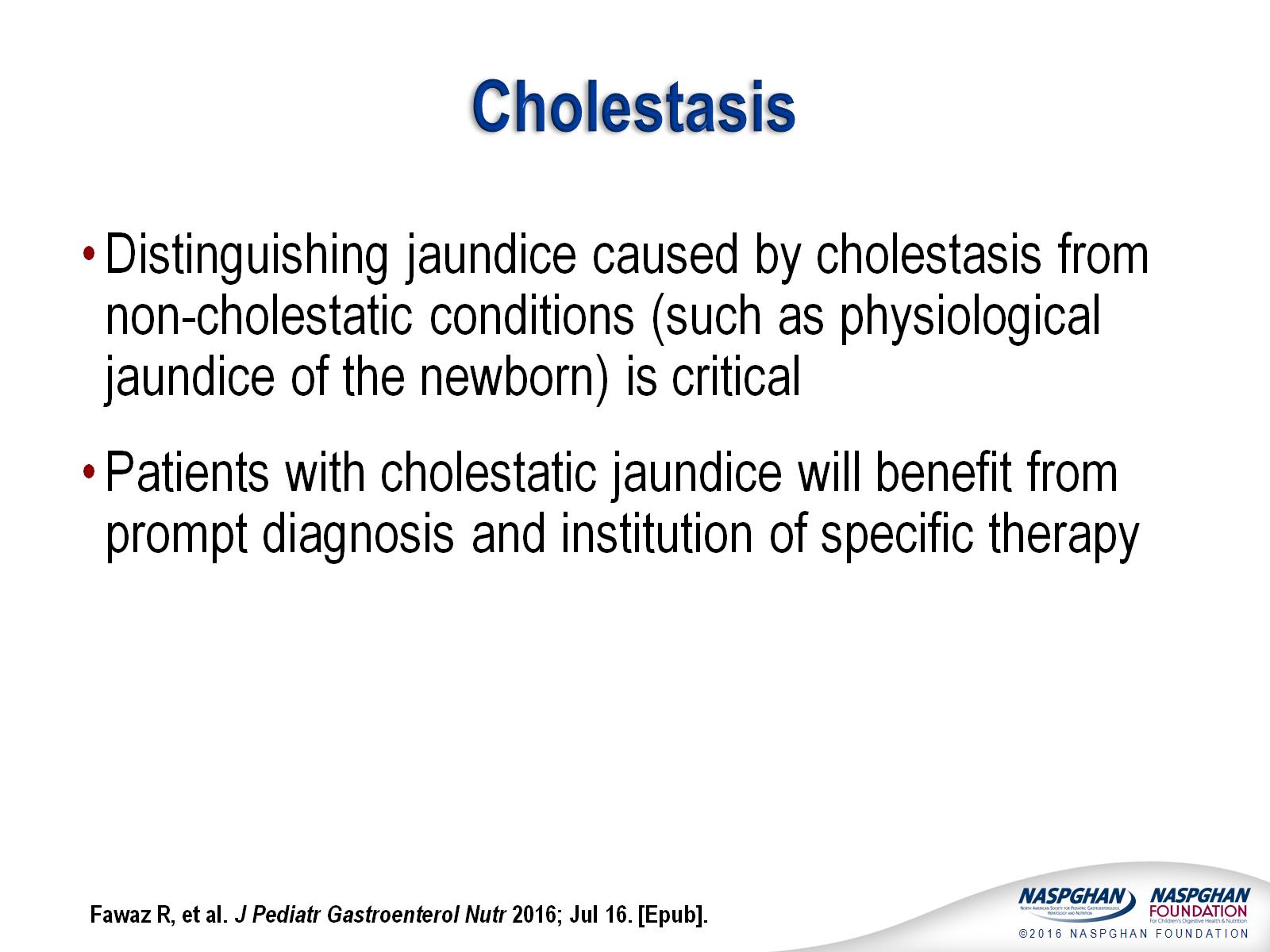 Cholestasis
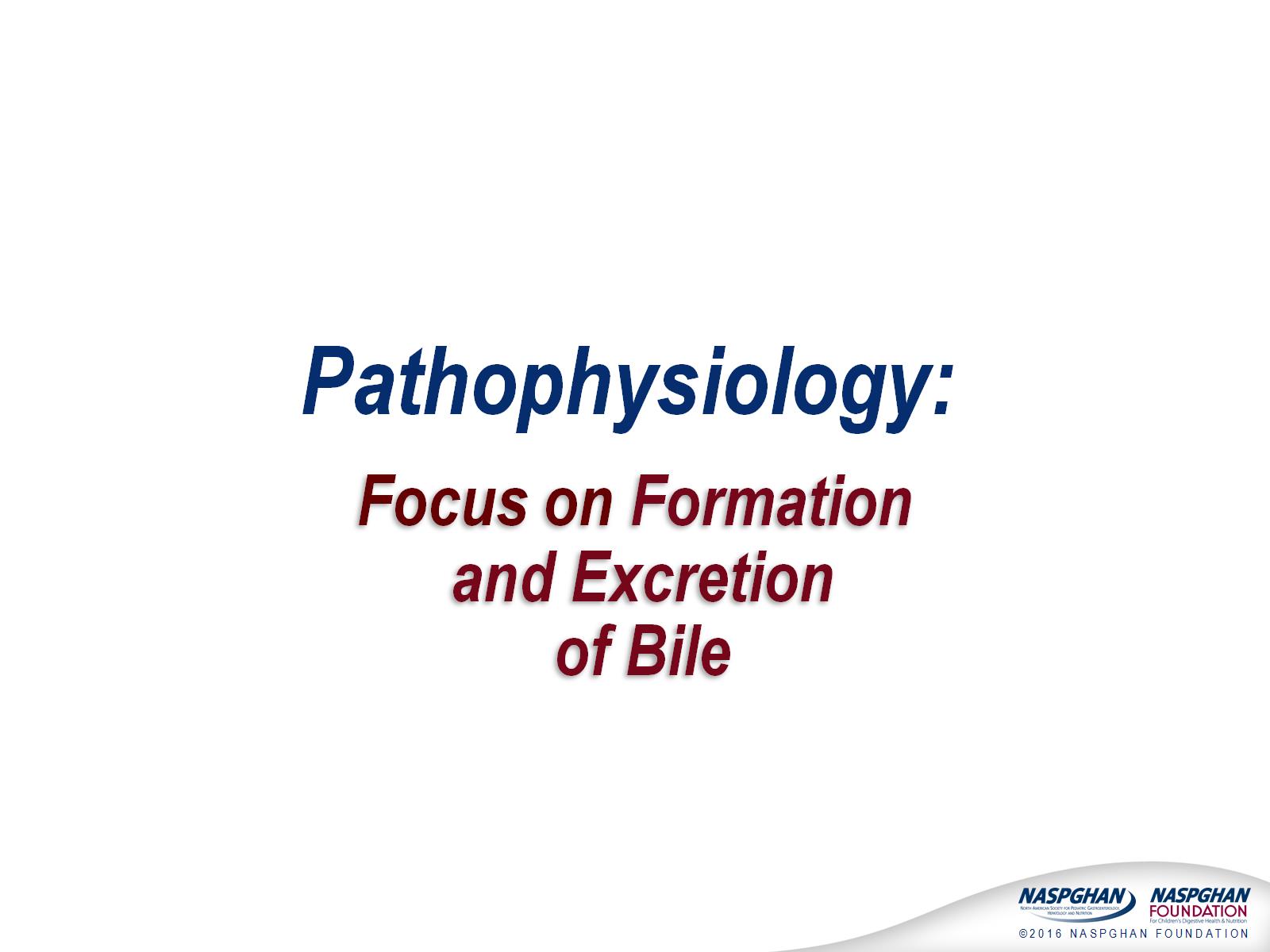 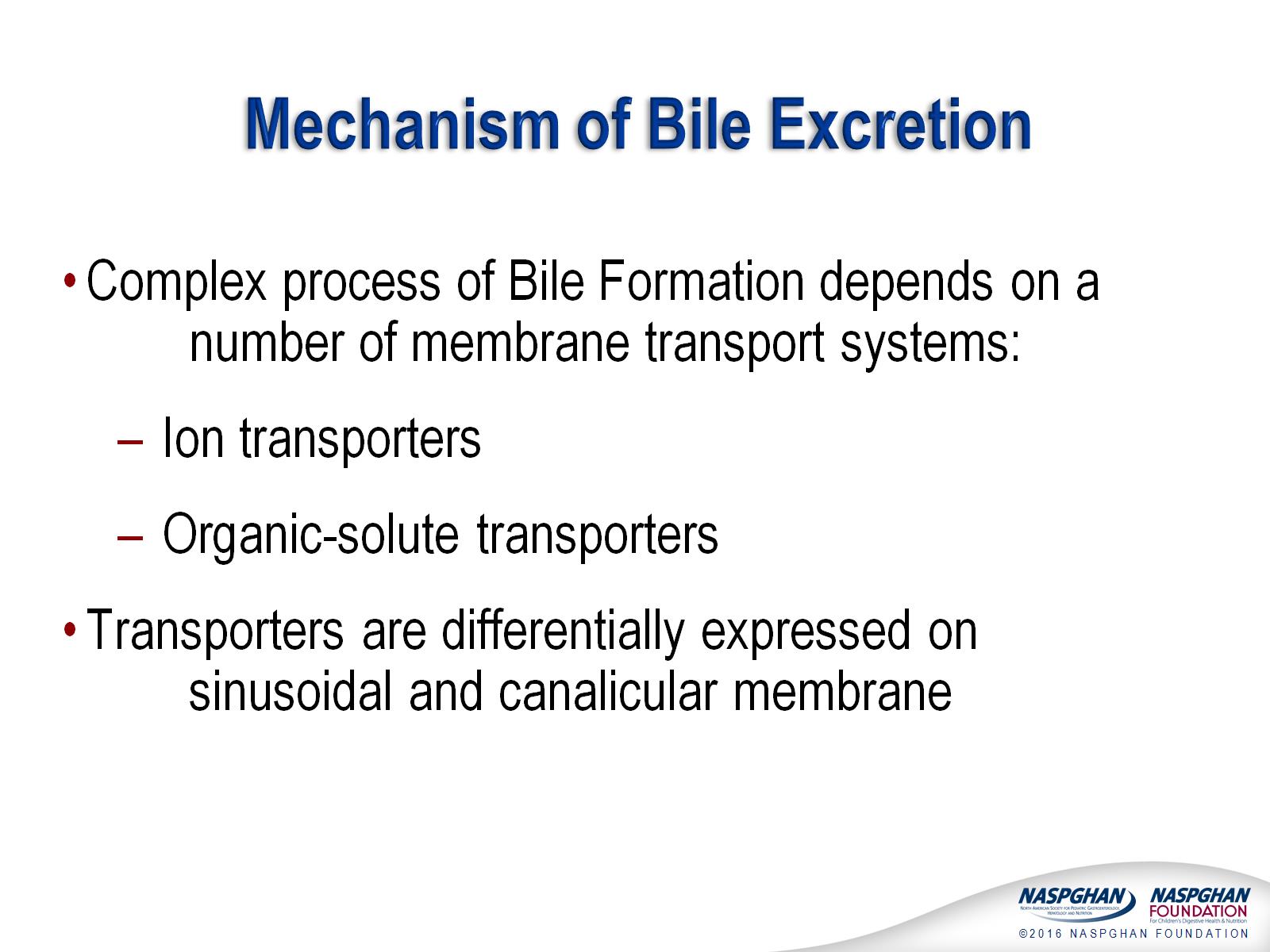 Mechanism of Bile Excretion
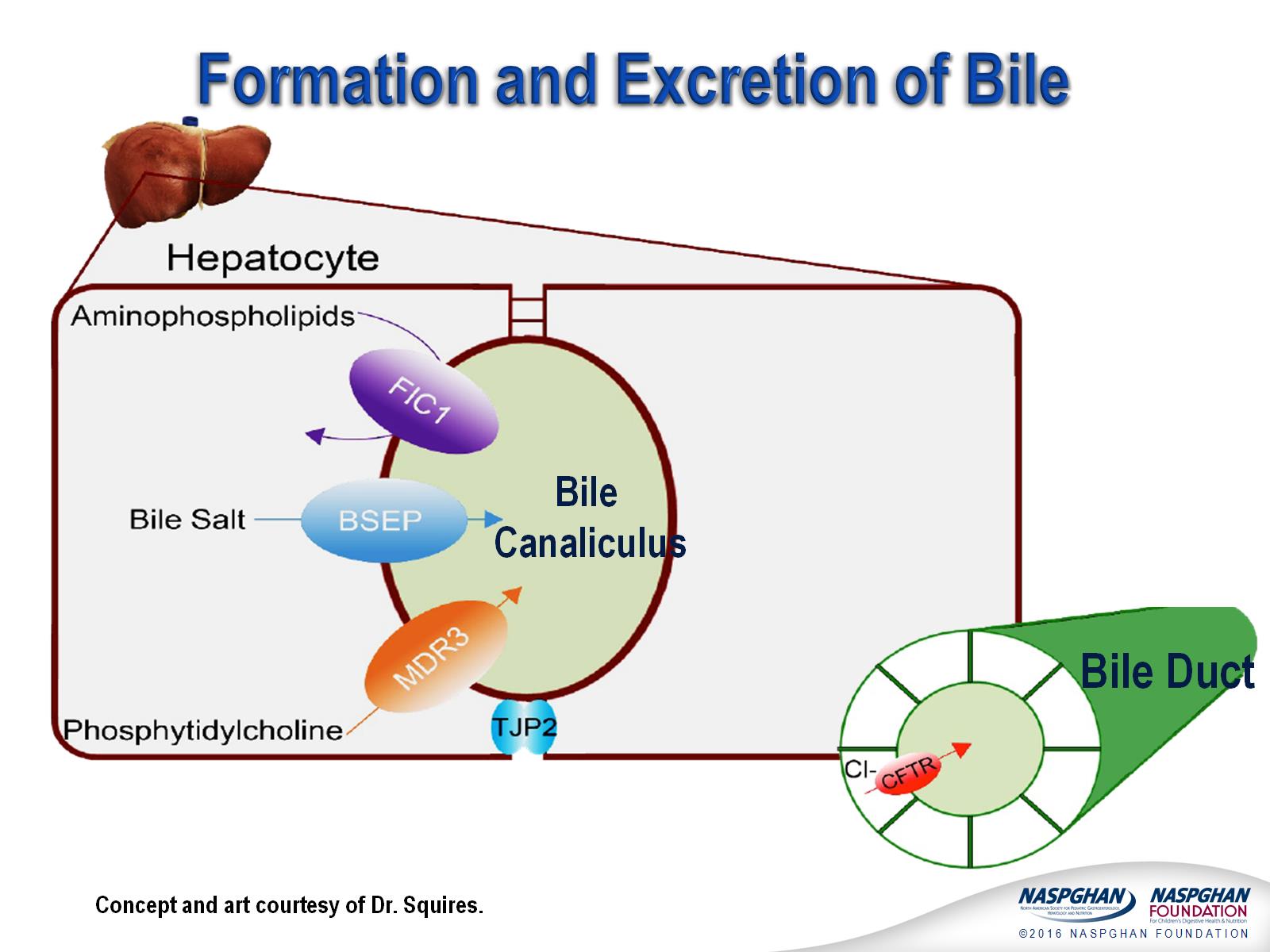 Formation and Excretion of Bile
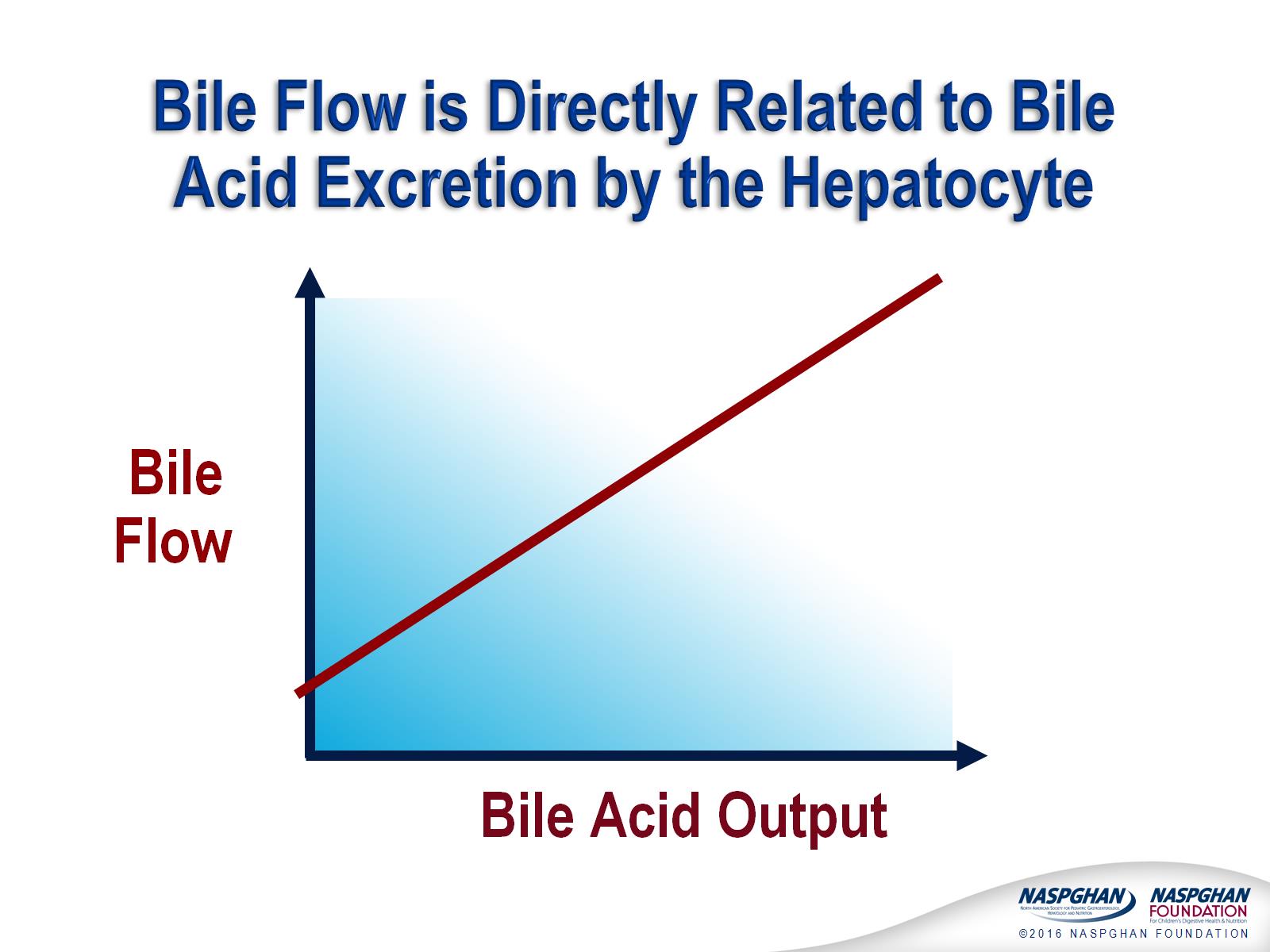 Bile Flow is Directly Related to Bile Acid Excretion by the Hepatocyte
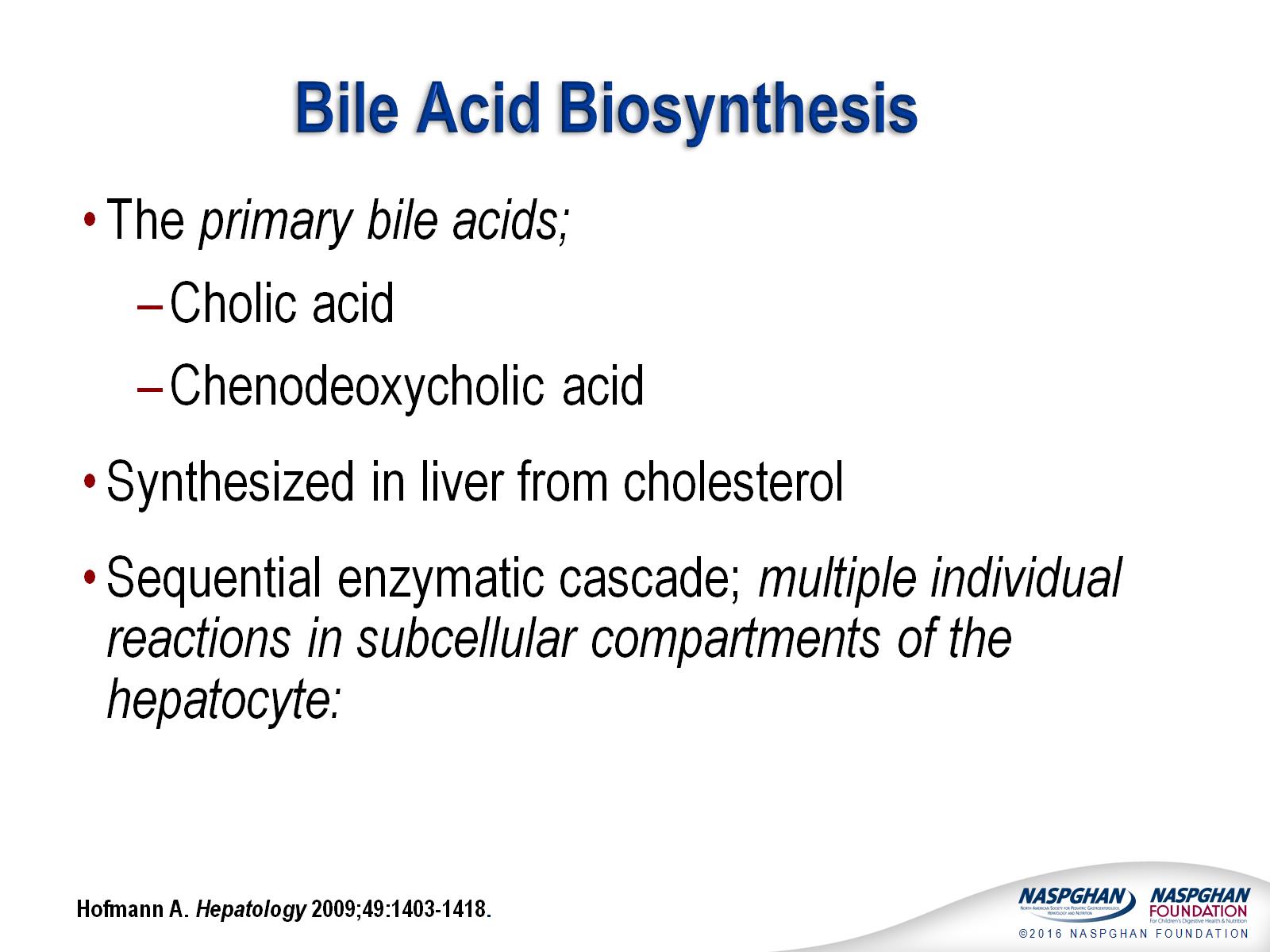 Bile Acid Biosynthesis
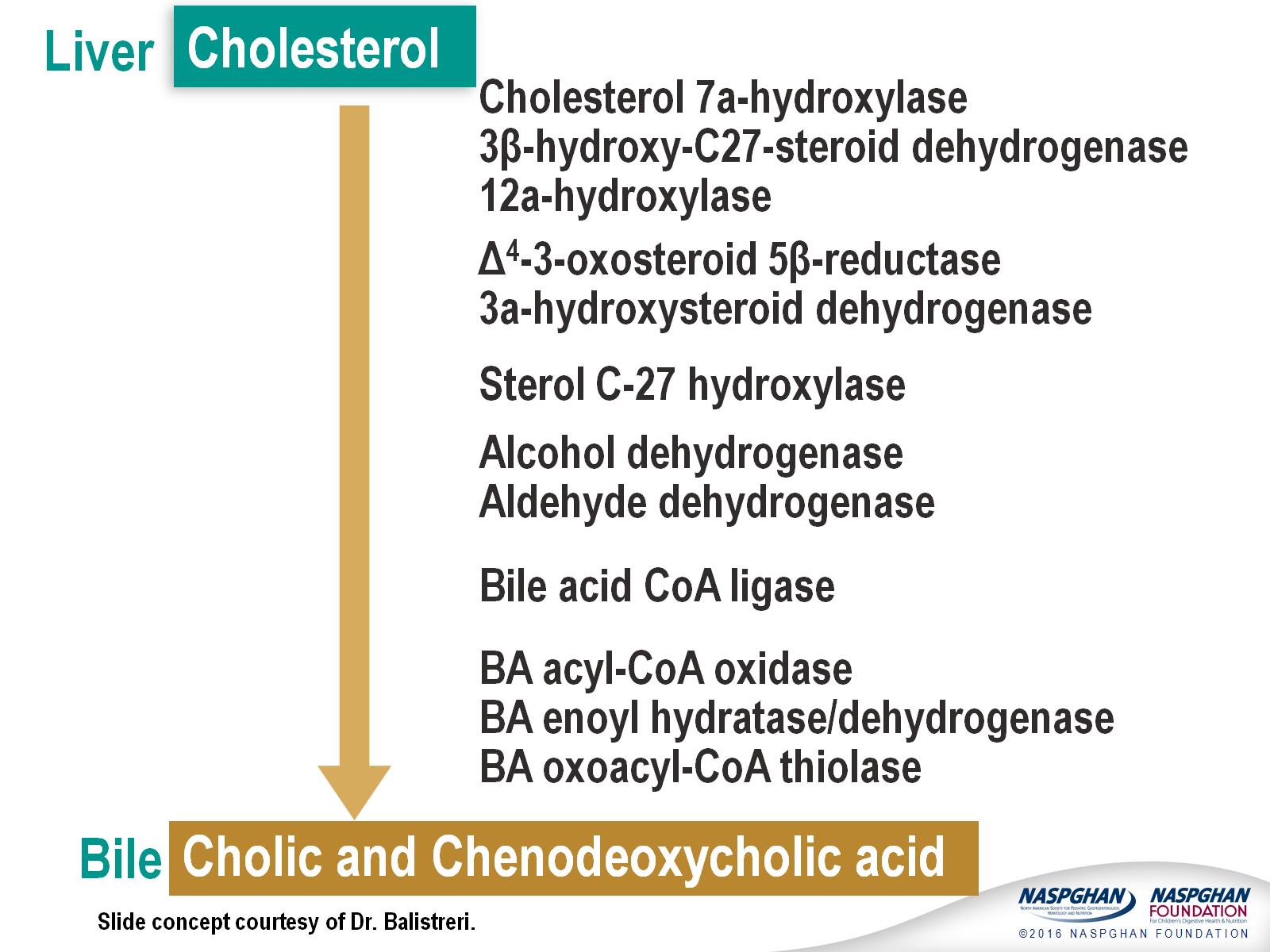 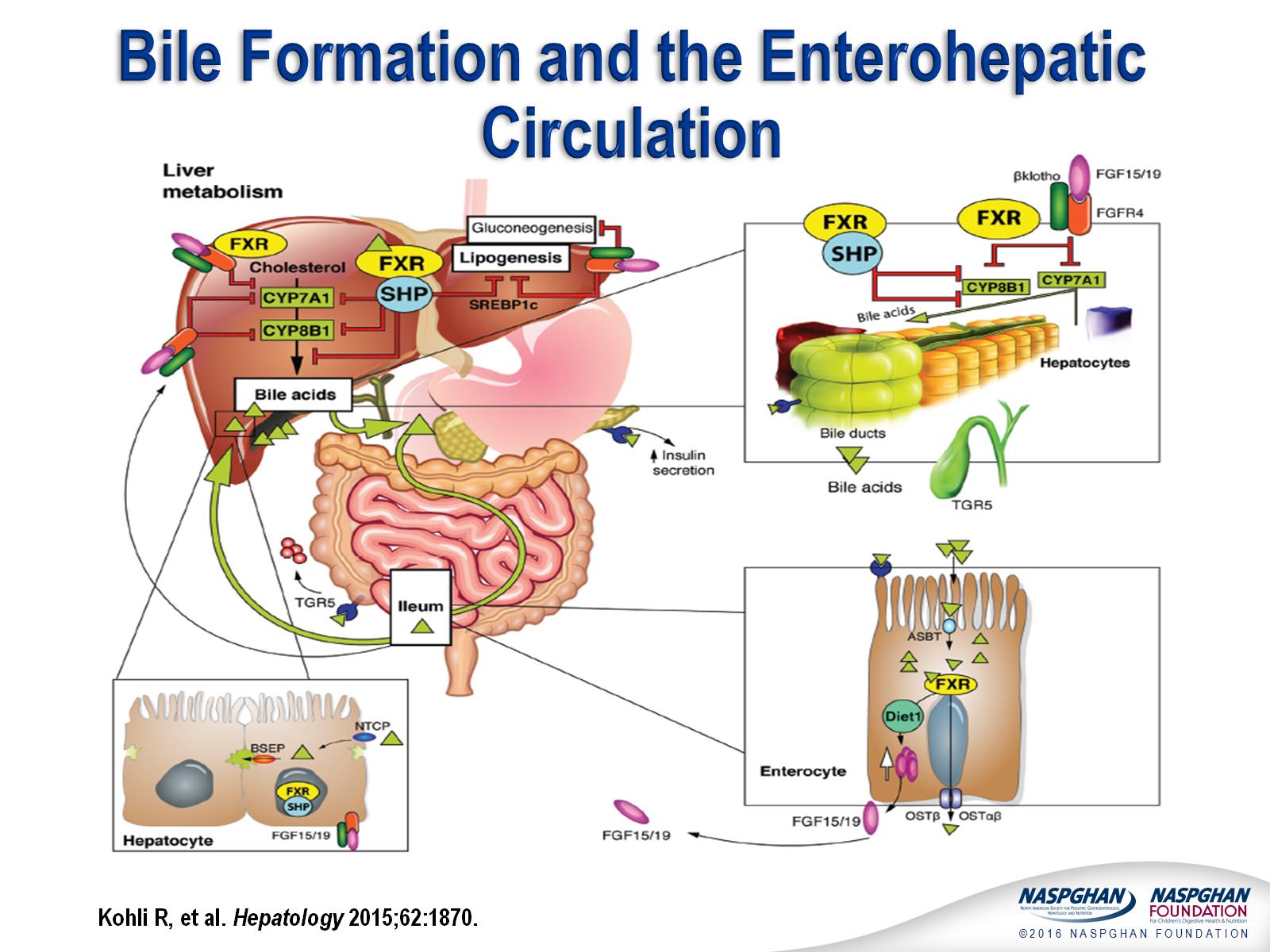 Bile Formation and the Enterohepatic Circulation
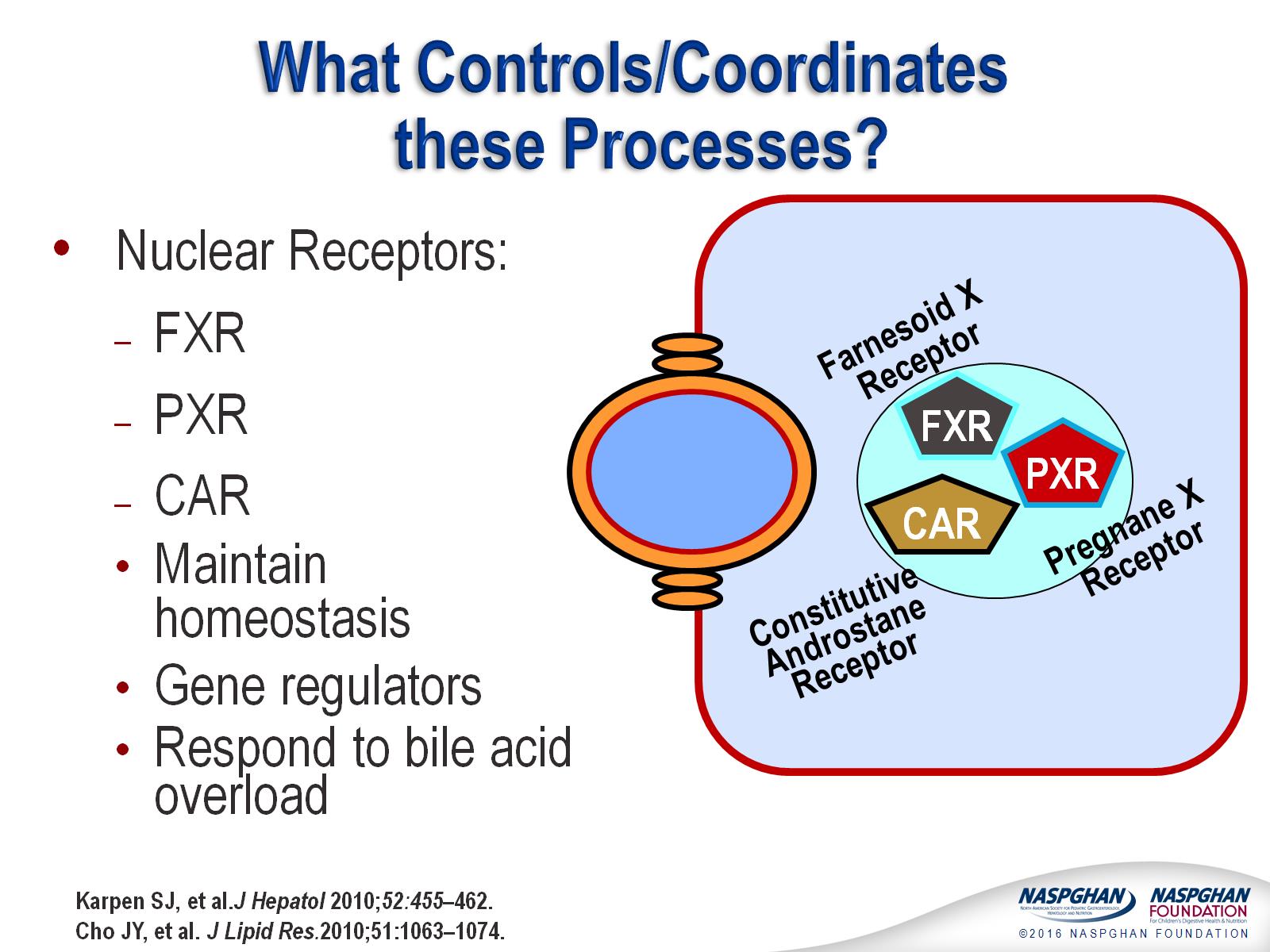 What Controls/Coordinates these Processes?
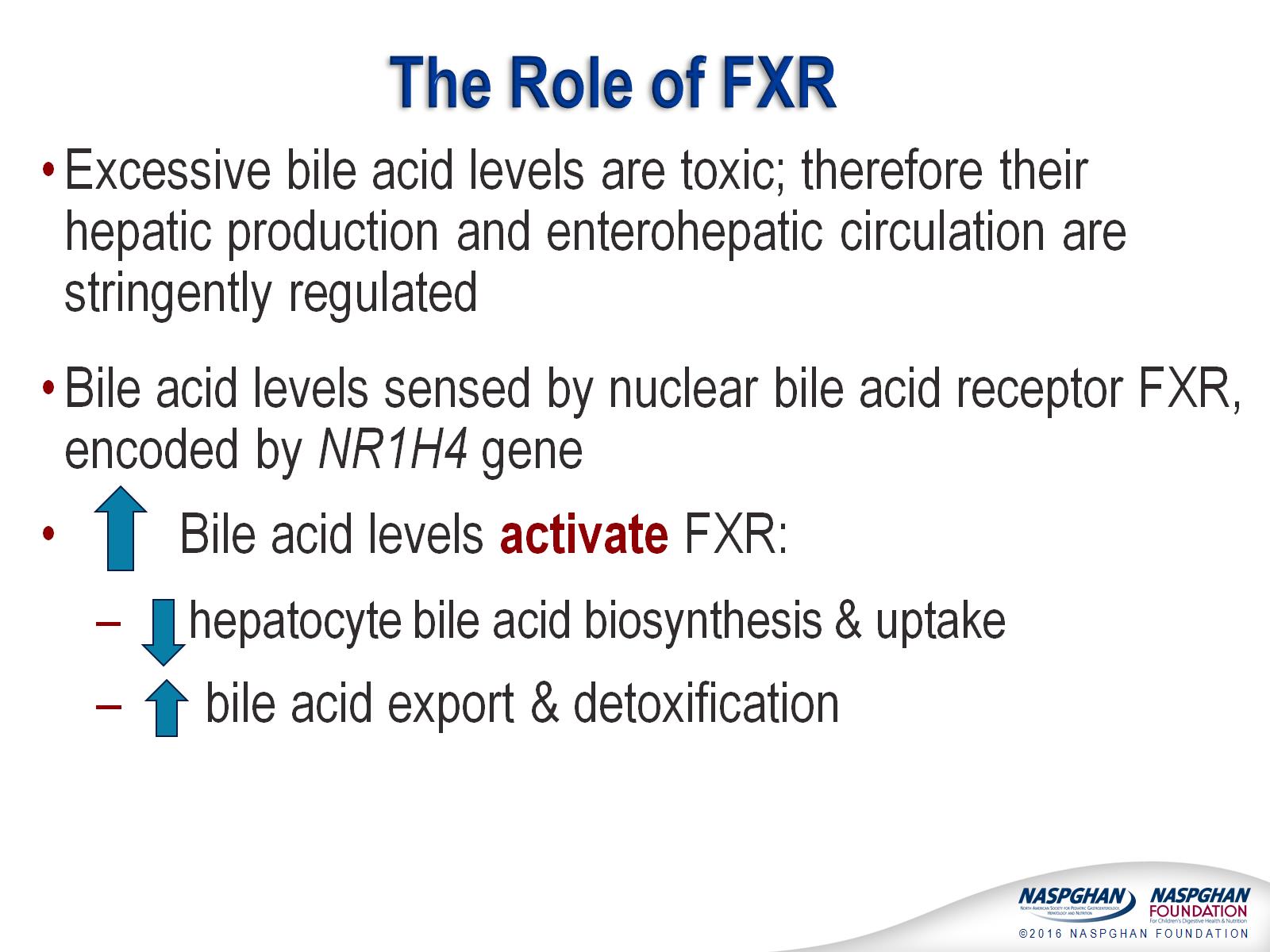 The Role of FXR
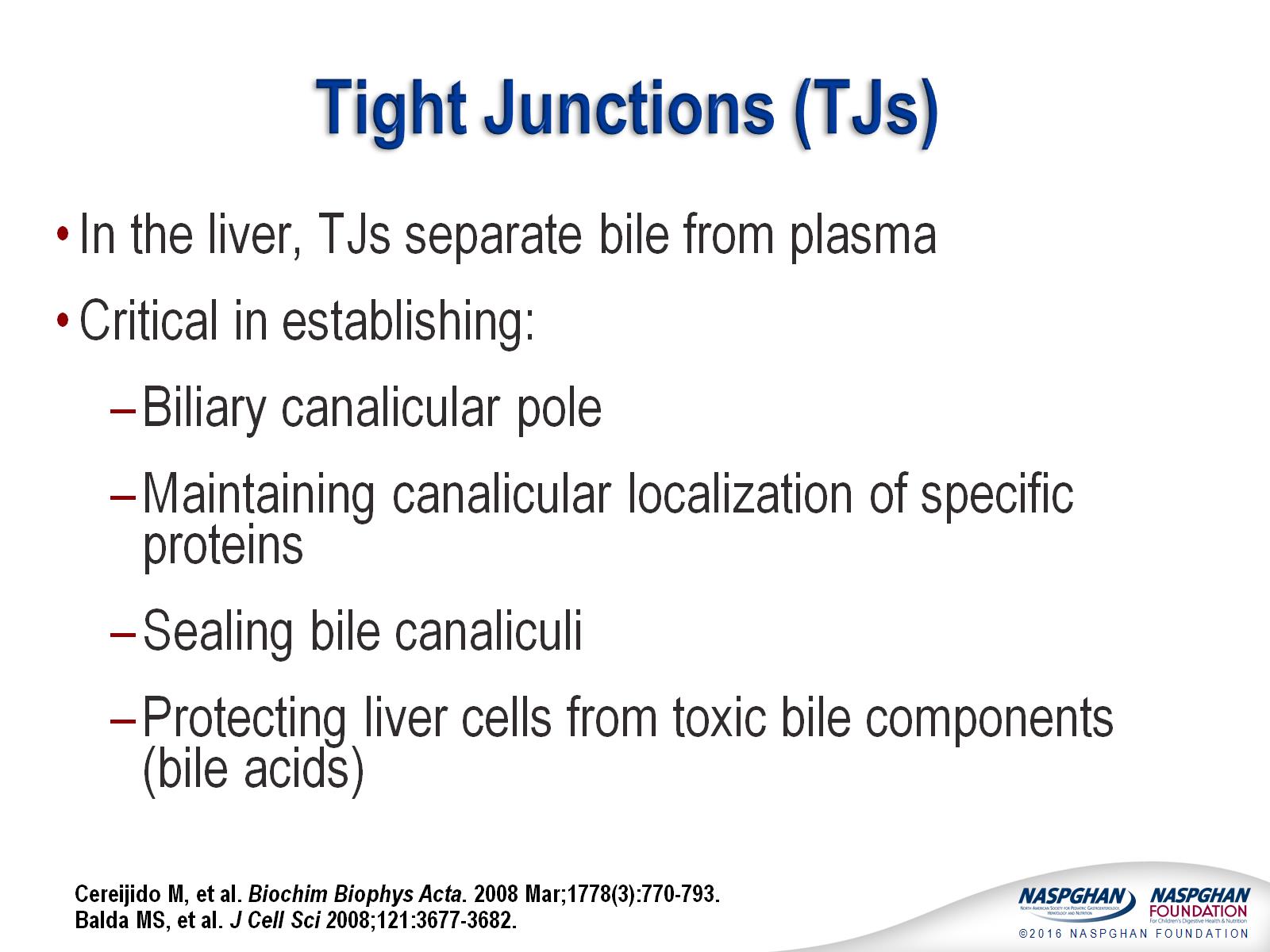 Tight Junctions (TJs)
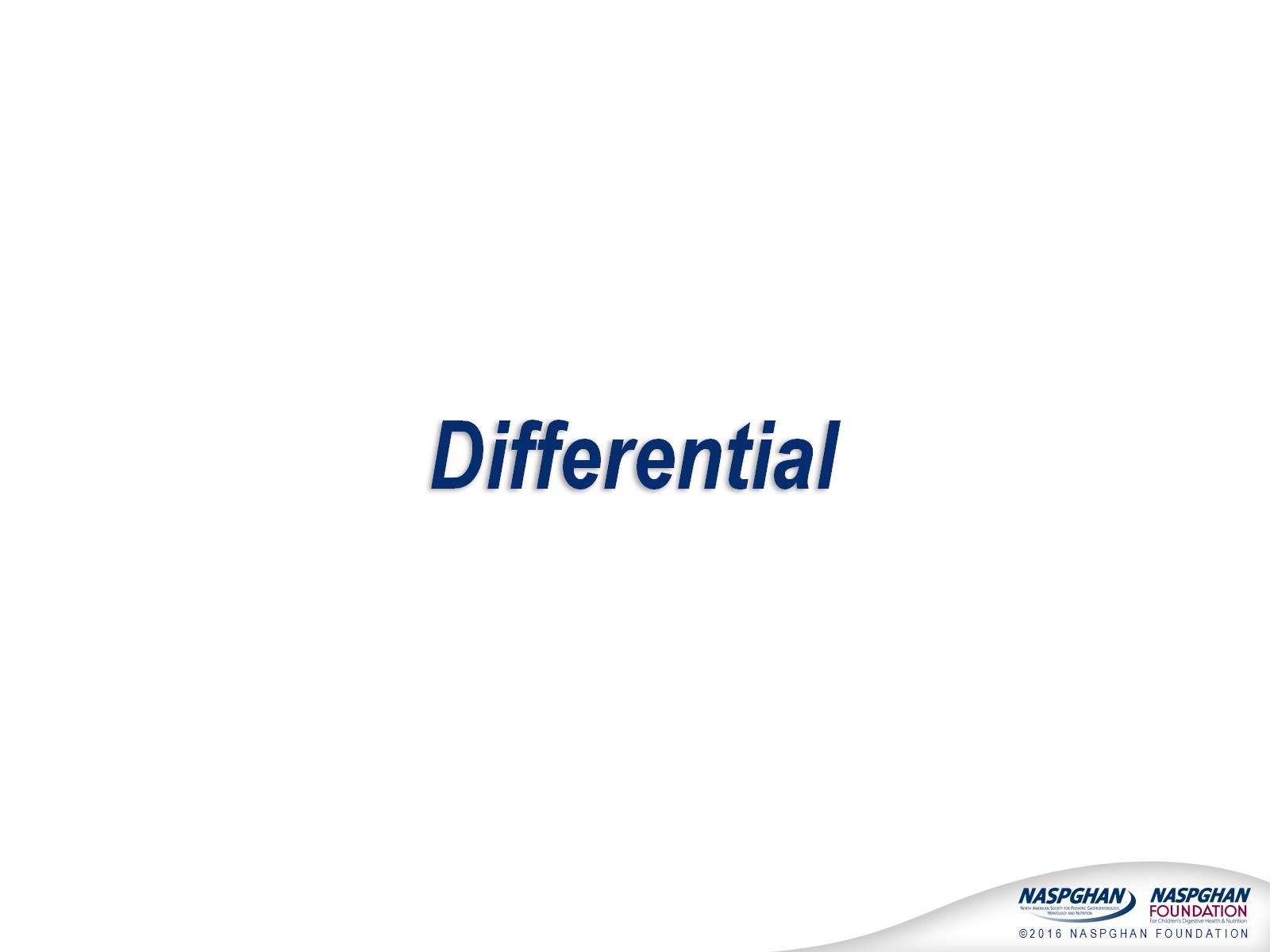 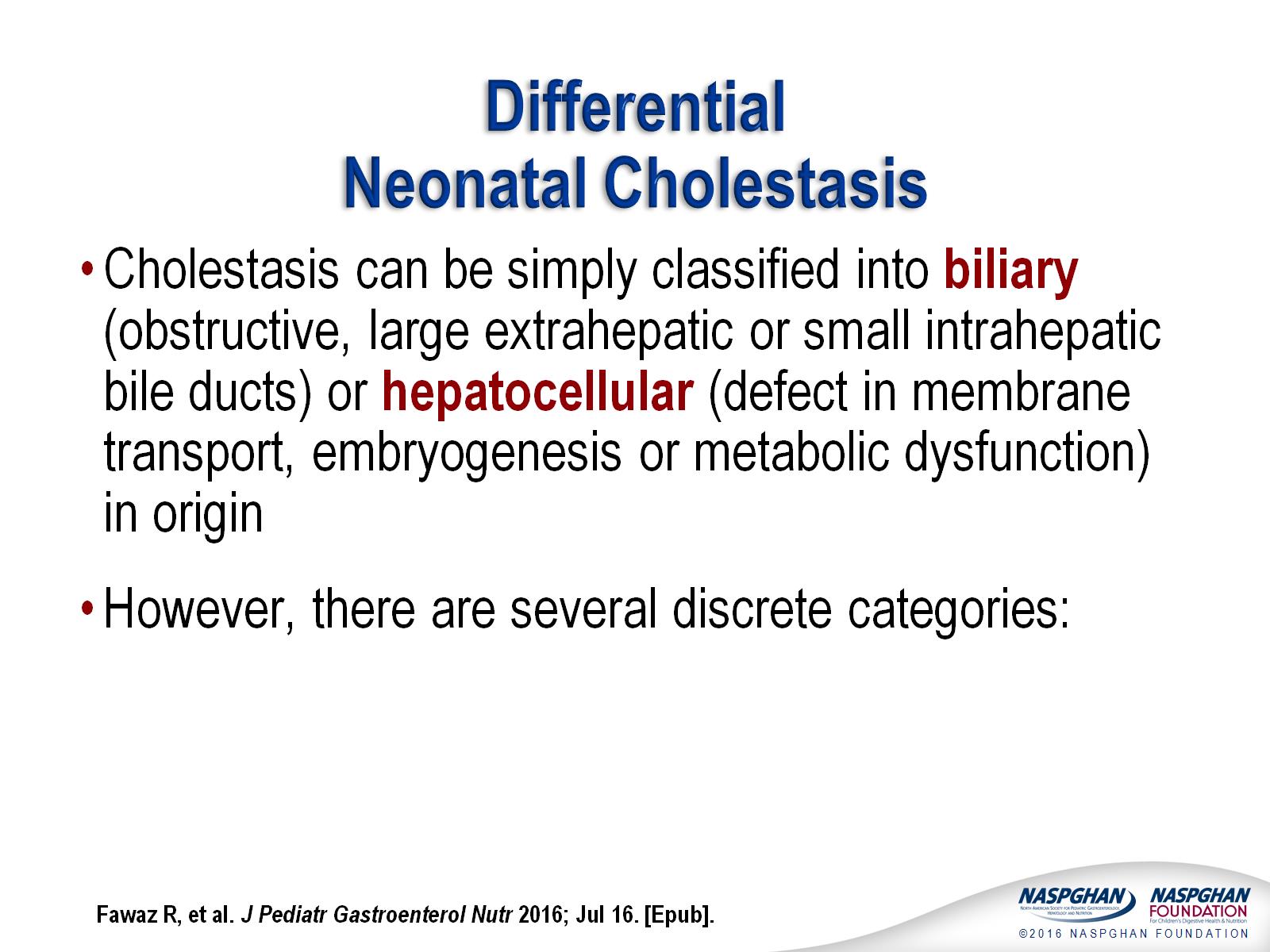 DifferentialNeonatal Cholestasis
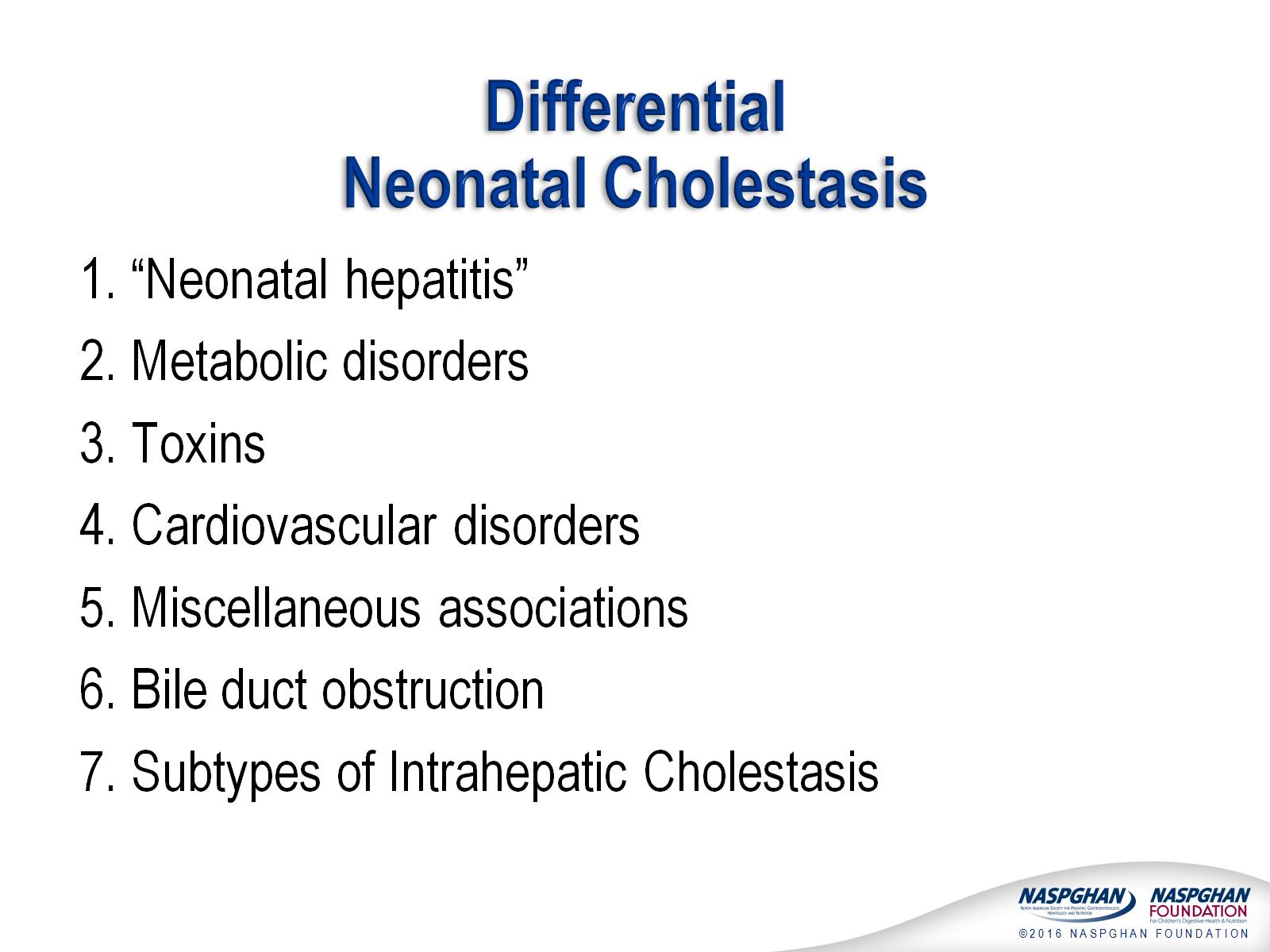 DifferentialNeonatal Cholestasis
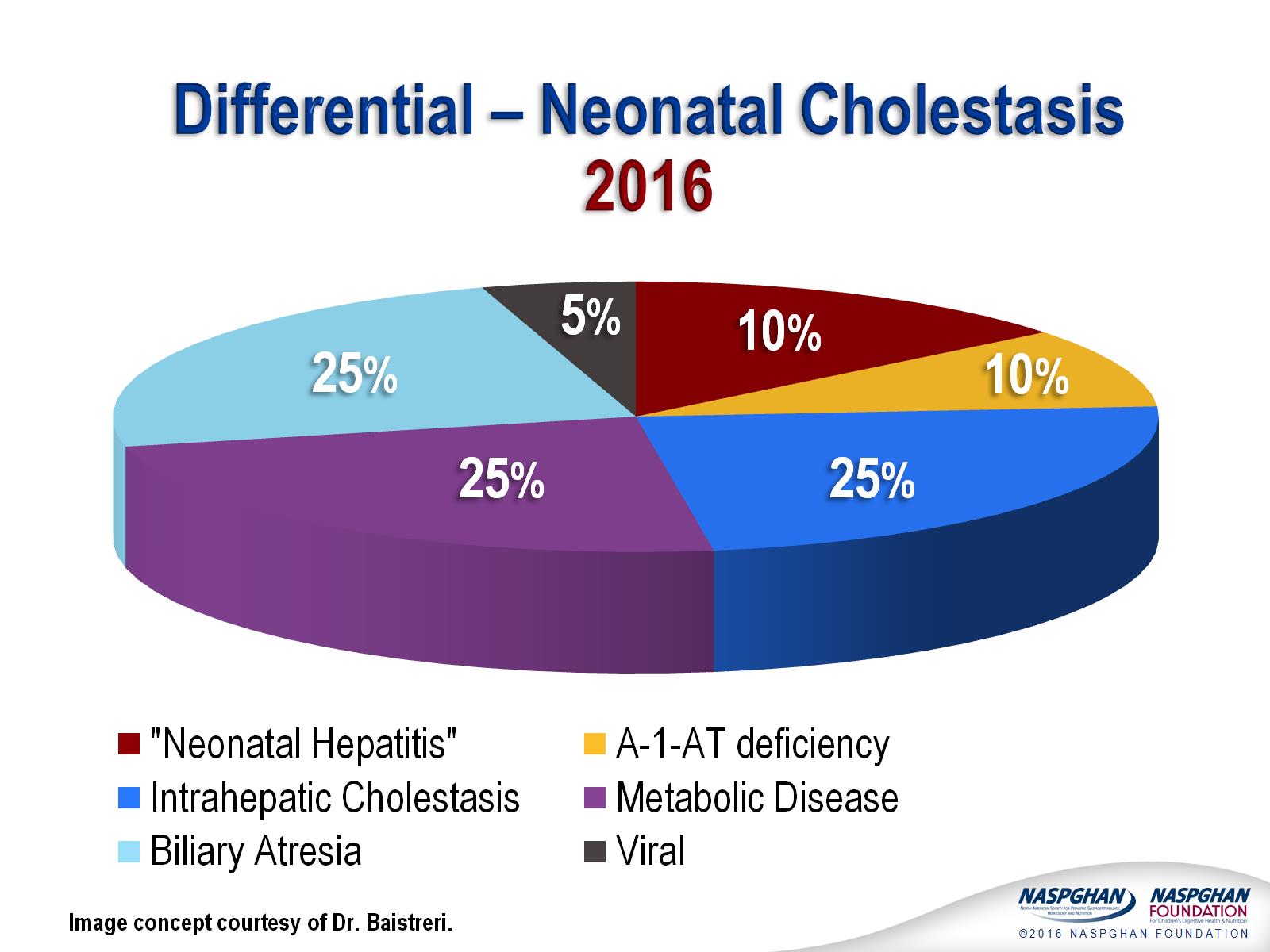 Differential – Neonatal Cholestasis2016
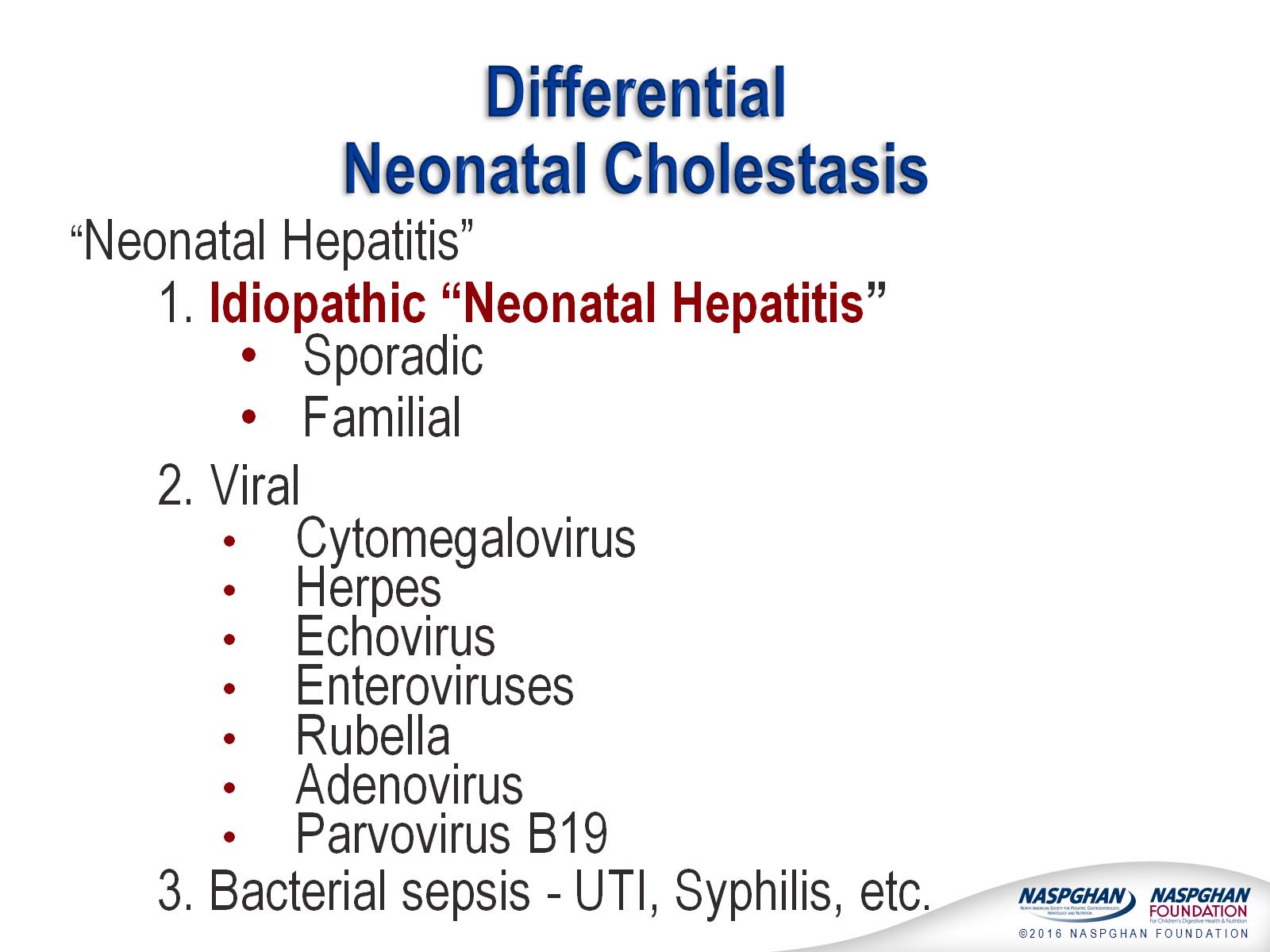 DifferentialNeonatal Cholestasis
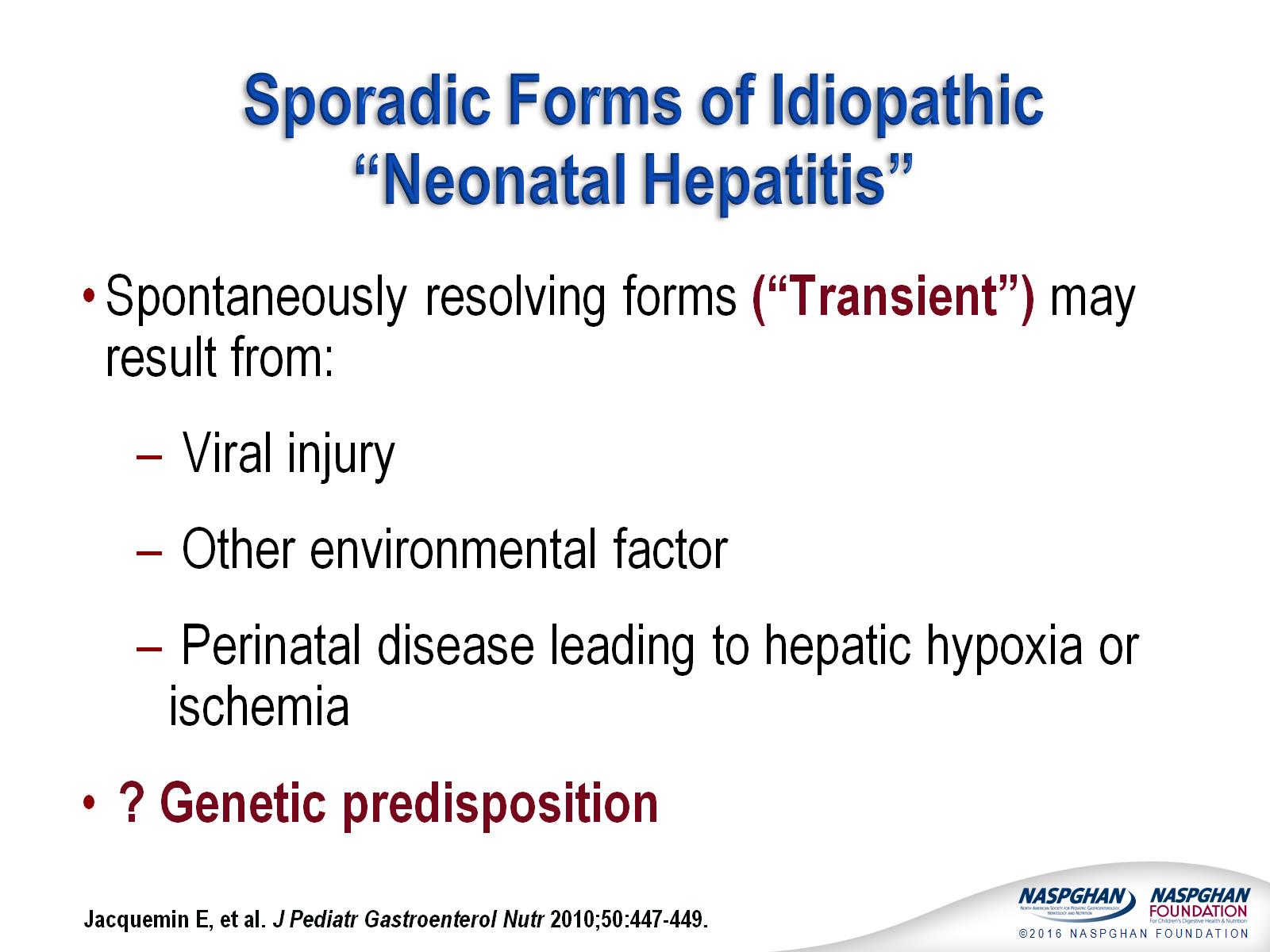 Sporadic Forms of Idiopathic “Neonatal Hepatitis”
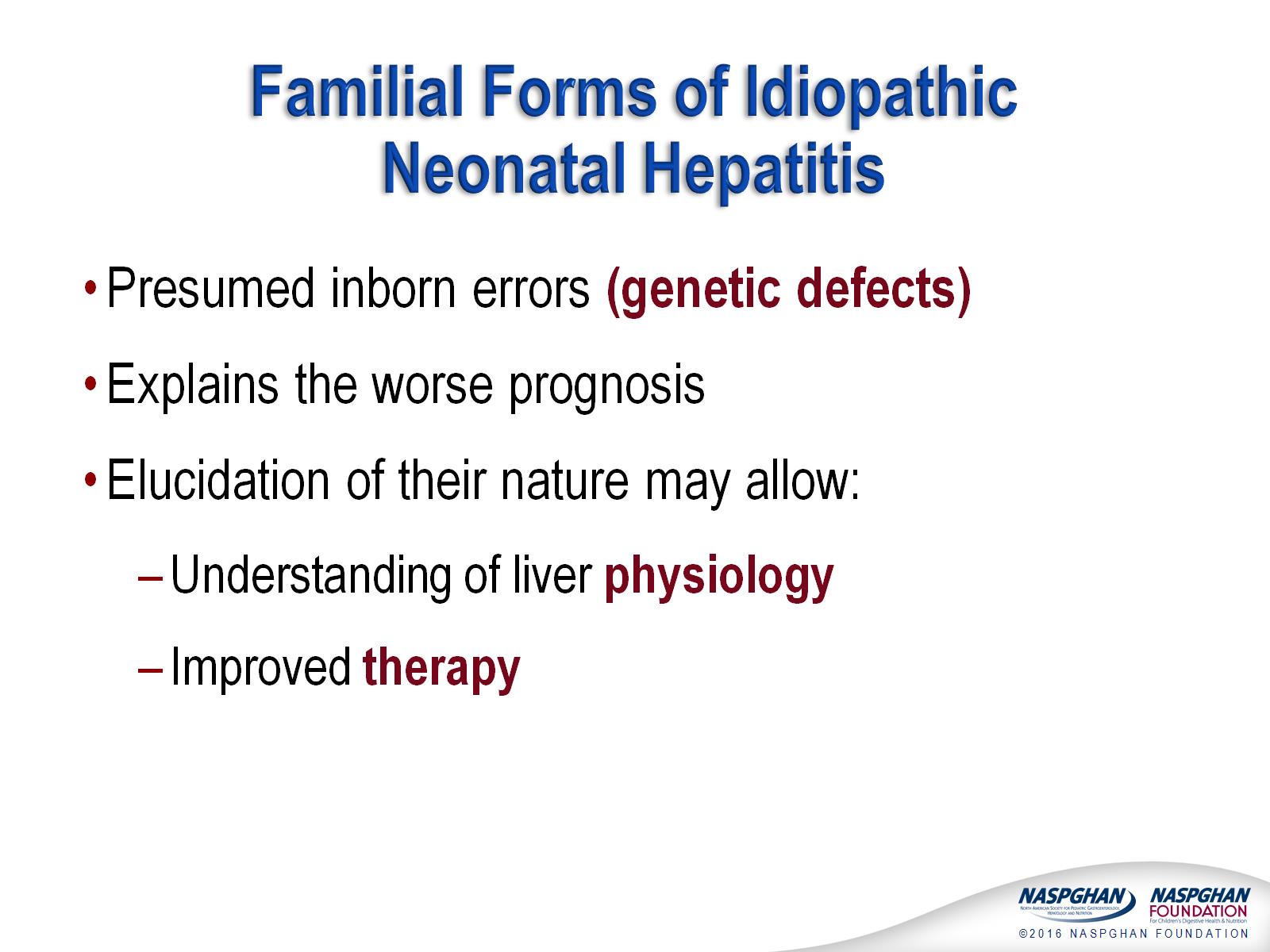 Familial Forms of Idiopathic    Neonatal Hepatitis
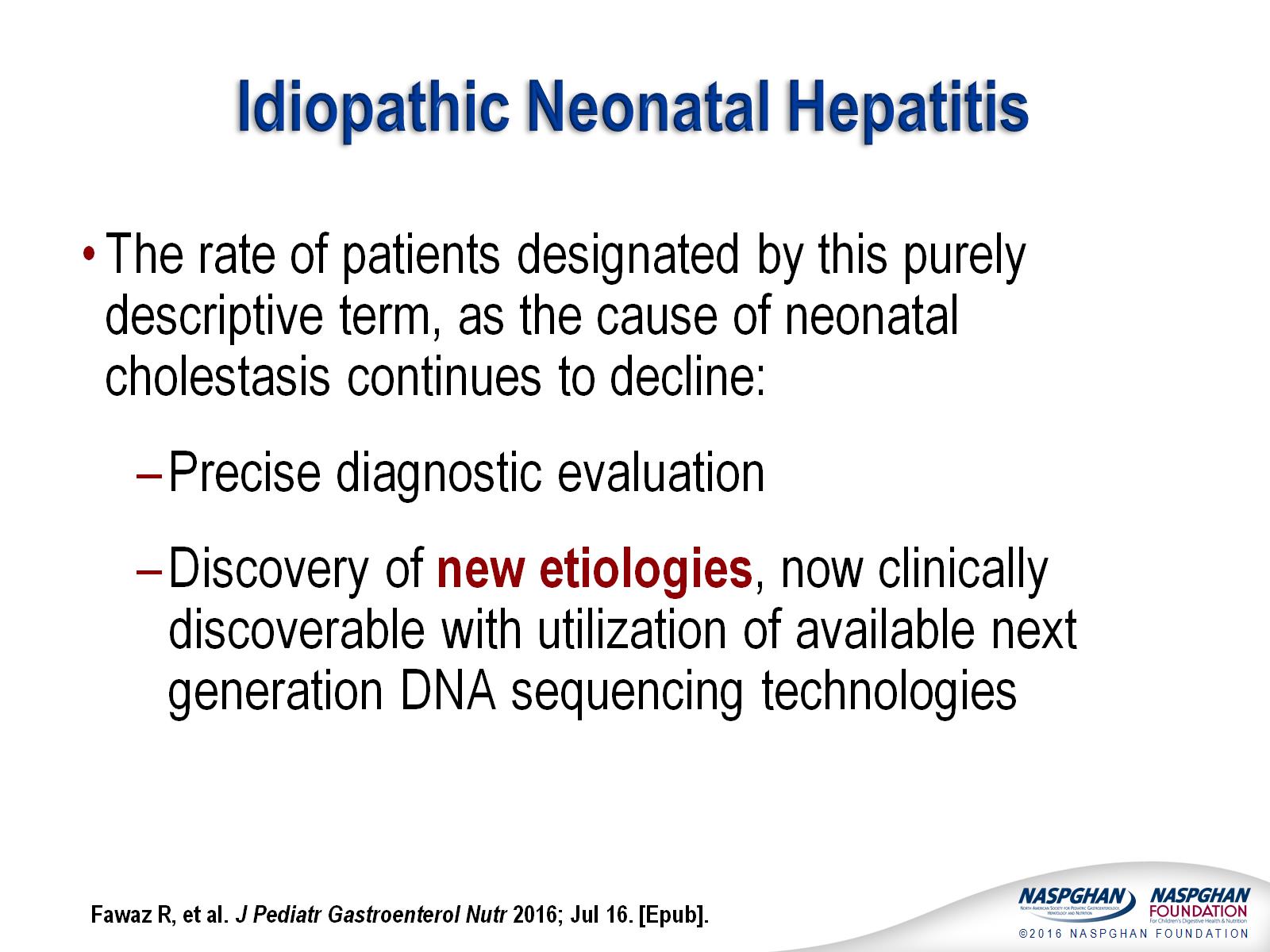 Idiopathic Neonatal Hepatitis
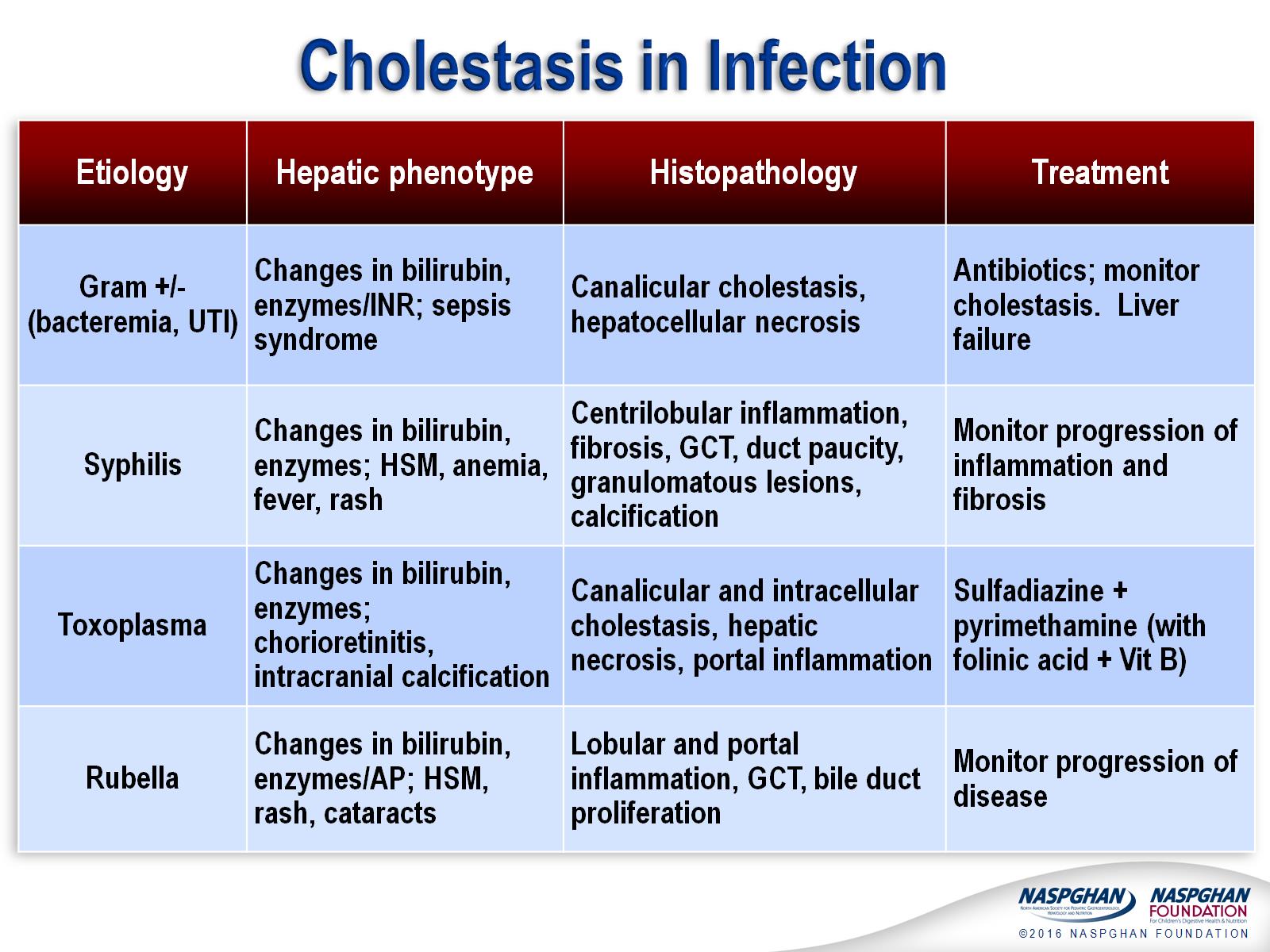 Cholestasis in Infection
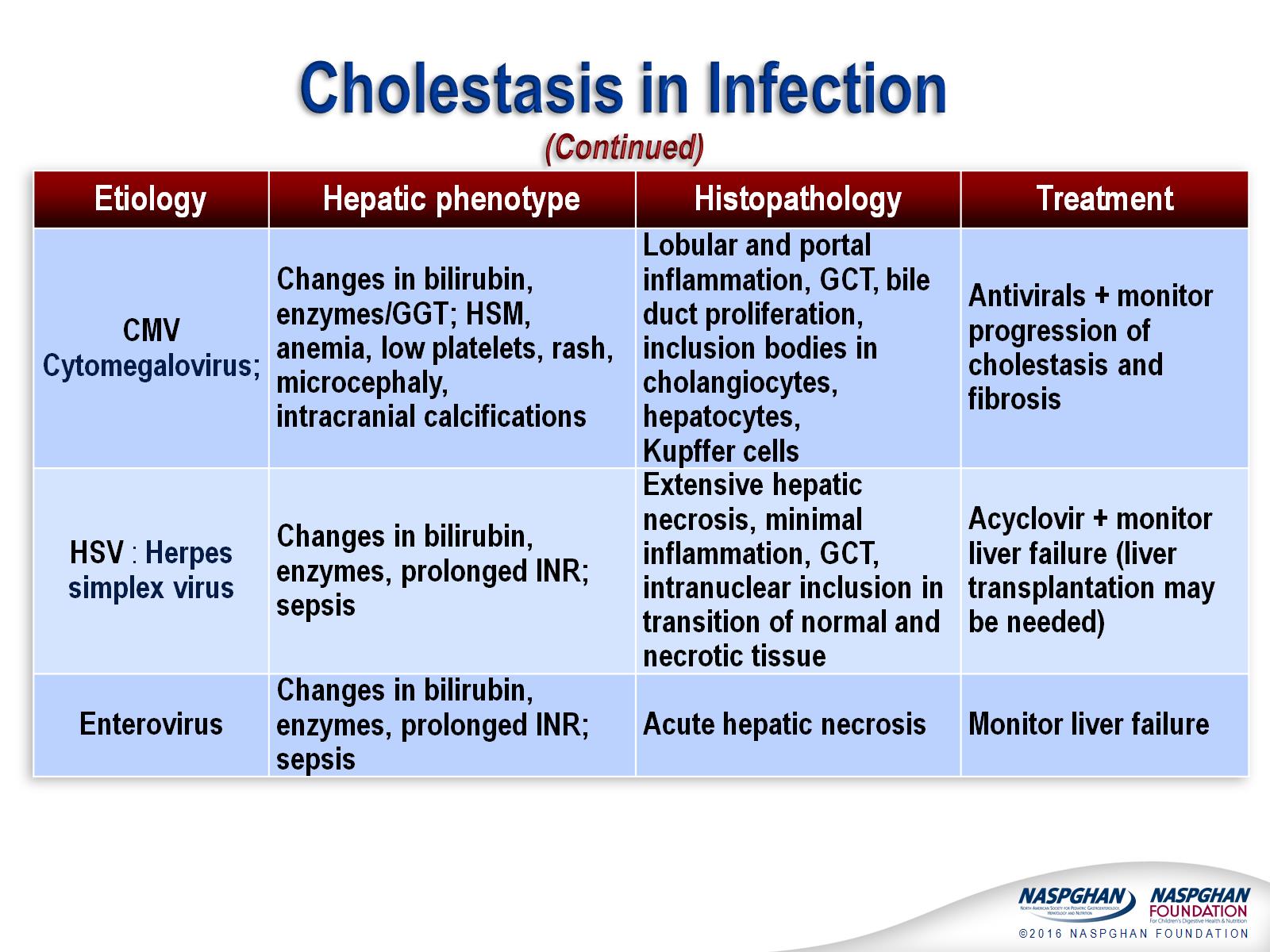 Cholestasis in Infection(Continued)
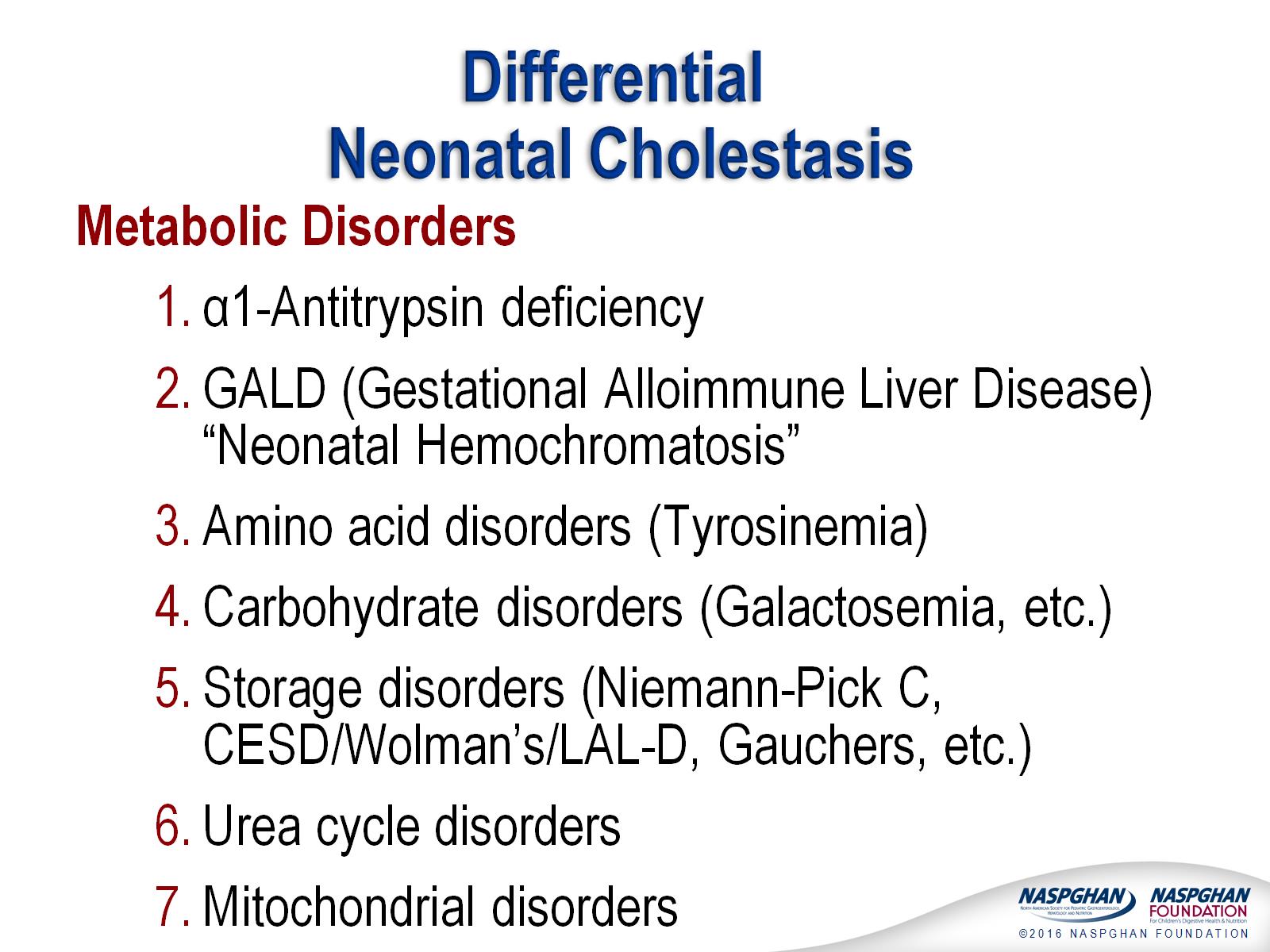 Differential Neonatal Cholestasis
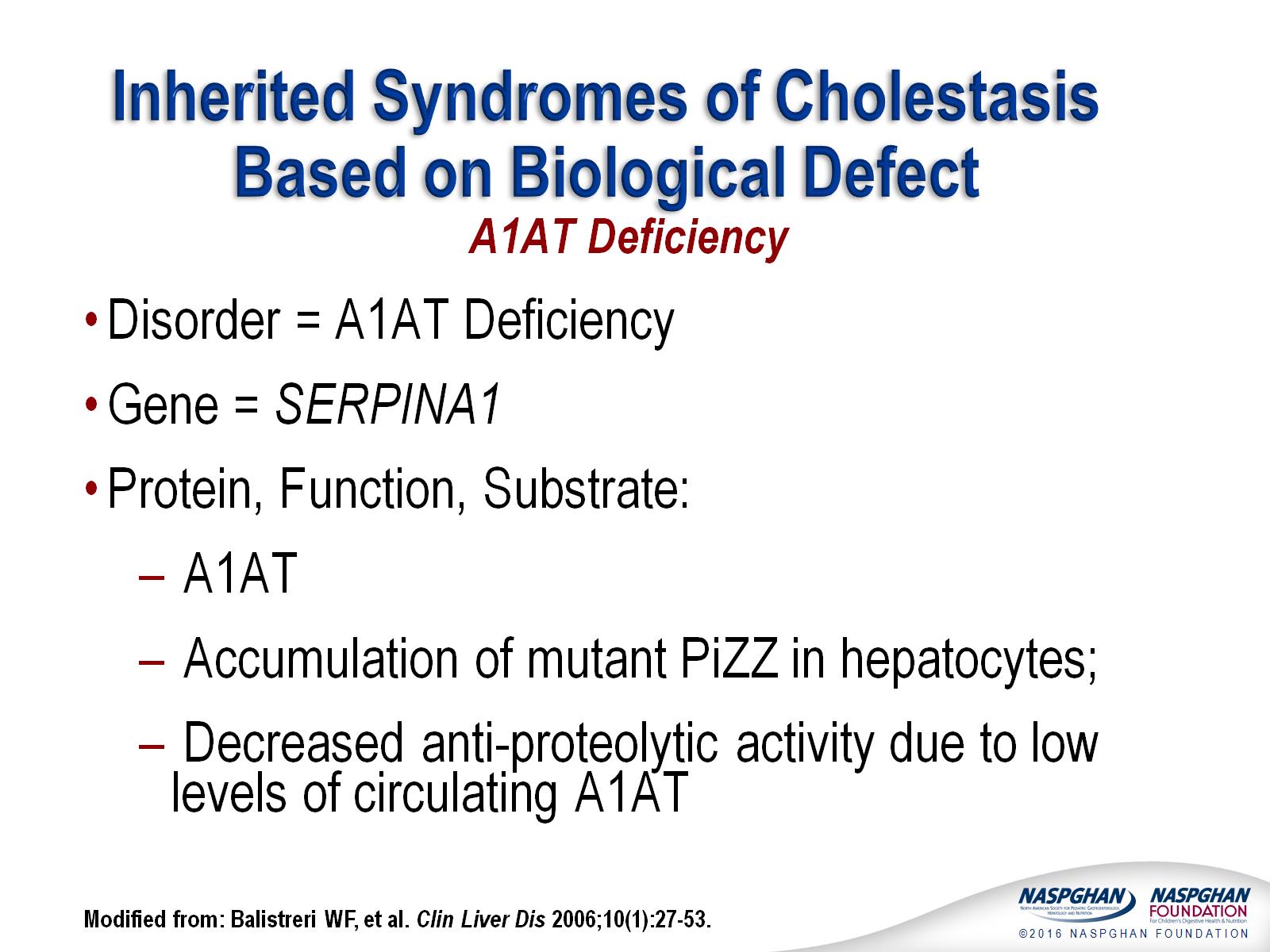 Inherited Syndromes of Cholestasis Based on Biological Defect
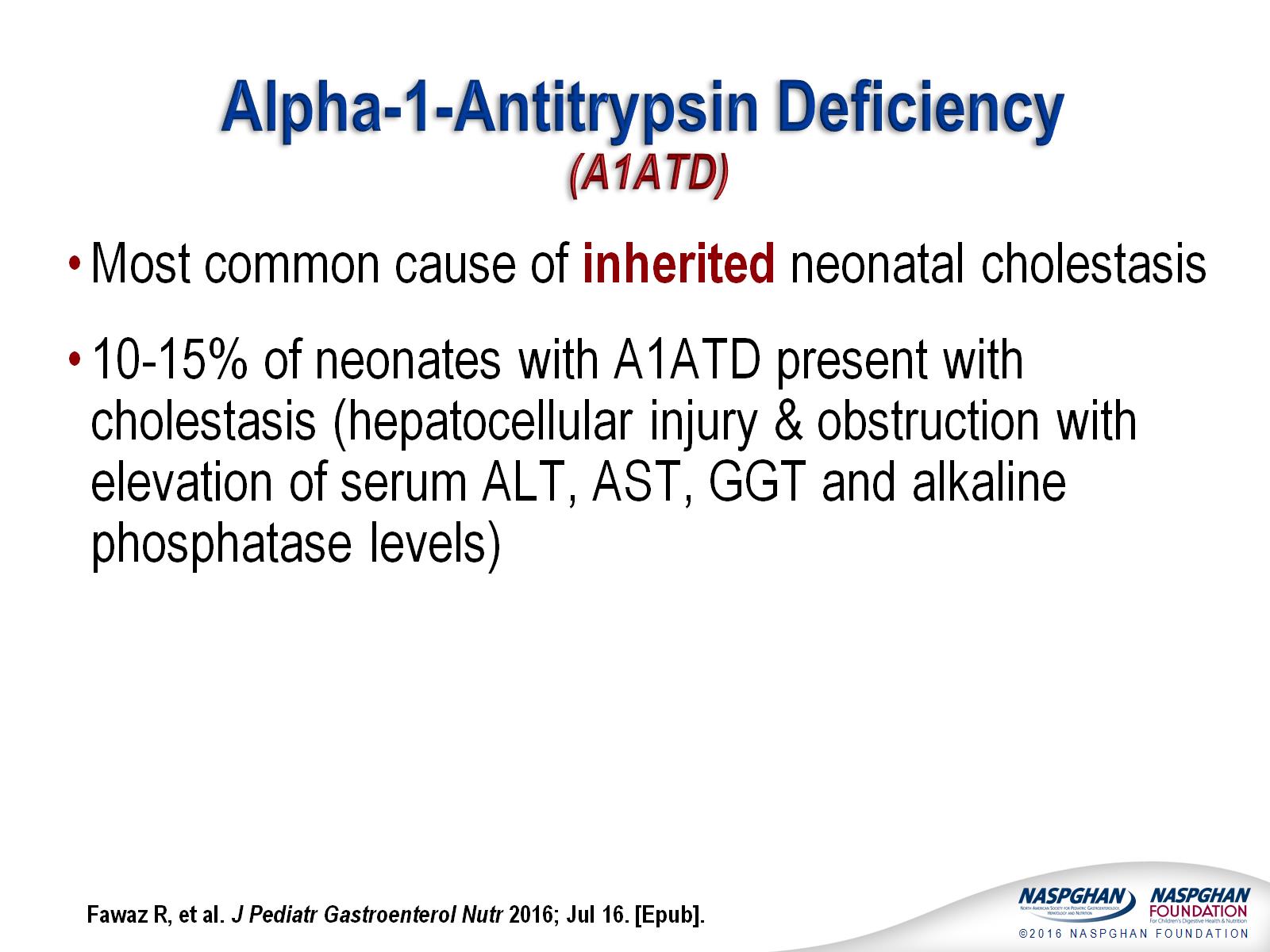 Alpha-1-Antitrypsin Deficiency (A1ATD)
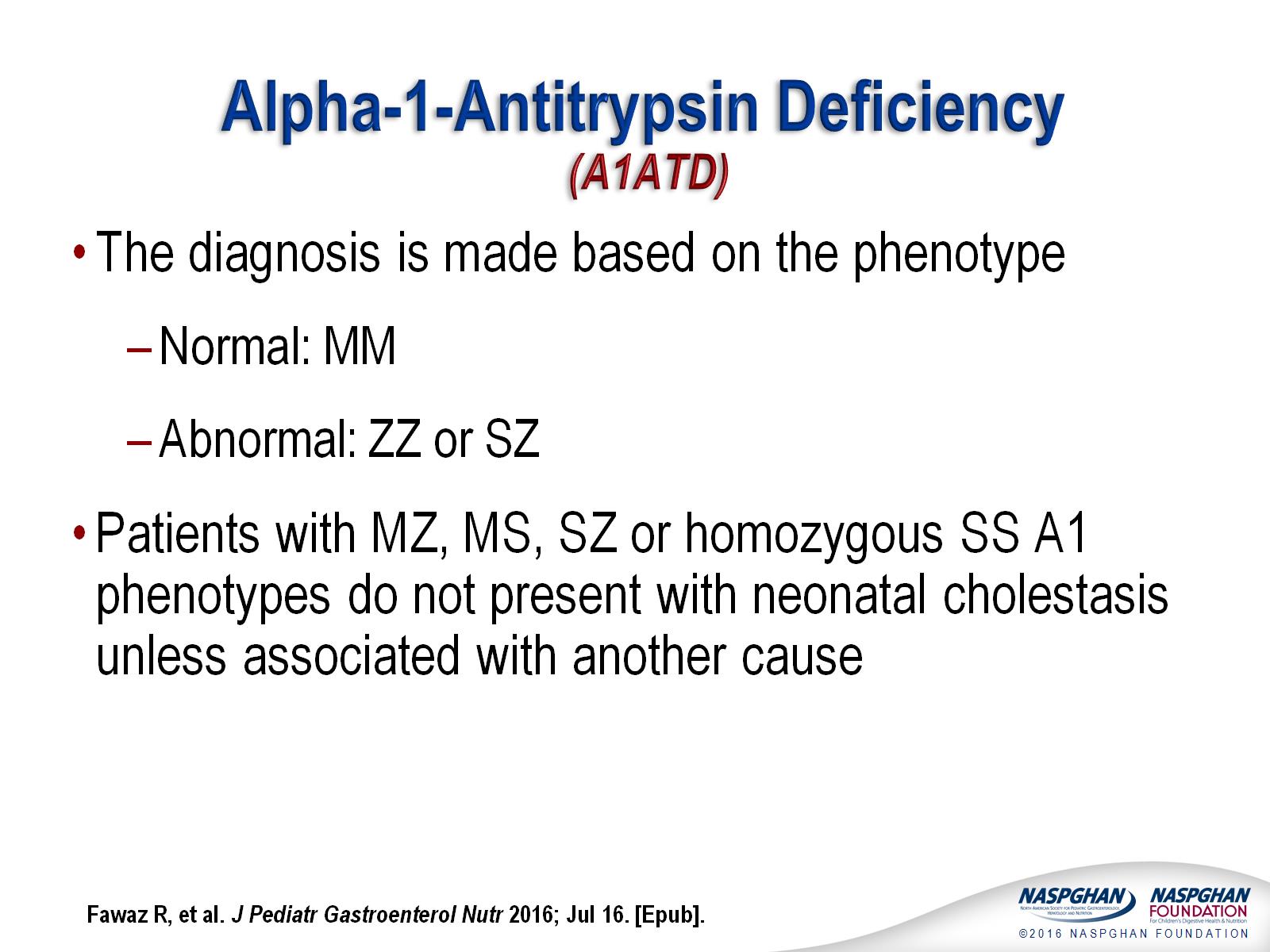 Alpha-1-Antitrypsin Deficiency (A1ATD)
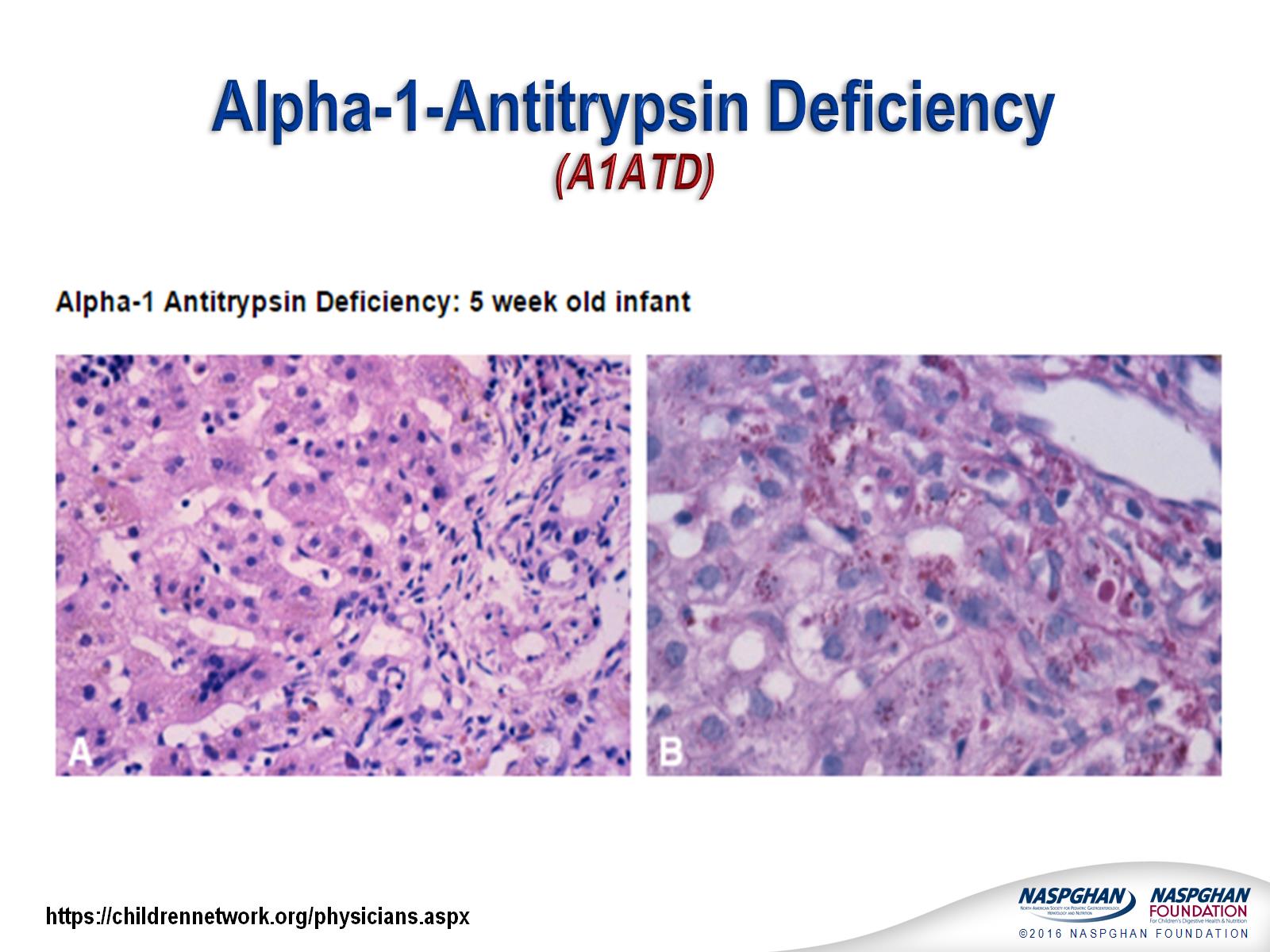 Alpha-1-Antitrypsin Deficiency (A1ATD)
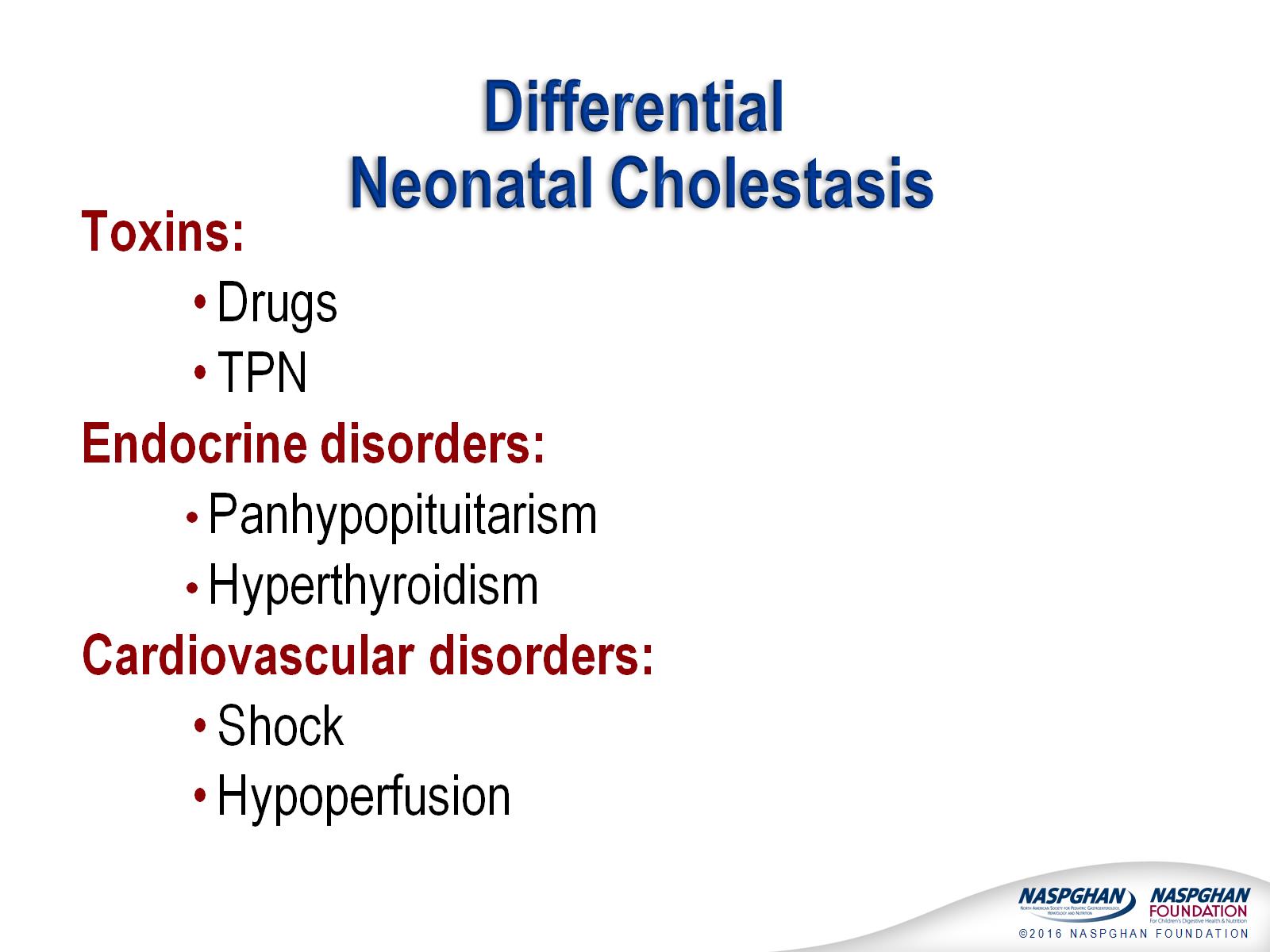 Differential Neonatal Cholestasis
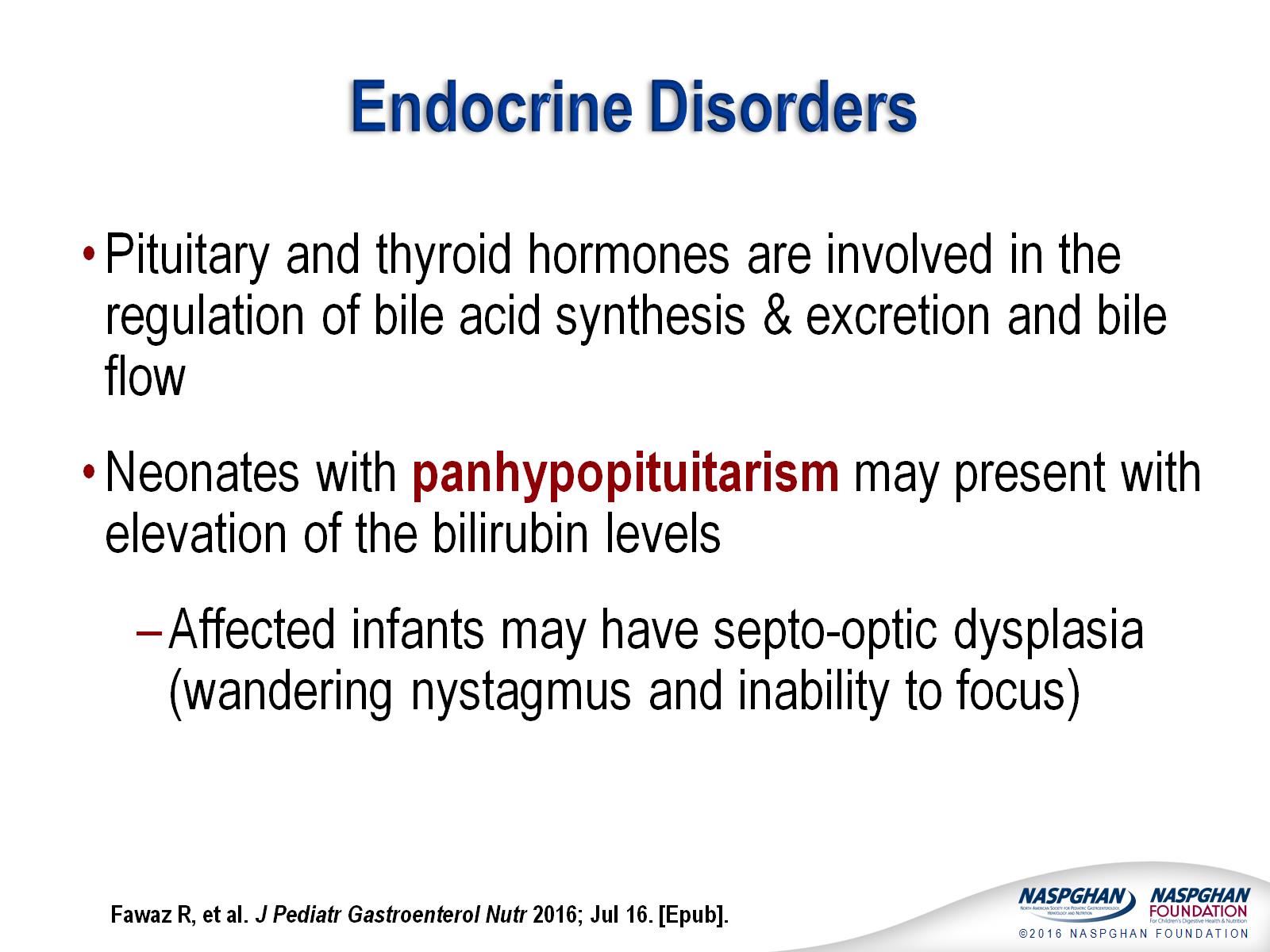 Endocrine Disorders
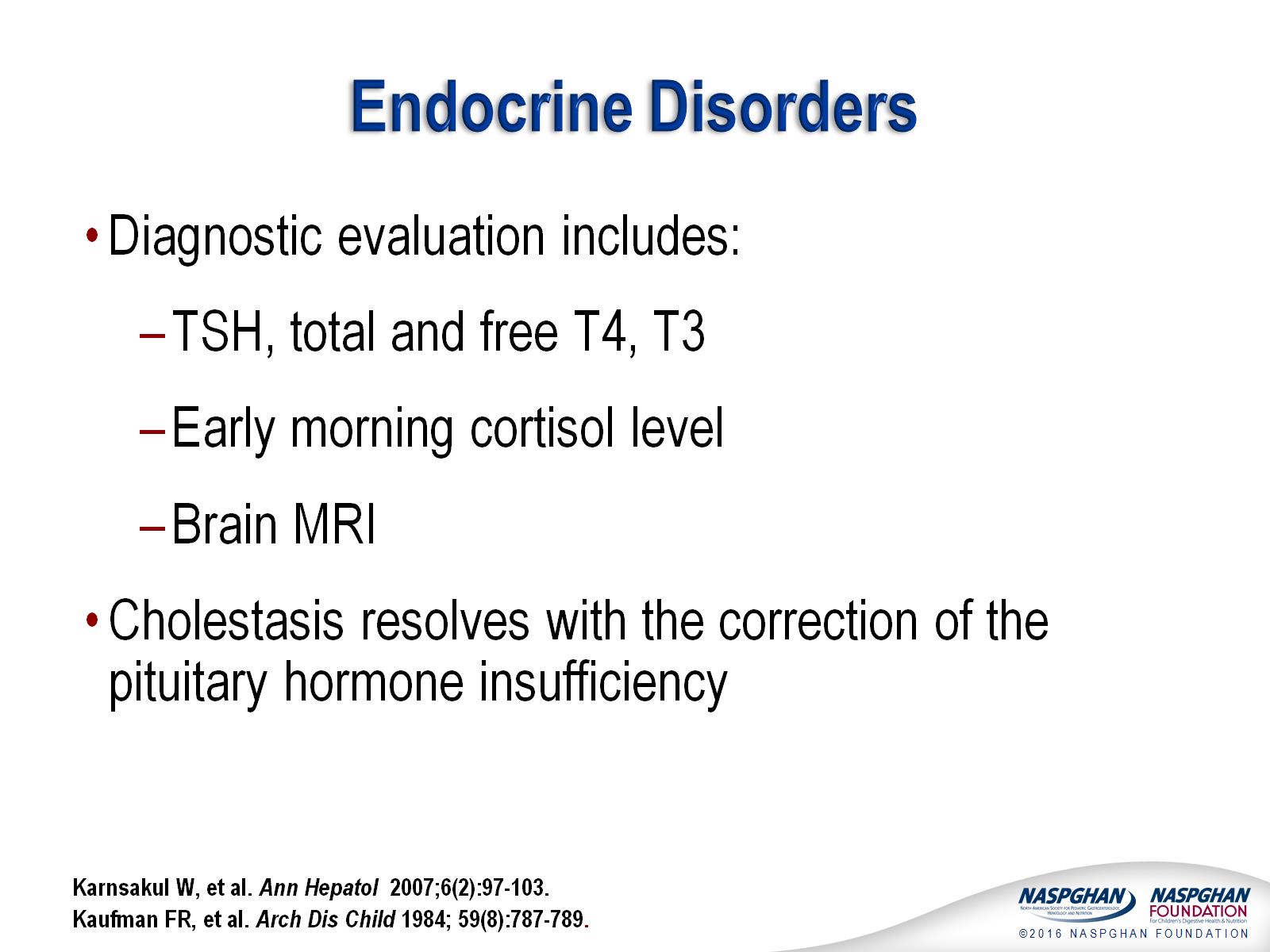 Endocrine Disorders
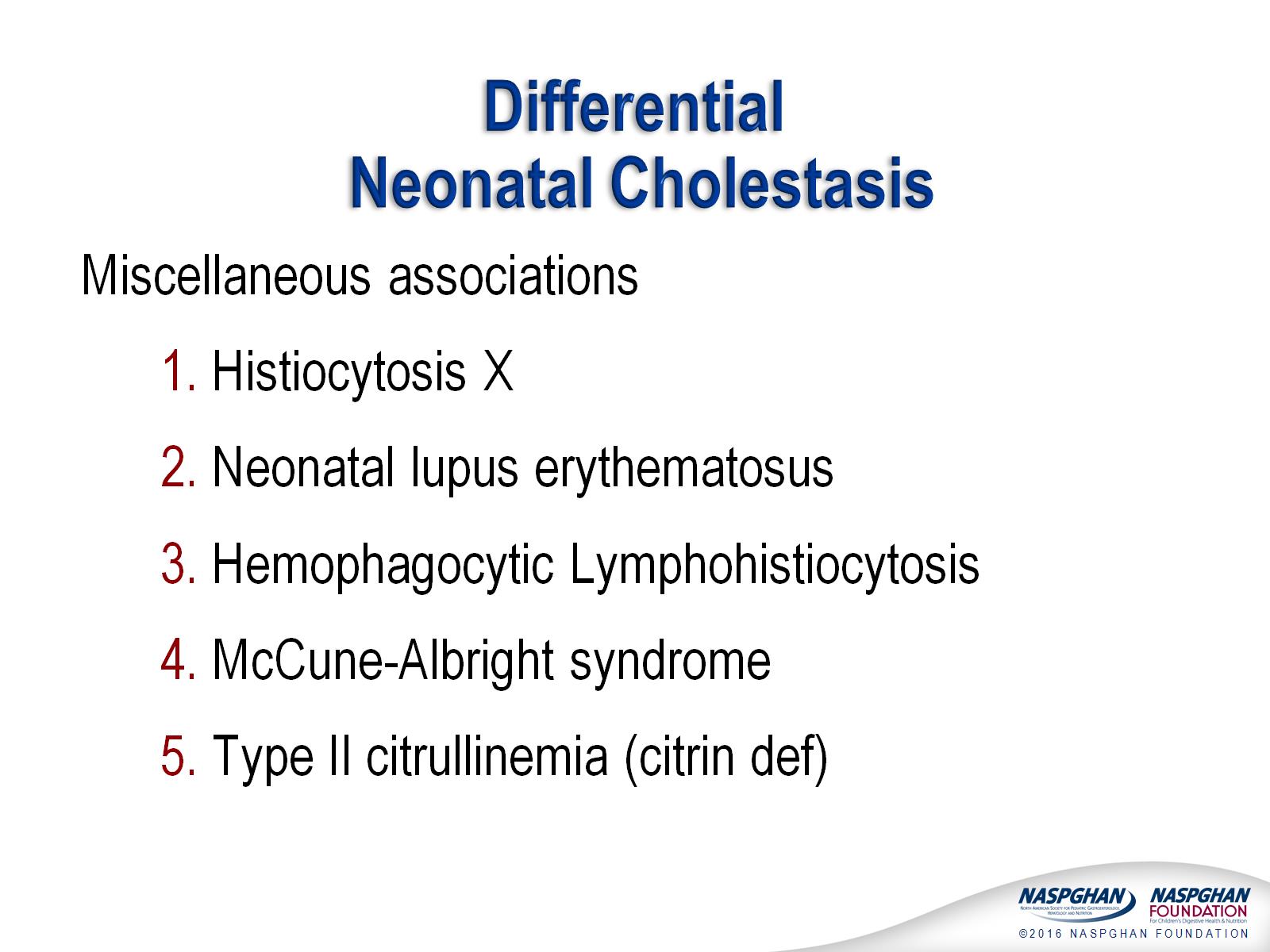 Differential Neonatal Cholestasis
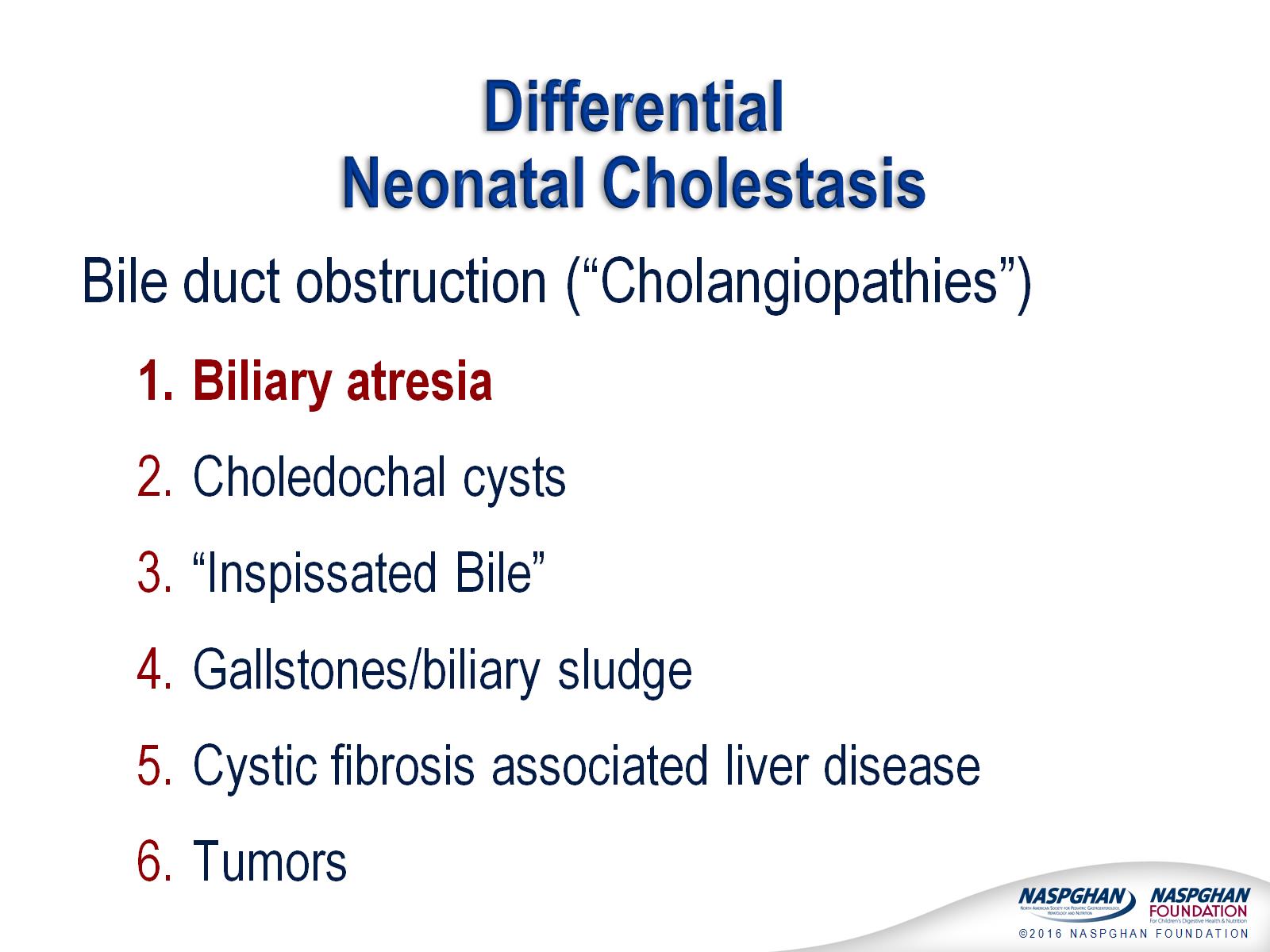 DifferentialNeonatal Cholestasis
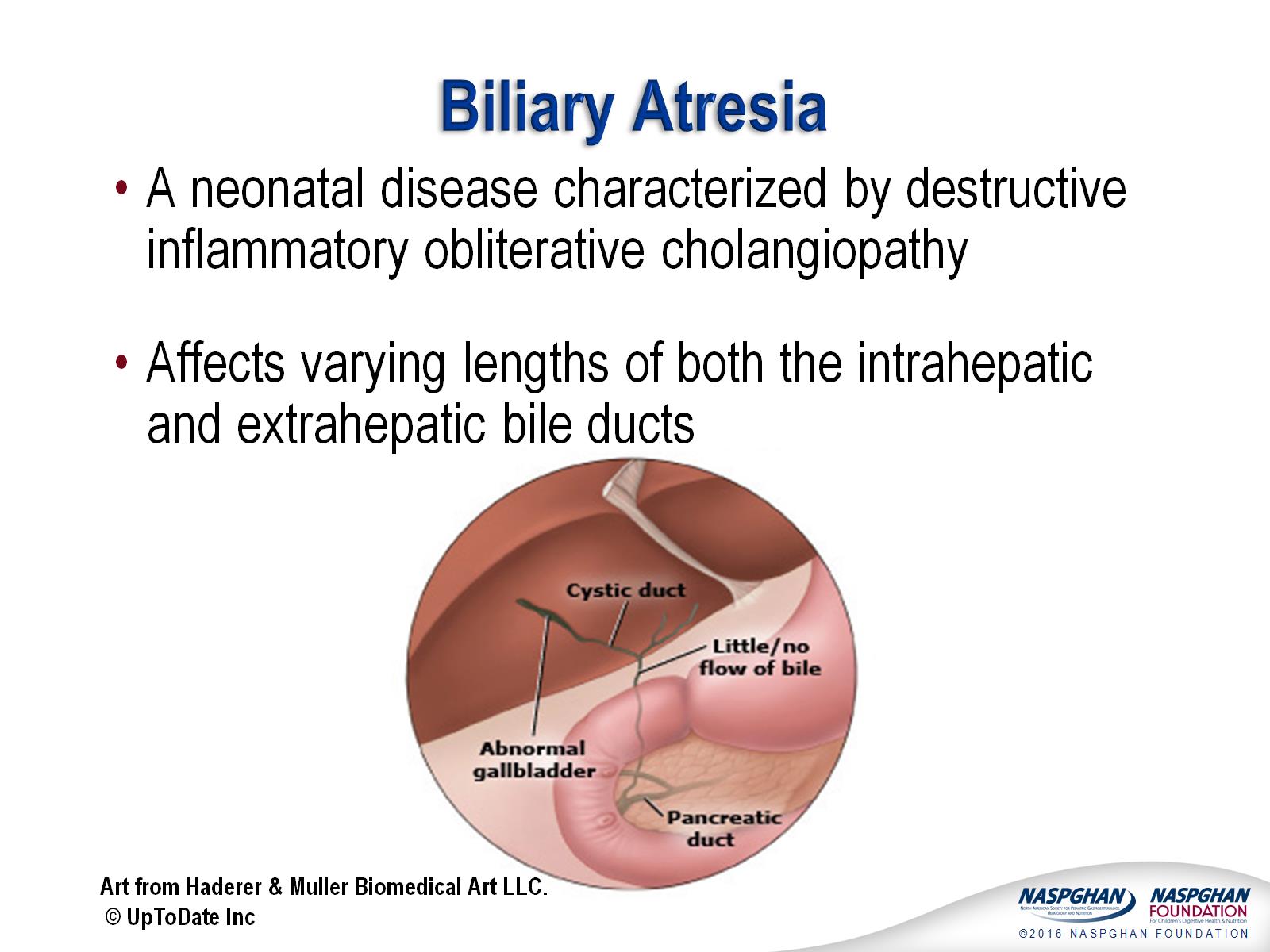 Biliary Atresia
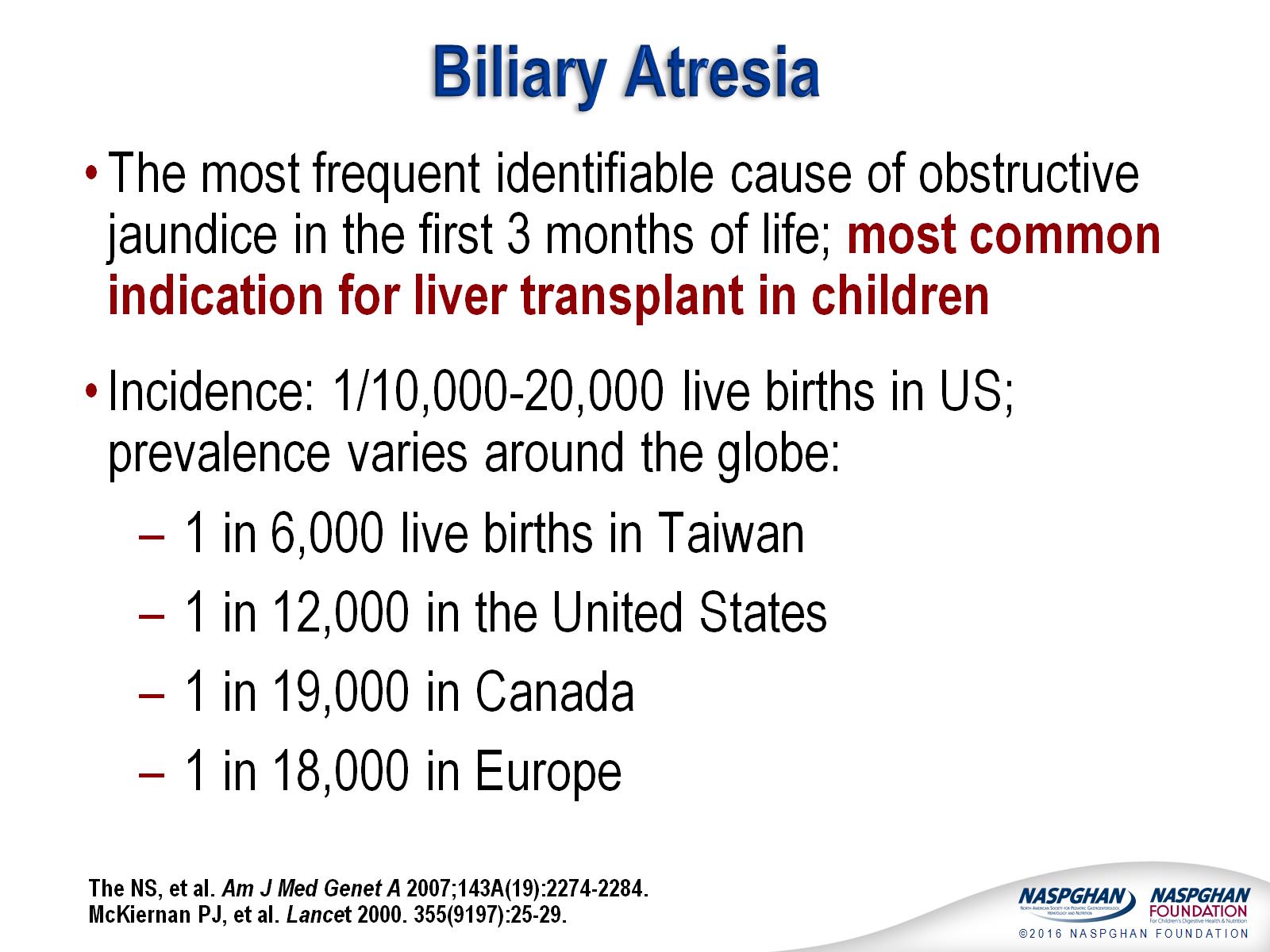 Biliary Atresia
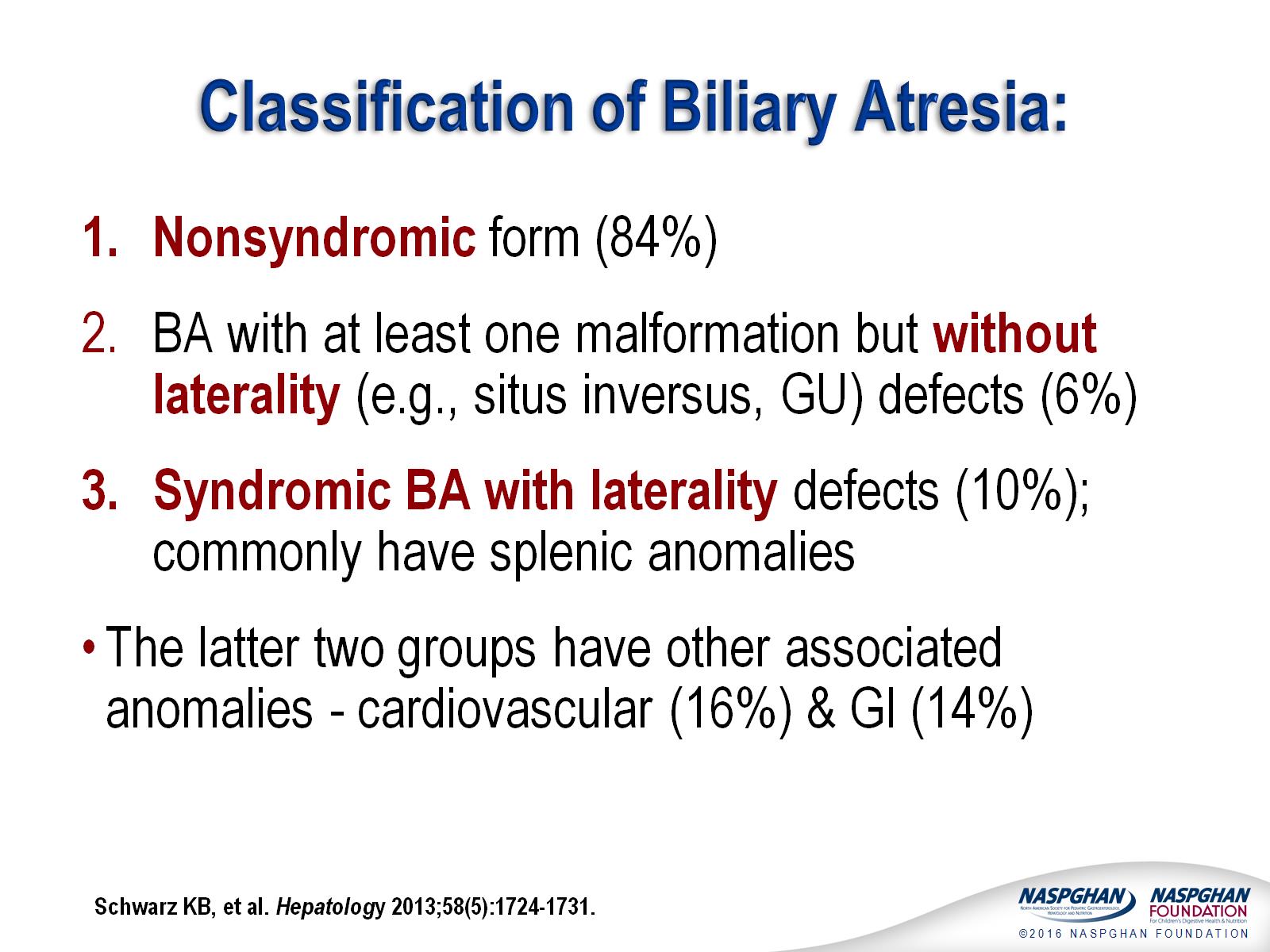 Classification of Biliary Atresia:
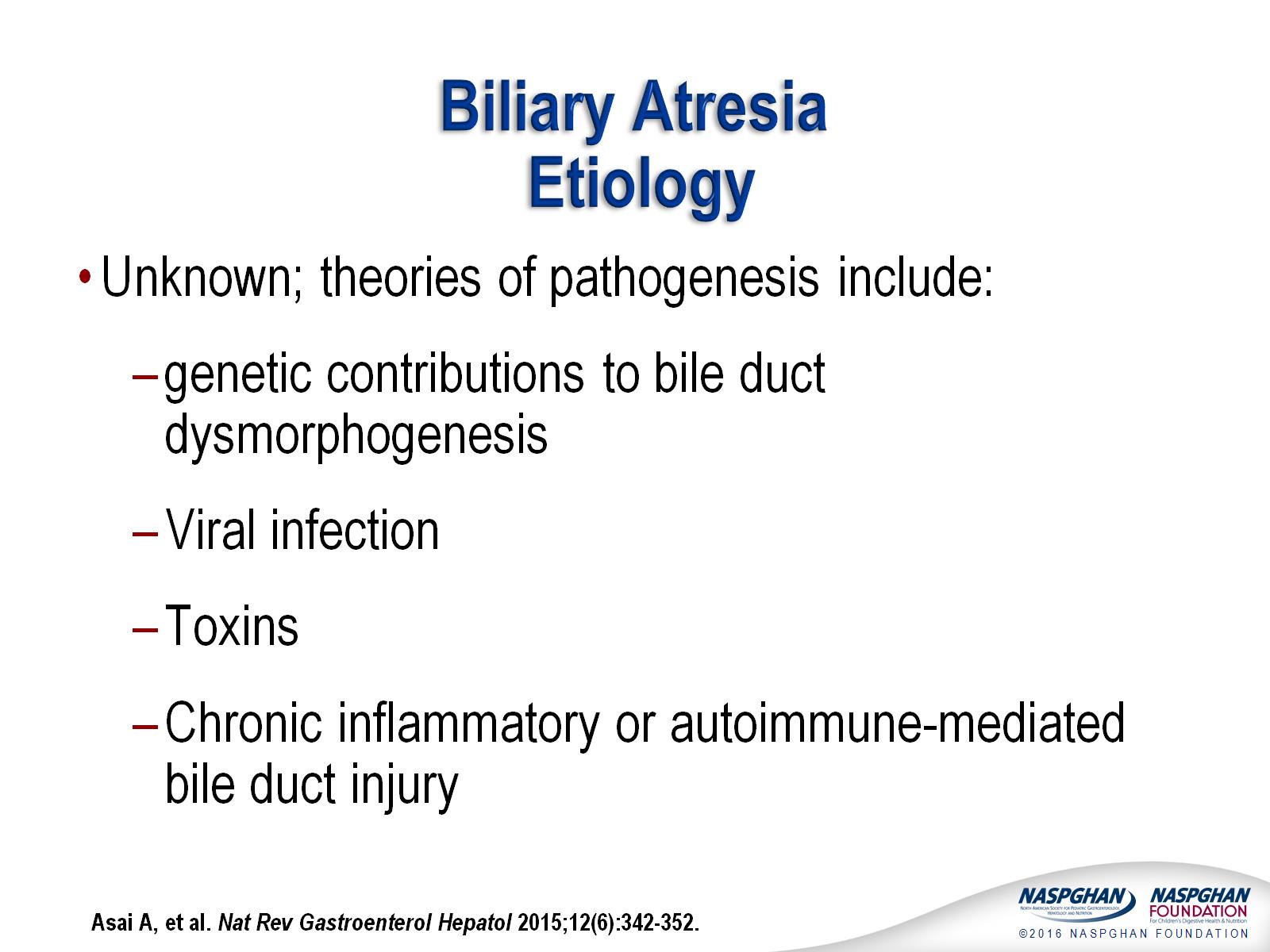 Biliary Atresia Etiology
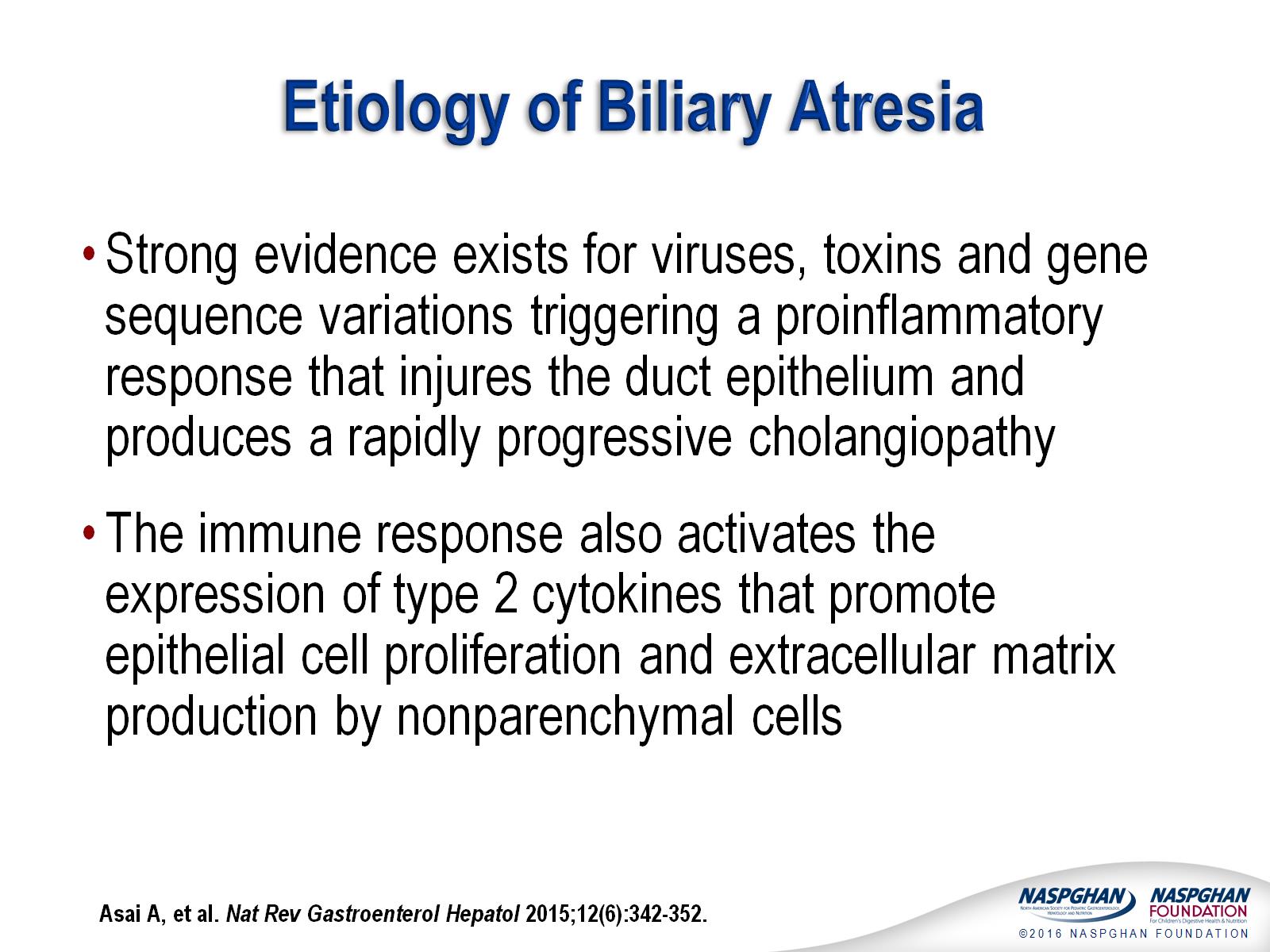 Etiology of Biliary Atresia
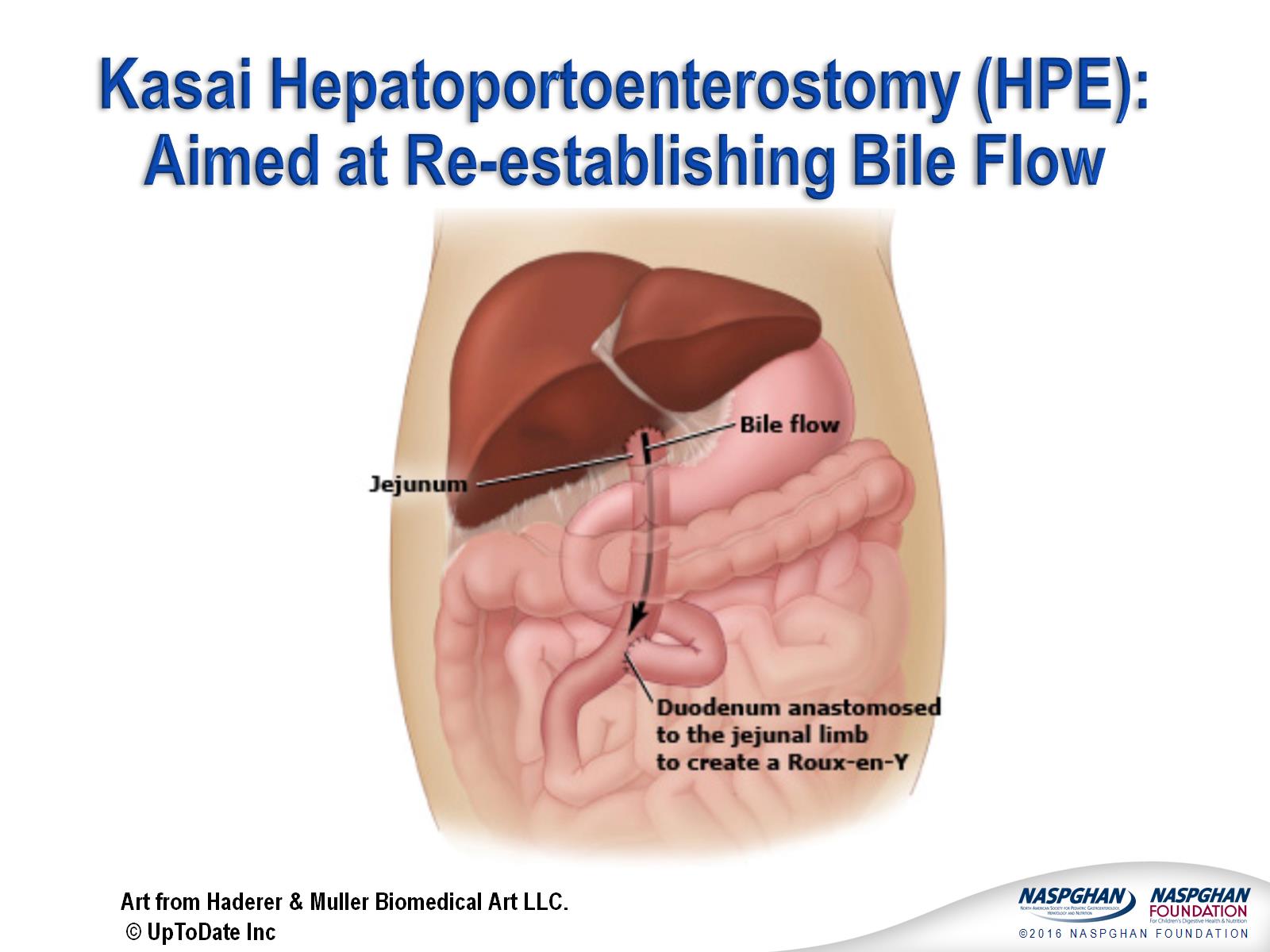 Kasai Hepatoportoenterostomy (HPE): Aimed at Re-establishing Bile Flow
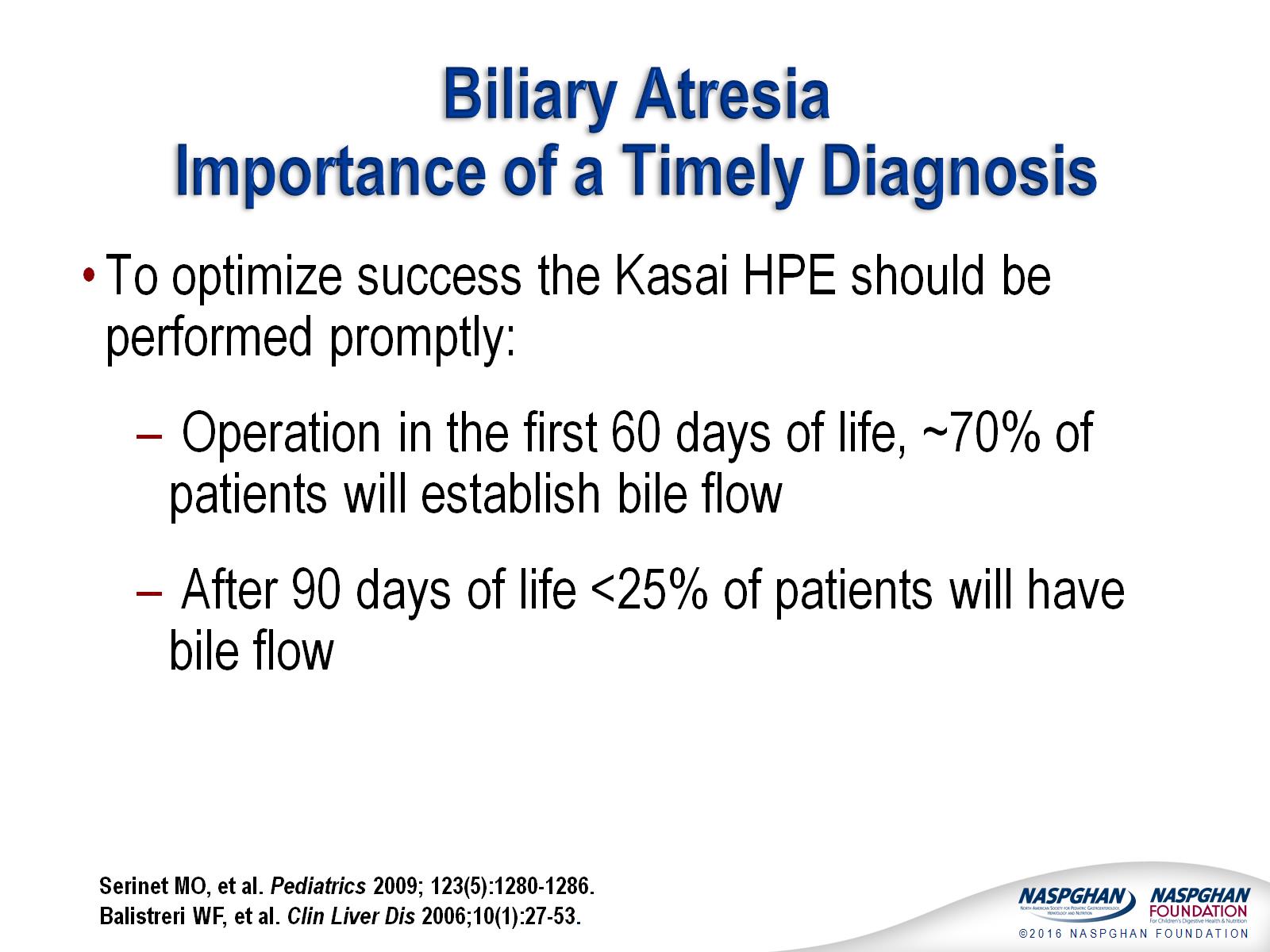 Biliary Atresia Importance of a Timely Diagnosis
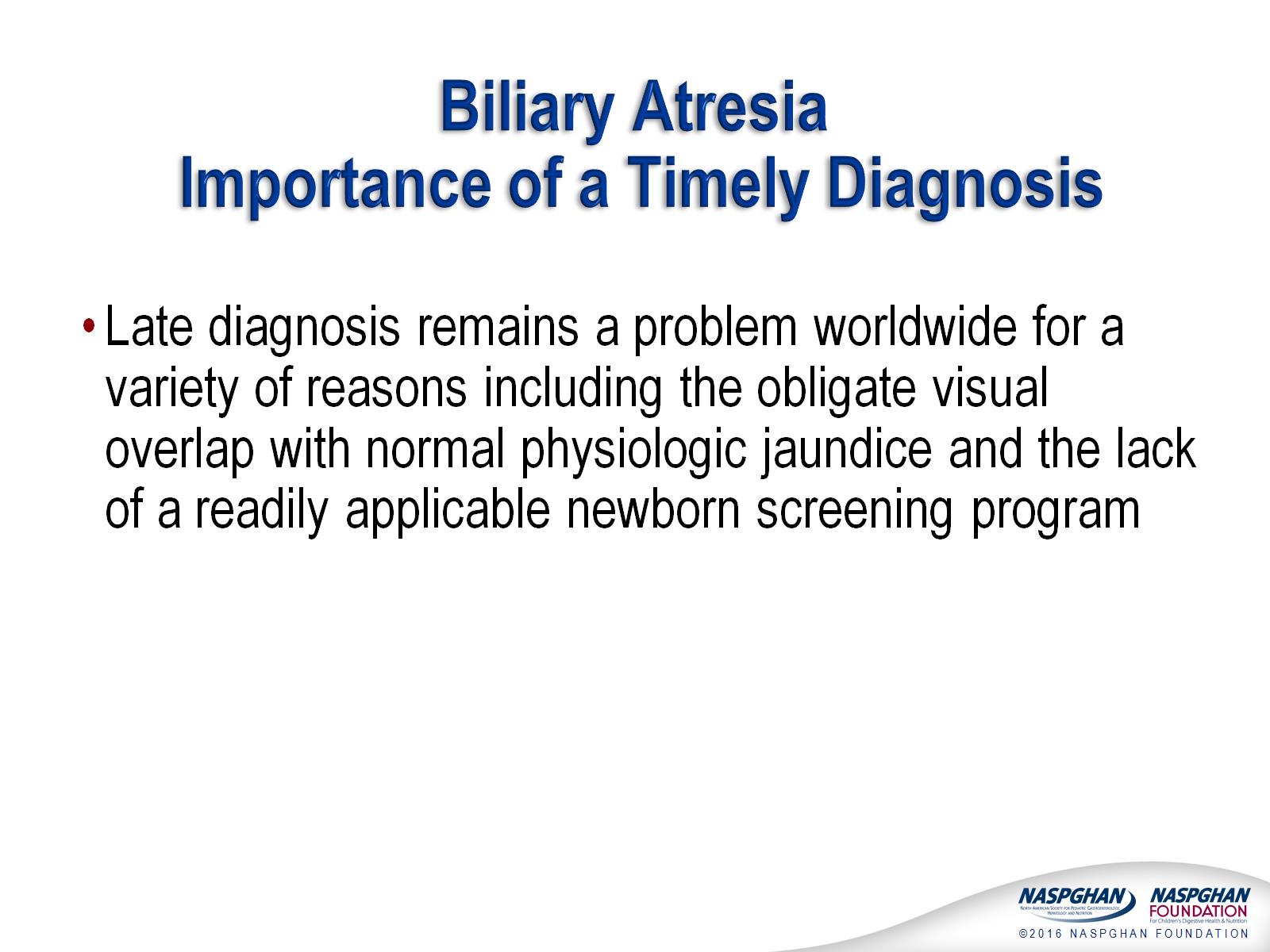 Biliary Atresia Importance of a Timely Diagnosis
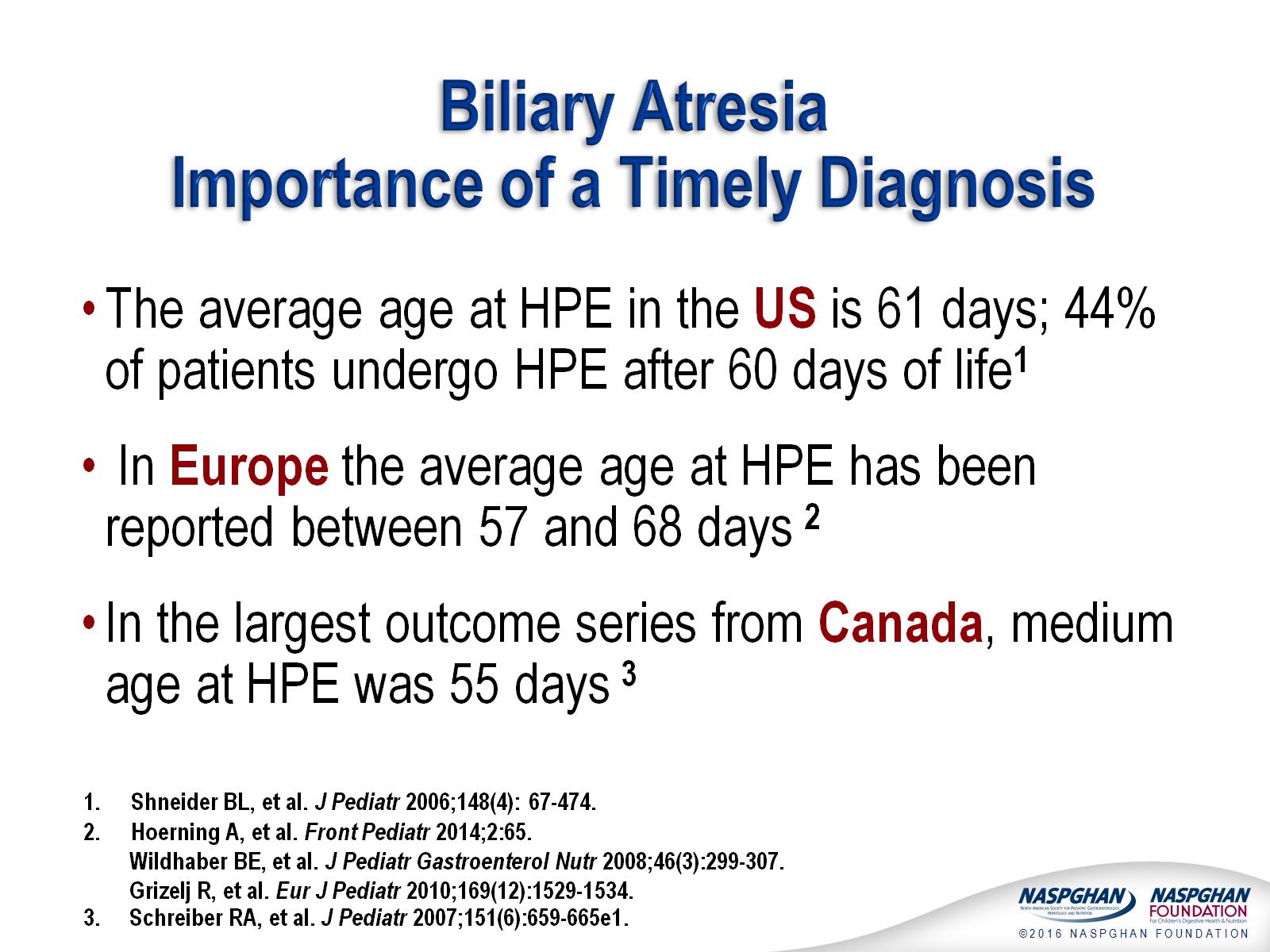 Biliary Atresia Importance of a Timely Diagnosis
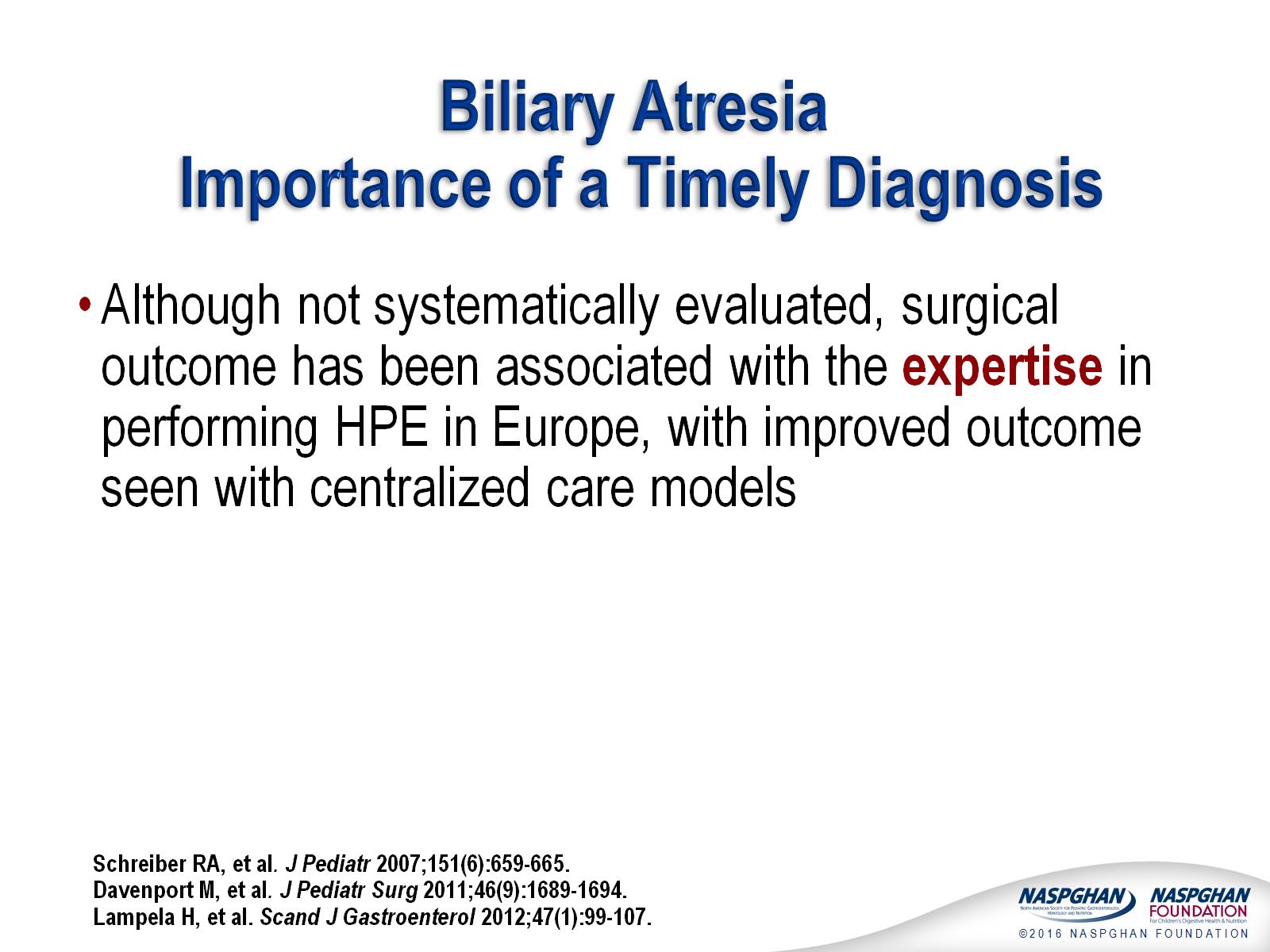 Biliary Atresia Importance of a Timely Diagnosis
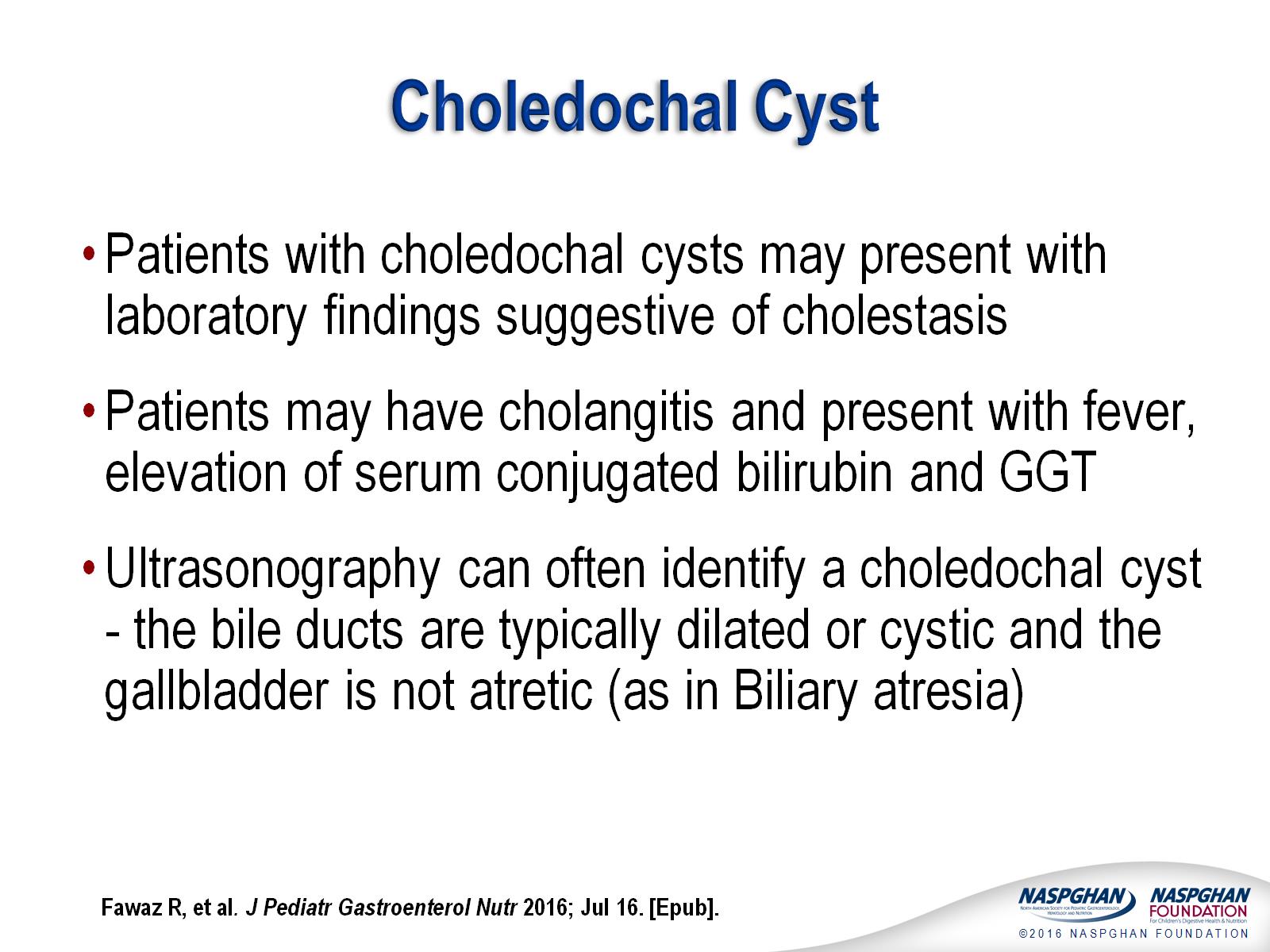 Choledochal Cyst
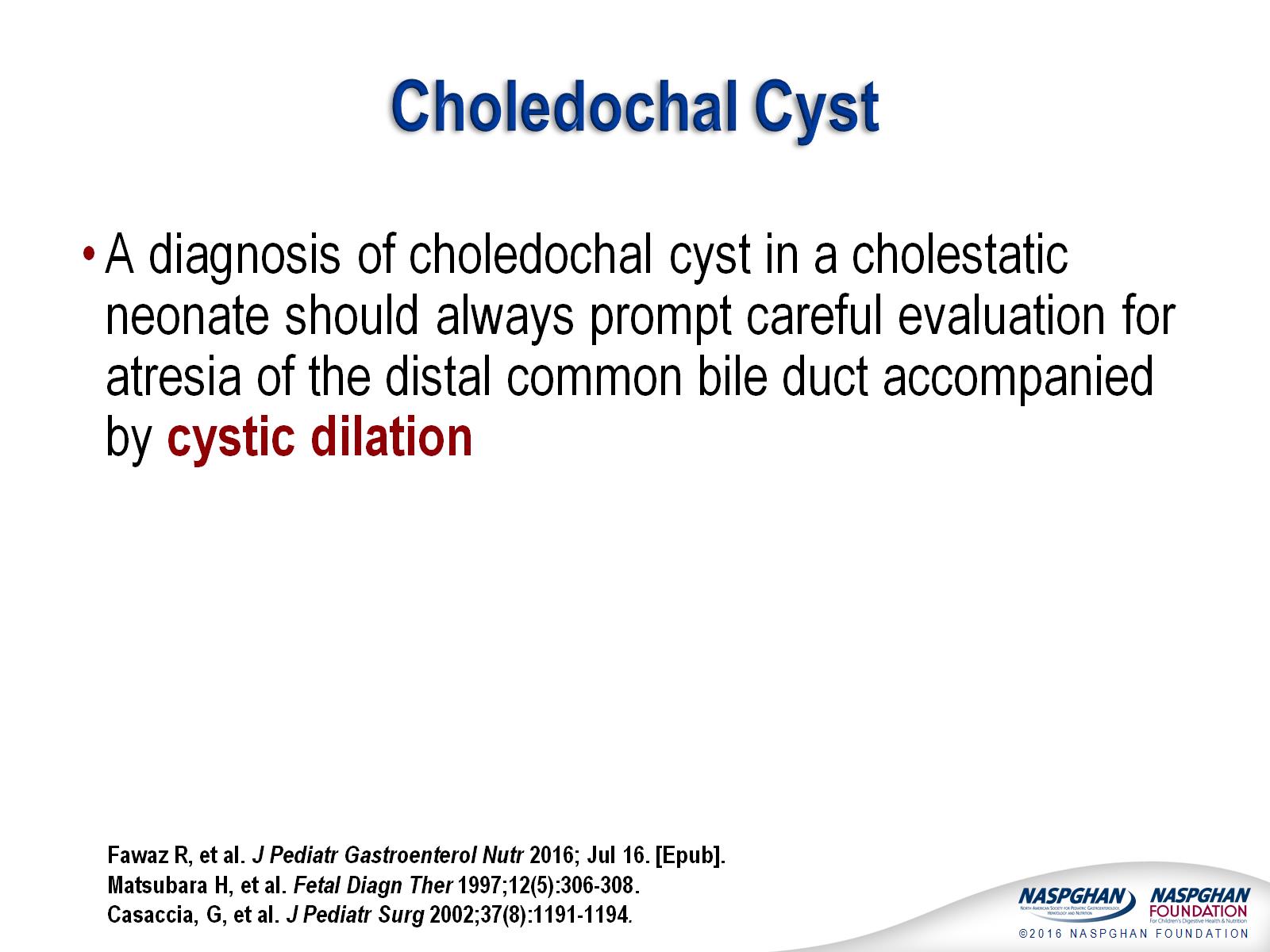 Choledochal Cyst
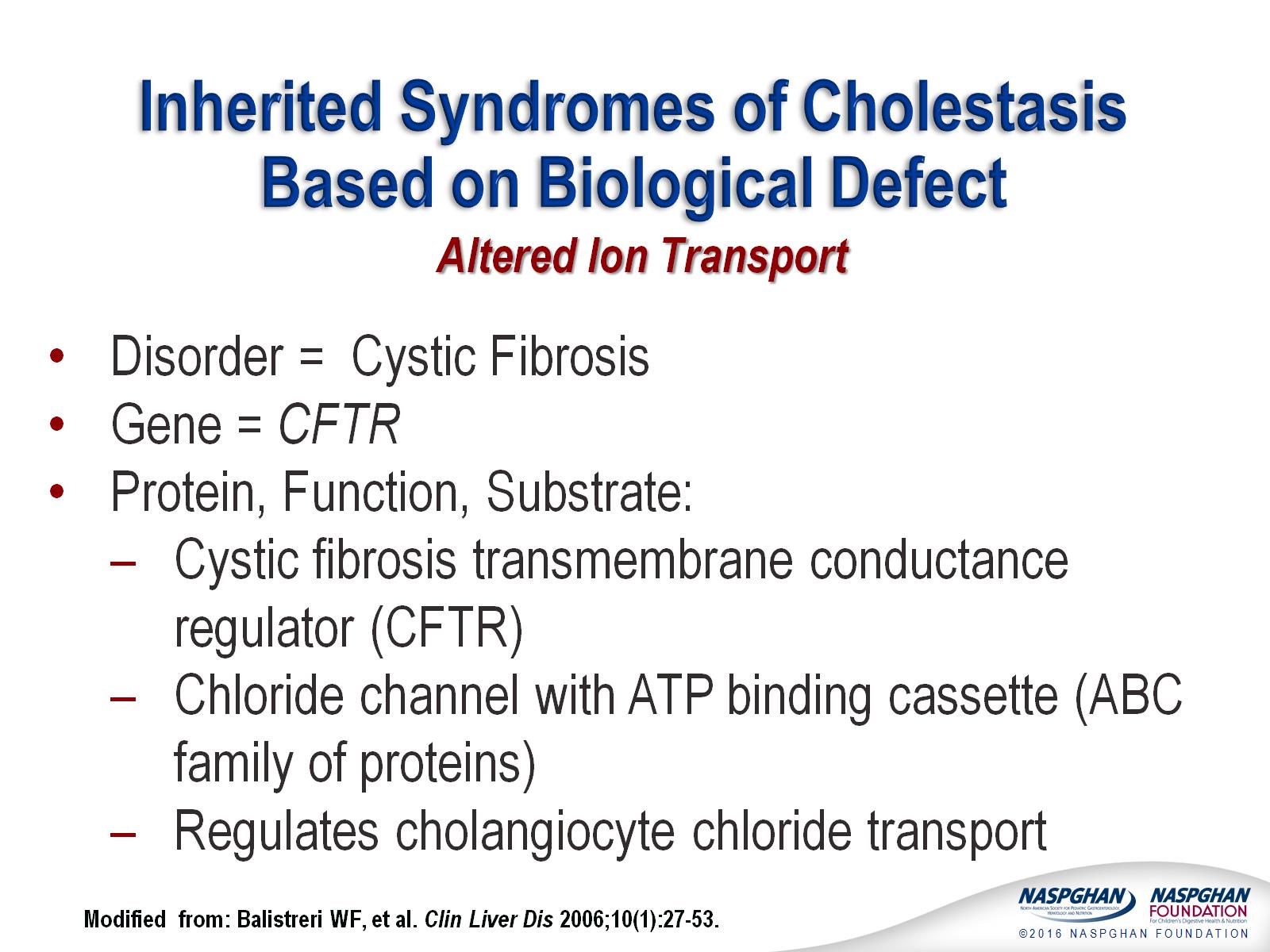 Inherited Syndromes of Cholestasis Based on Biological Defect
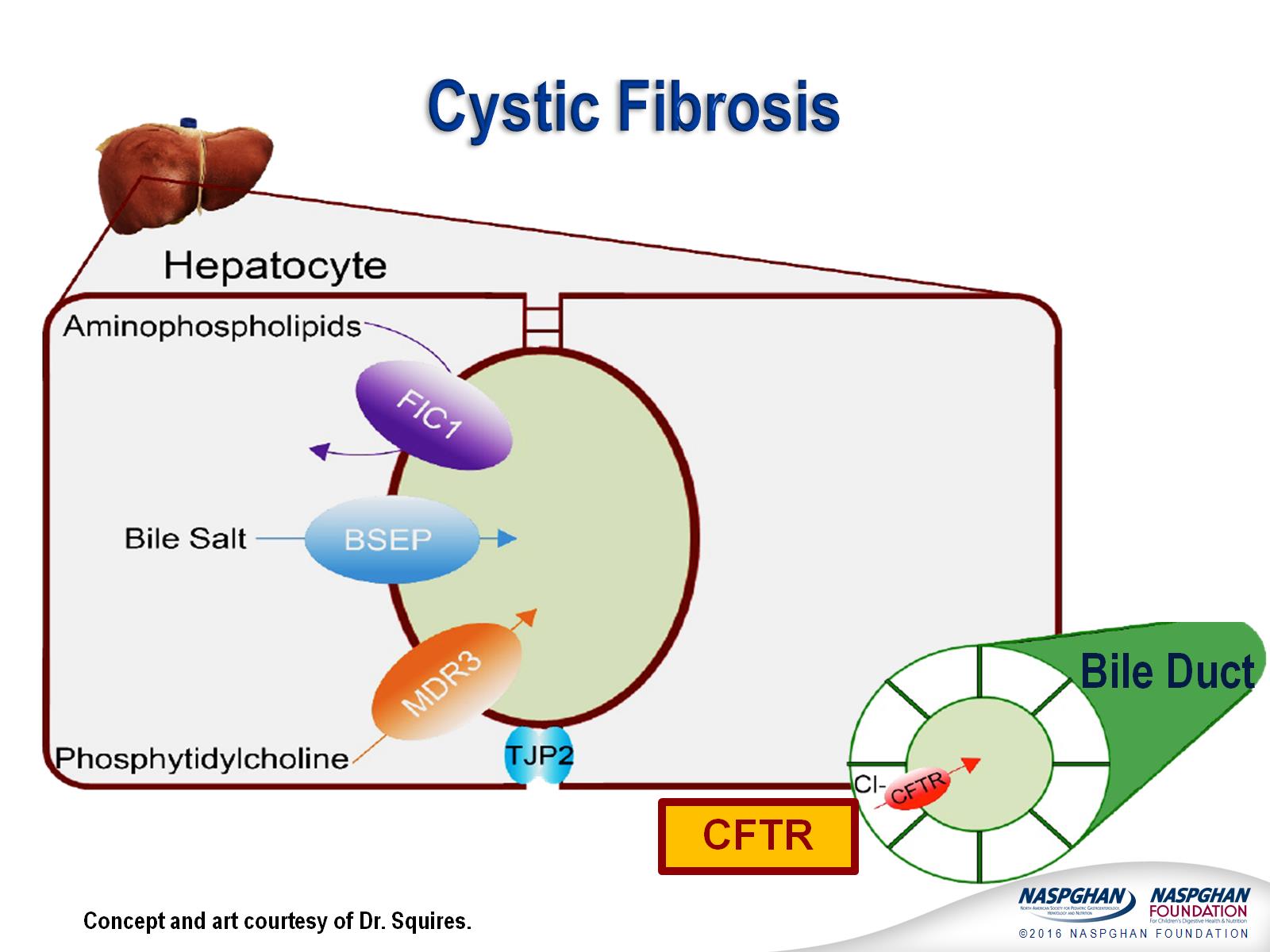 Cystic Fibrosis
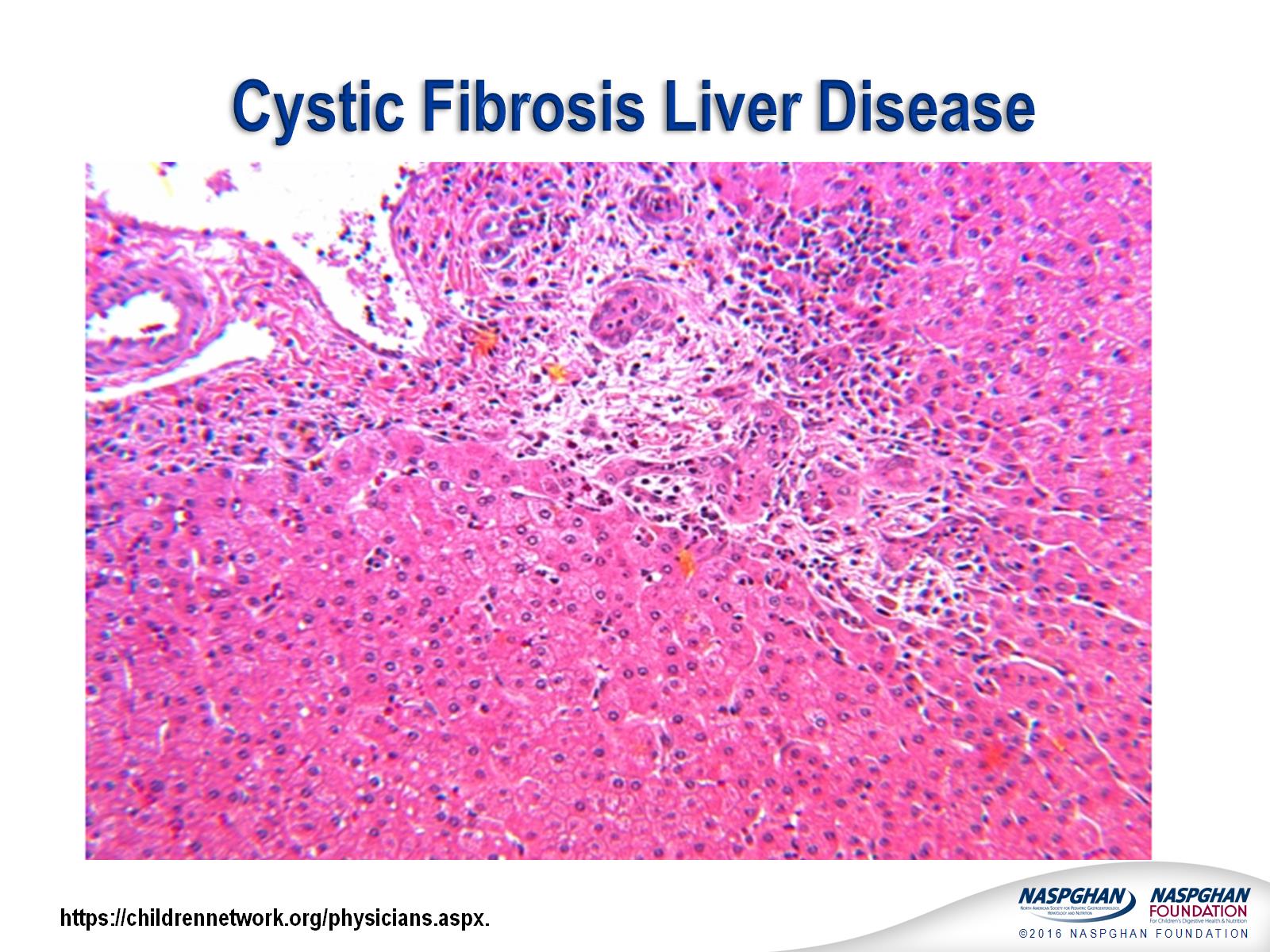 Cystic Fibrosis Liver Disease
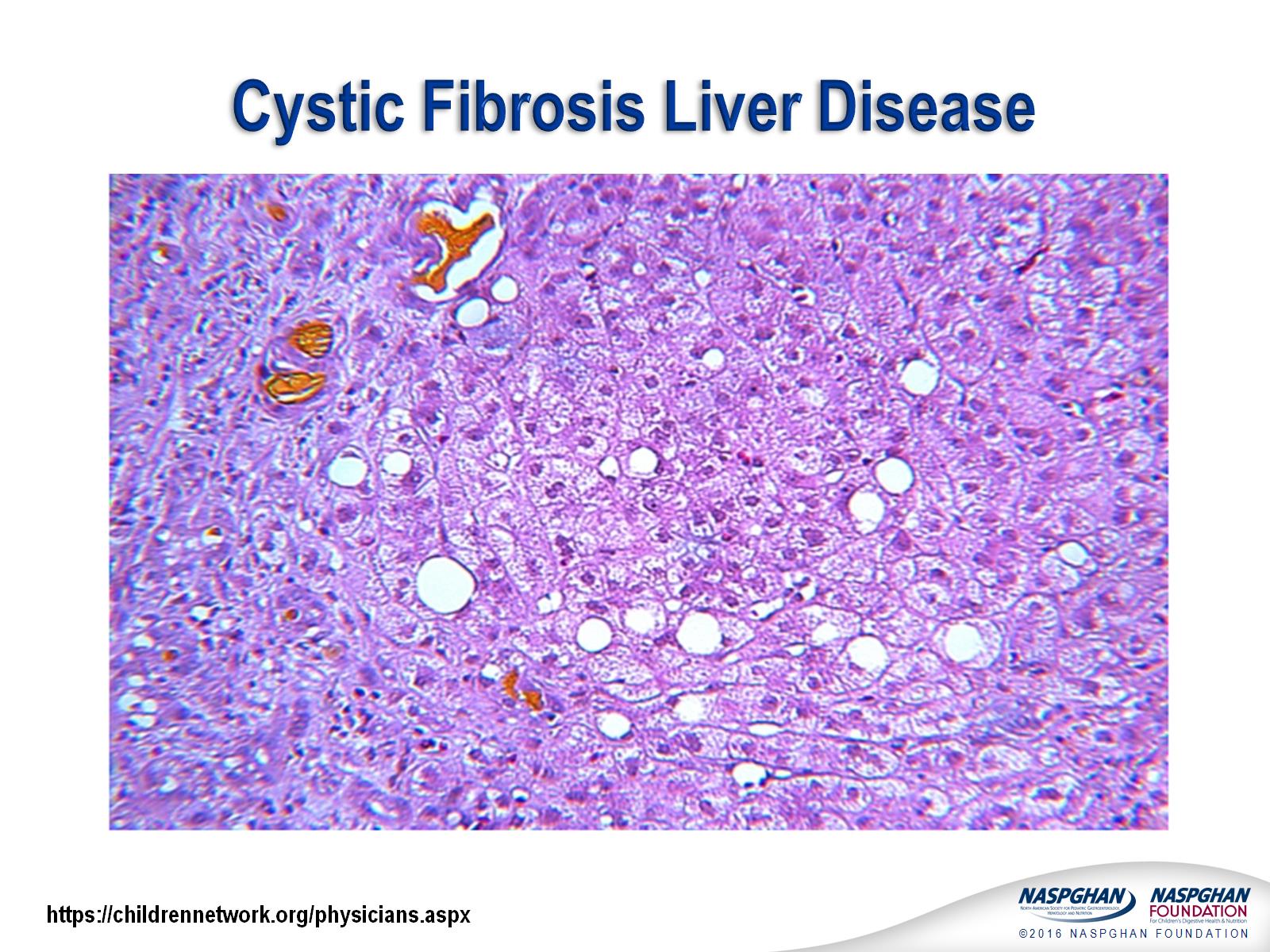 Cystic Fibrosis Liver Disease
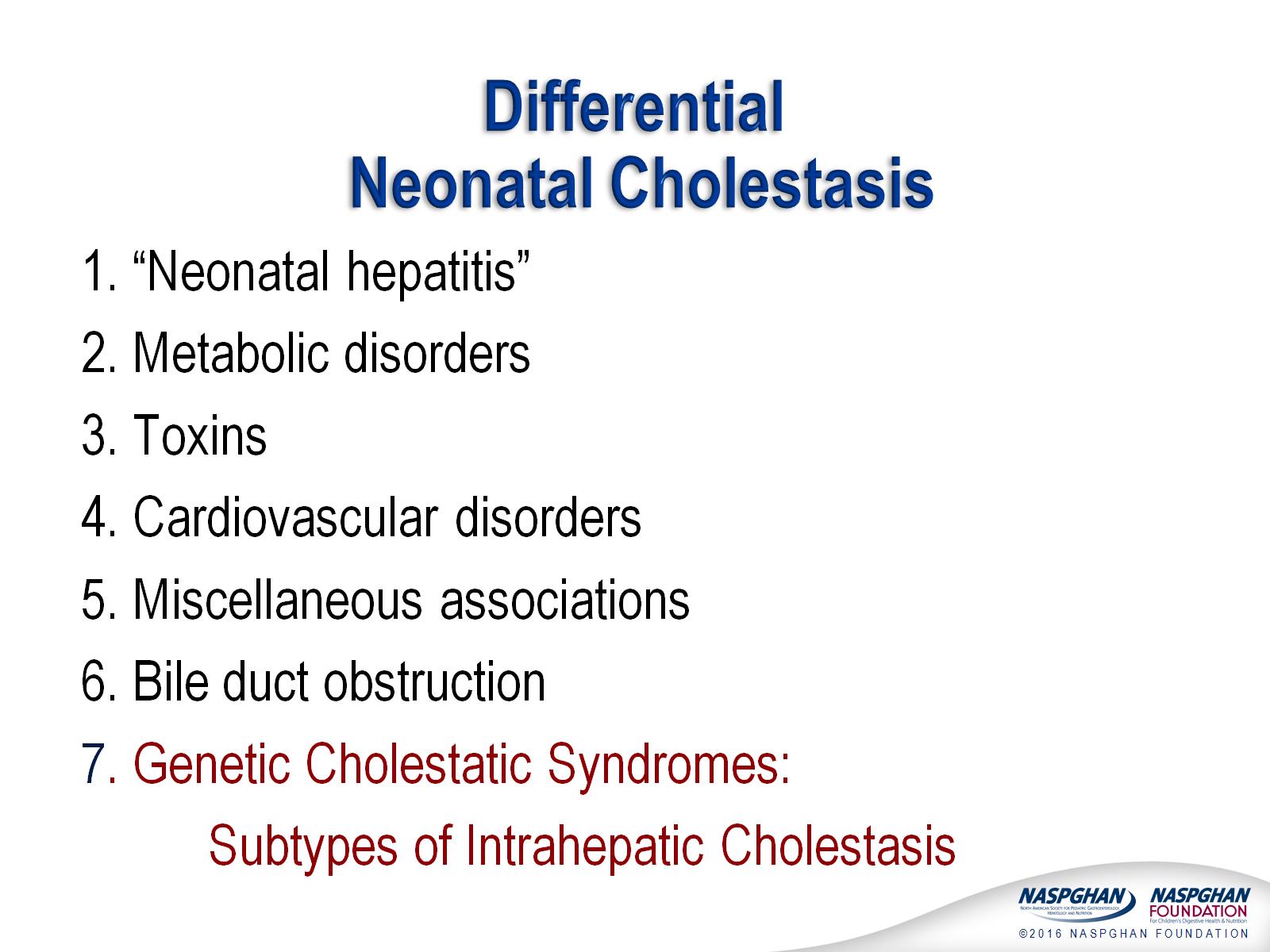 Differential Neonatal Cholestasis
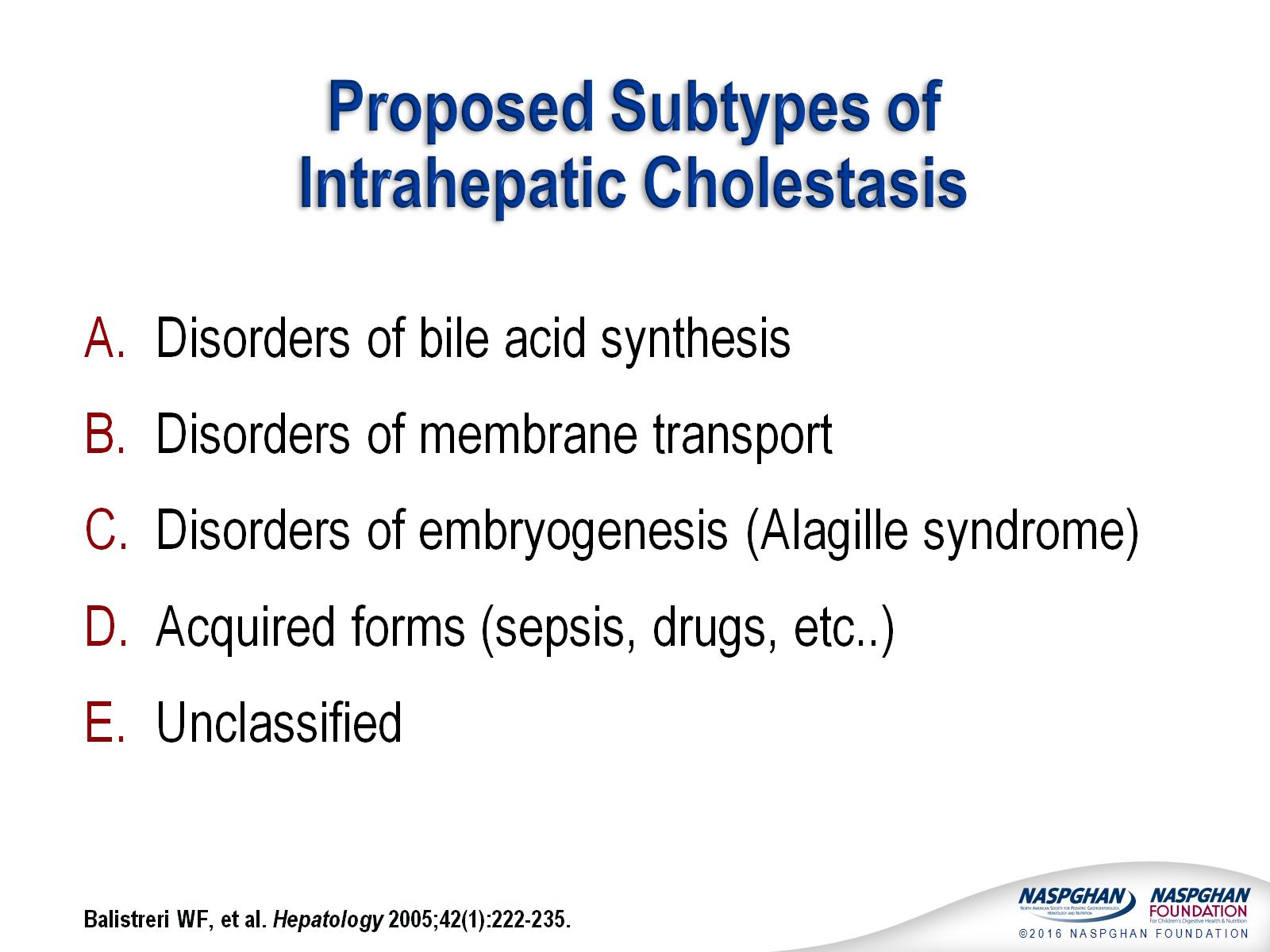 Proposed Subtypes of Intrahepatic Cholestasis
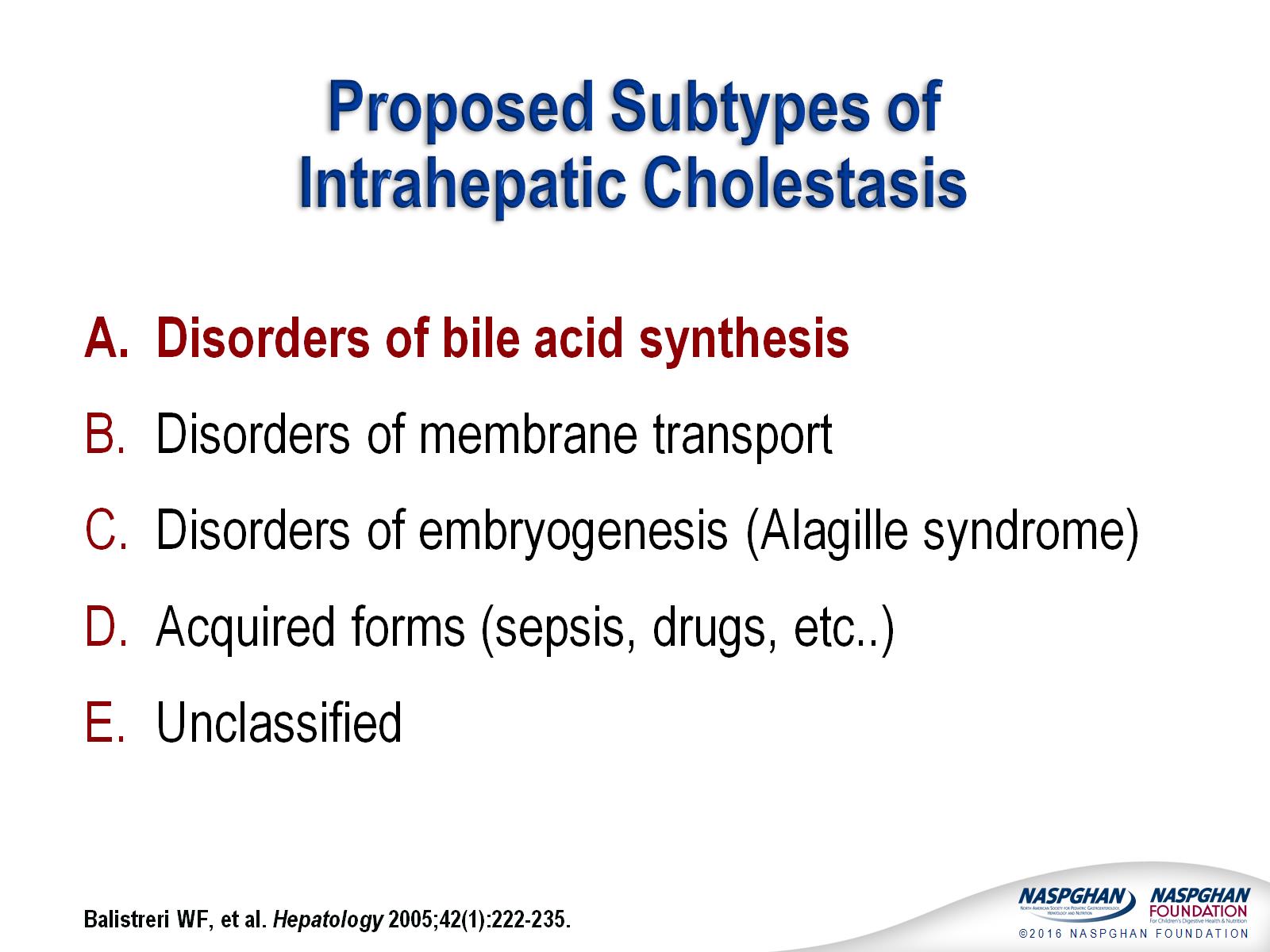 Proposed Subtypes of Intrahepatic Cholestasis
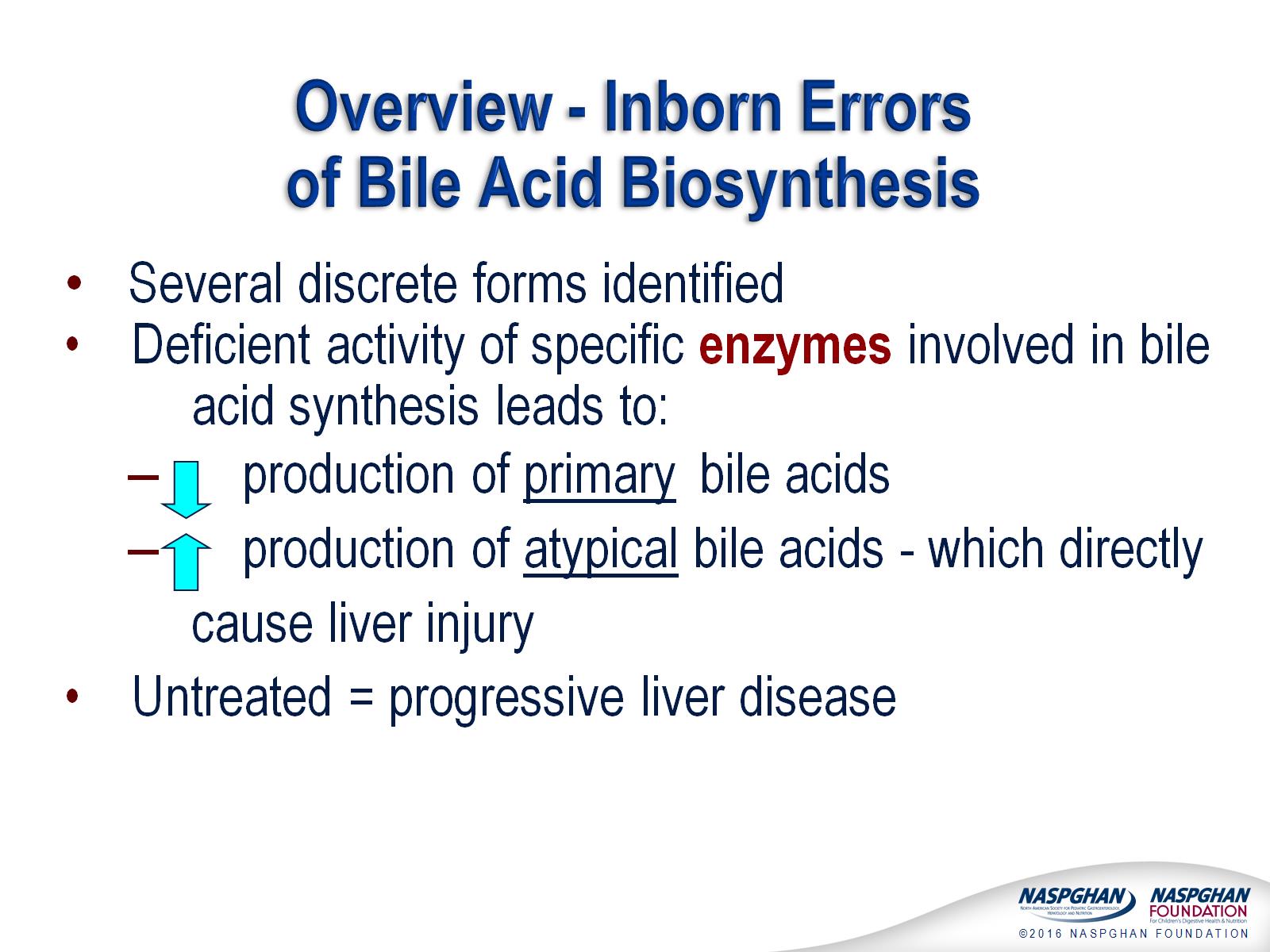 Overview - Inborn Errors of Bile Acid Biosynthesis
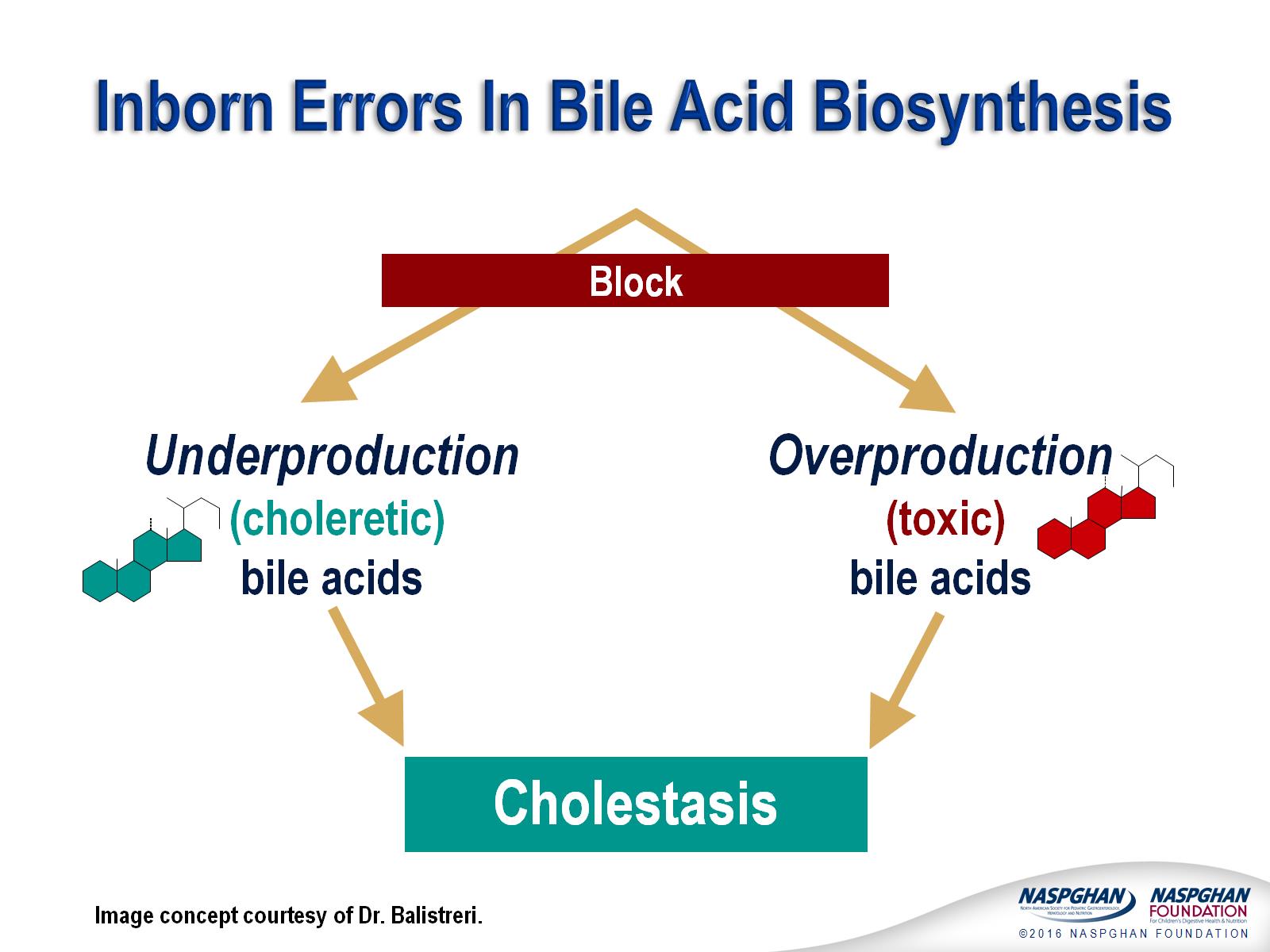 Inborn Errors In Bile Acid Biosynthesis
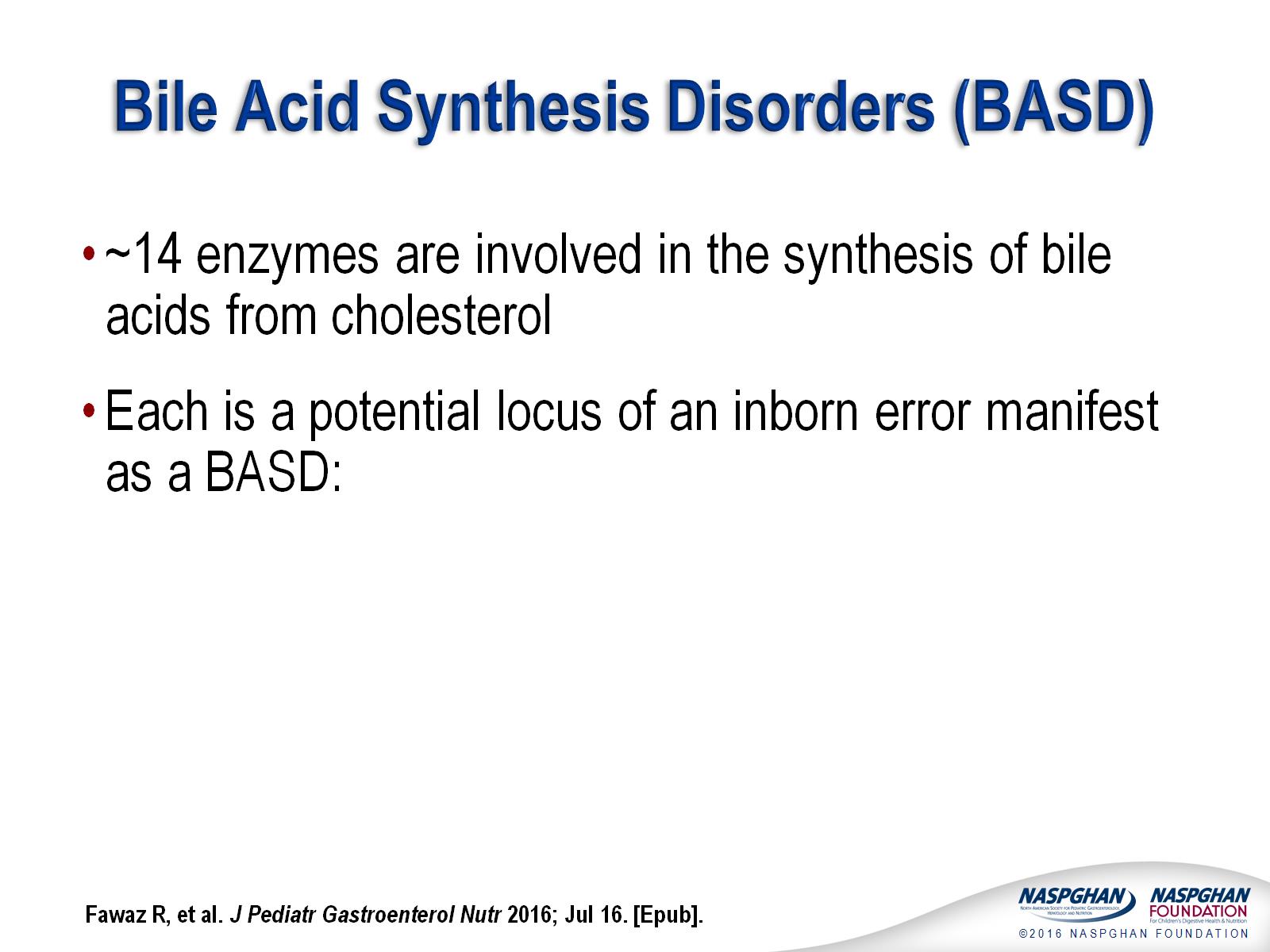 Bile Acid Synthesis Disorders (BASD)
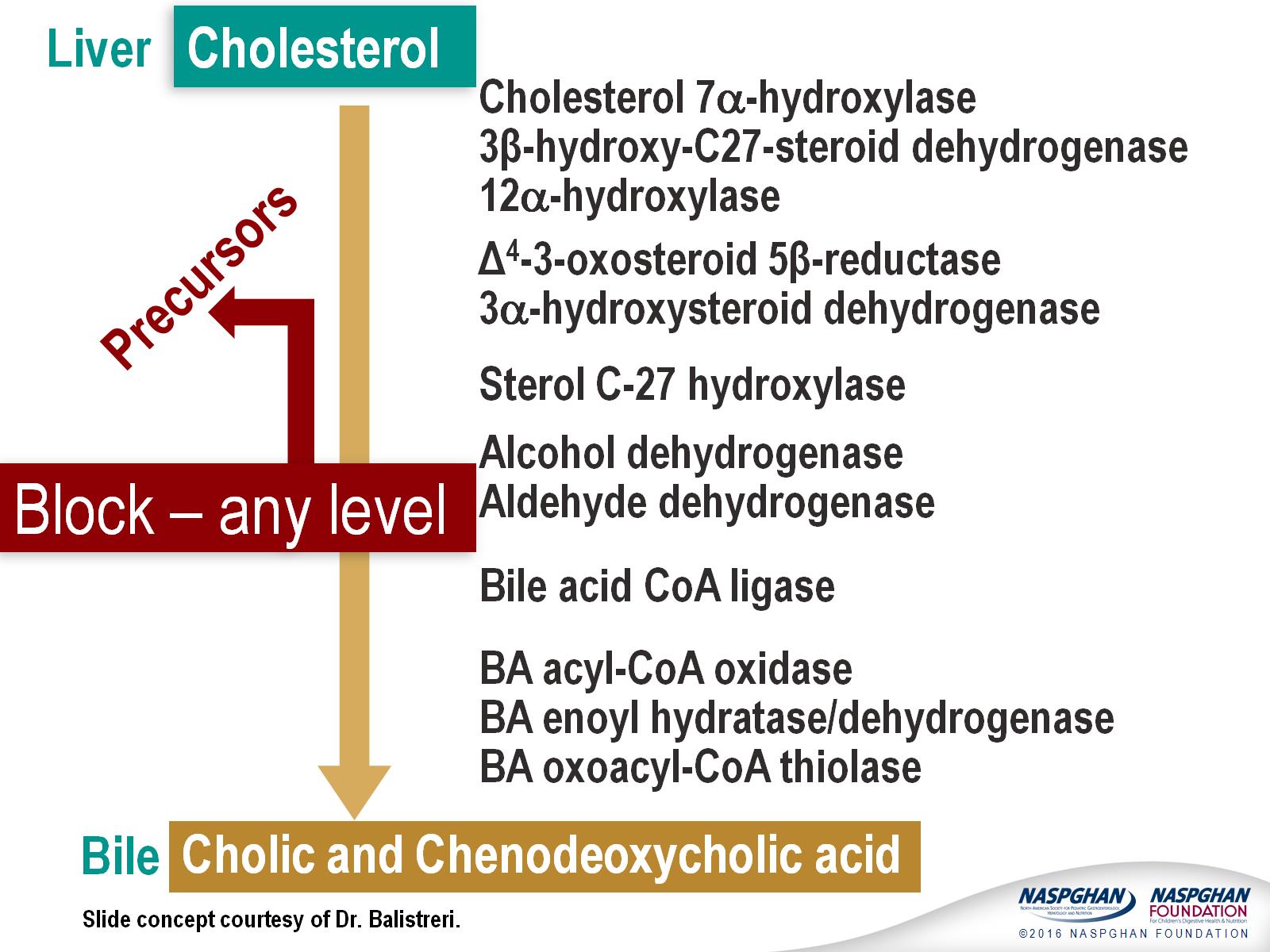 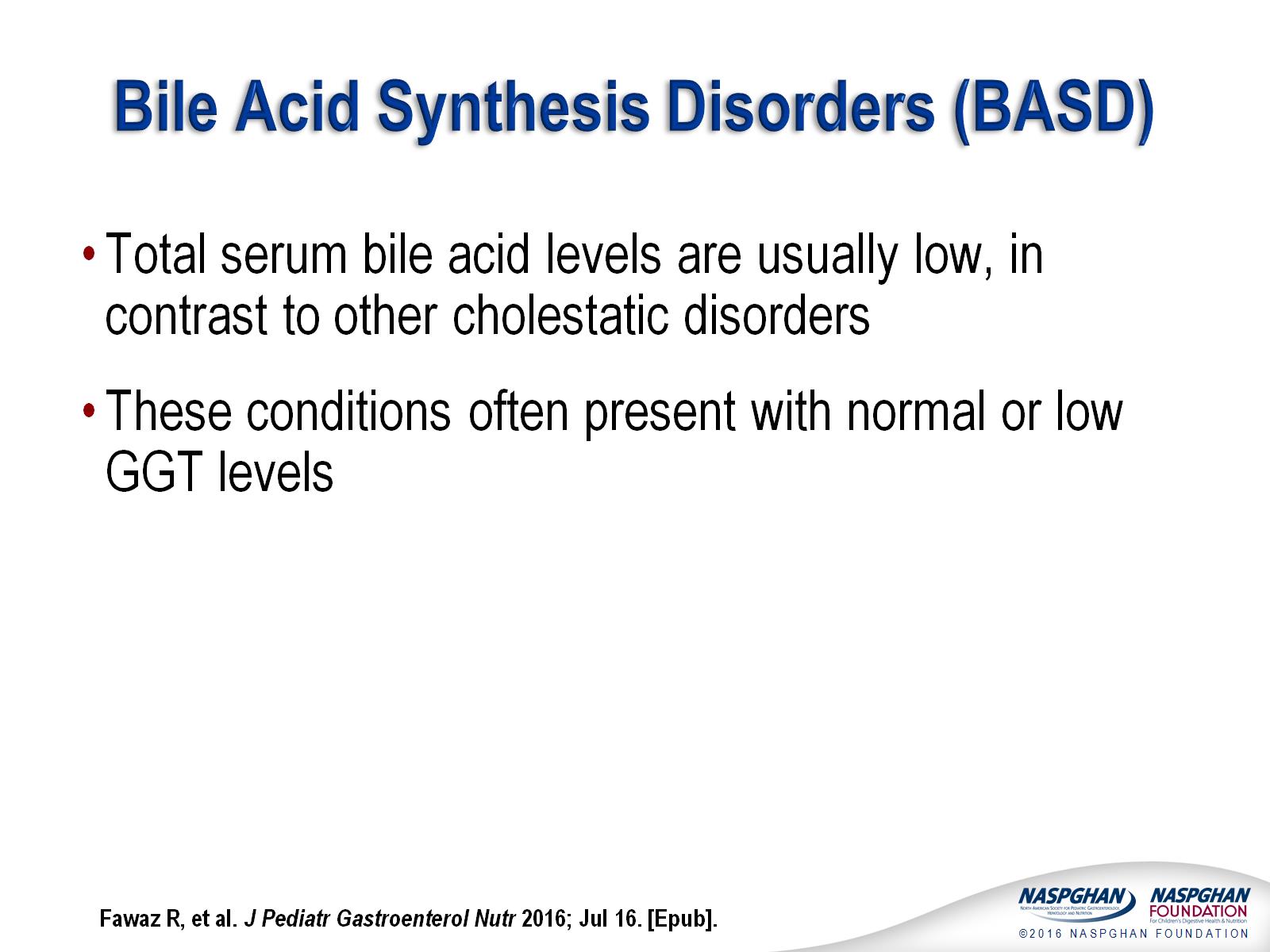 Bile Acid Synthesis Disorders (BASD)
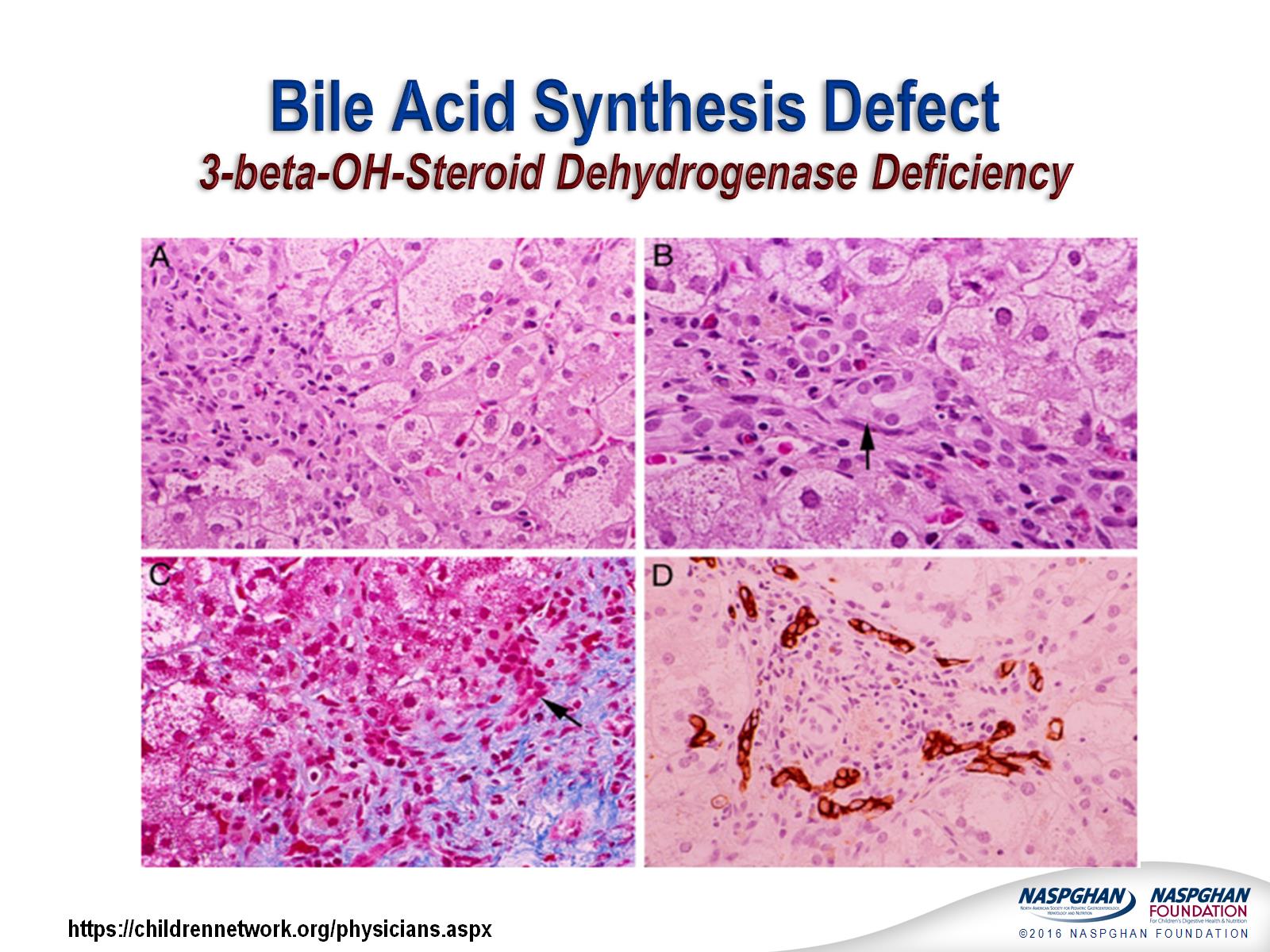 Bile Acid Synthesis Defect 3-beta-OH-Steroid Dehydrogenase Deficiency
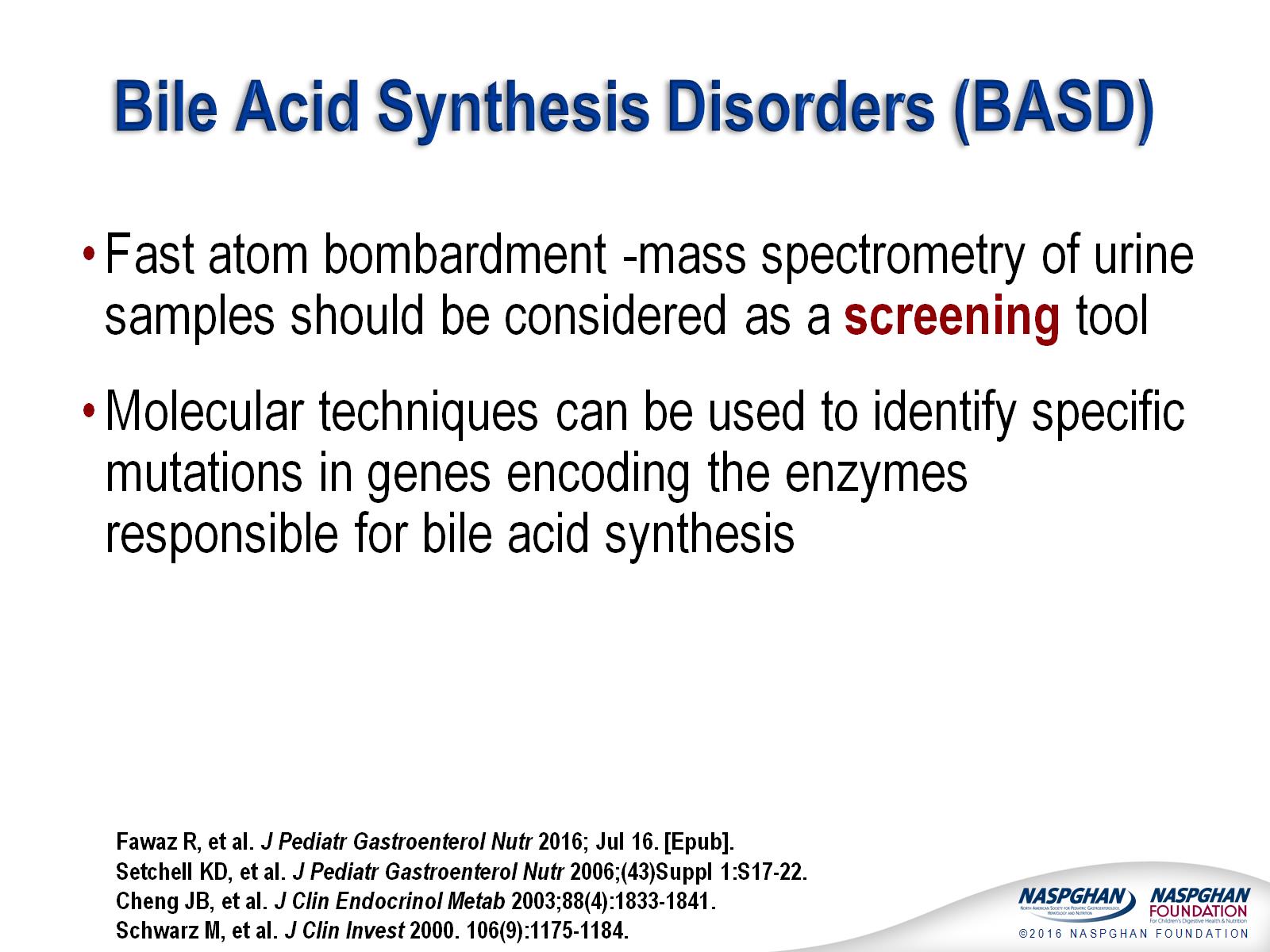 Bile Acid Synthesis Disorders (BASD)
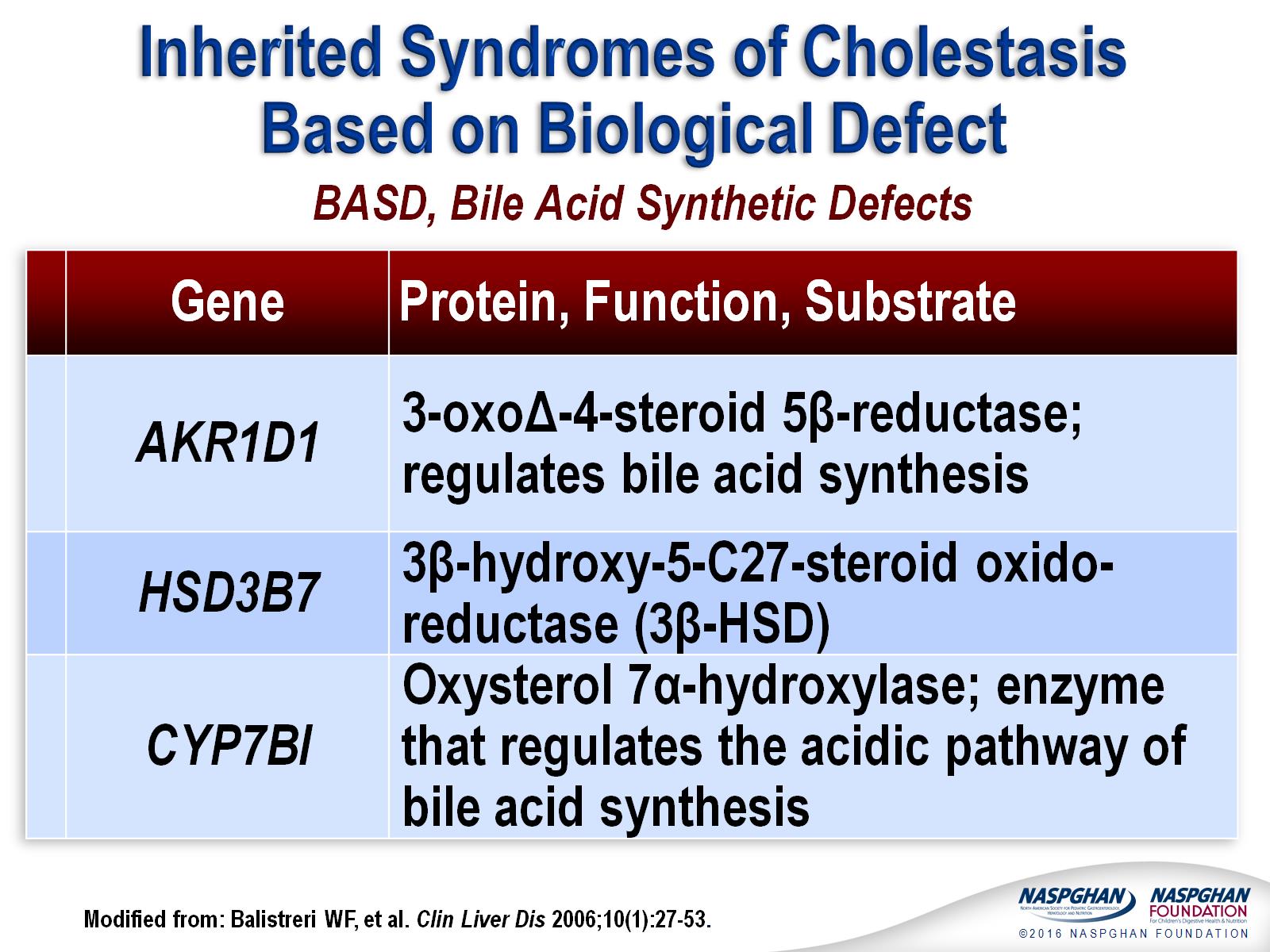 Inherited Syndromes of Cholestasis Based on Biological Defect
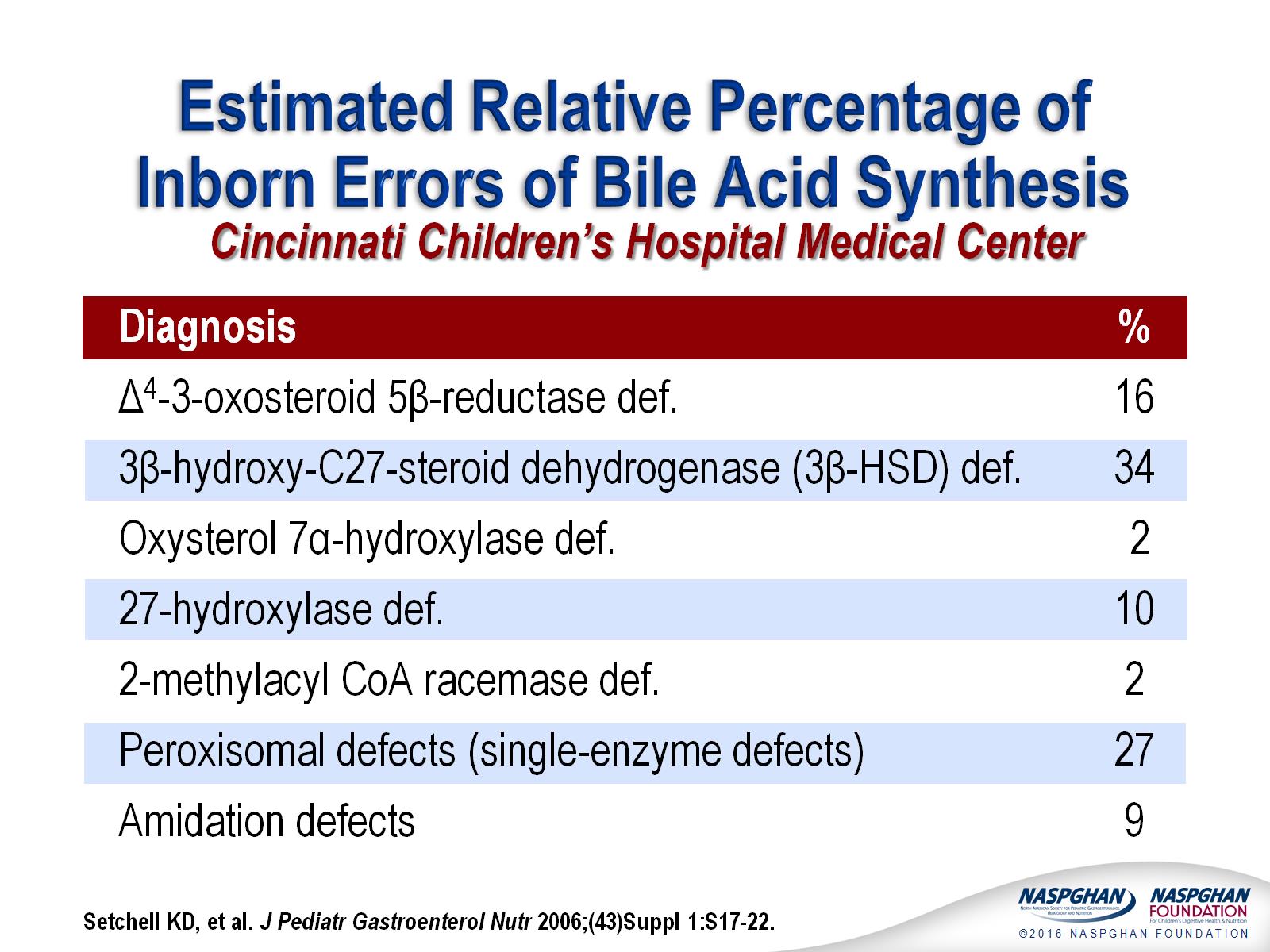 Estimated Relative Percentage of Inborn Errors of Bile Acid Synthesis
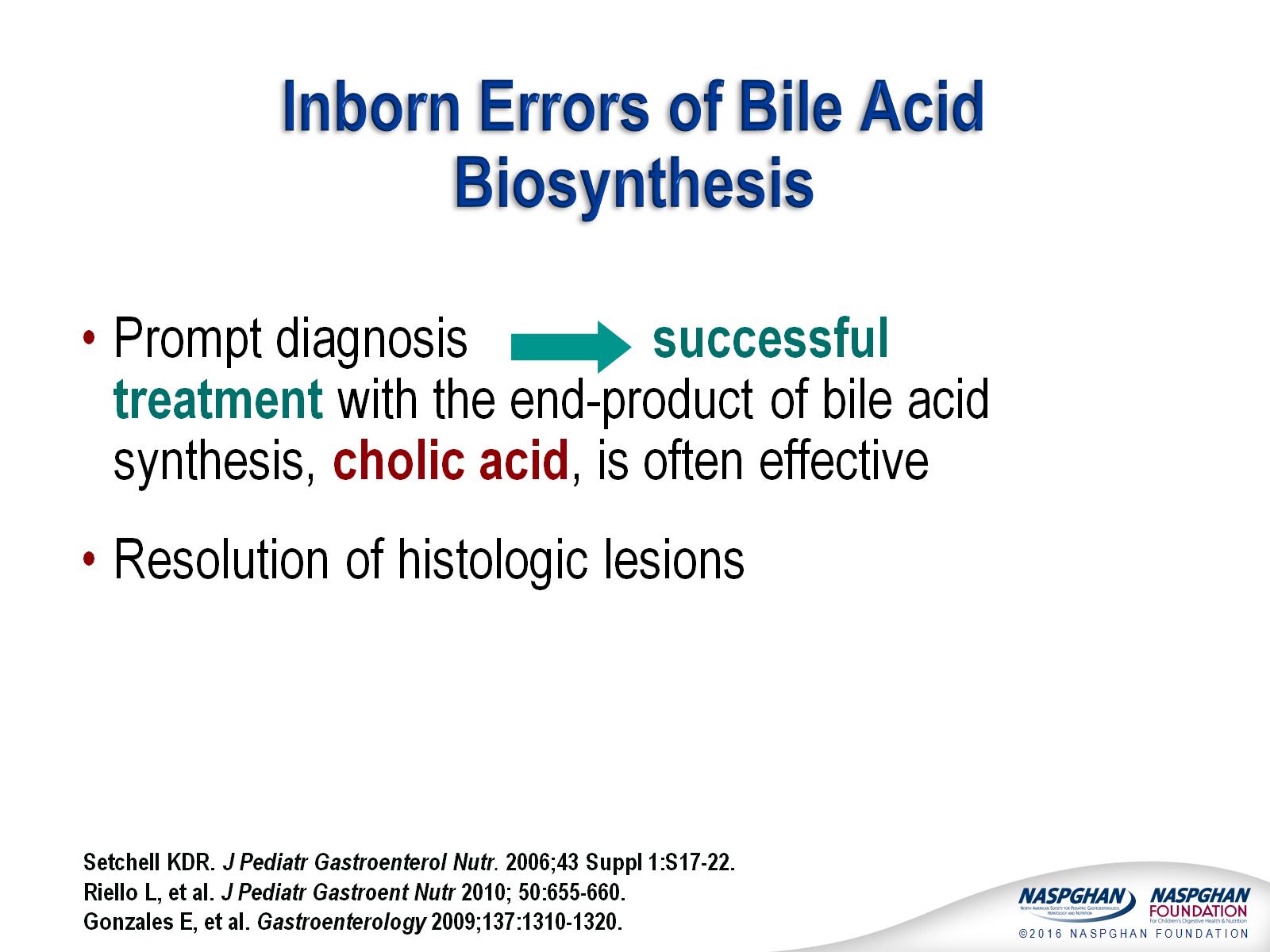 Inborn Errors of Bile Acid Biosynthesis
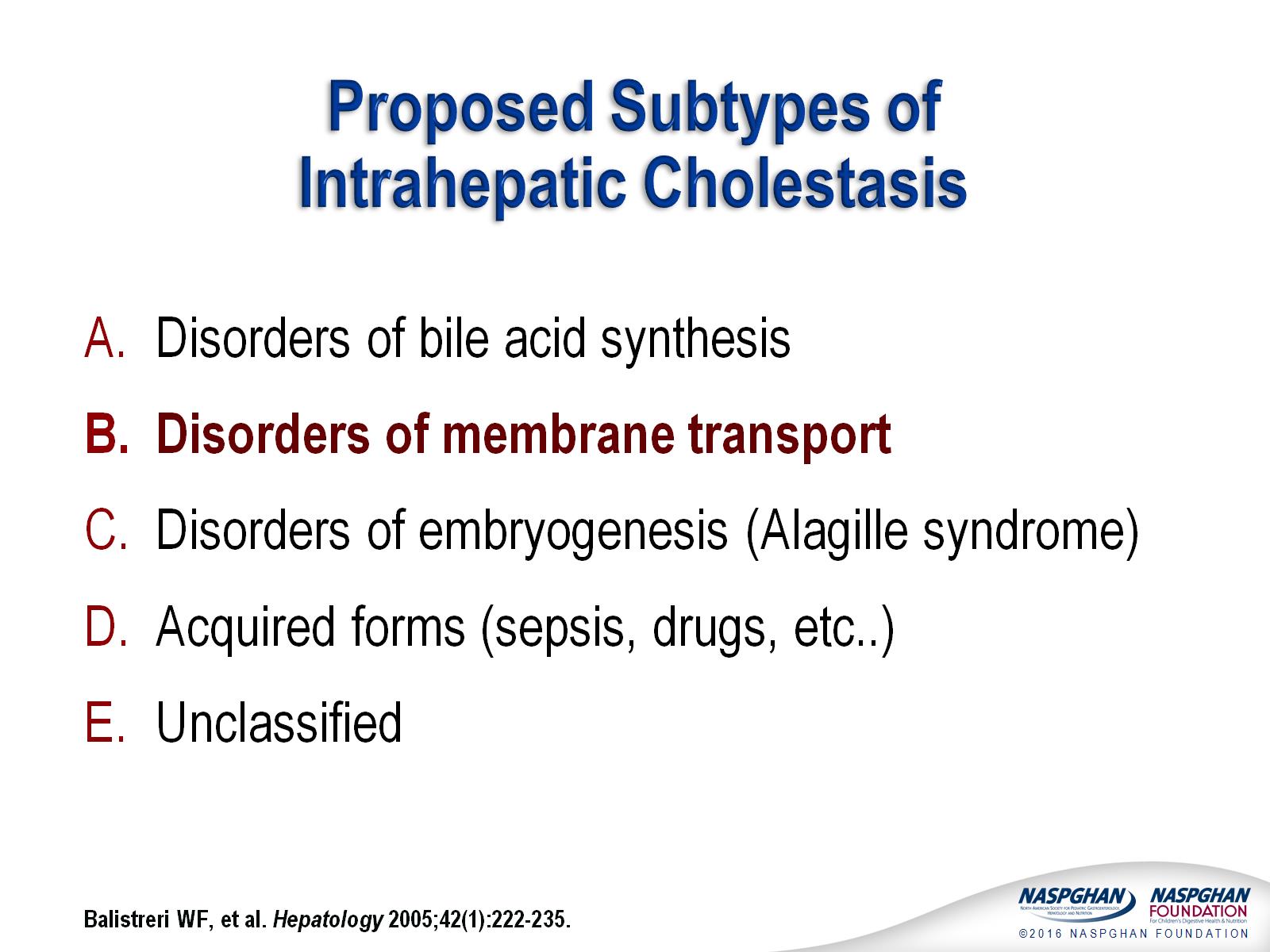 Proposed Subtypes of Intrahepatic Cholestasis
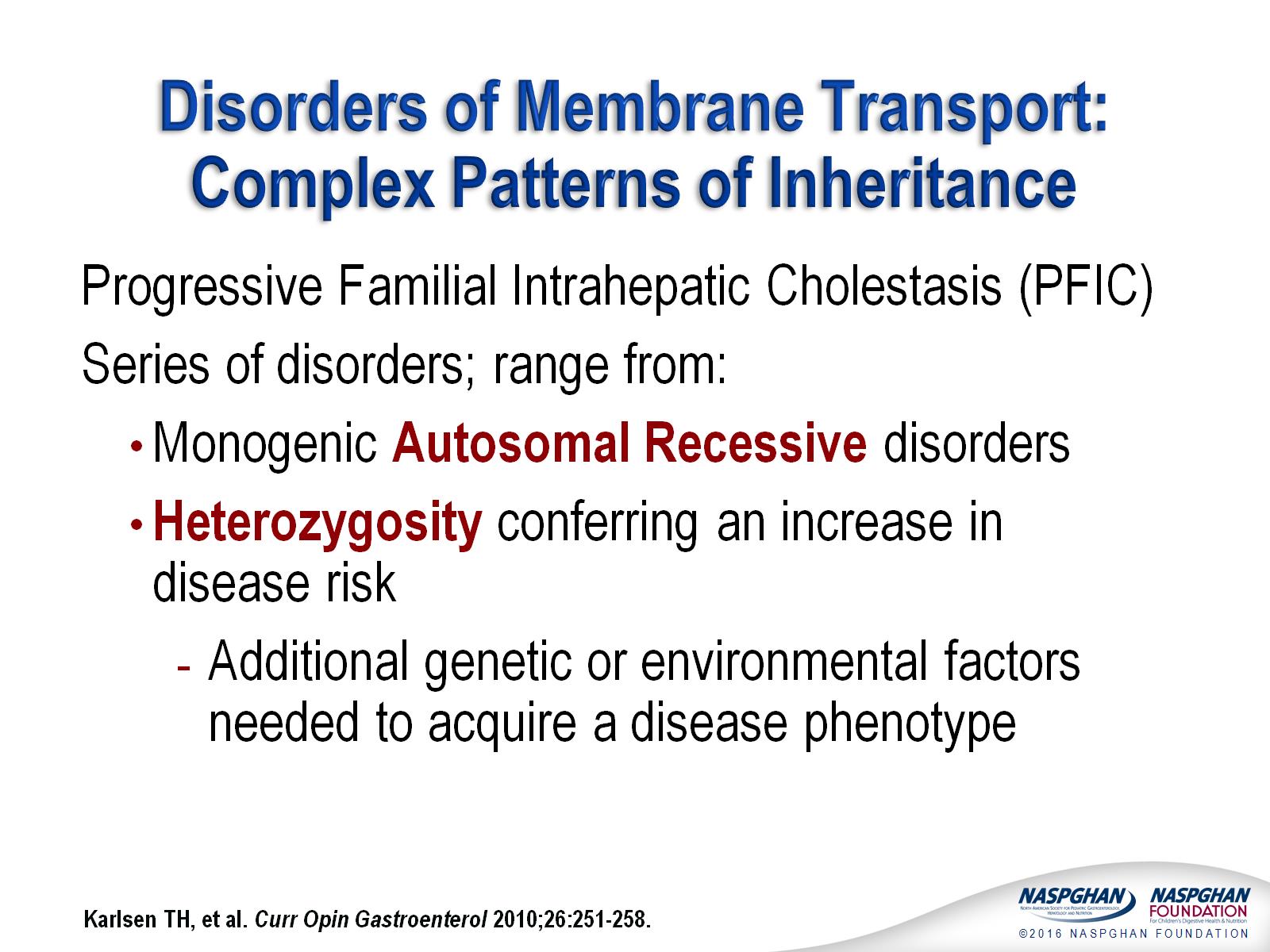 Disorders of Membrane Transport: Complex Patterns of Inheritance
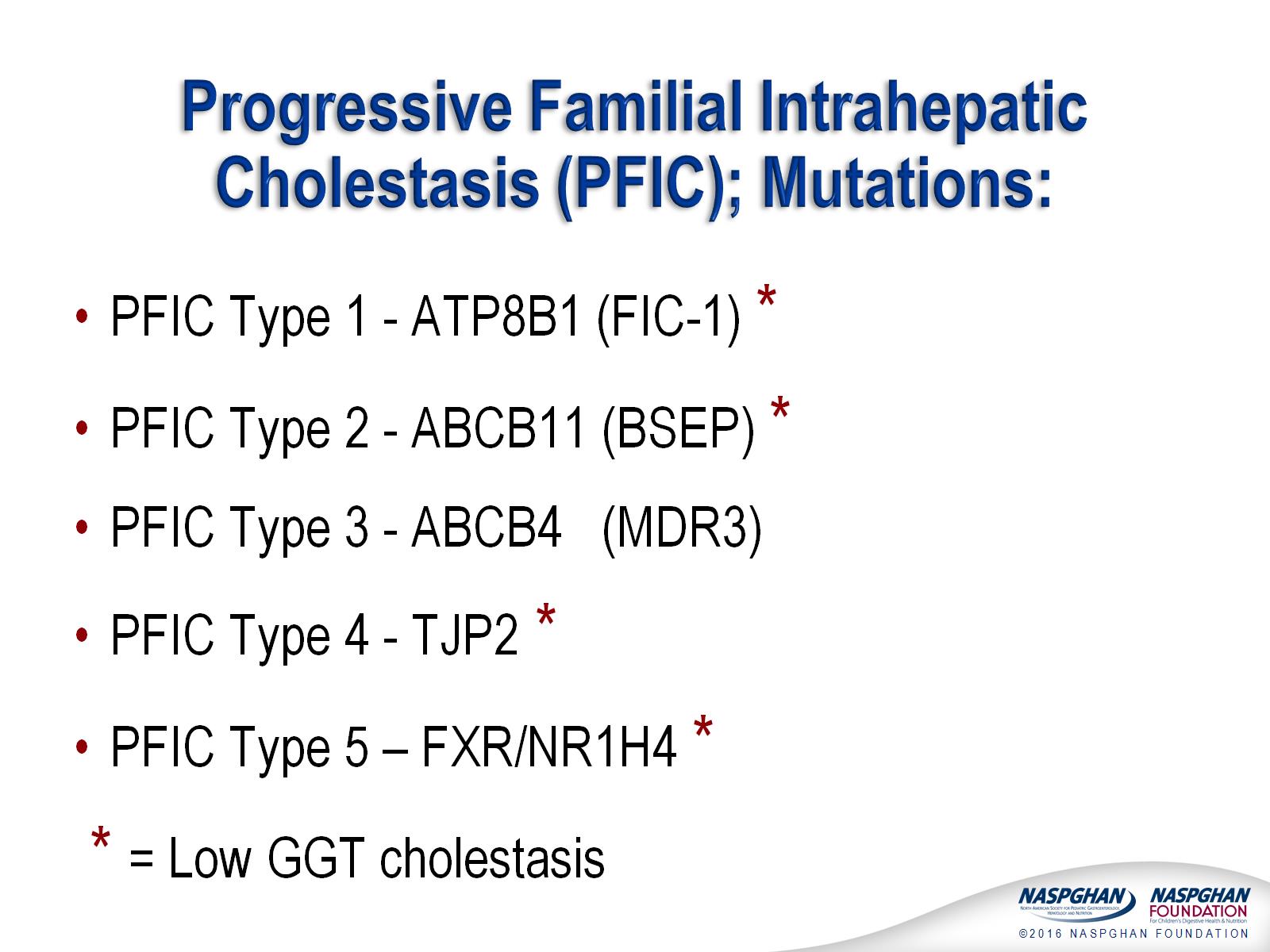 Progressive Familial Intrahepatic Cholestasis (PFIC); Mutations:
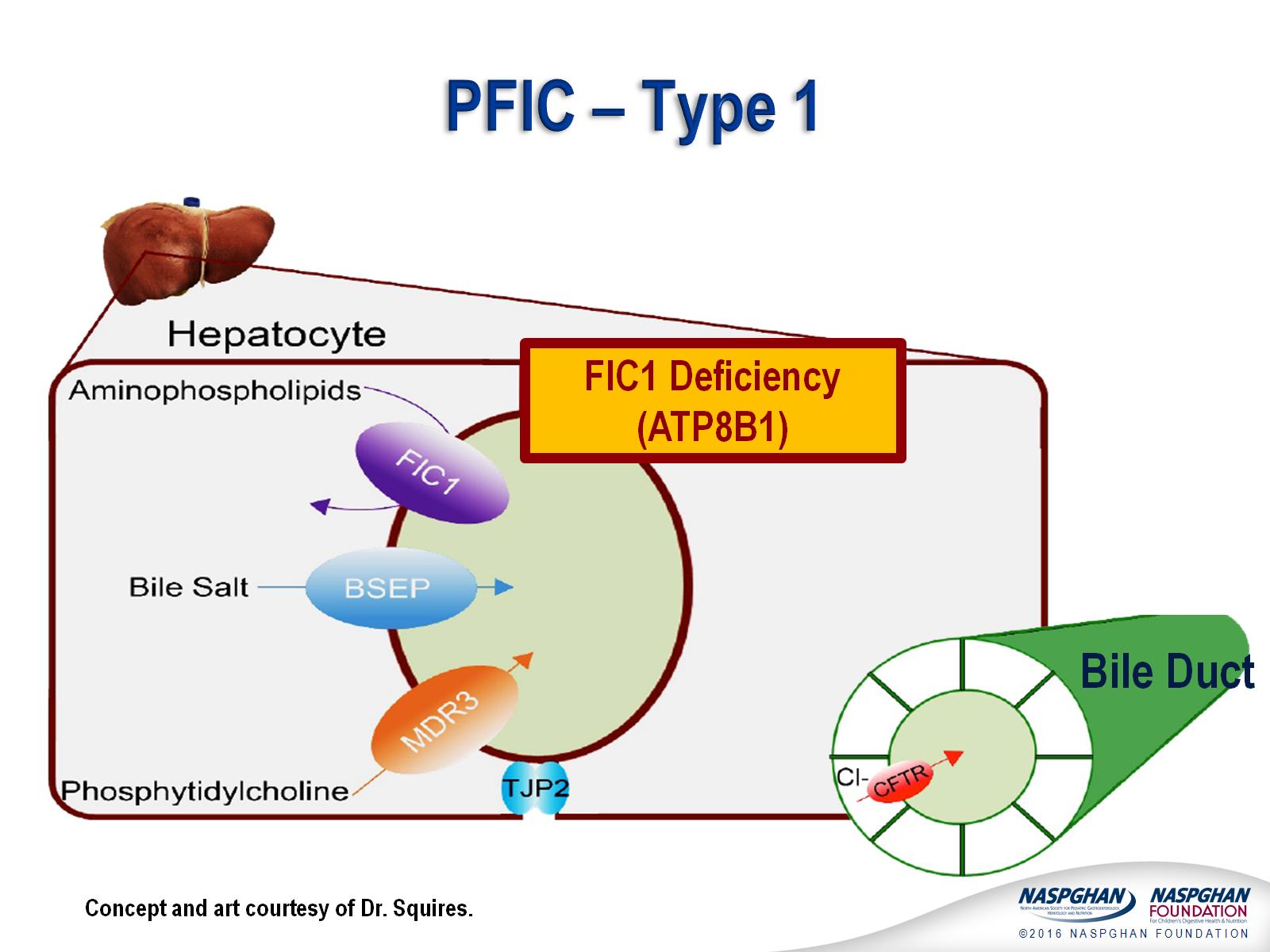 PFIC – Type 1
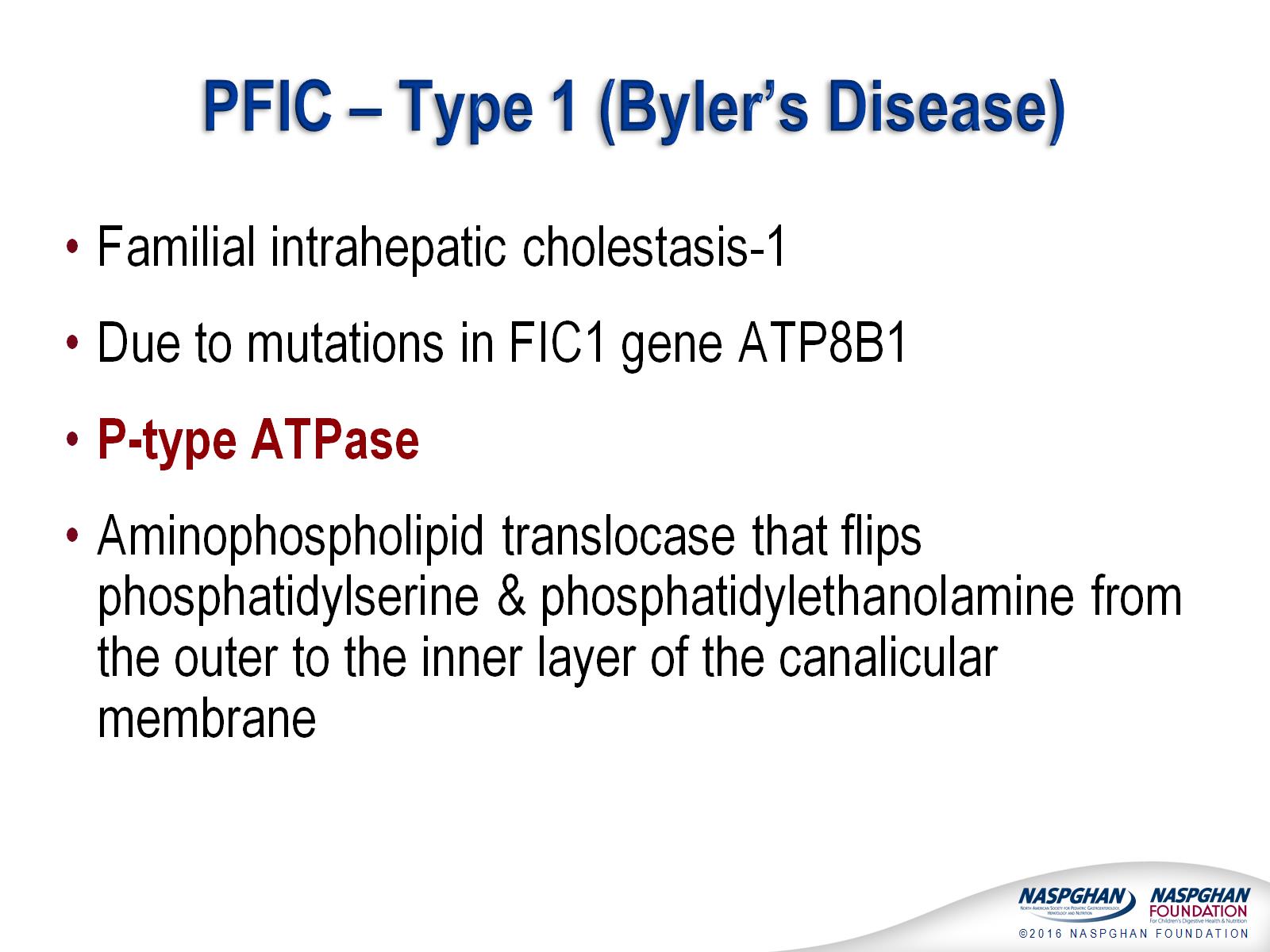 PFIC – Type 1 (Byler’s Disease)
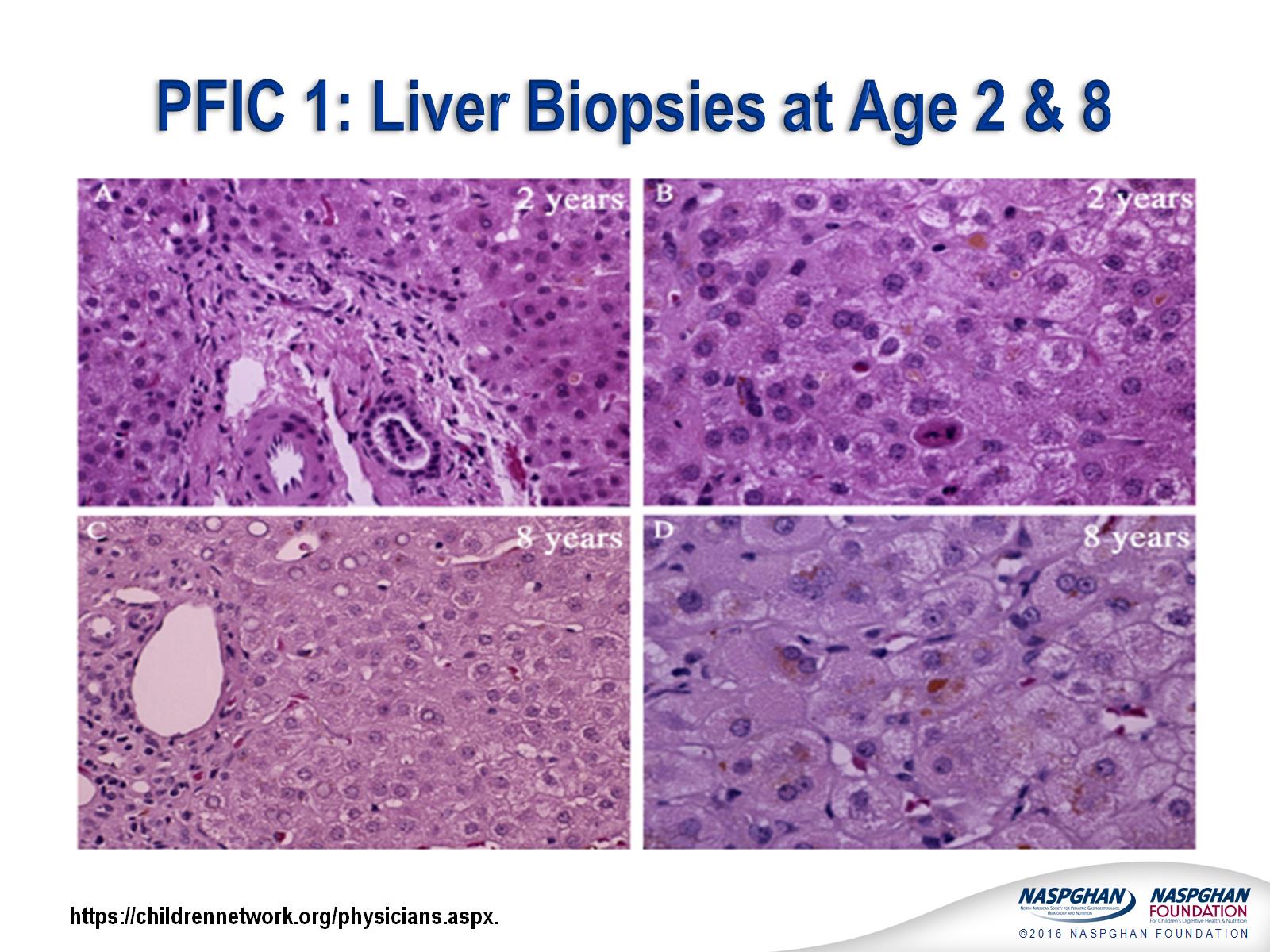 PFIC 1: Liver Biopsies at Age 2 & 8
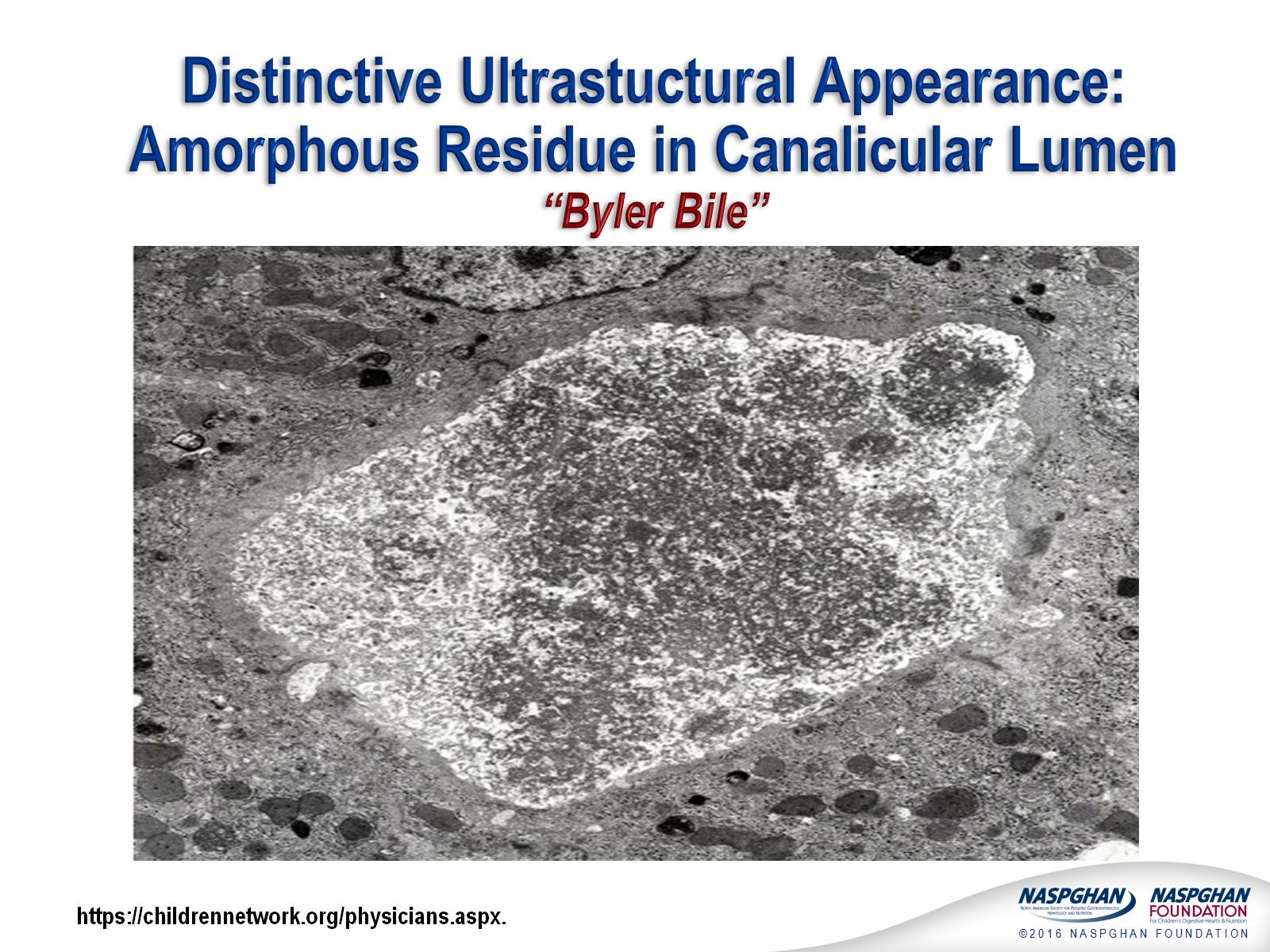 Distinctive Ultrastuctural Appearance: Amorphous Residue in Canalicular Lumen “Byler Bile”
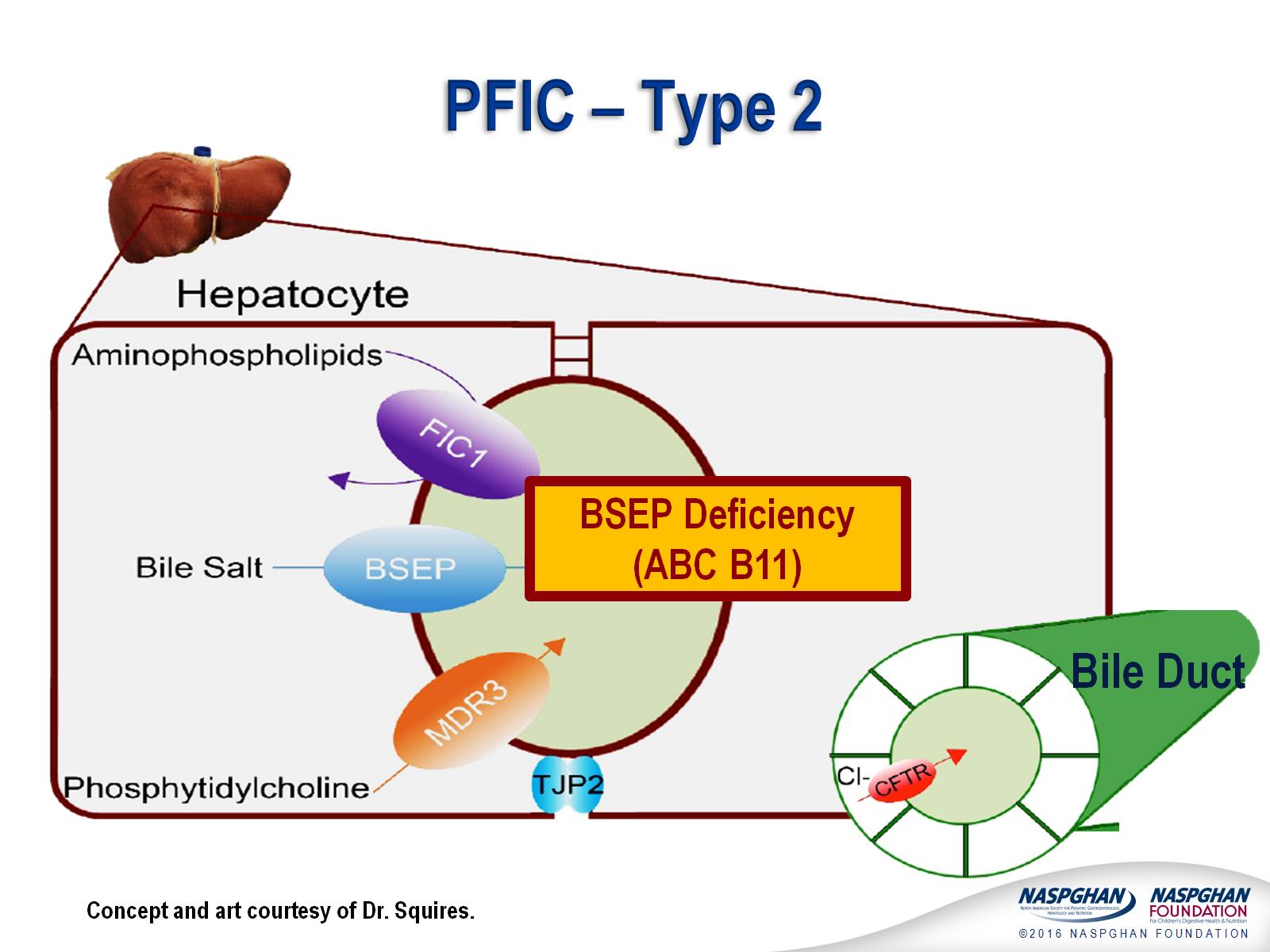 PFIC – Type 2
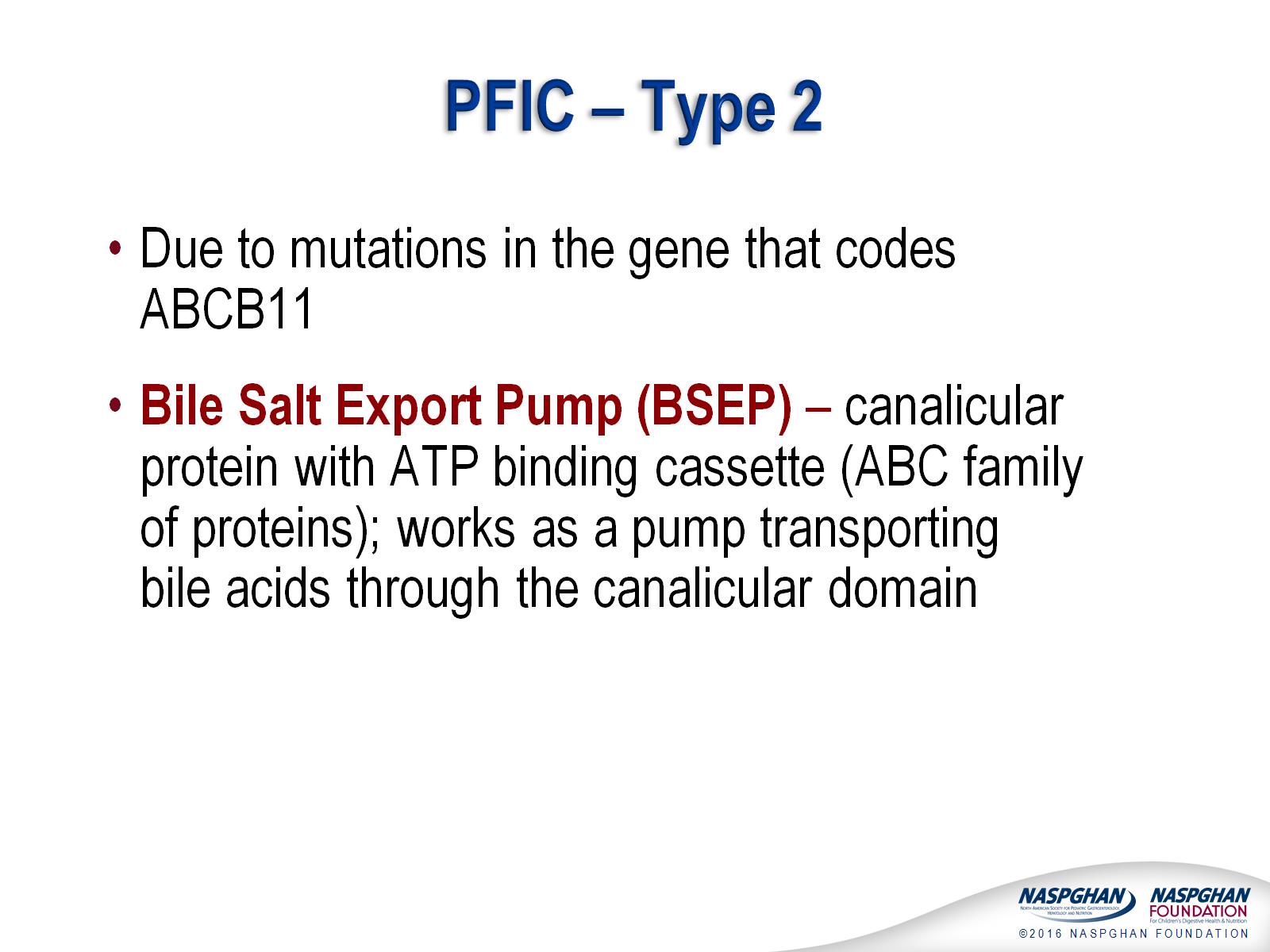 PFIC – Type 2
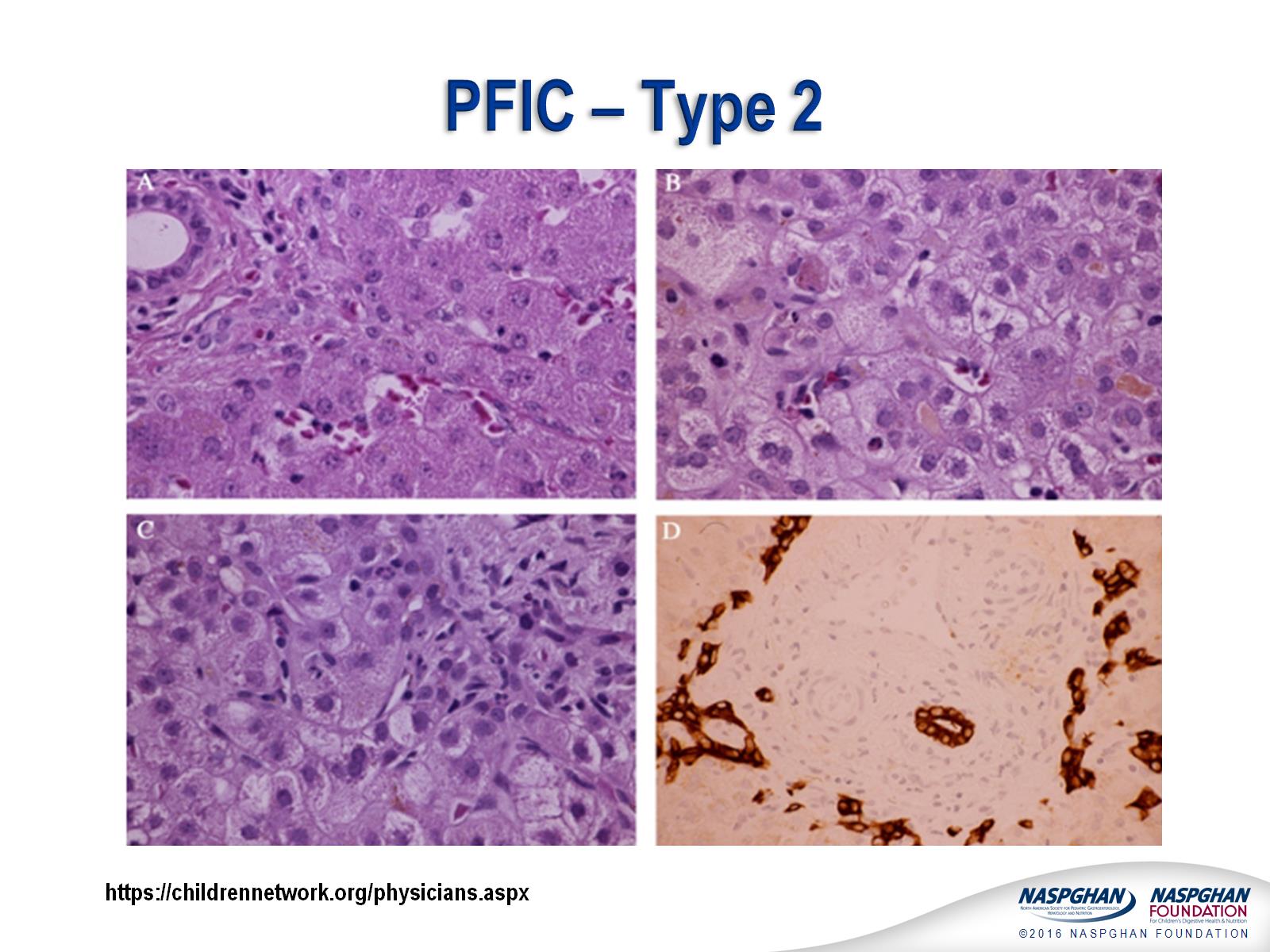 PFIC – Type 2
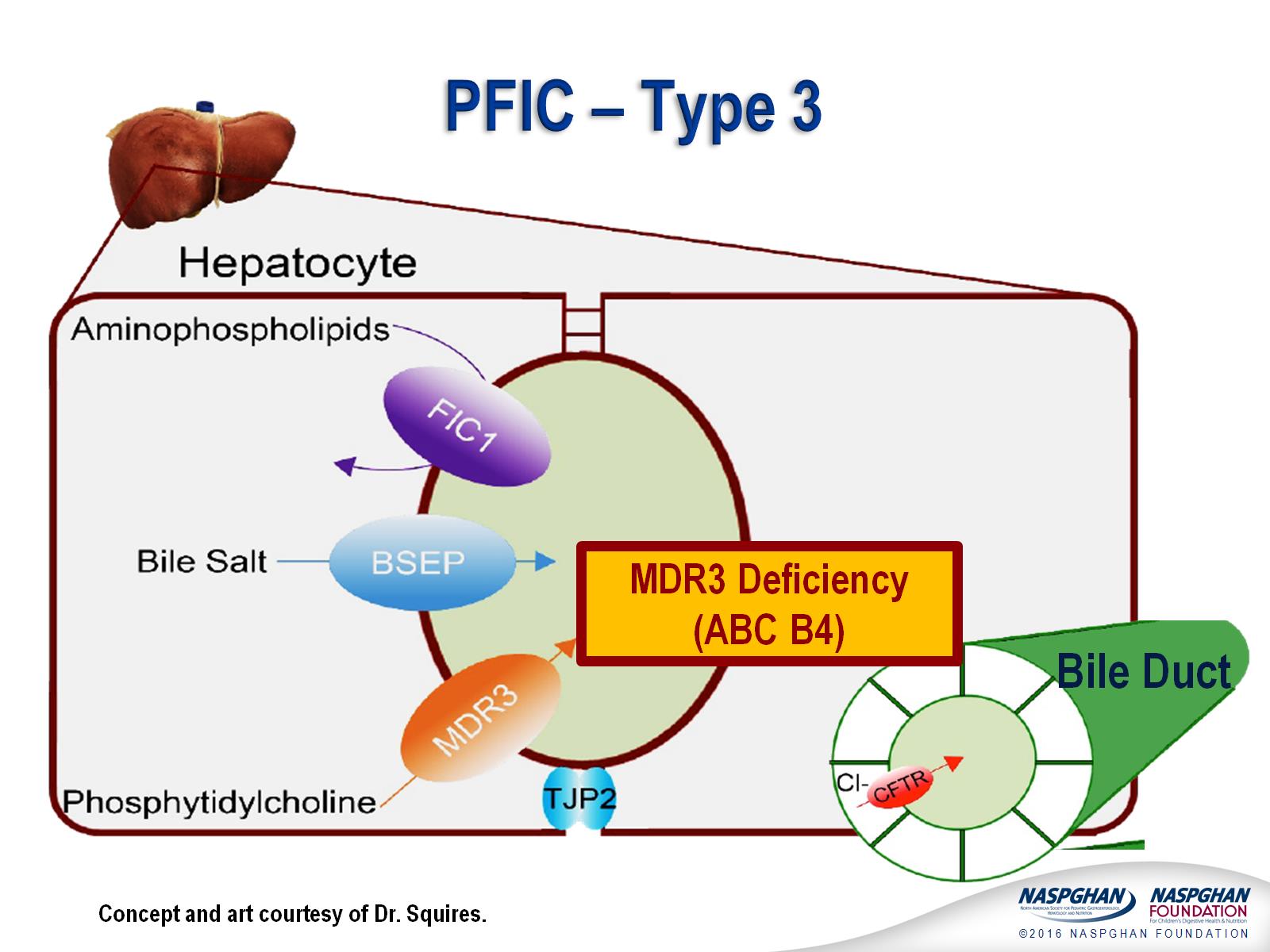 PFIC – Type 3
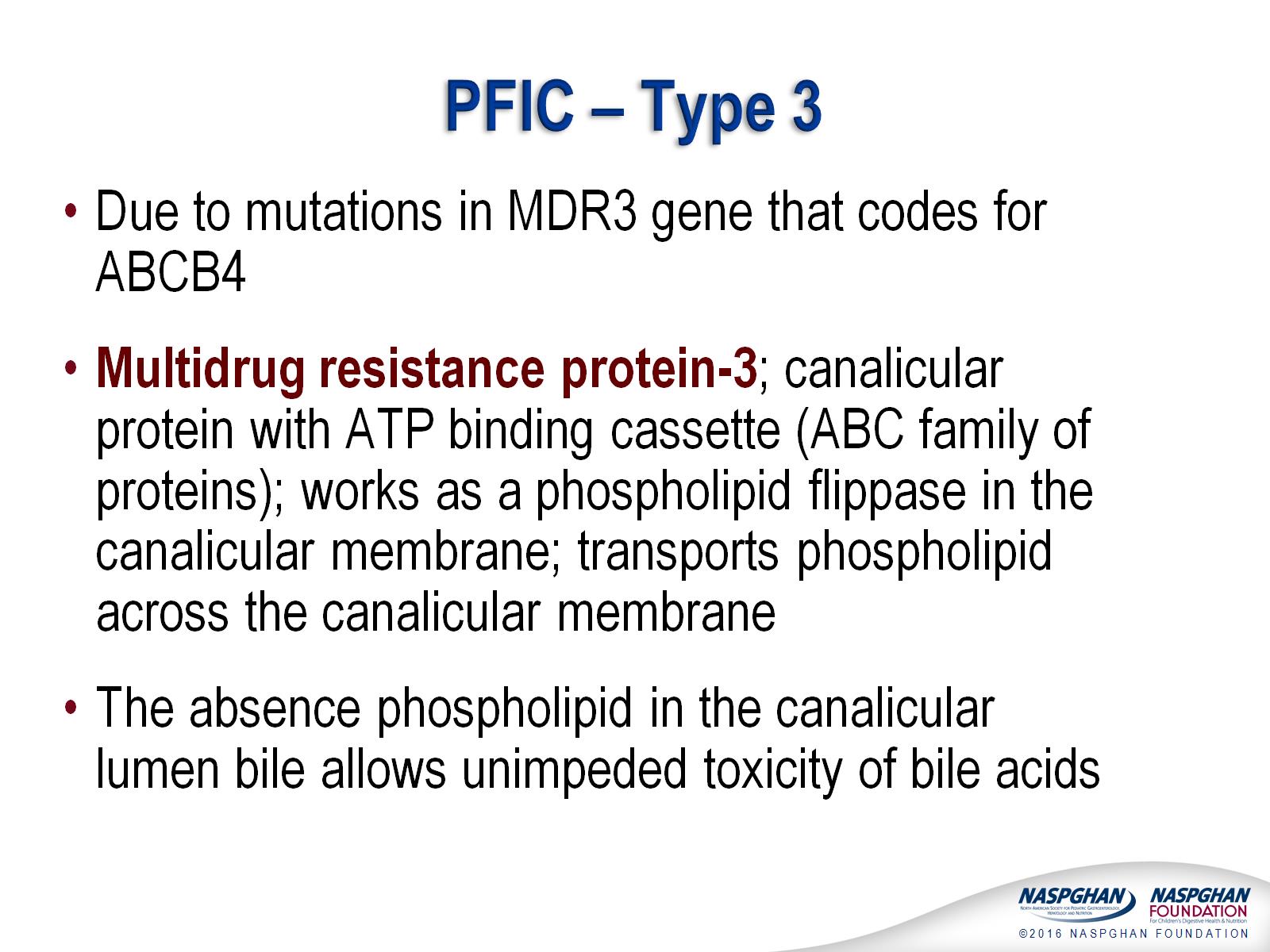 PFIC – Type 3
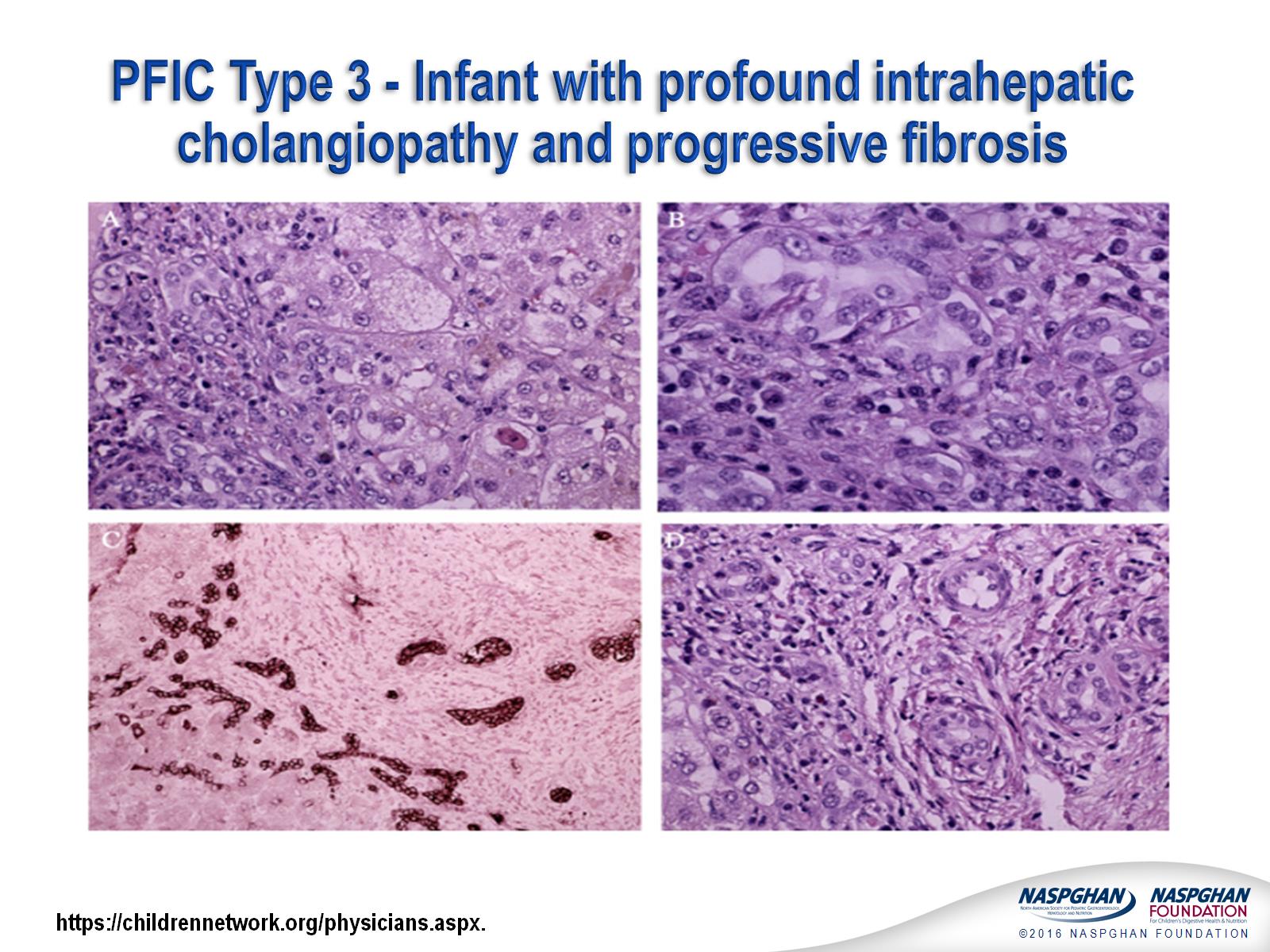 PFIC Type 3 - Infant with profound intrahepatic cholangiopathy and progressive fibrosis
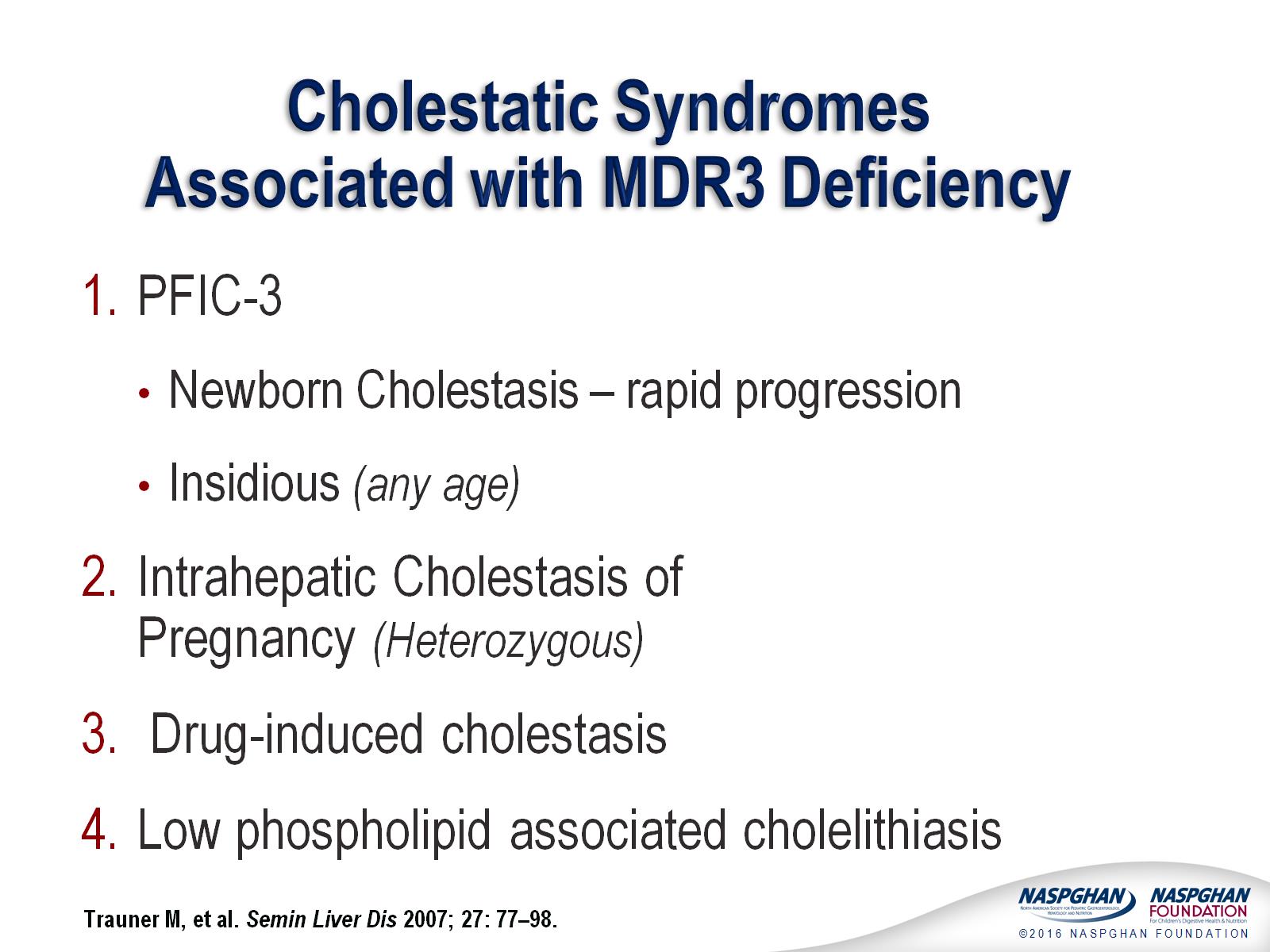 Cholestatic Syndromes  Associated with MDR3 Deficiency
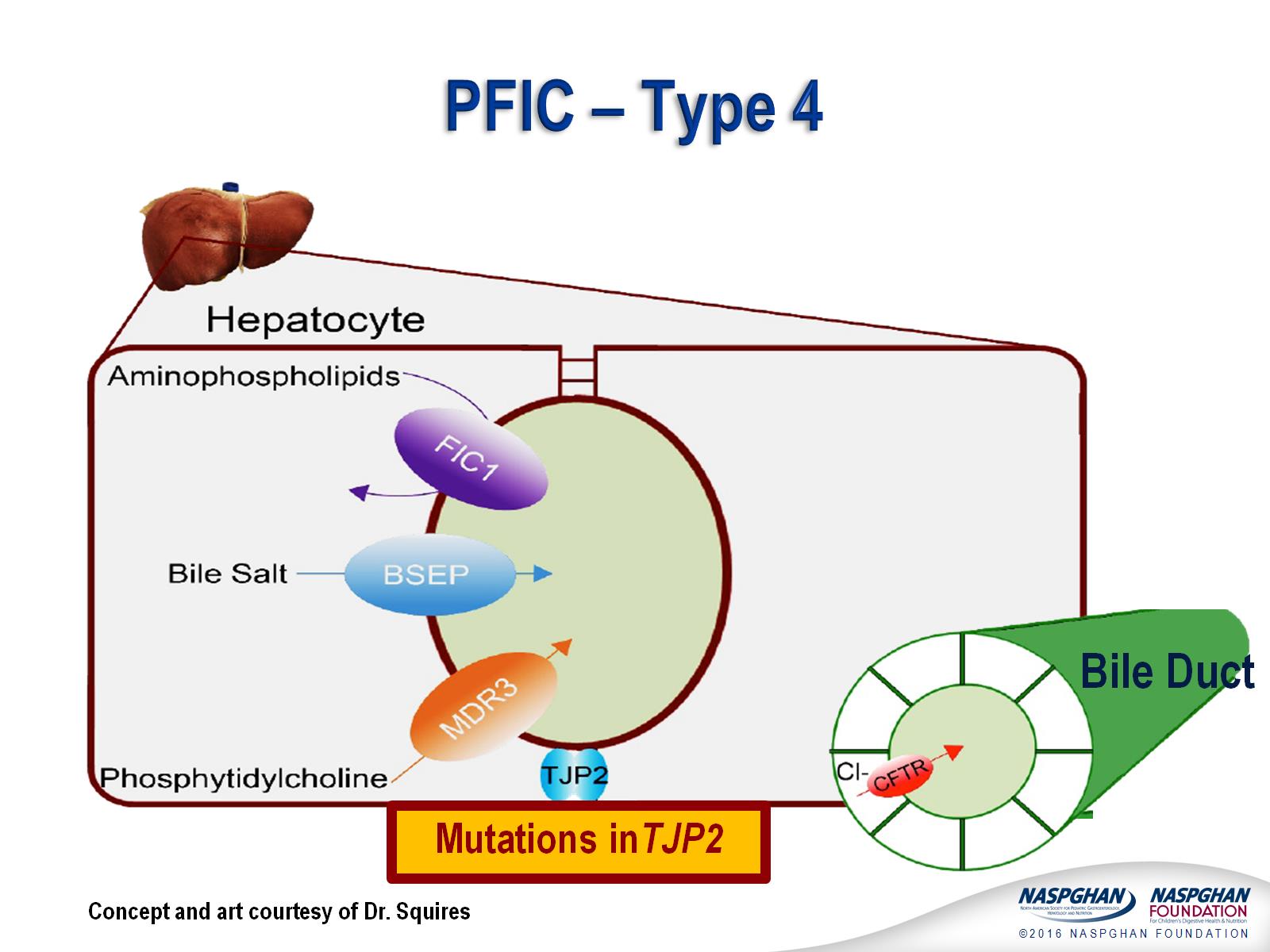 PFIC – Type 4
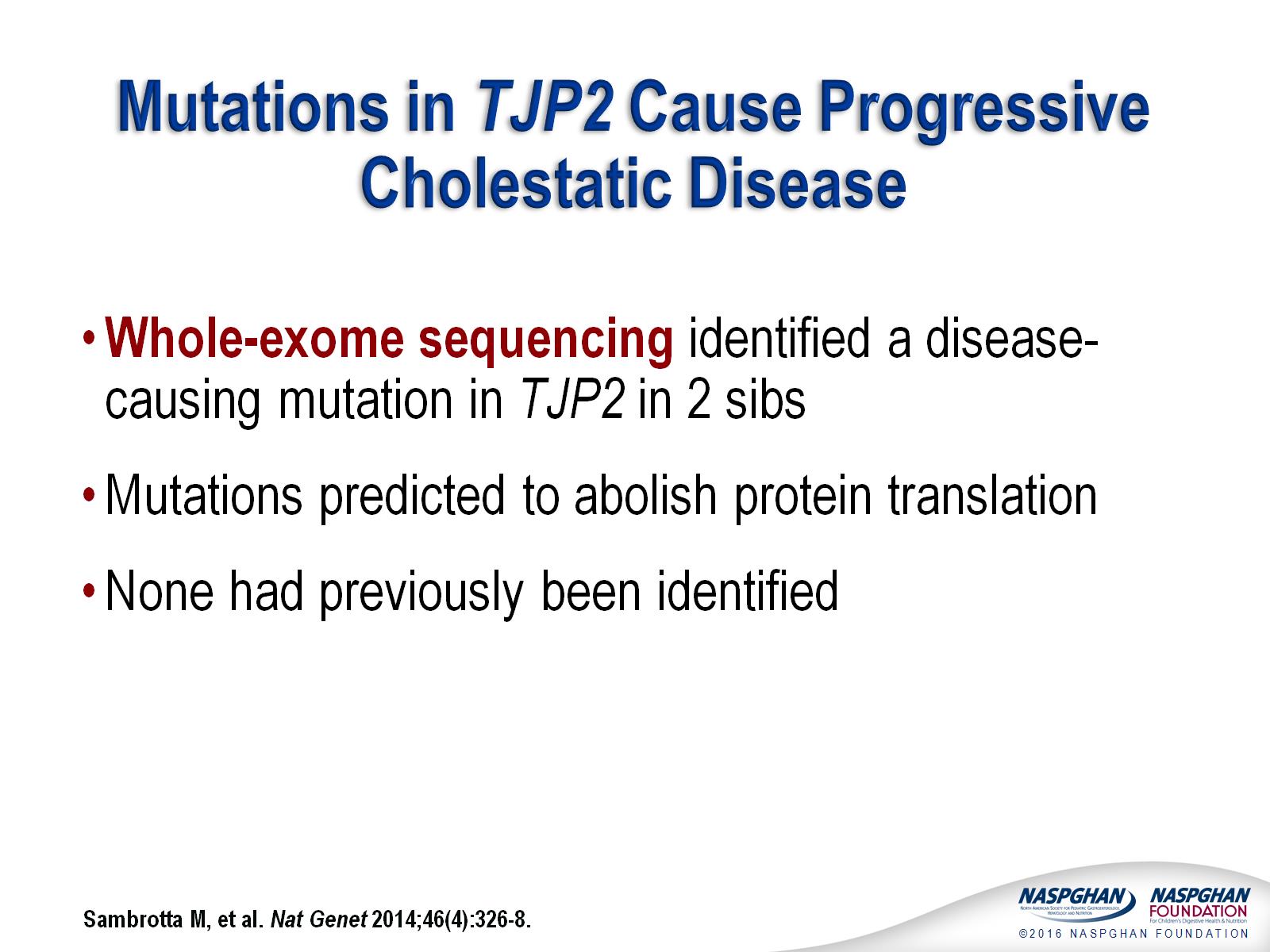 Mutations in TJP2 Cause Progressive Cholestatic Disease
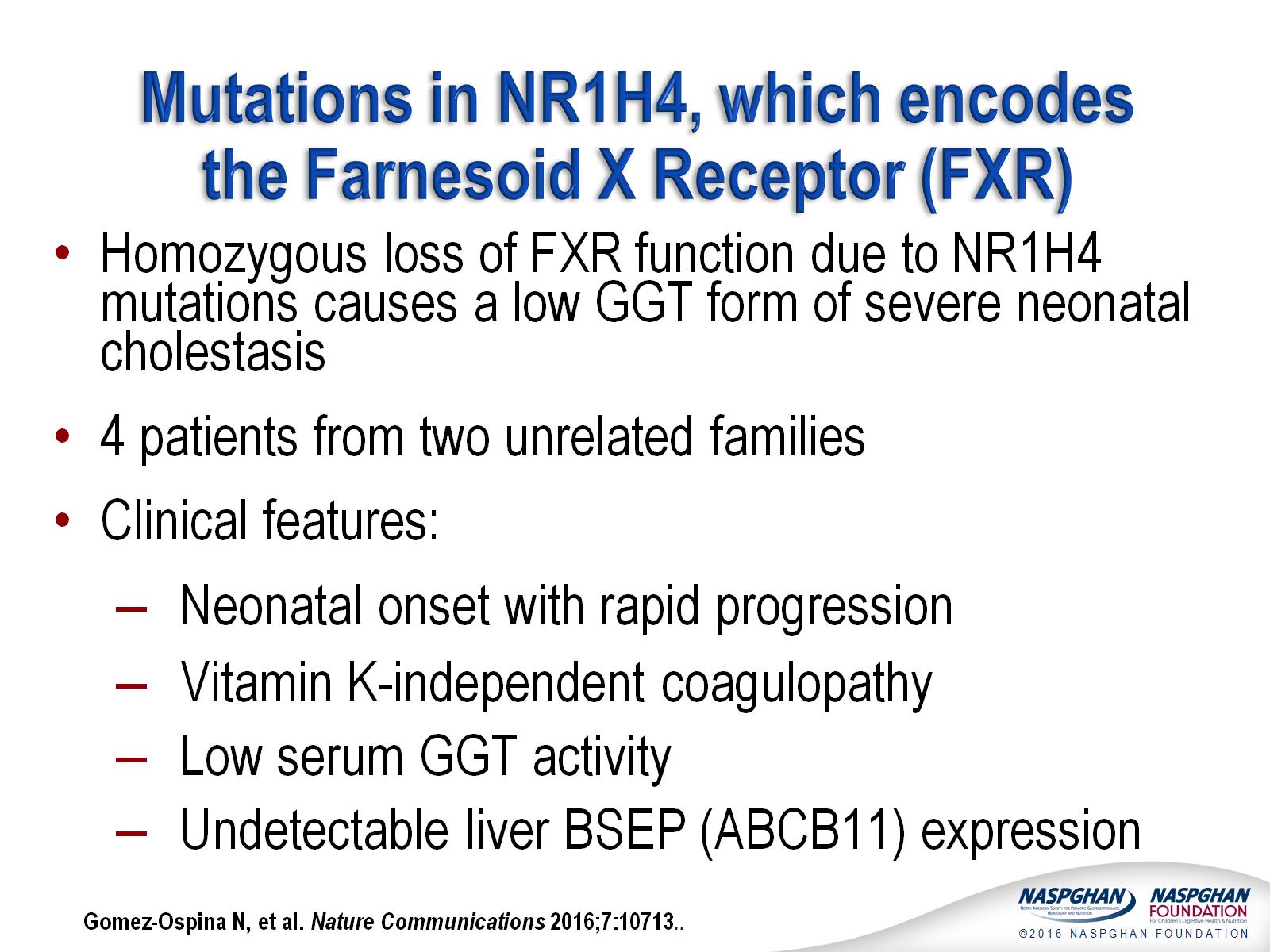 Mutations in NR1H4, which encodes the Farnesoid X Receptor (FXR)
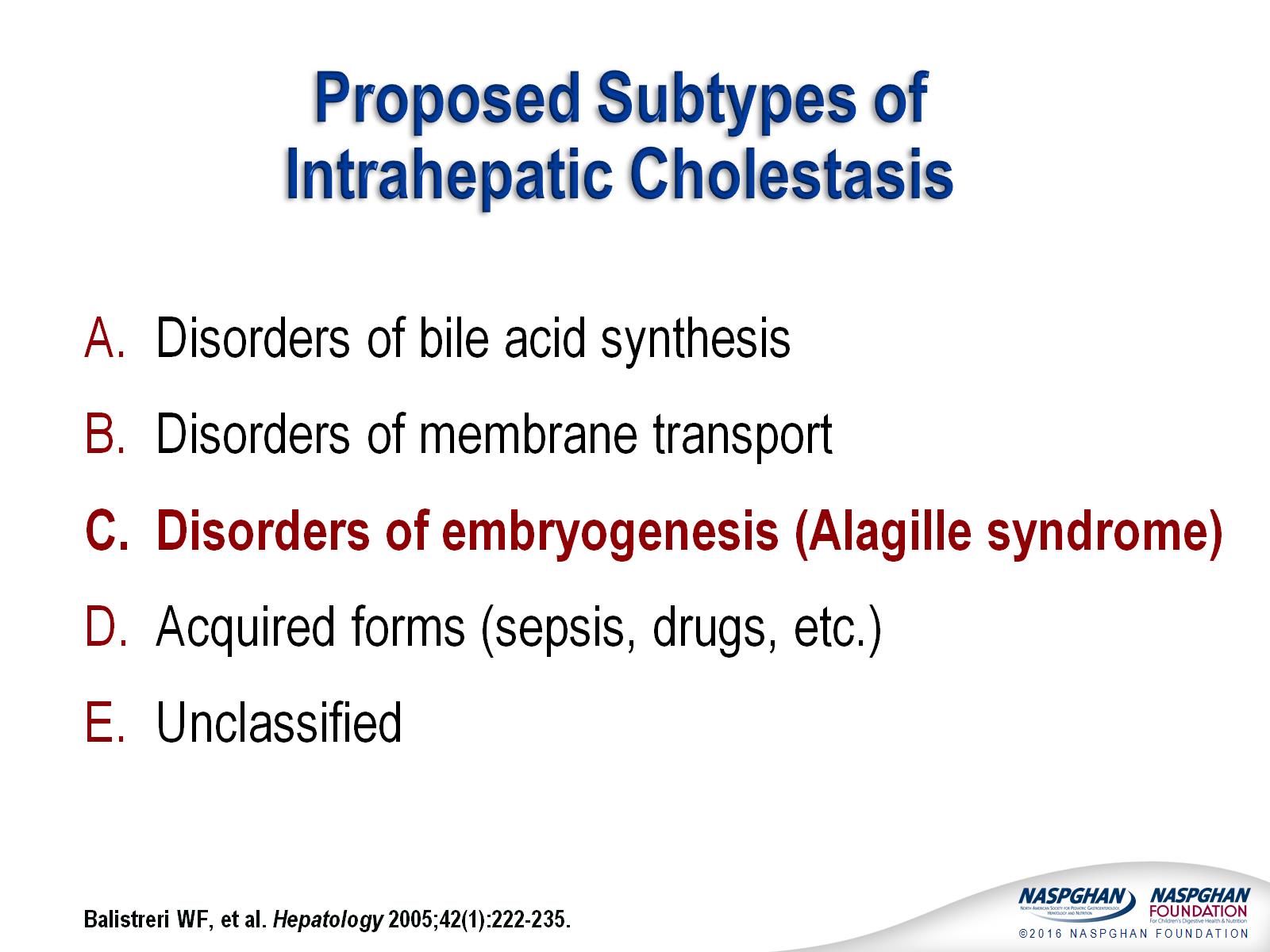 Proposed Subtypes of Intrahepatic Cholestasis
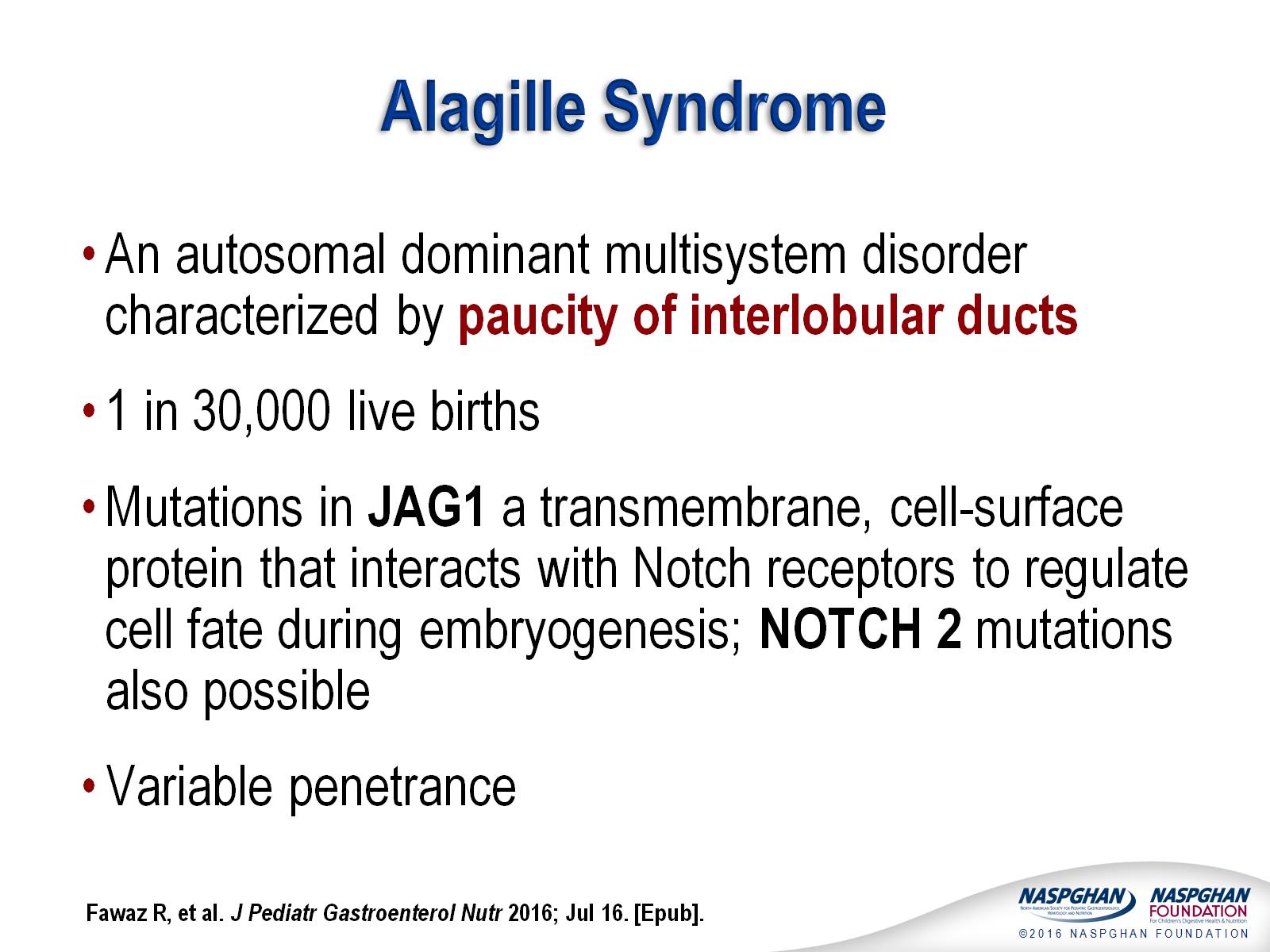 Alagille Syndrome
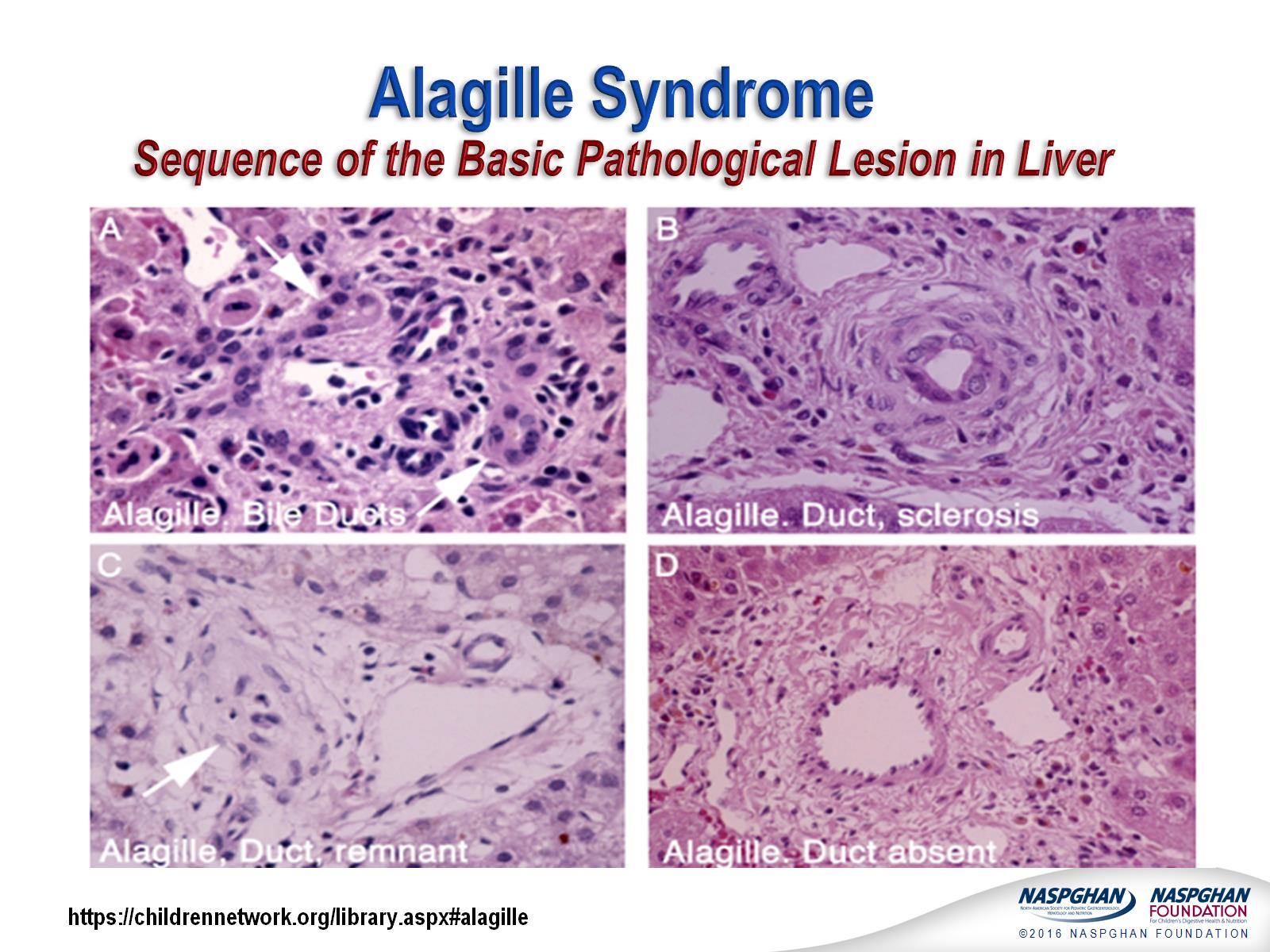 Alagille Syndrome Sequence of the Basic Pathological Lesion in Liver
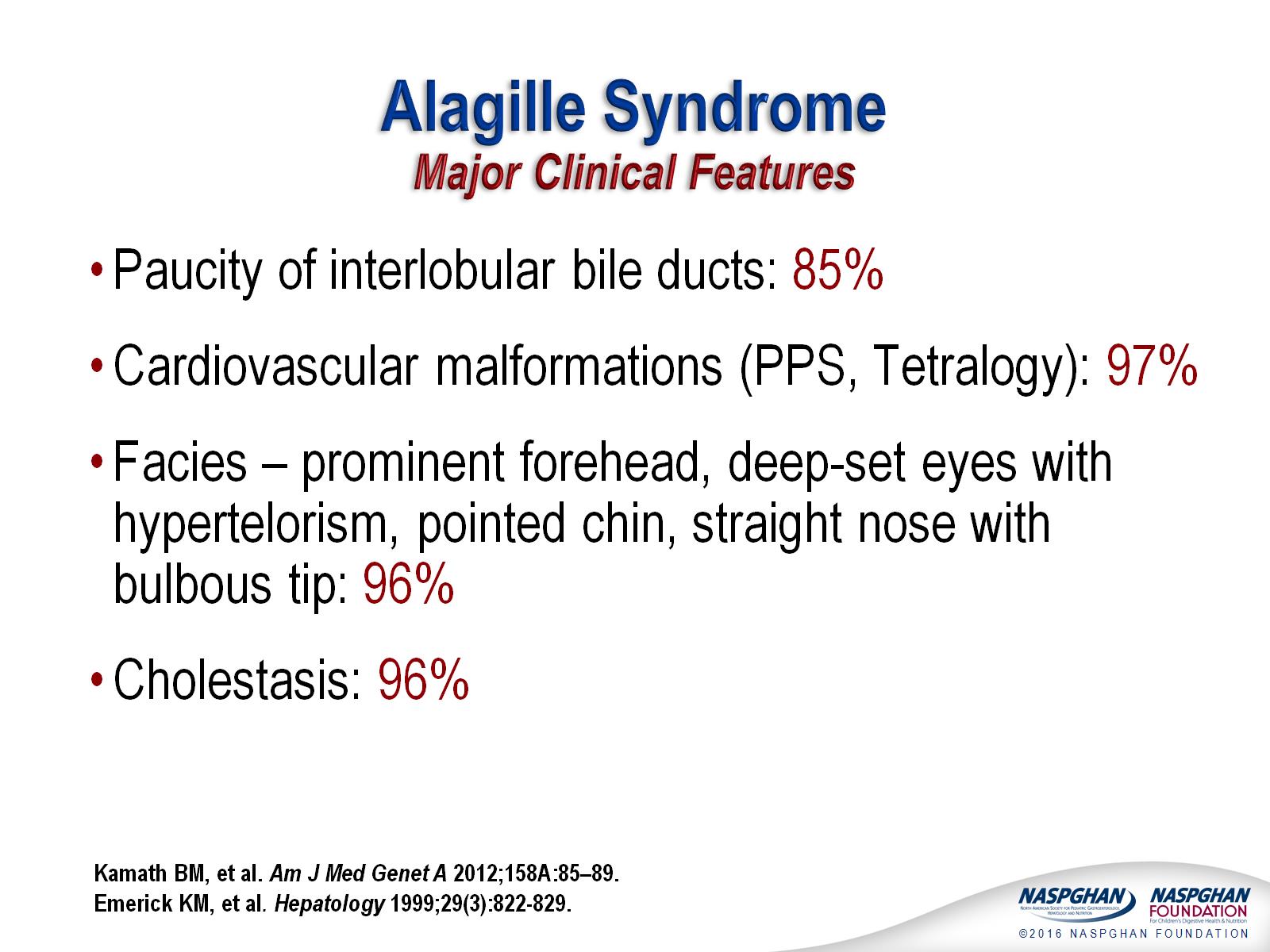 Alagille SyndromeMajor Clinical Features
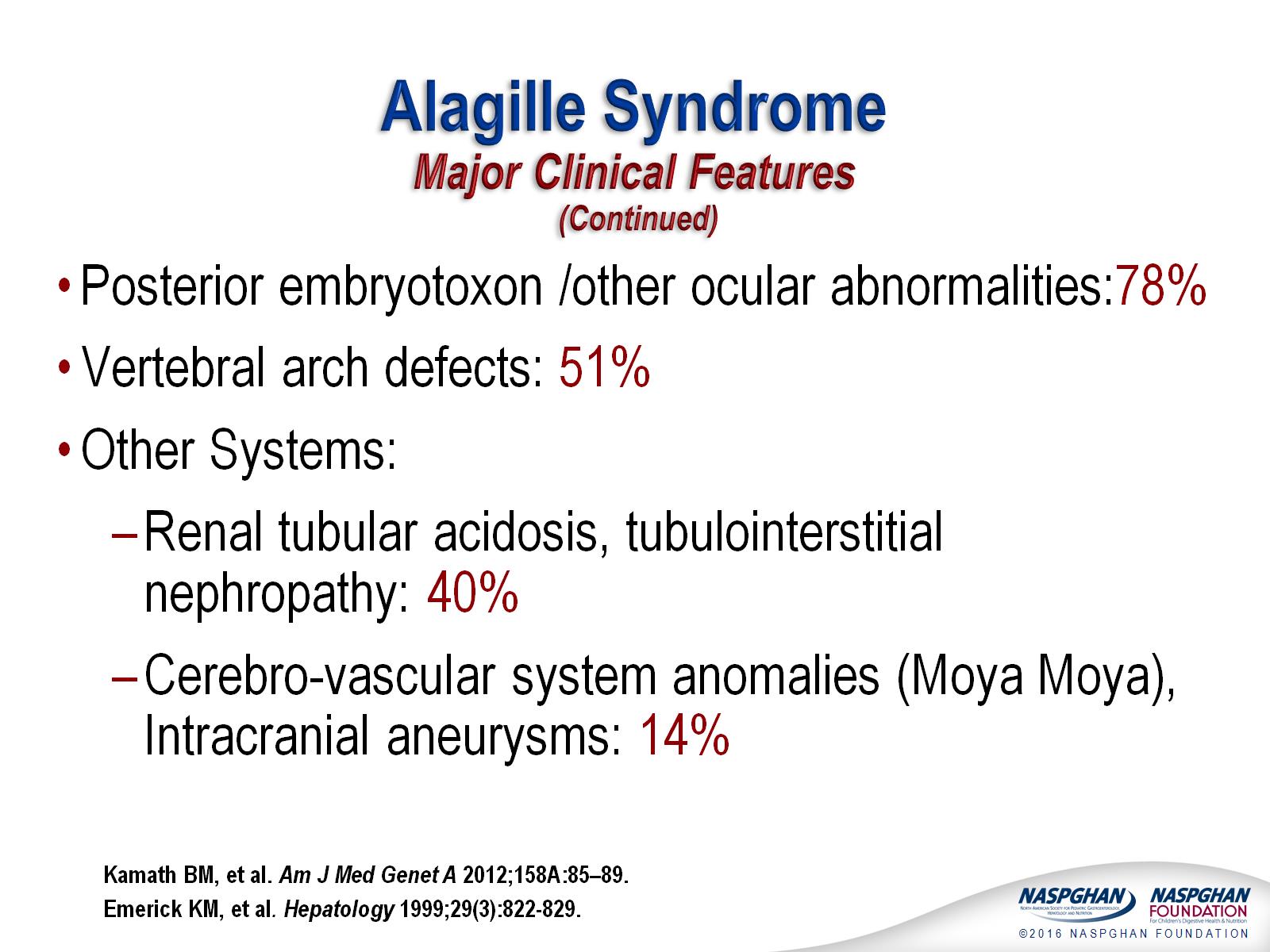 Alagille SyndromeMajor Clinical Features (Continued)
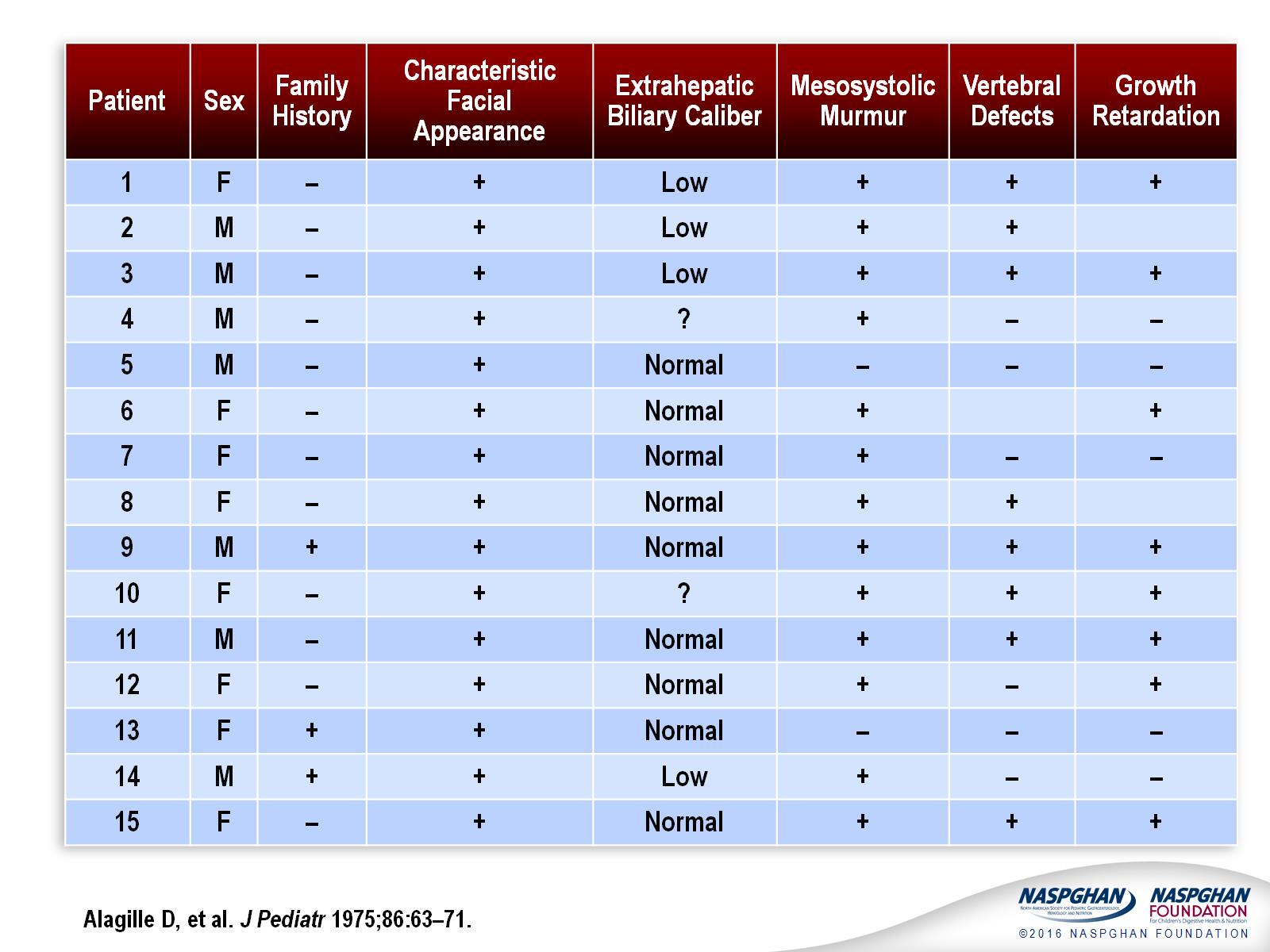 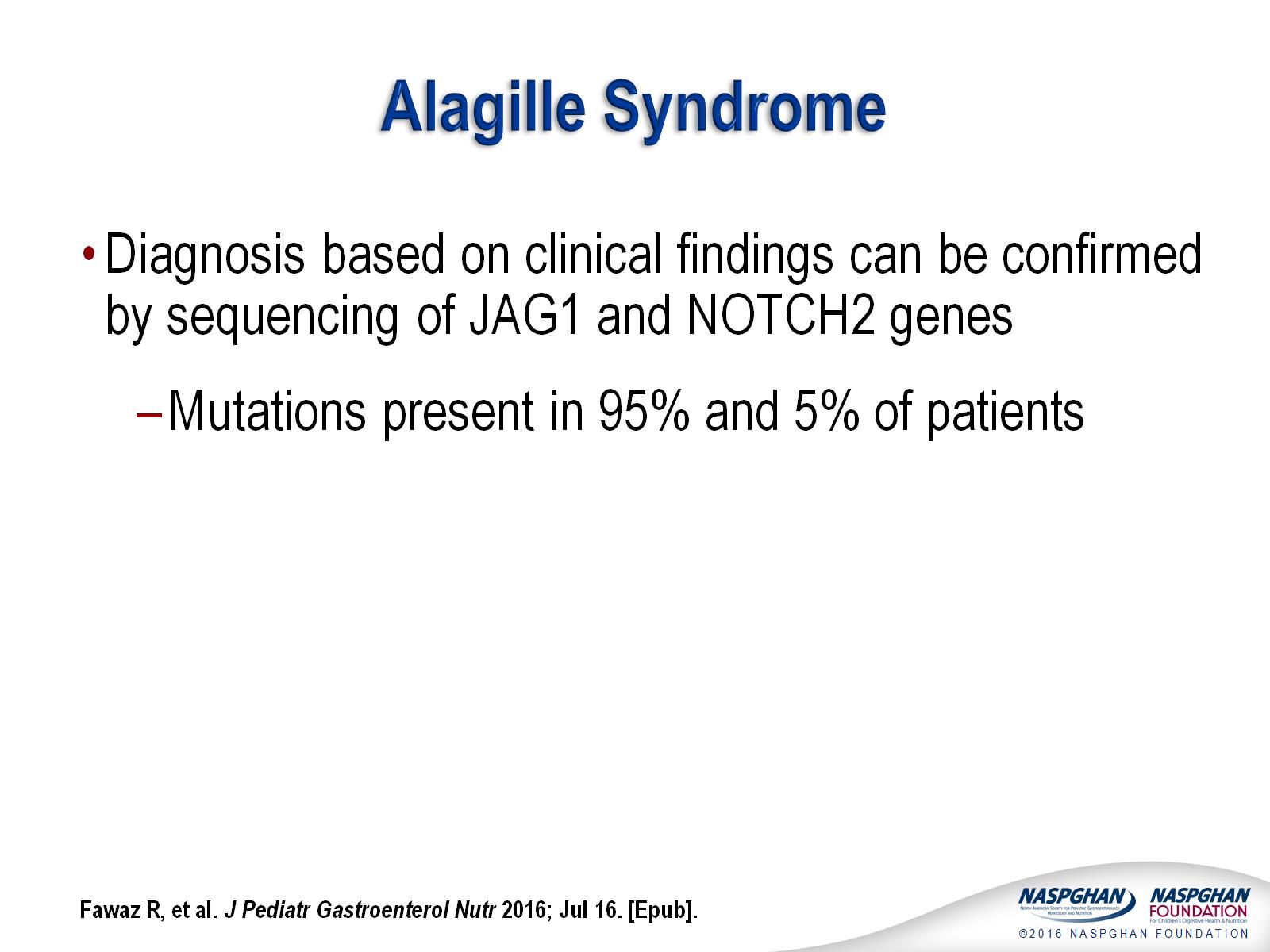 Alagille Syndrome
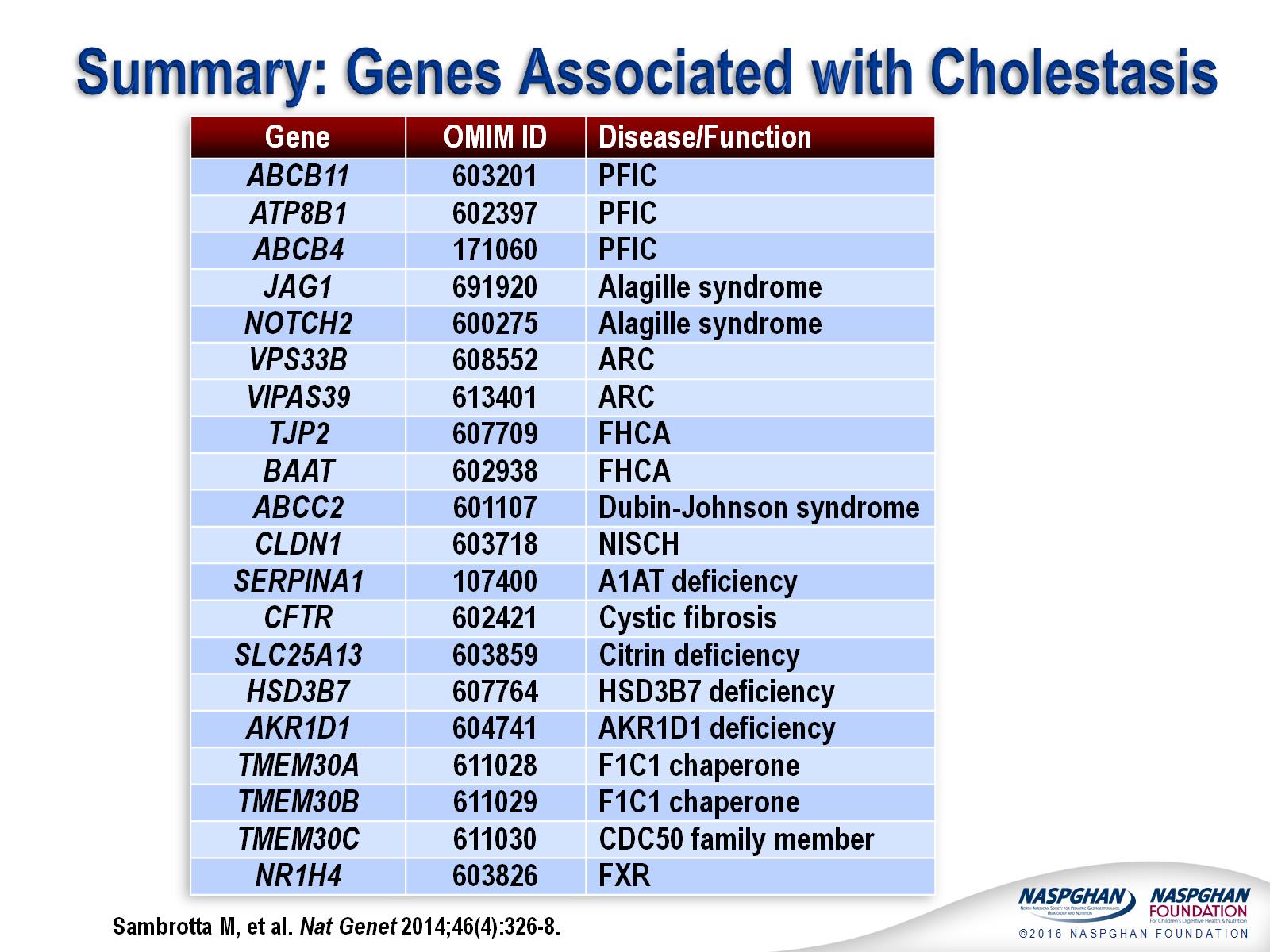 Summary: Genes Associated with Cholestasis
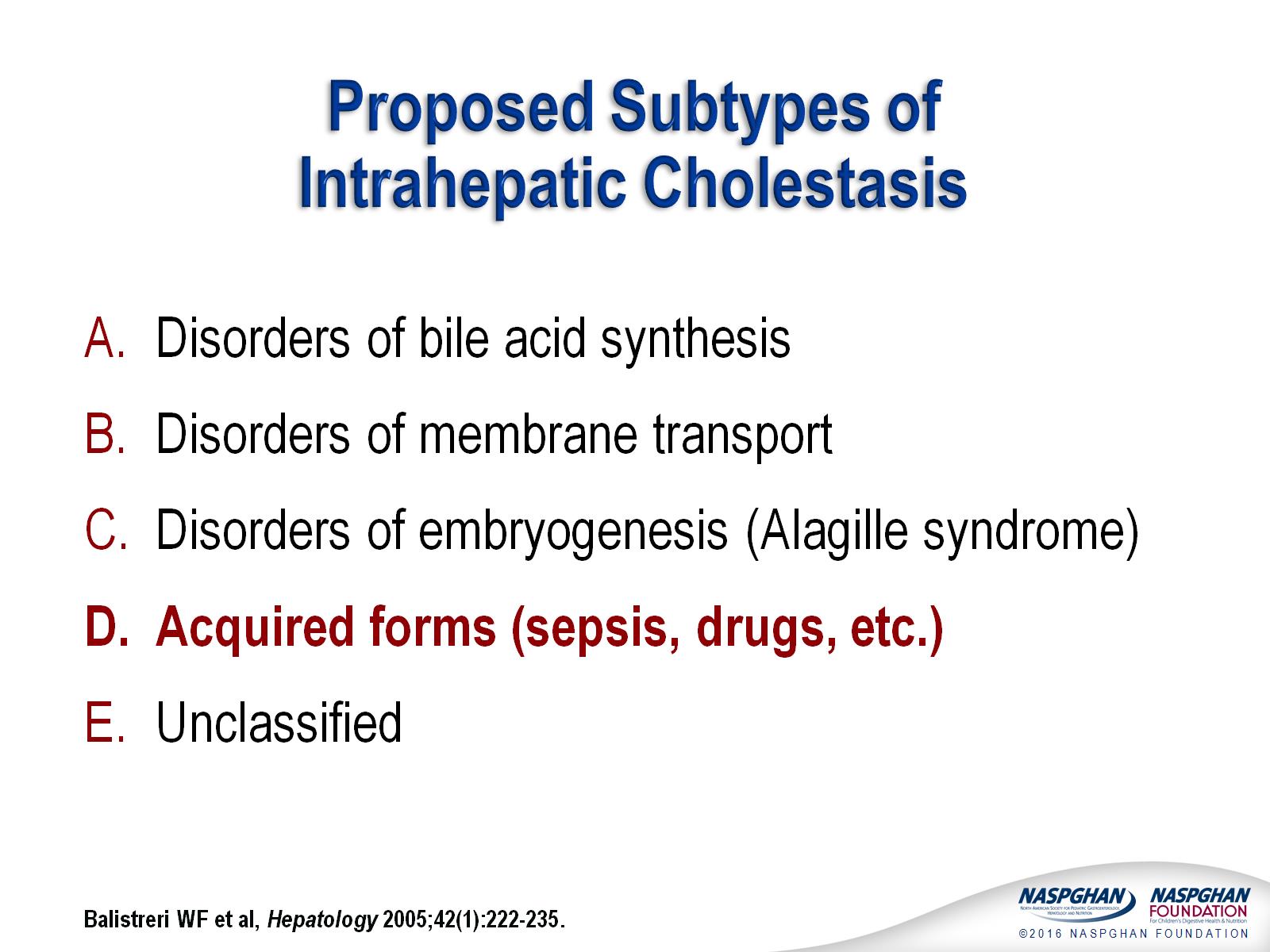 Proposed Subtypes of Intrahepatic Cholestasis
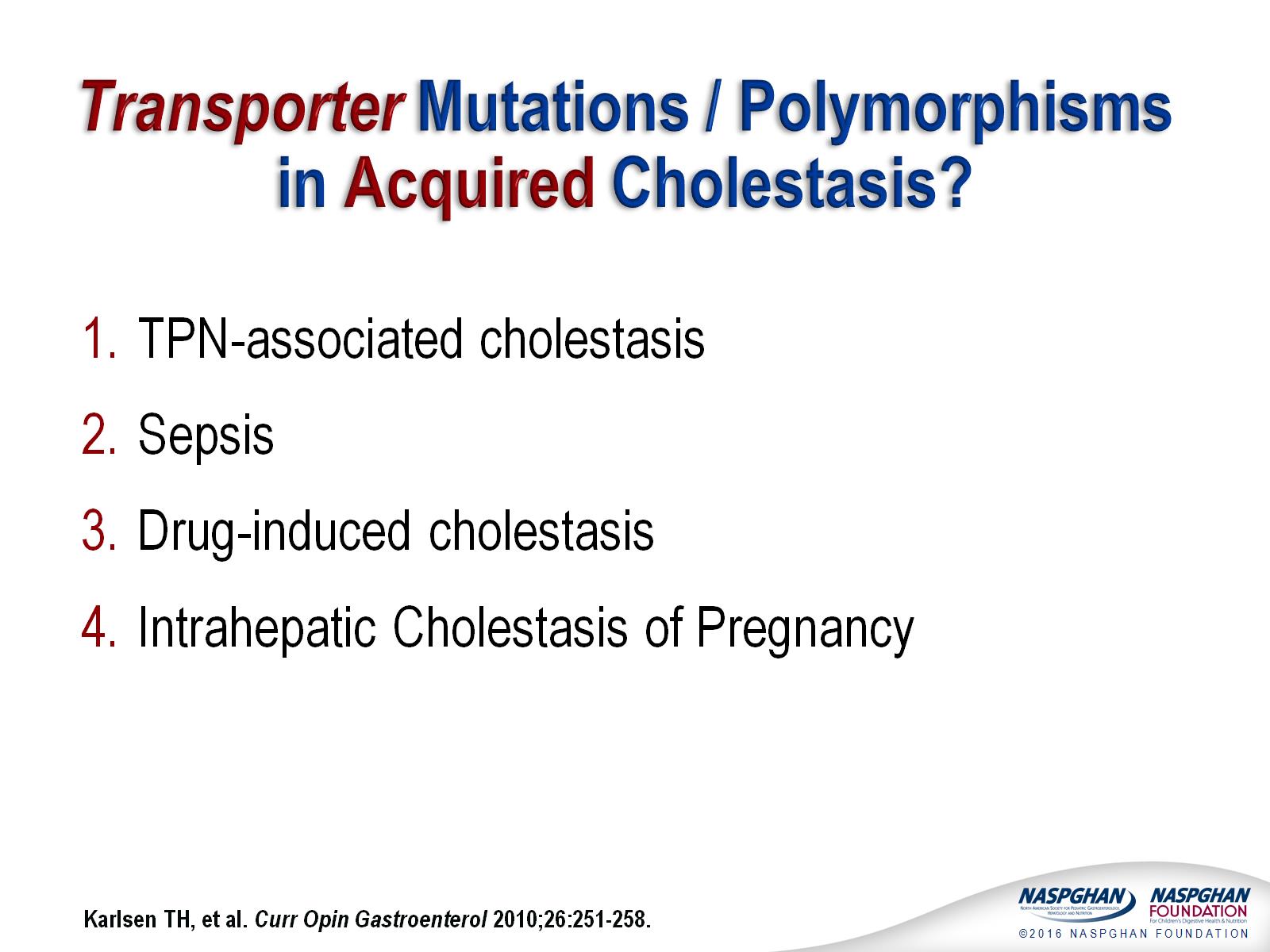 Transporter Mutations / Polymorphisms in Acquired Cholestasis?
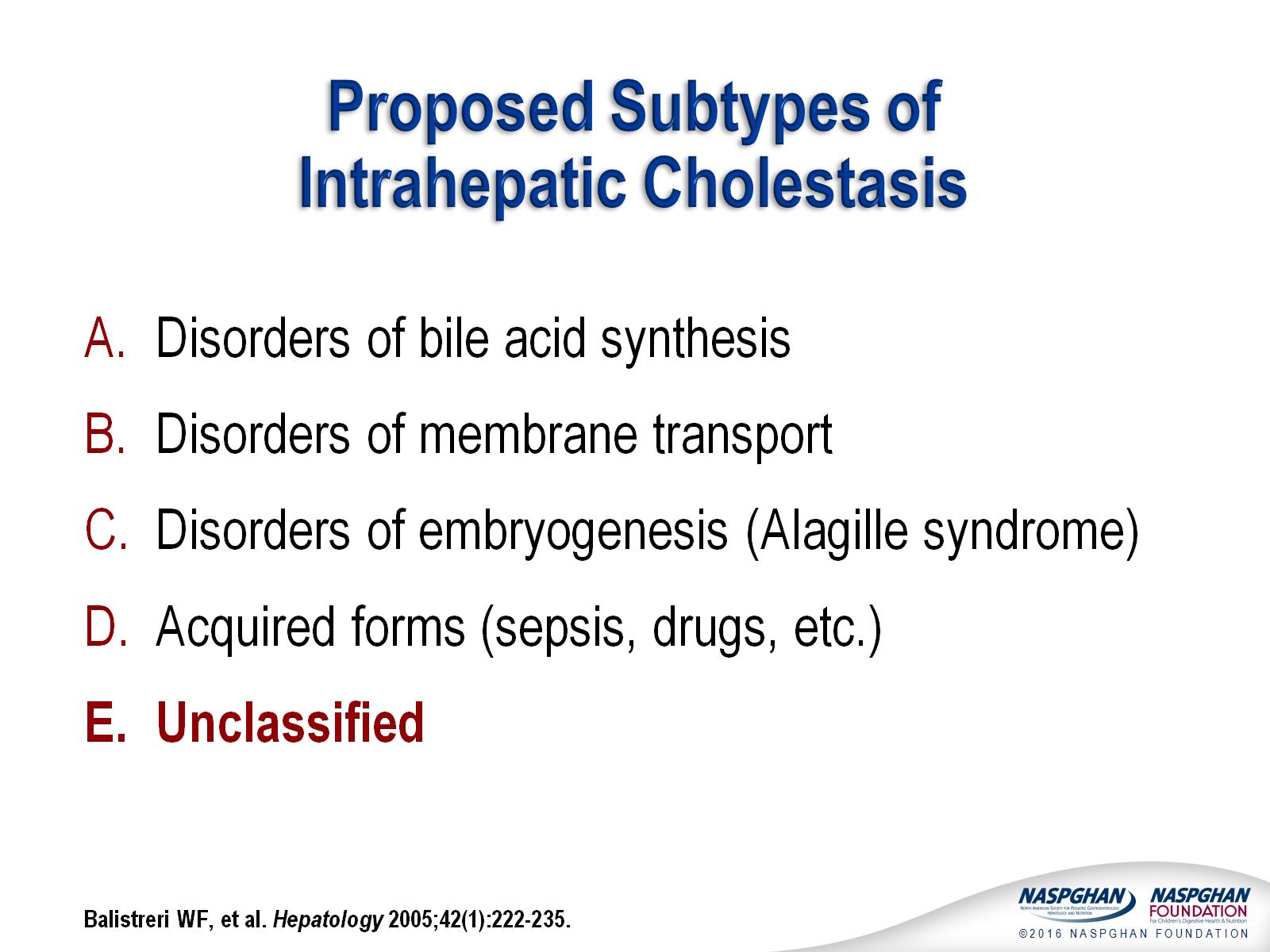 Proposed Subtypes of Intrahepatic Cholestasis
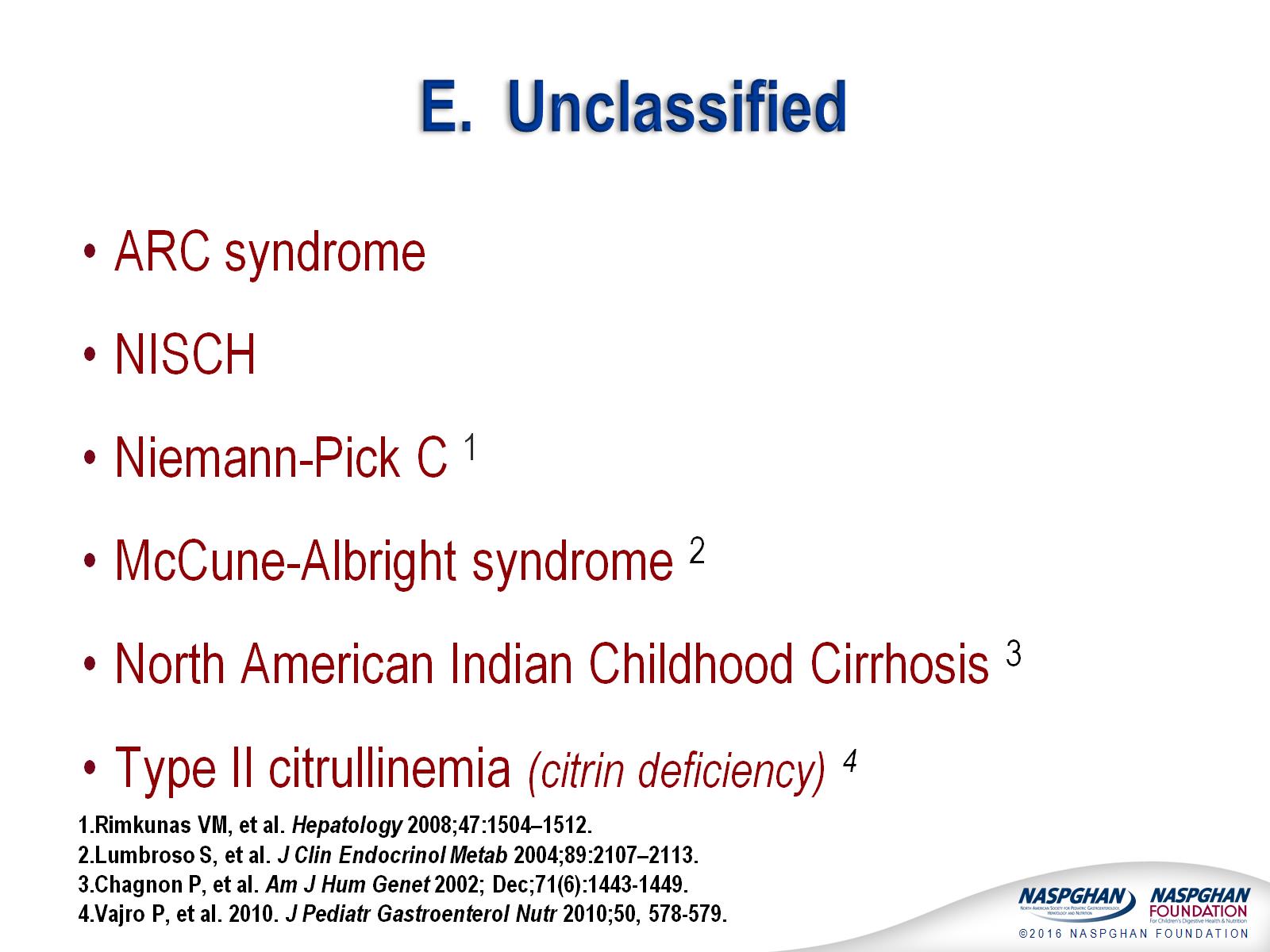 E.  Unclassified
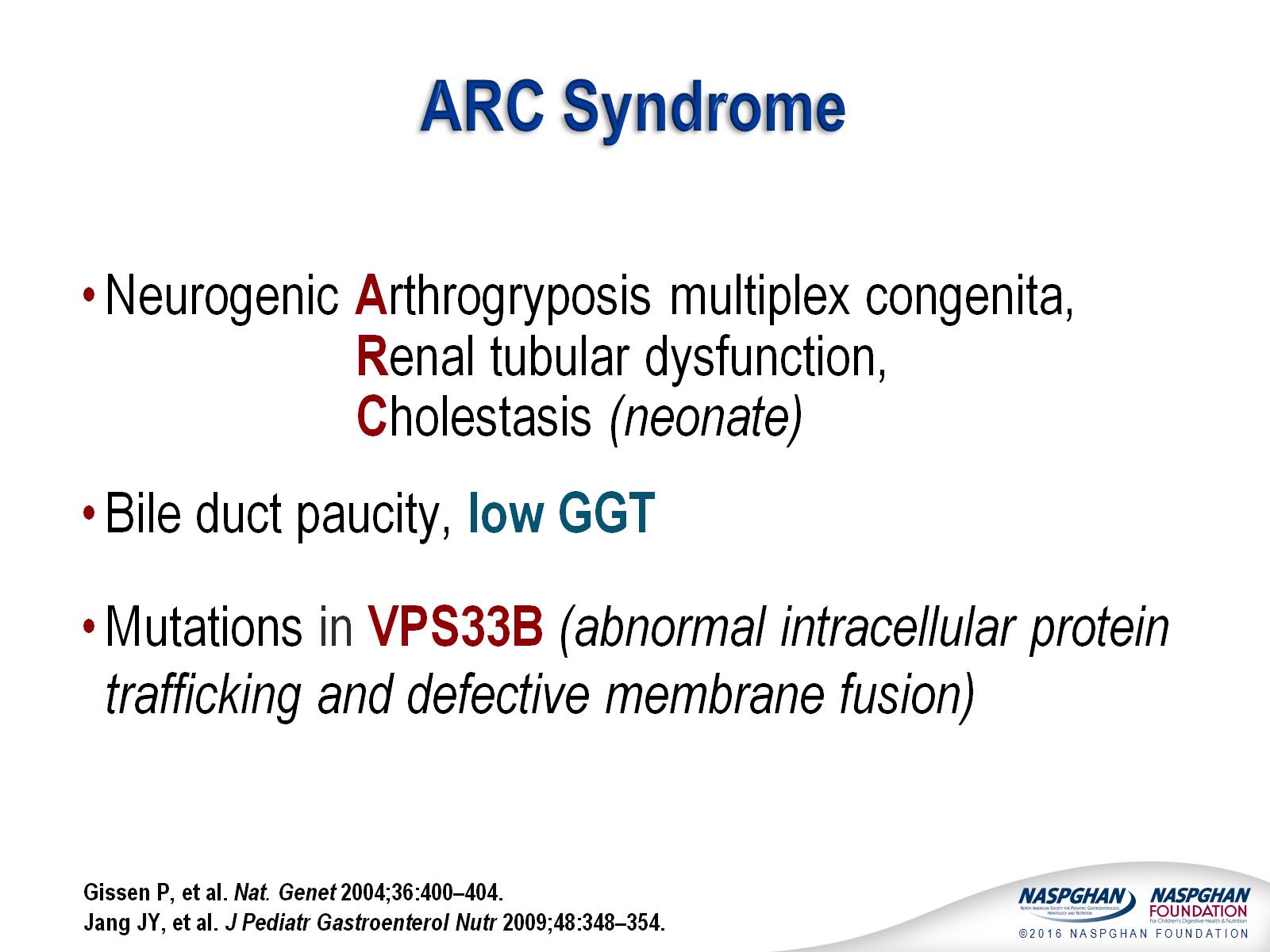 ARC Syndrome
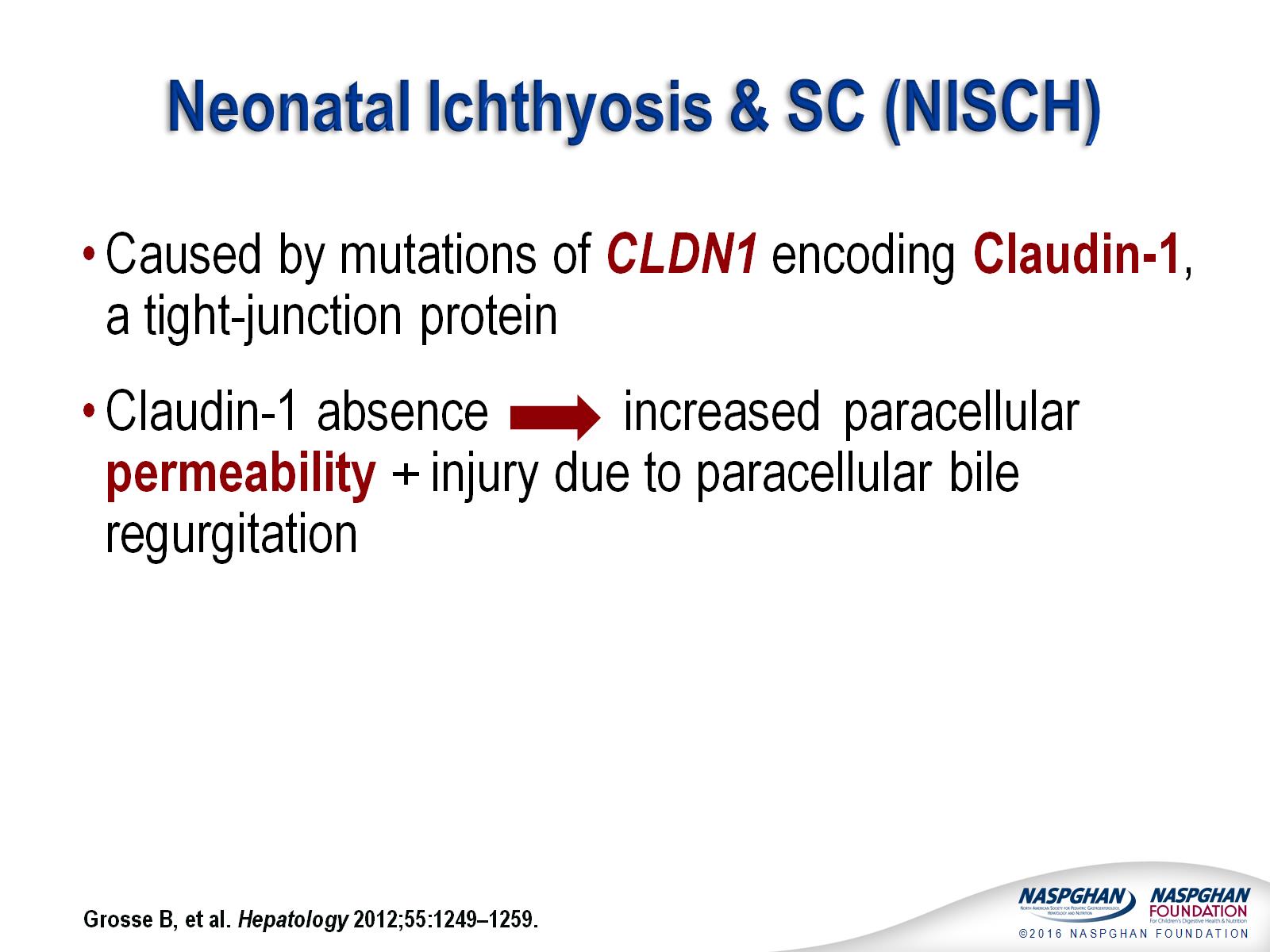 Neonatal Ichthyosis & SC (NISCH)
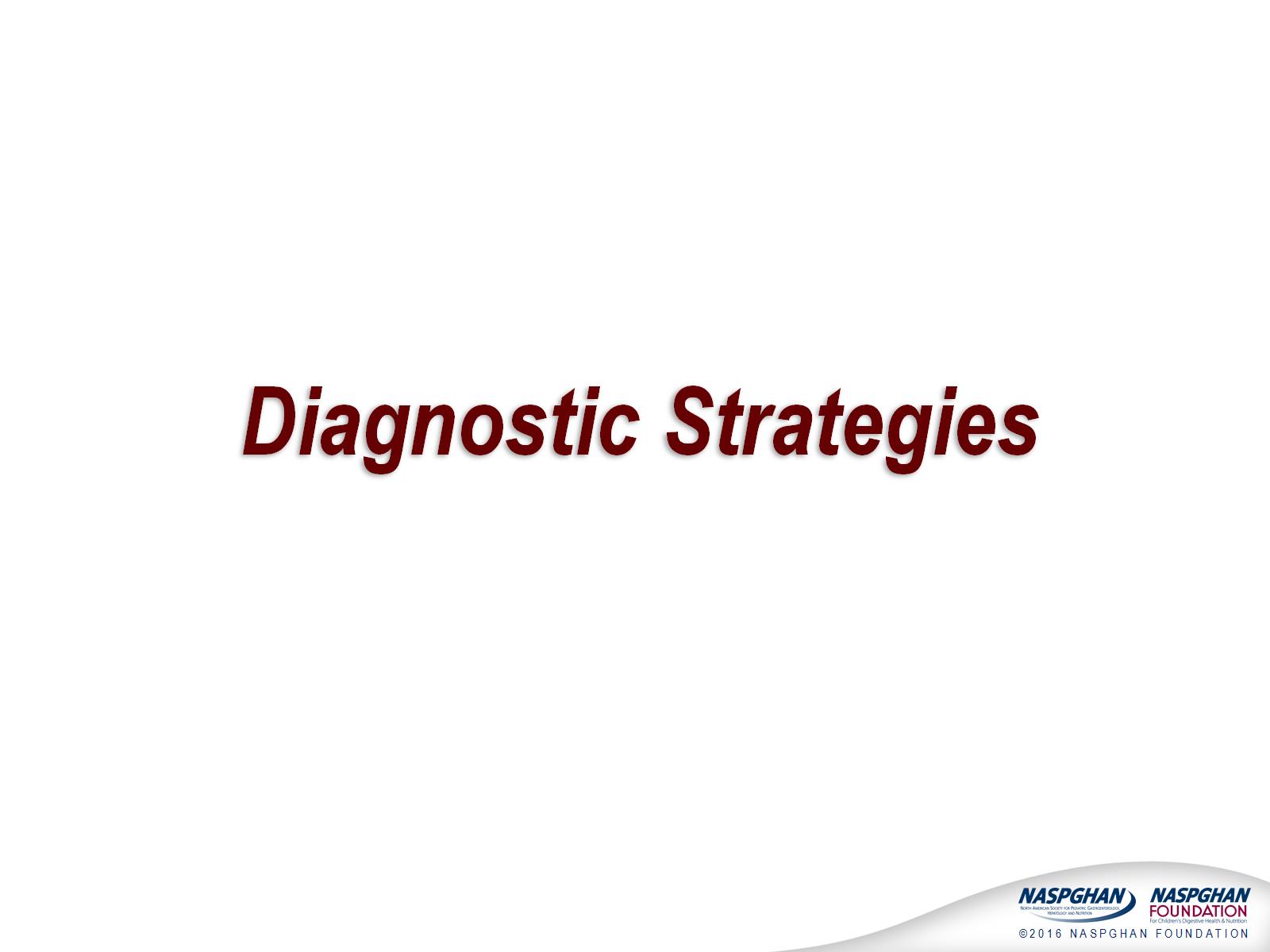 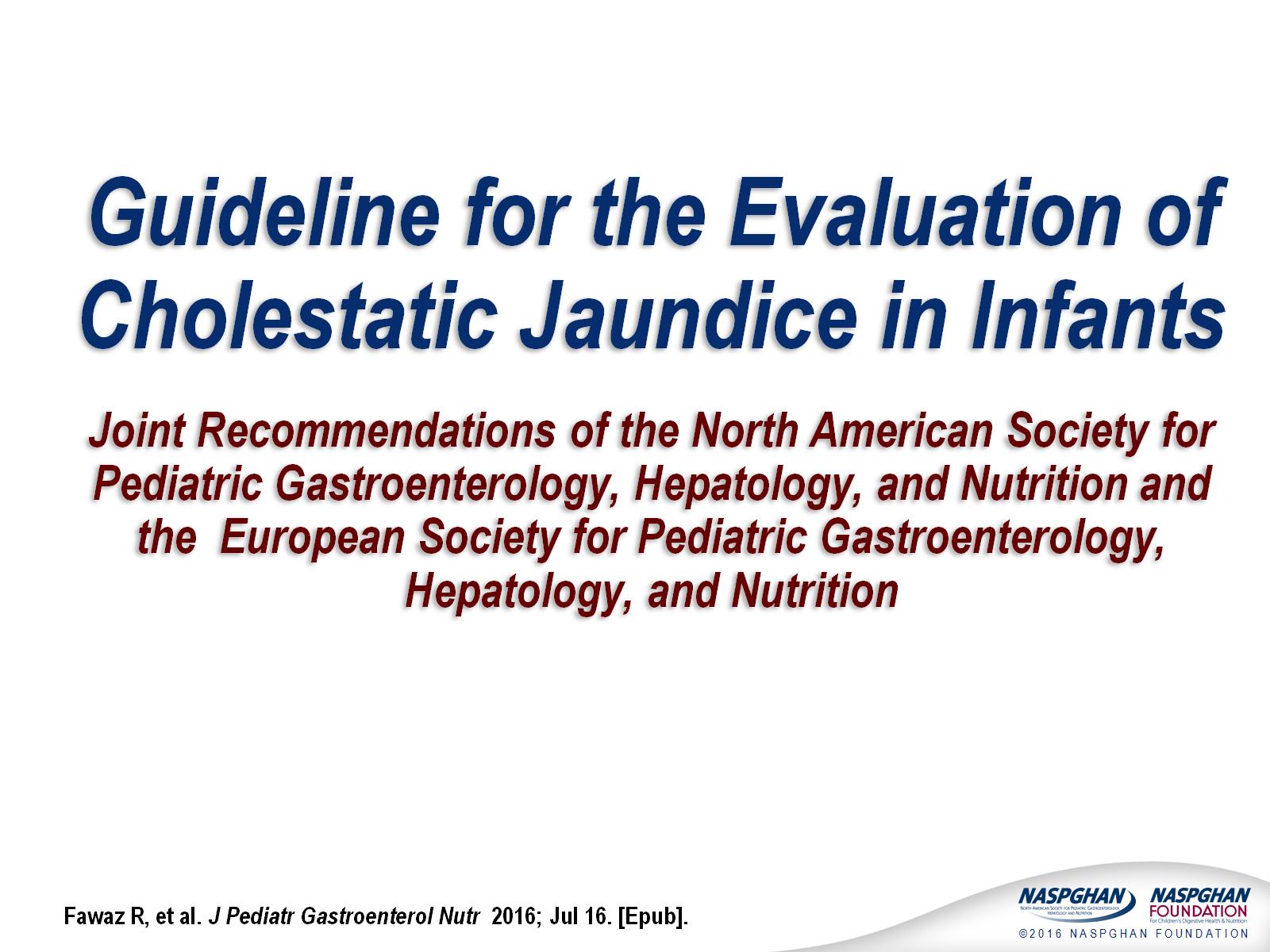 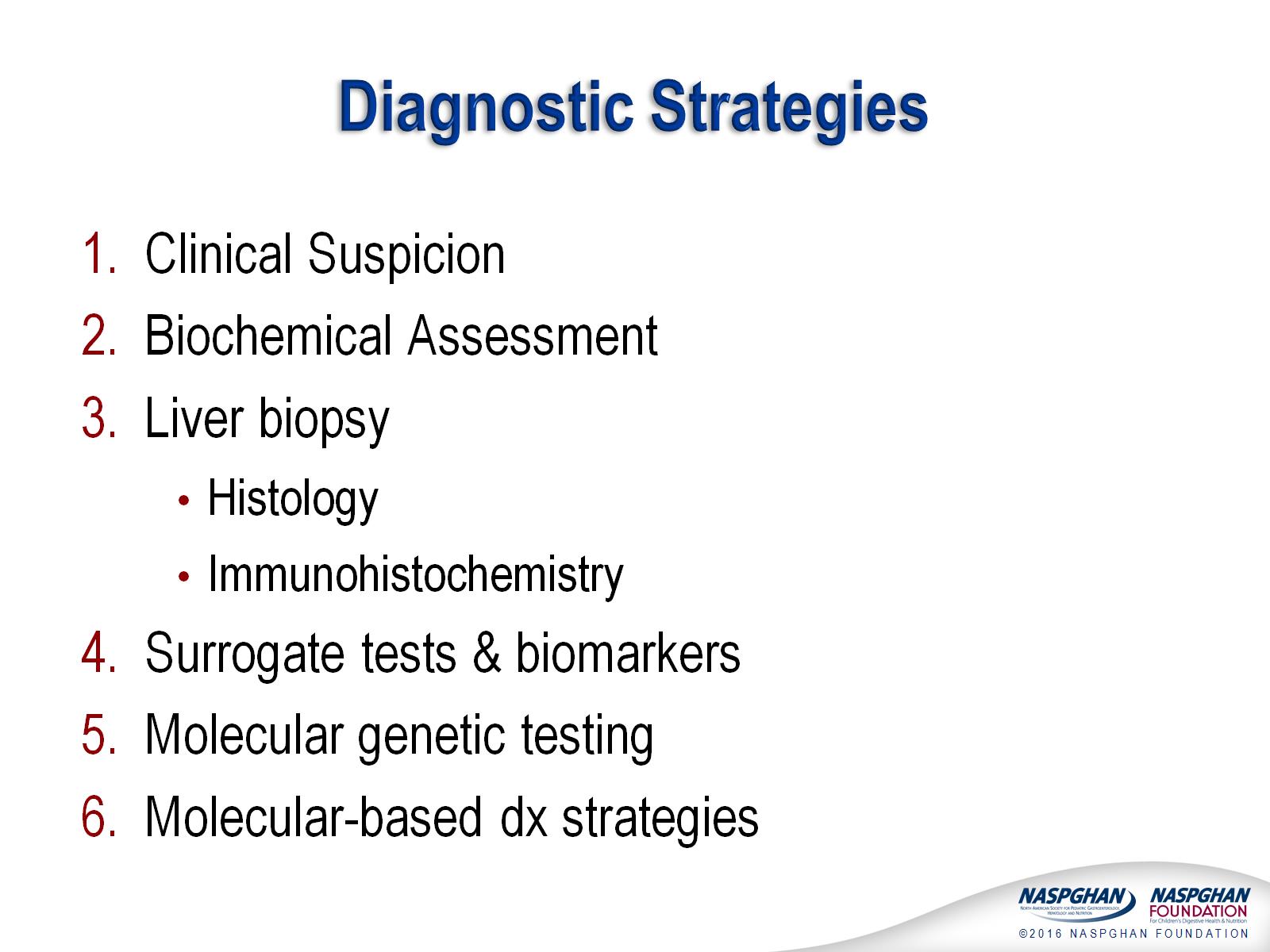 Diagnostic Strategies
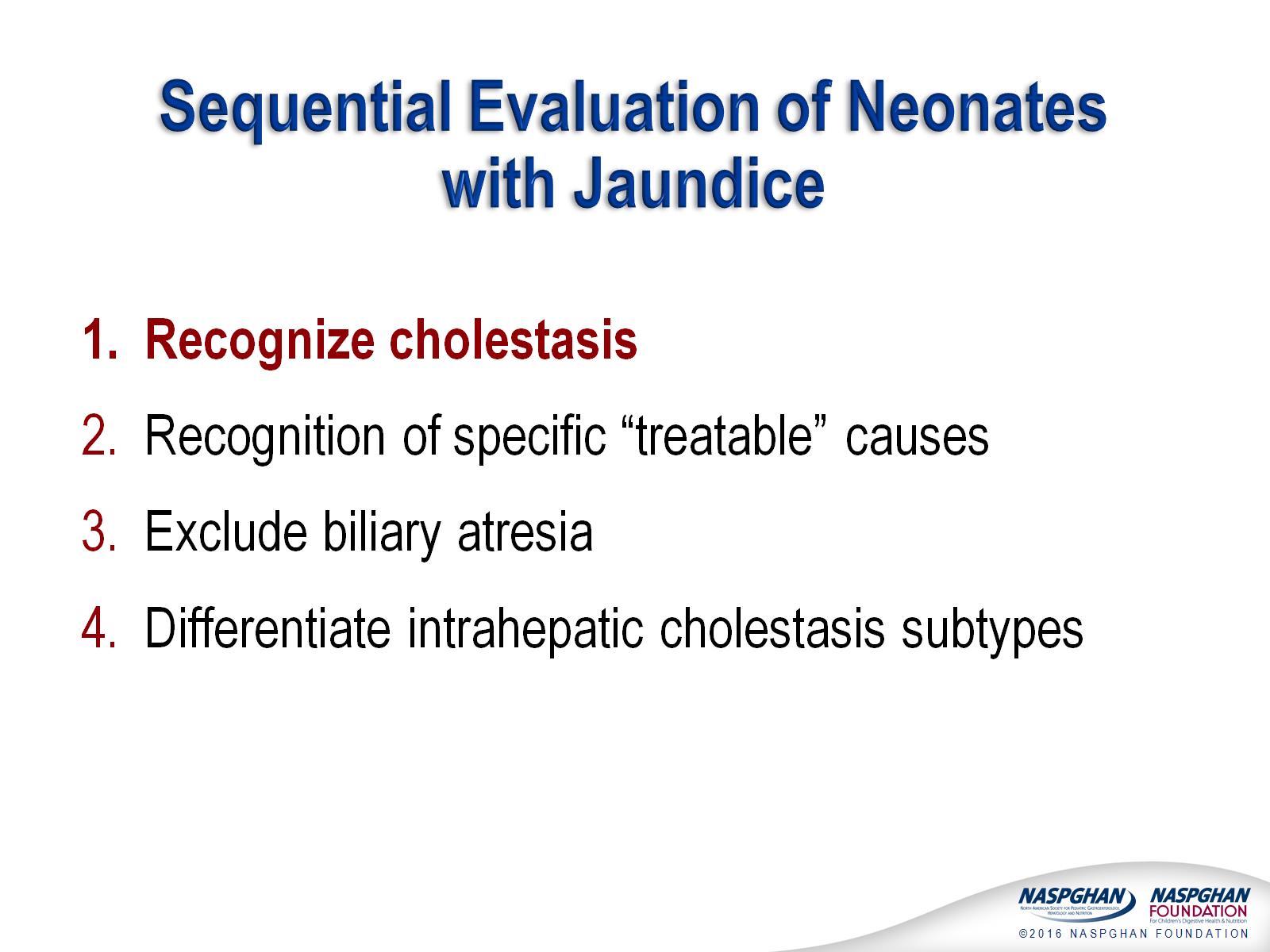 Sequential Evaluation of Neonates with Jaundice
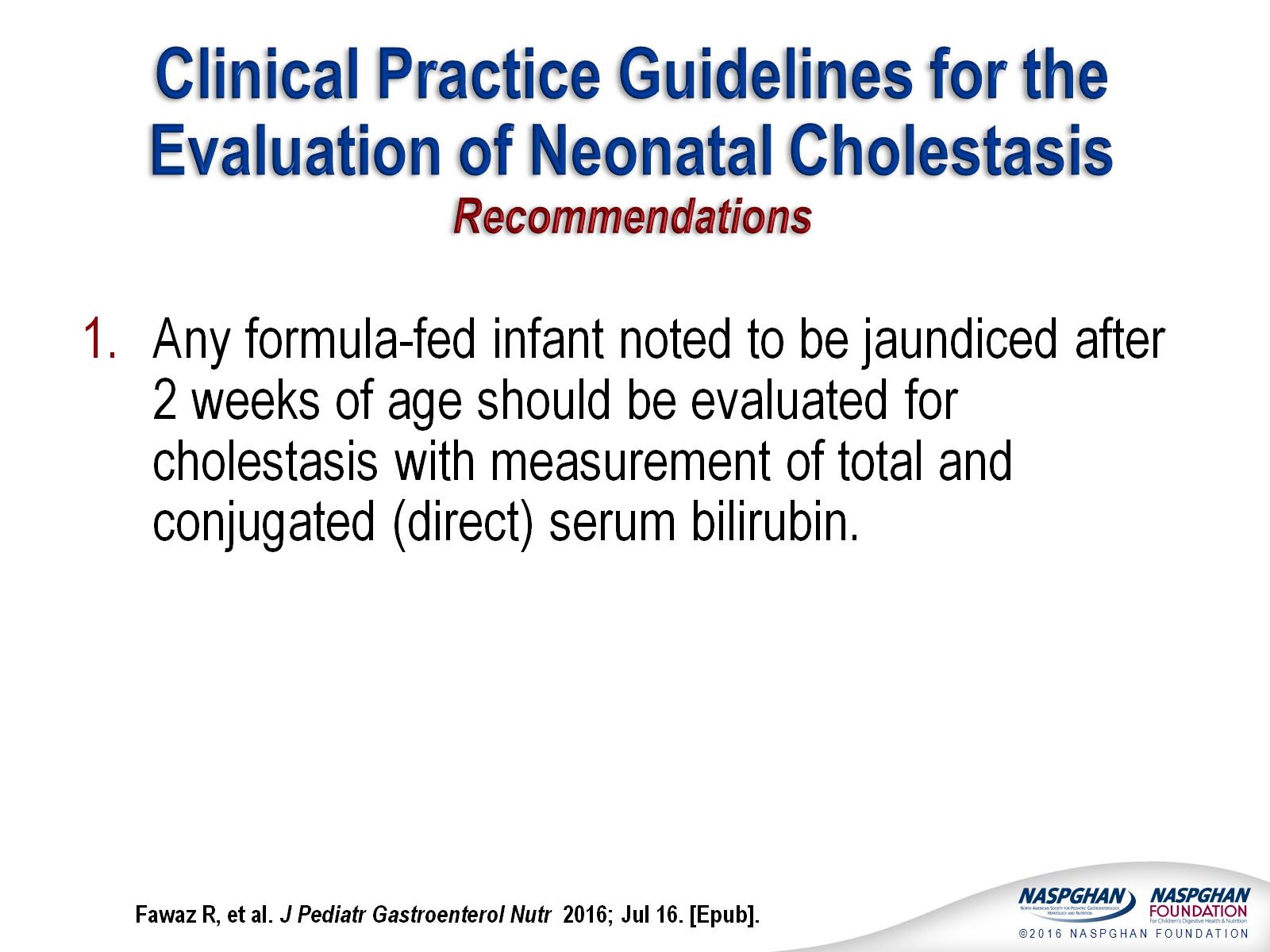 Clinical Practice Guidelines for the Evaluation of Neonatal CholestasisRecommendations
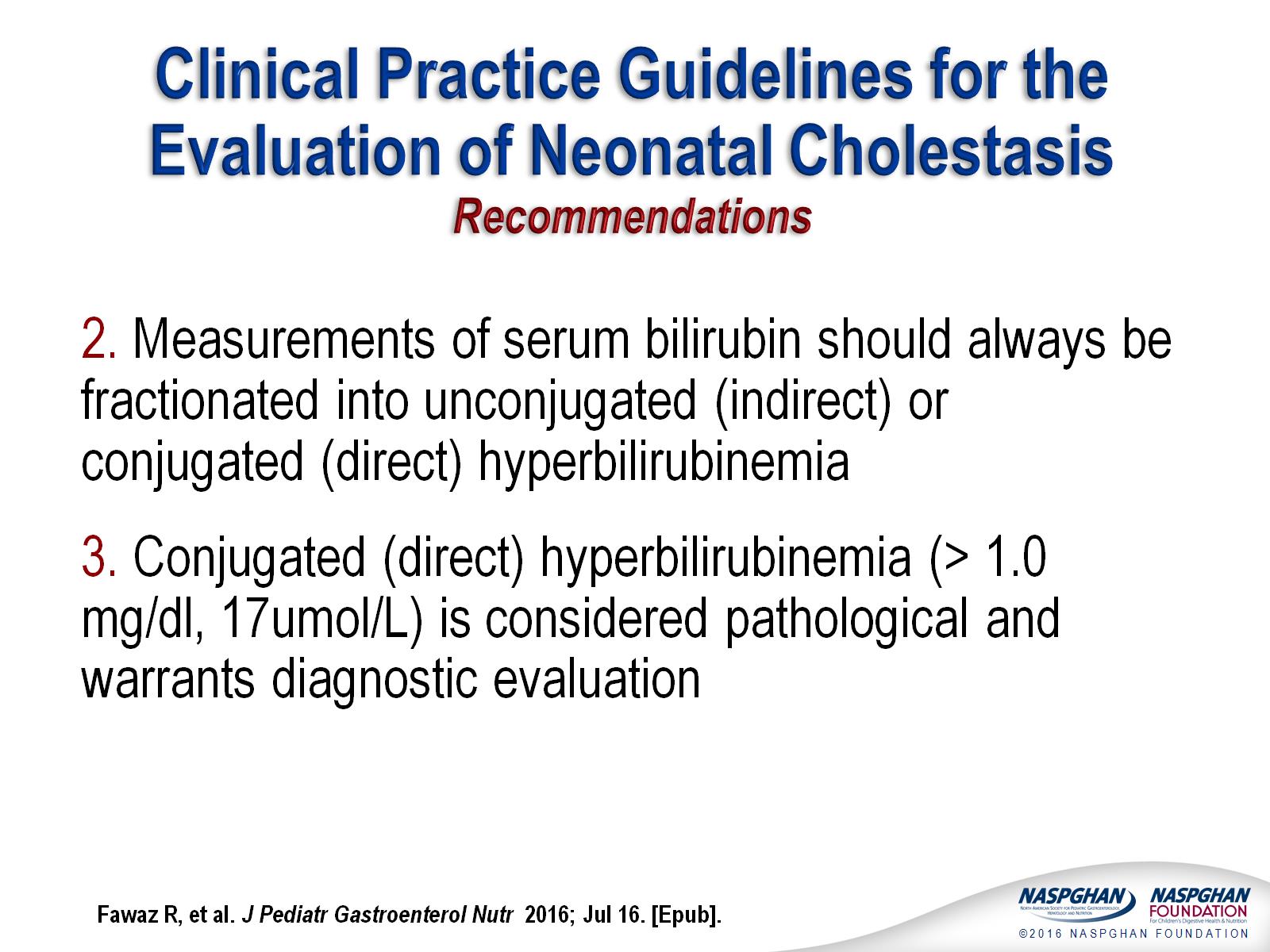 Clinical Practice Guidelines for the Evaluation of Neonatal CholestasisRecommendations
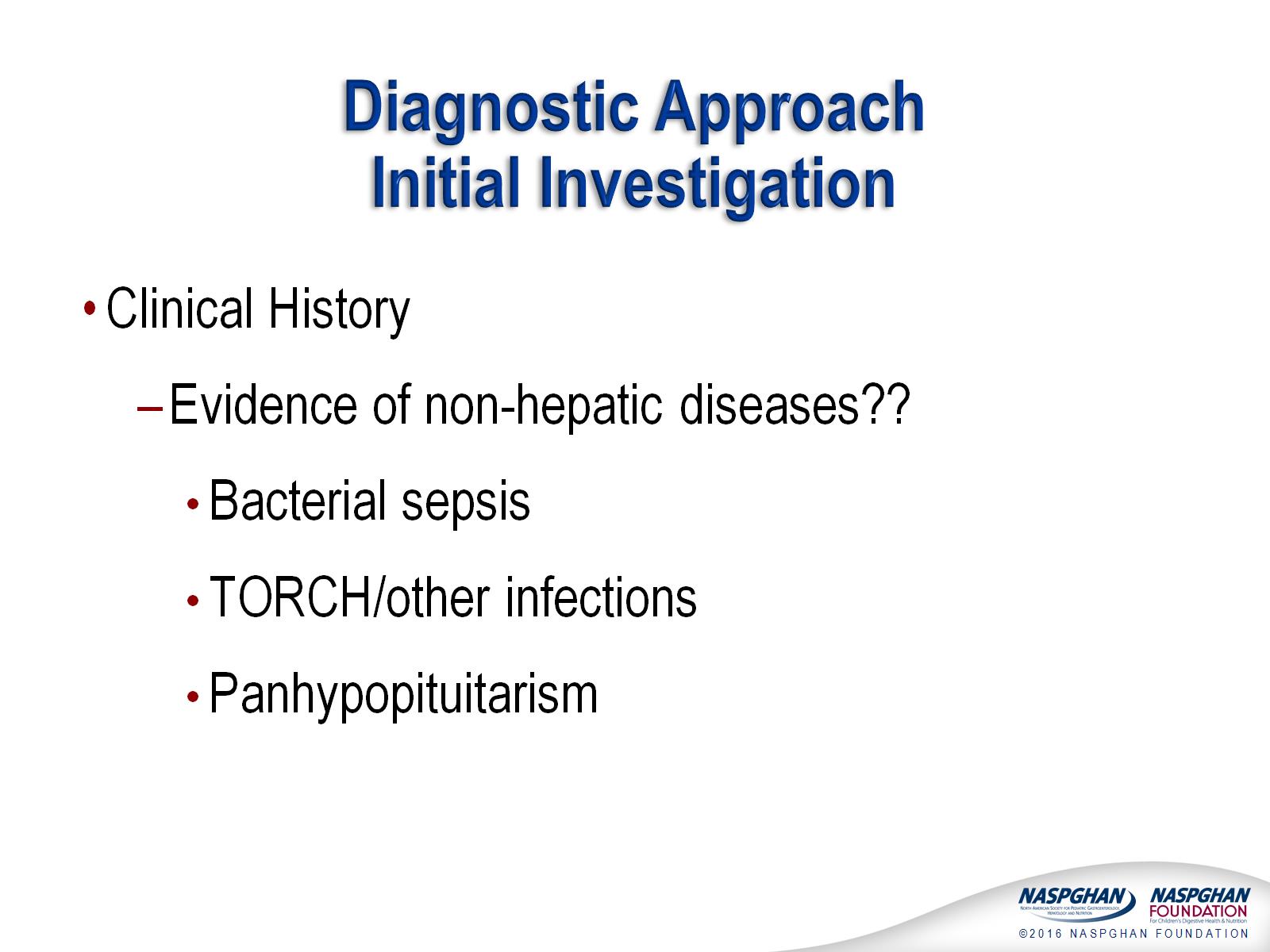 Diagnostic Approach Initial Investigation
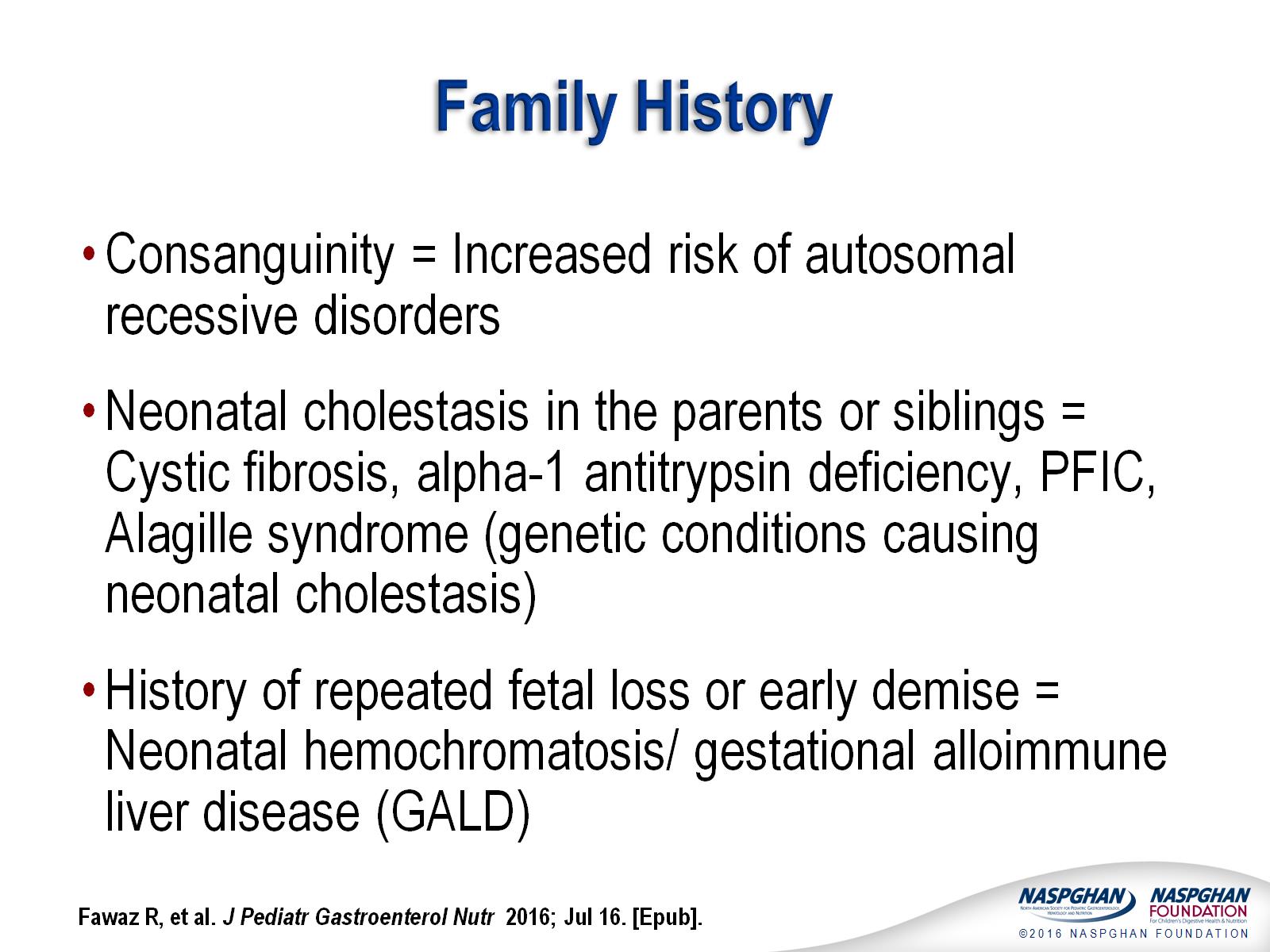 Family History
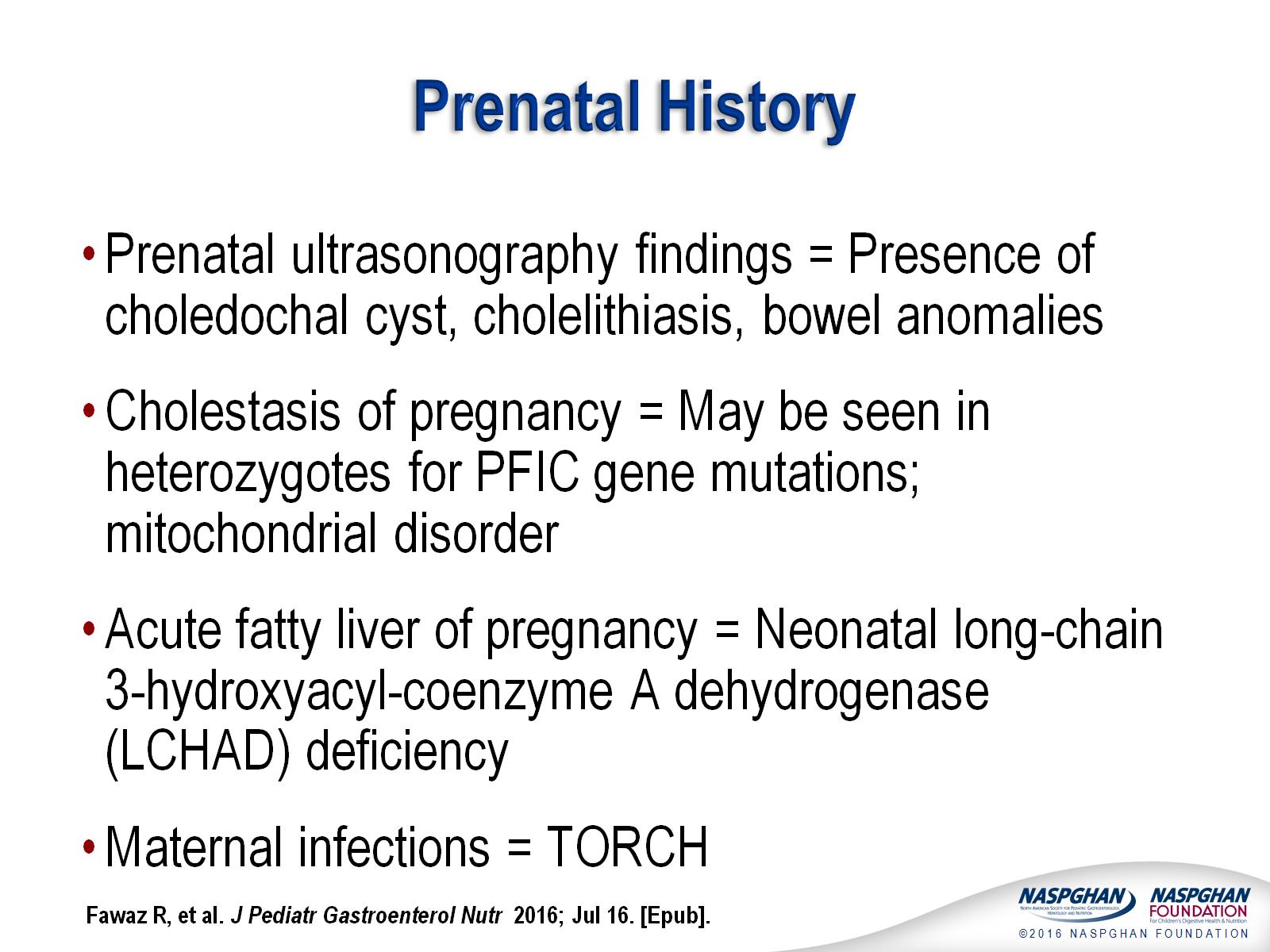 Prenatal History
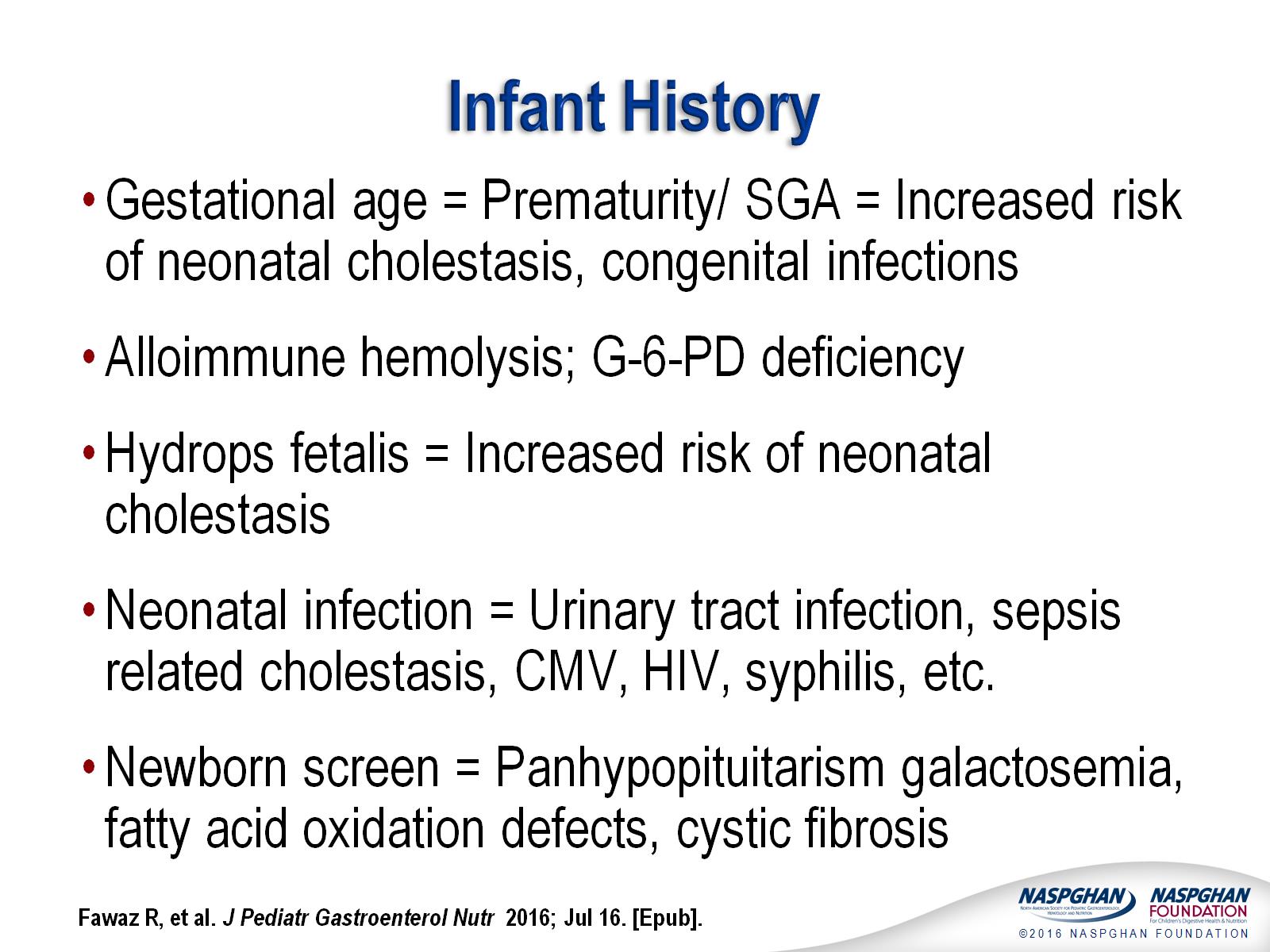 Infant History
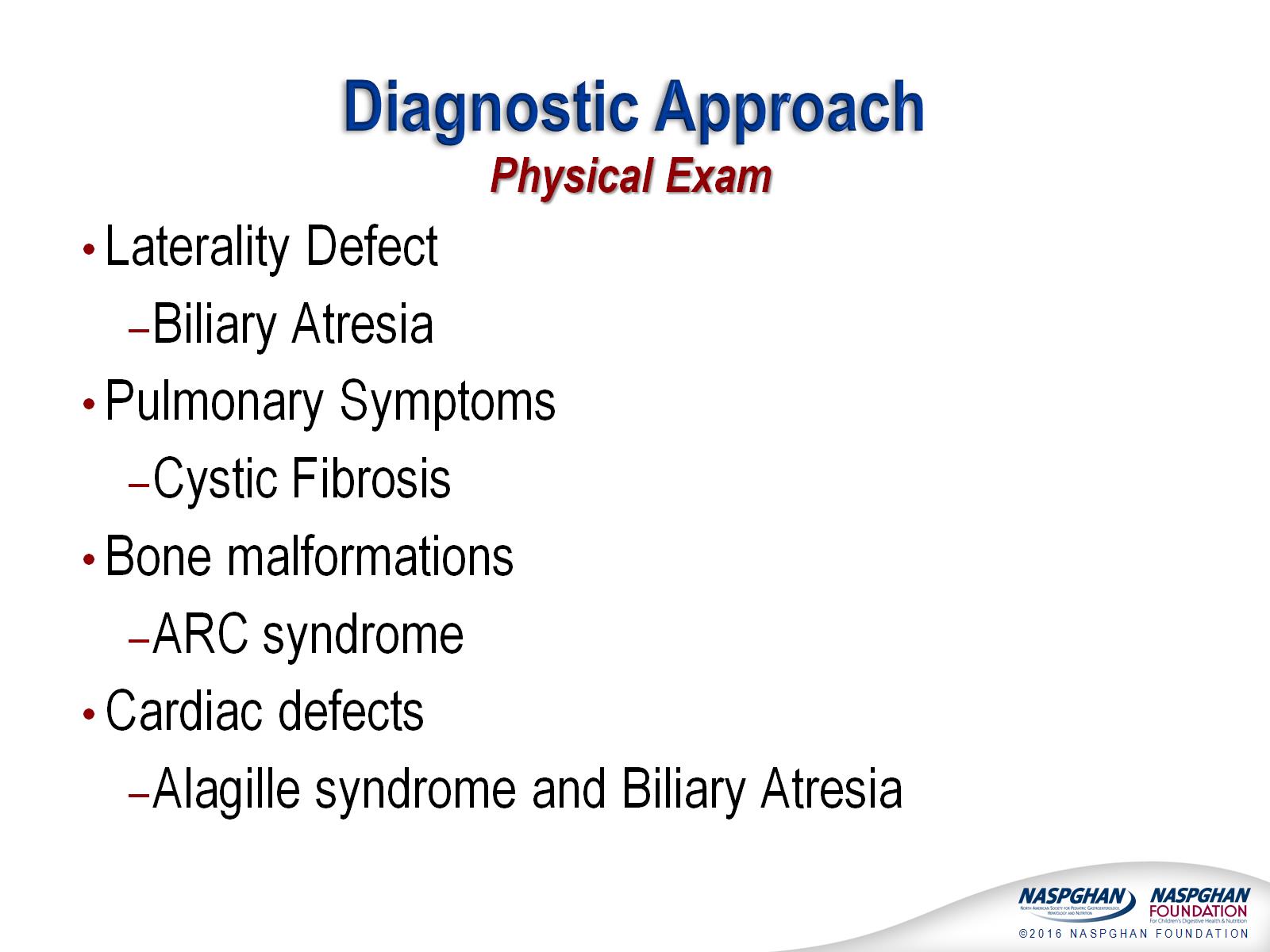 Diagnostic Approach
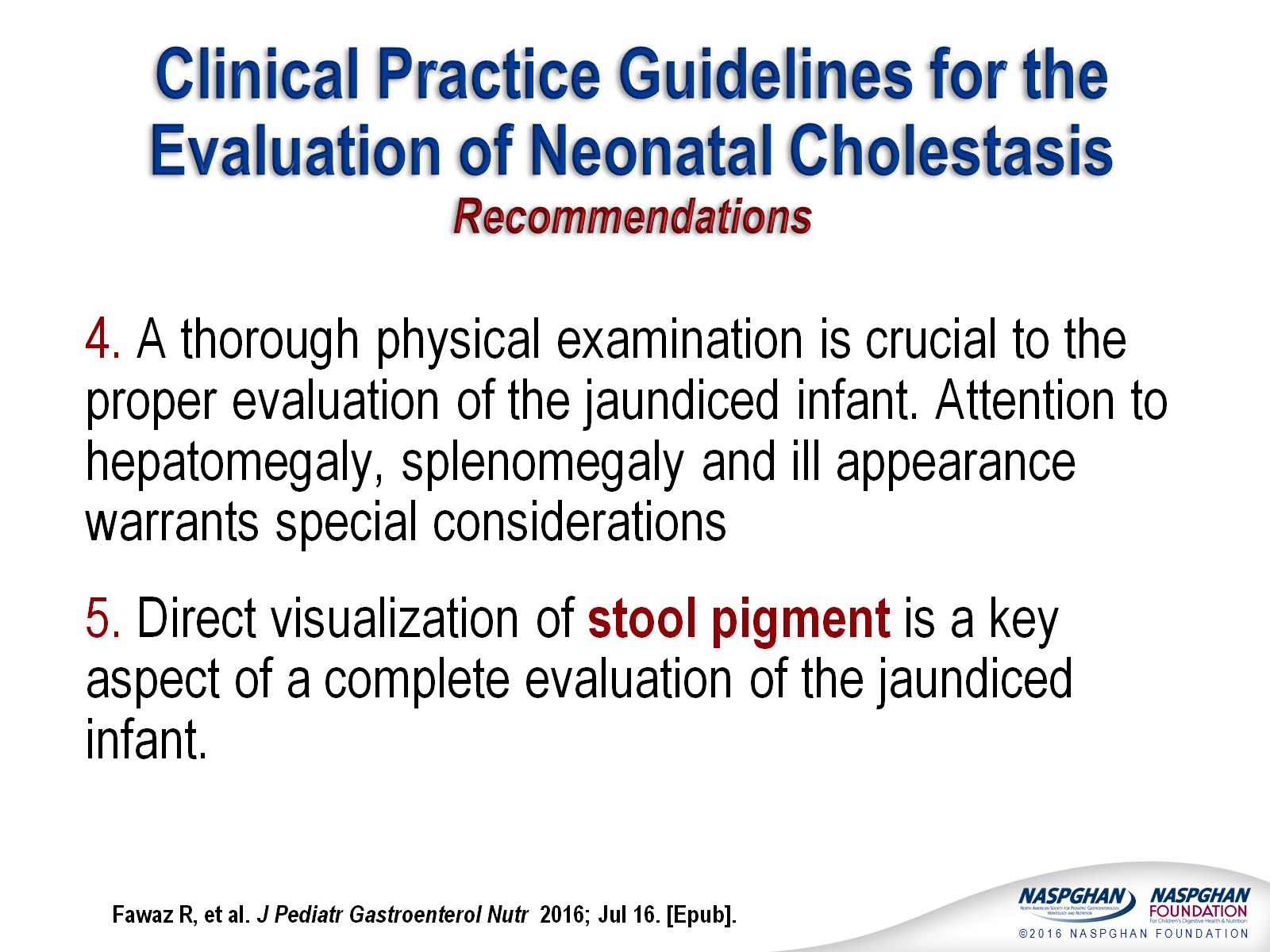 Clinical Practice Guidelines for the Evaluation of Neonatal CholestasisRecommendations
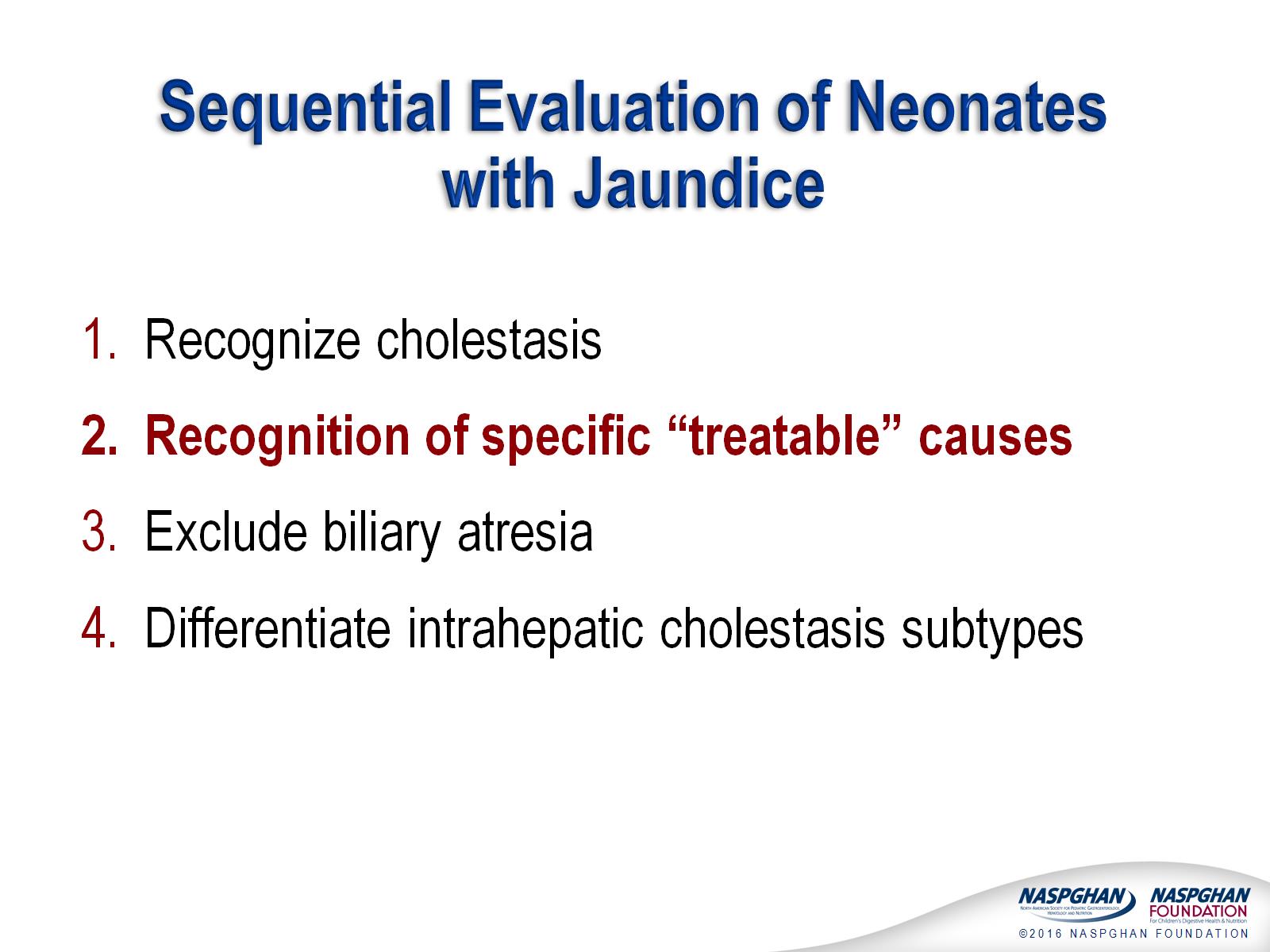 Sequential Evaluation of Neonates with Jaundice
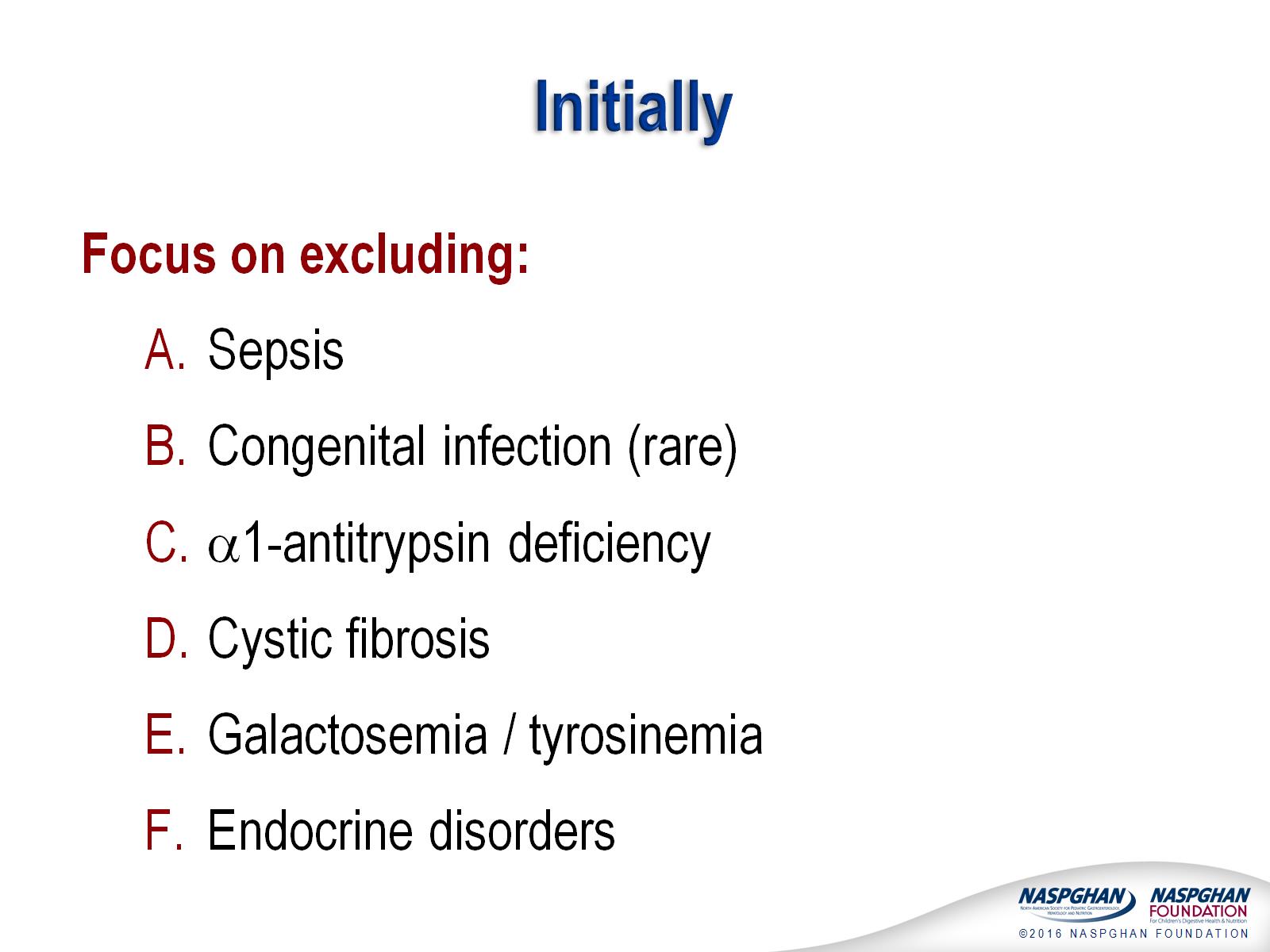 Initially
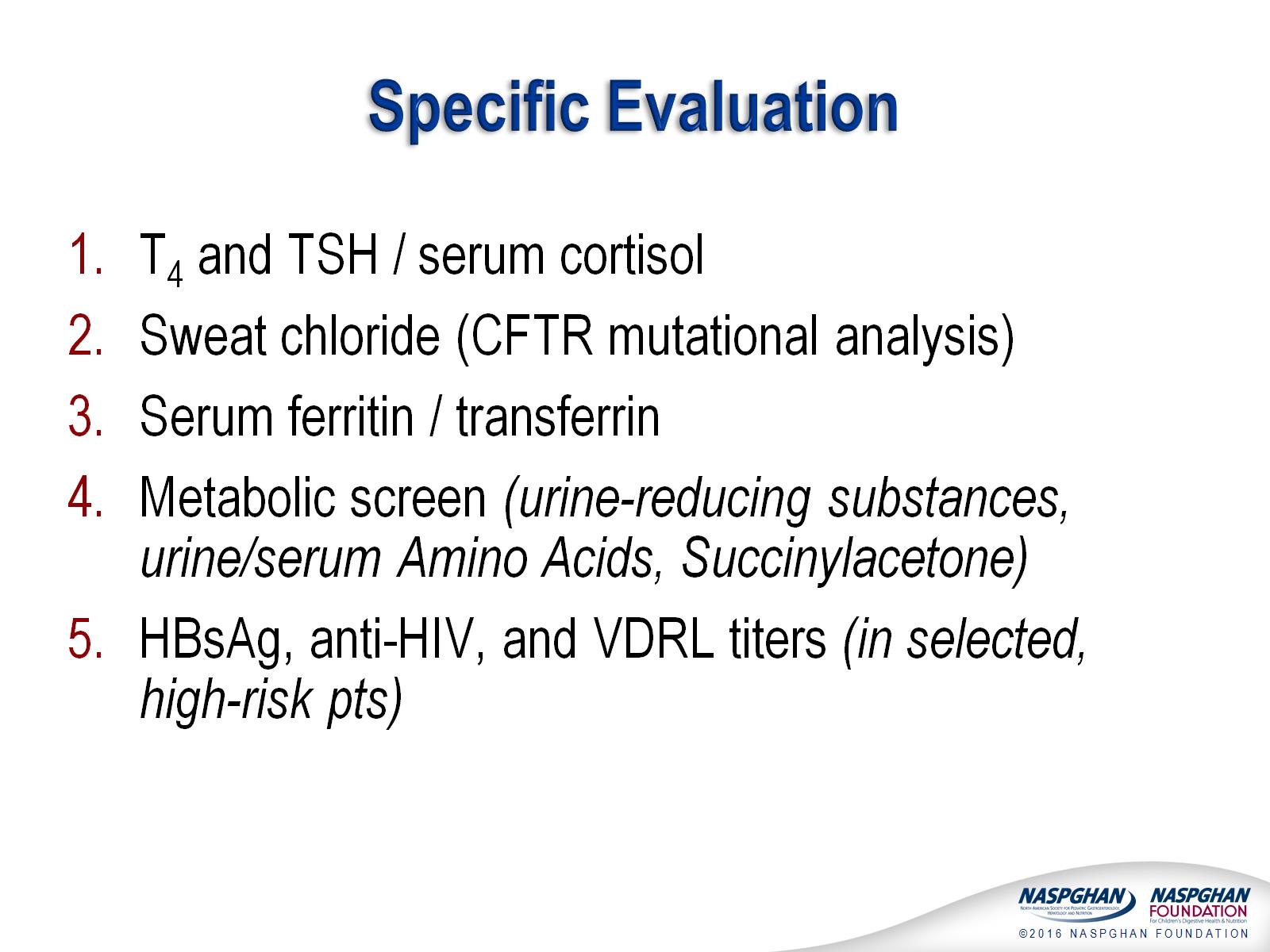 Specific Evaluation
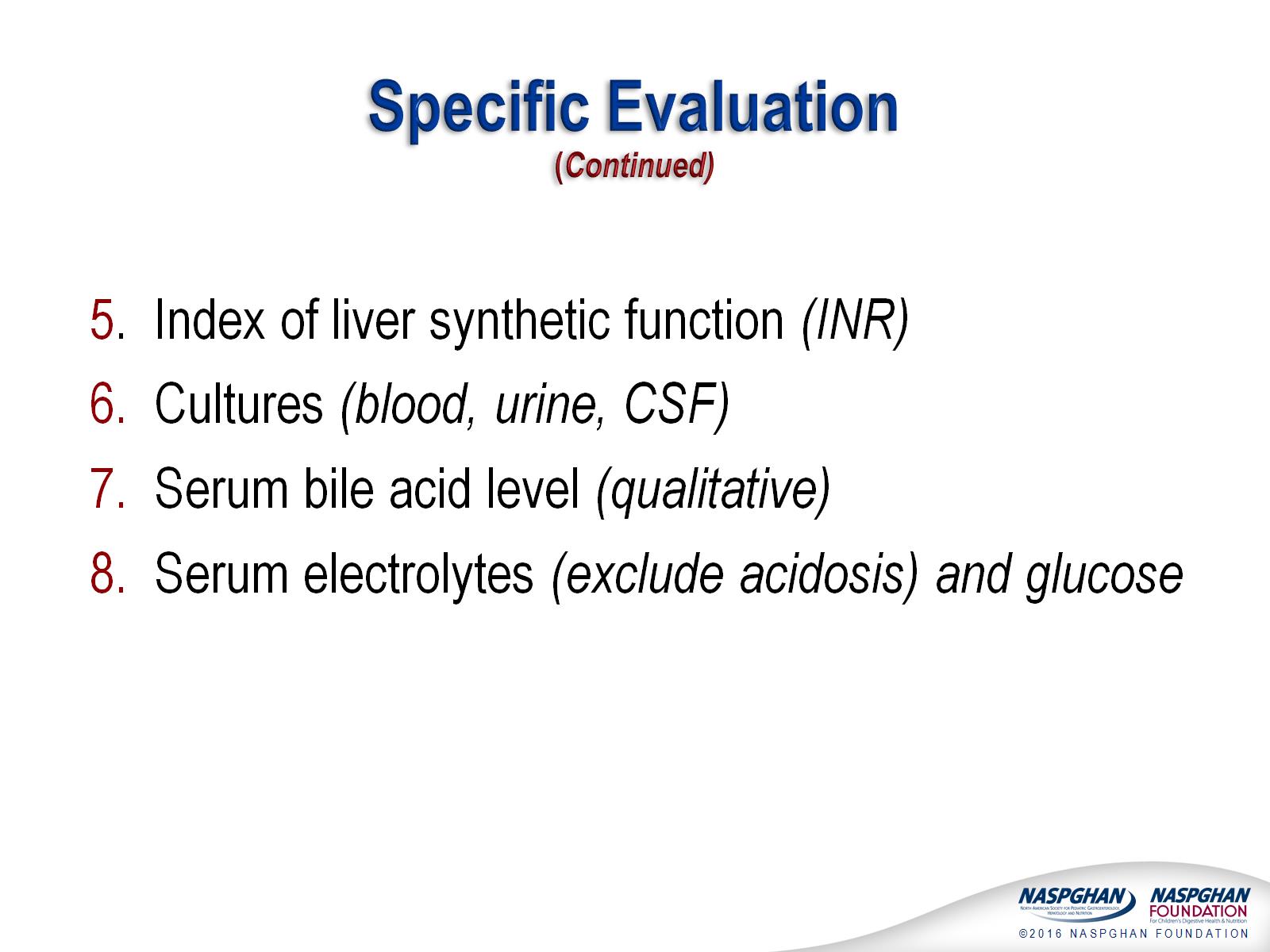 Specific Evaluation(Continued)
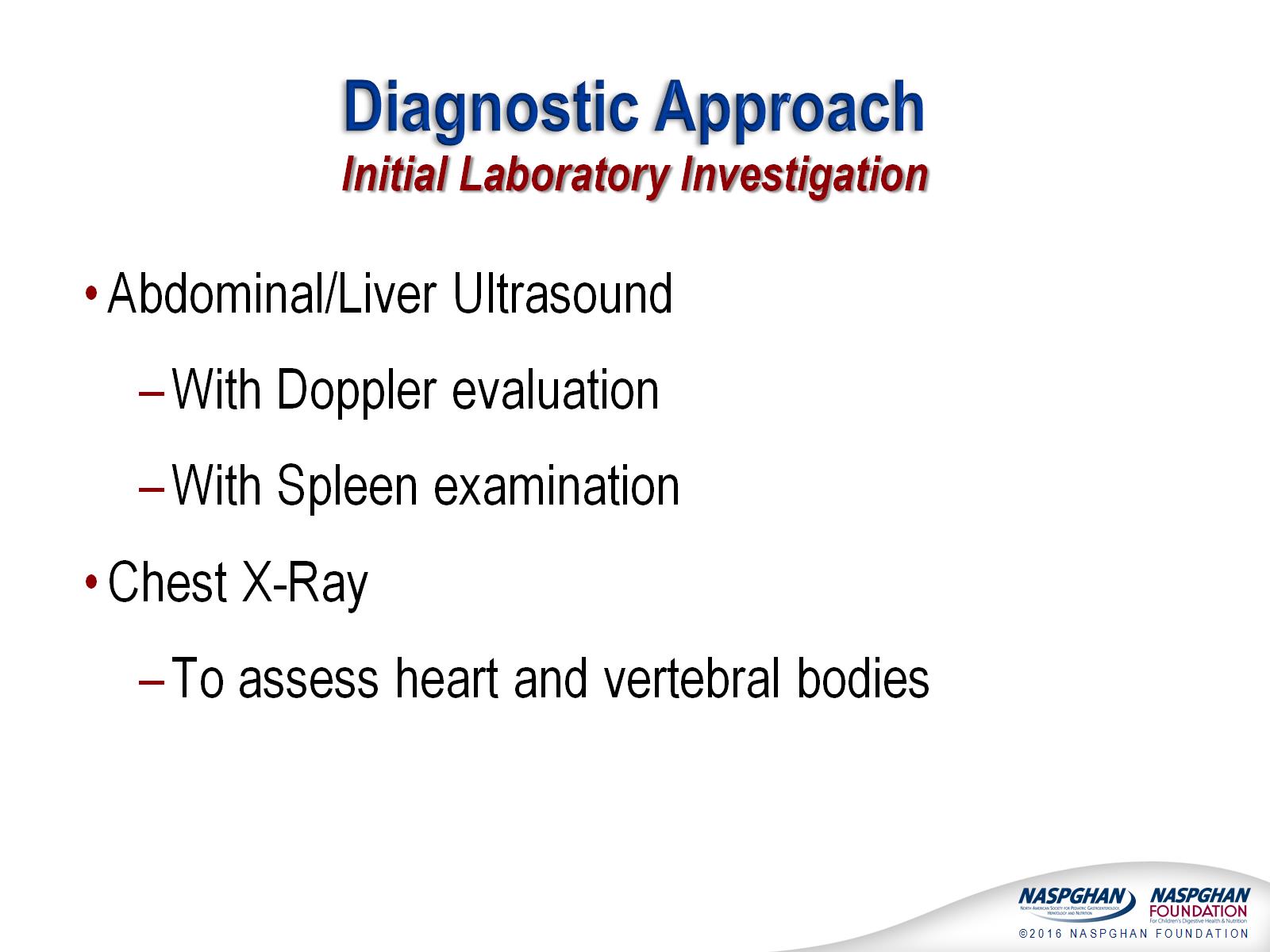 Diagnostic Approach
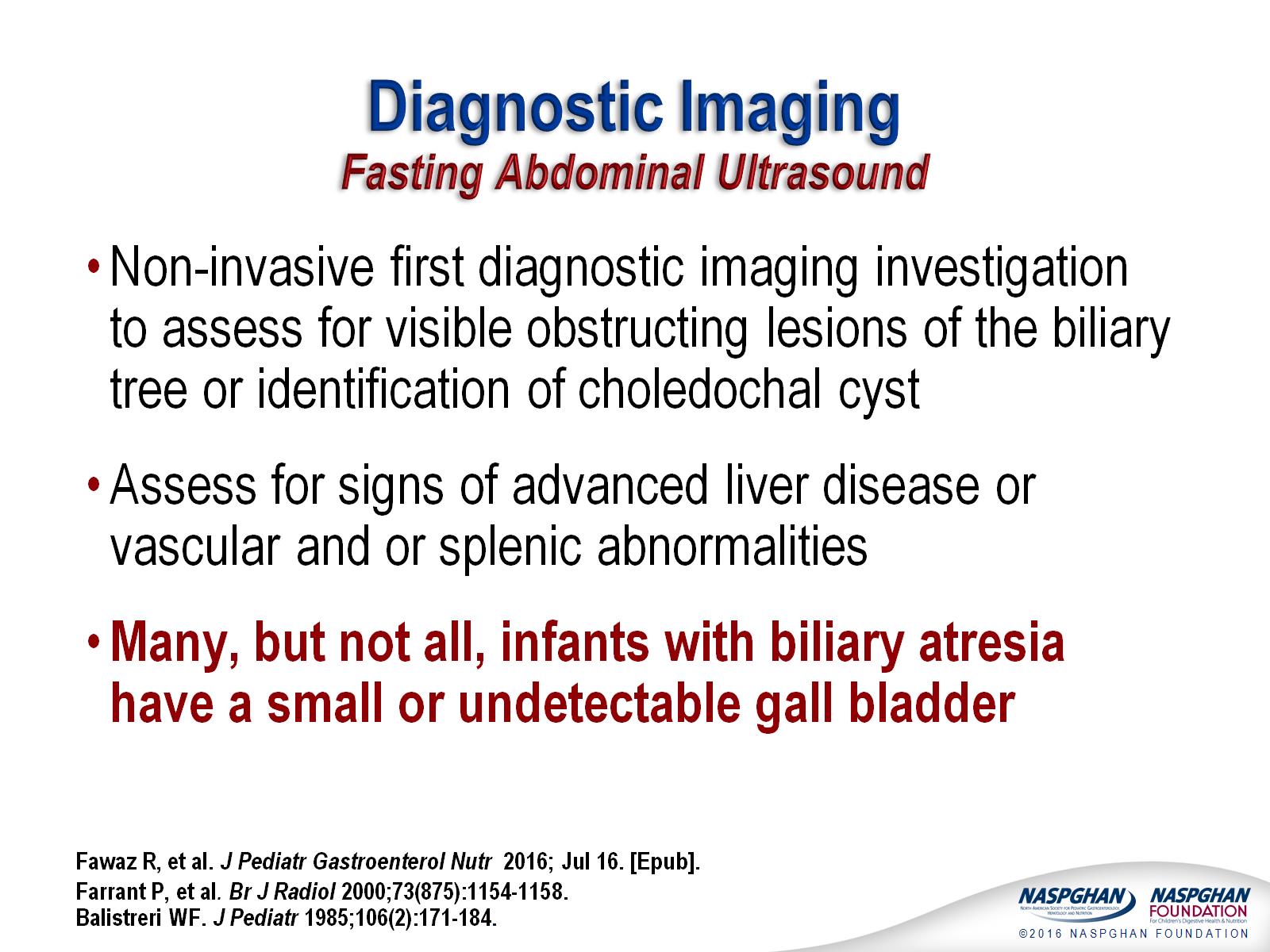 Diagnostic ImagingFasting Abdominal Ultrasound
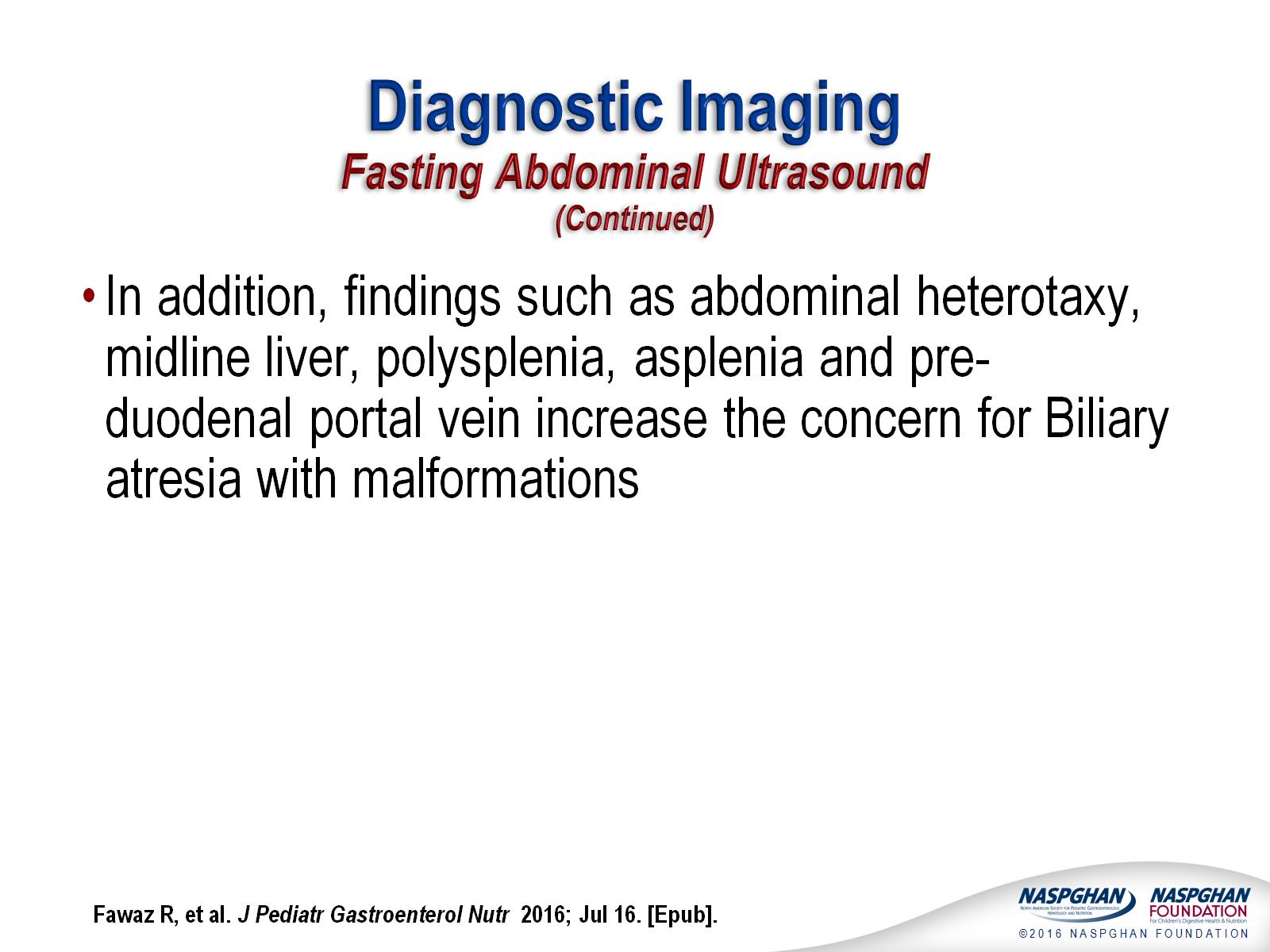 Diagnostic ImagingFasting Abdominal Ultrasound (Continued)
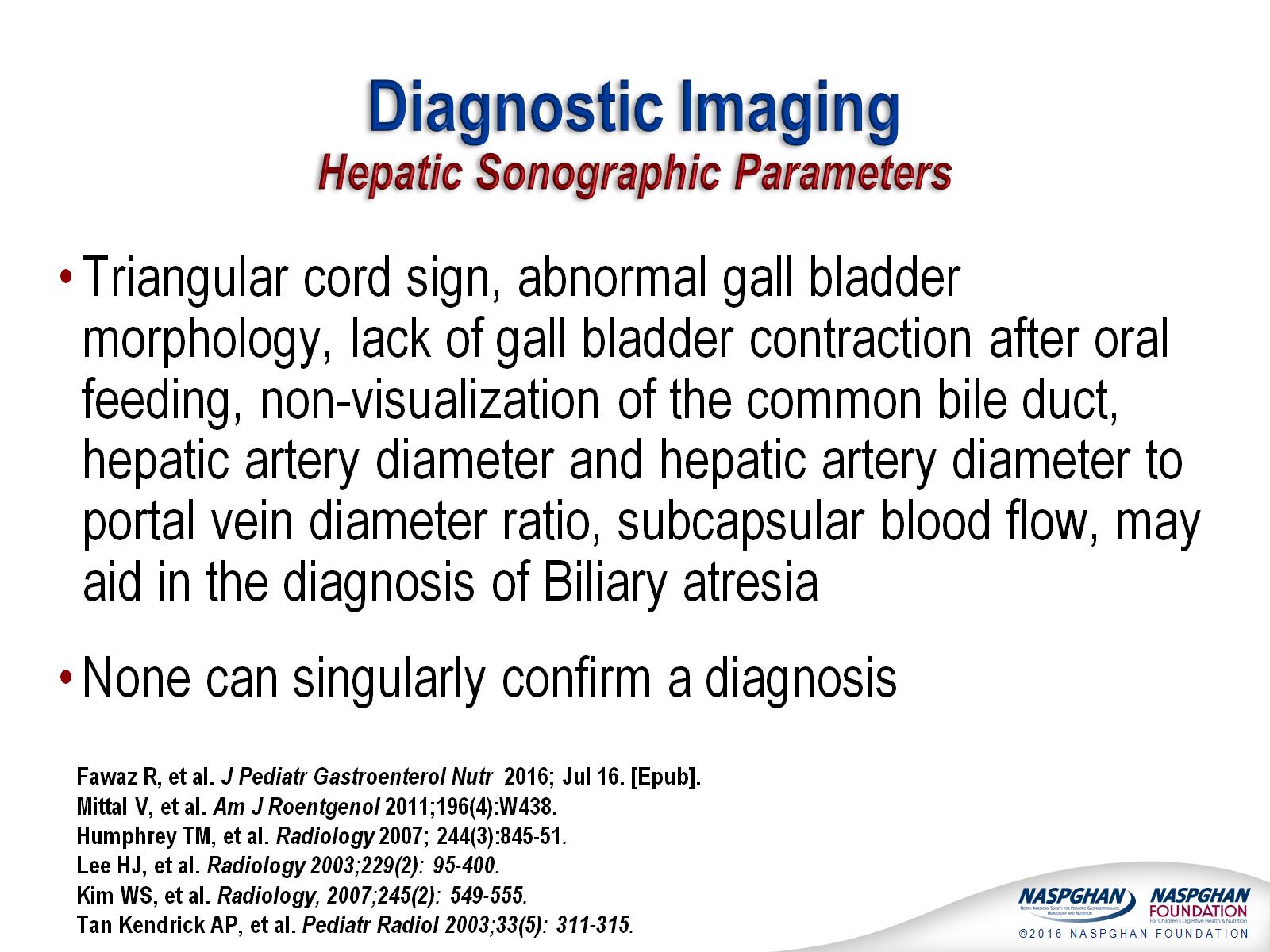 Diagnostic ImagingHepatic Sonographic Parameters
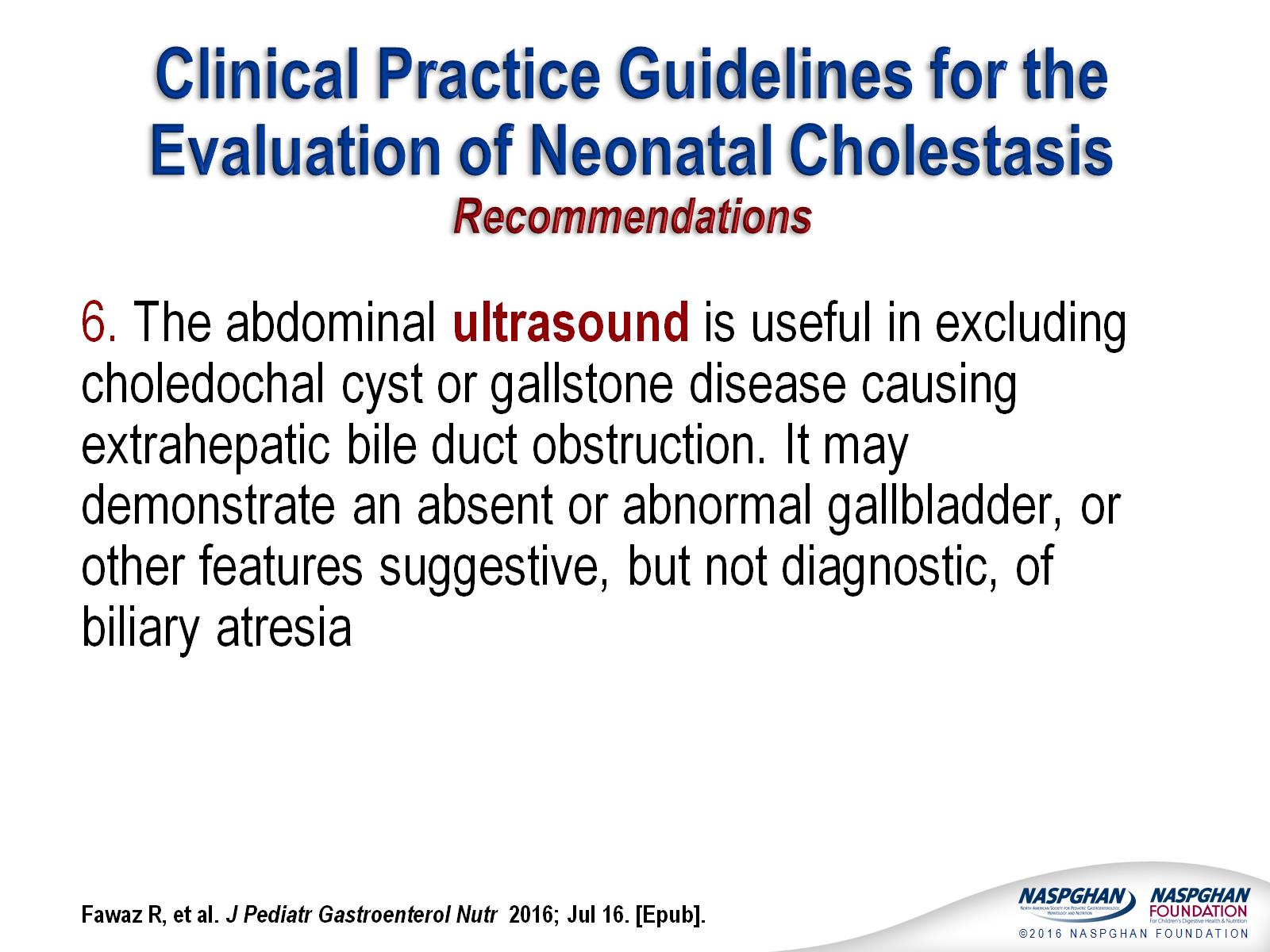 Clinical Practice Guidelines for the Evaluation of Neonatal CholestasisRecommendations
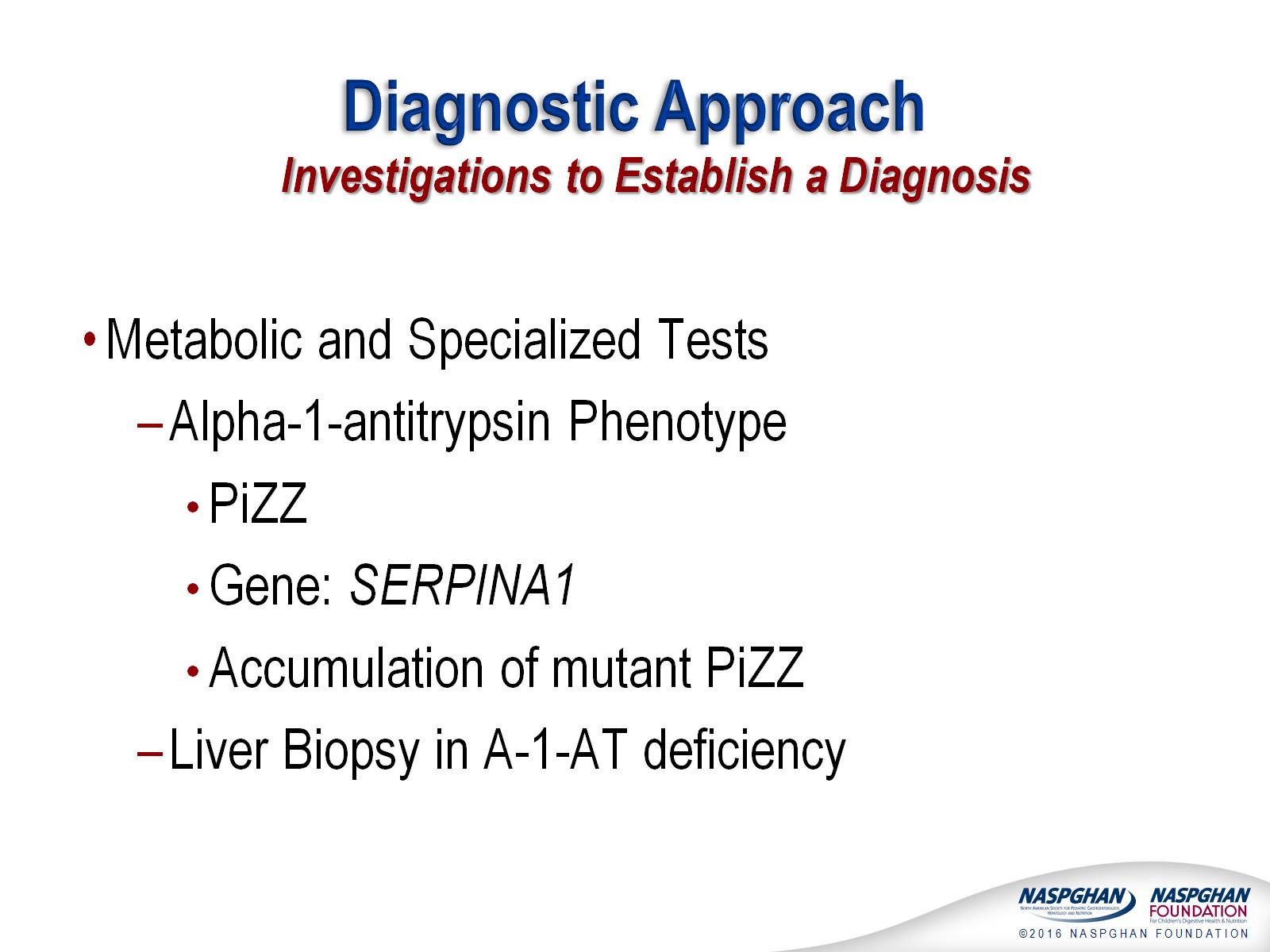 Diagnostic Approach
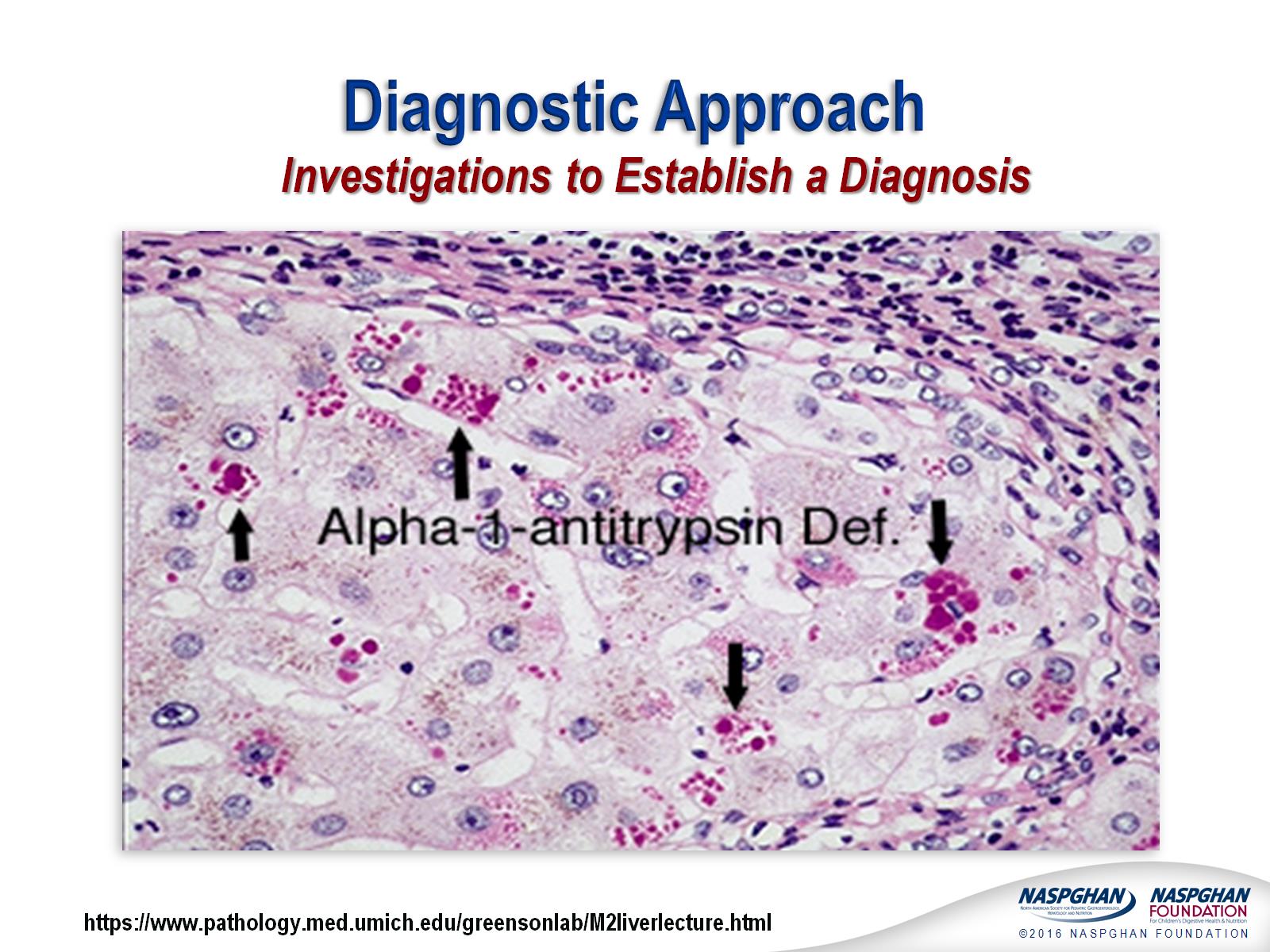 Diagnostic Approach
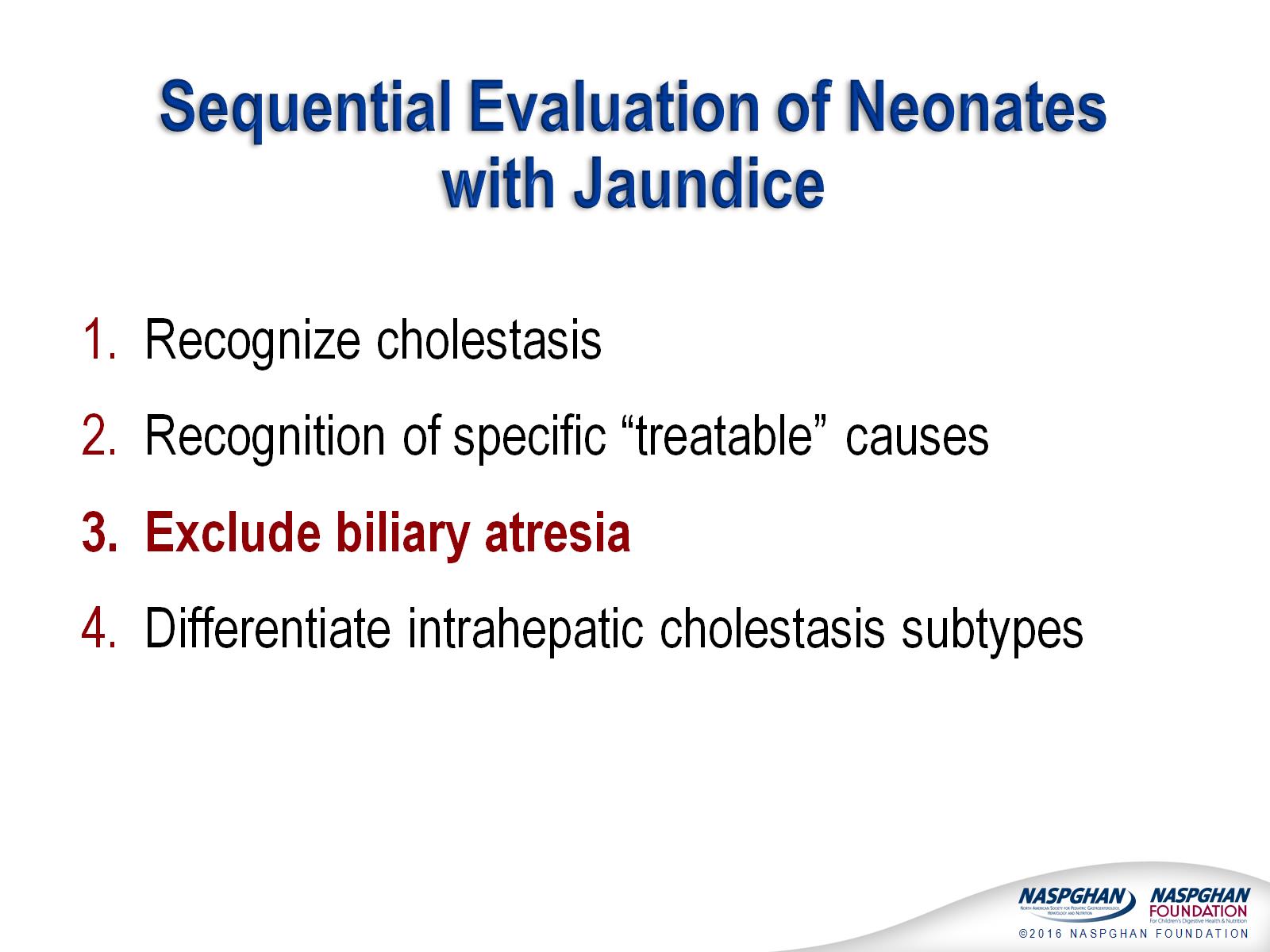 Sequential Evaluation of Neonates with Jaundice
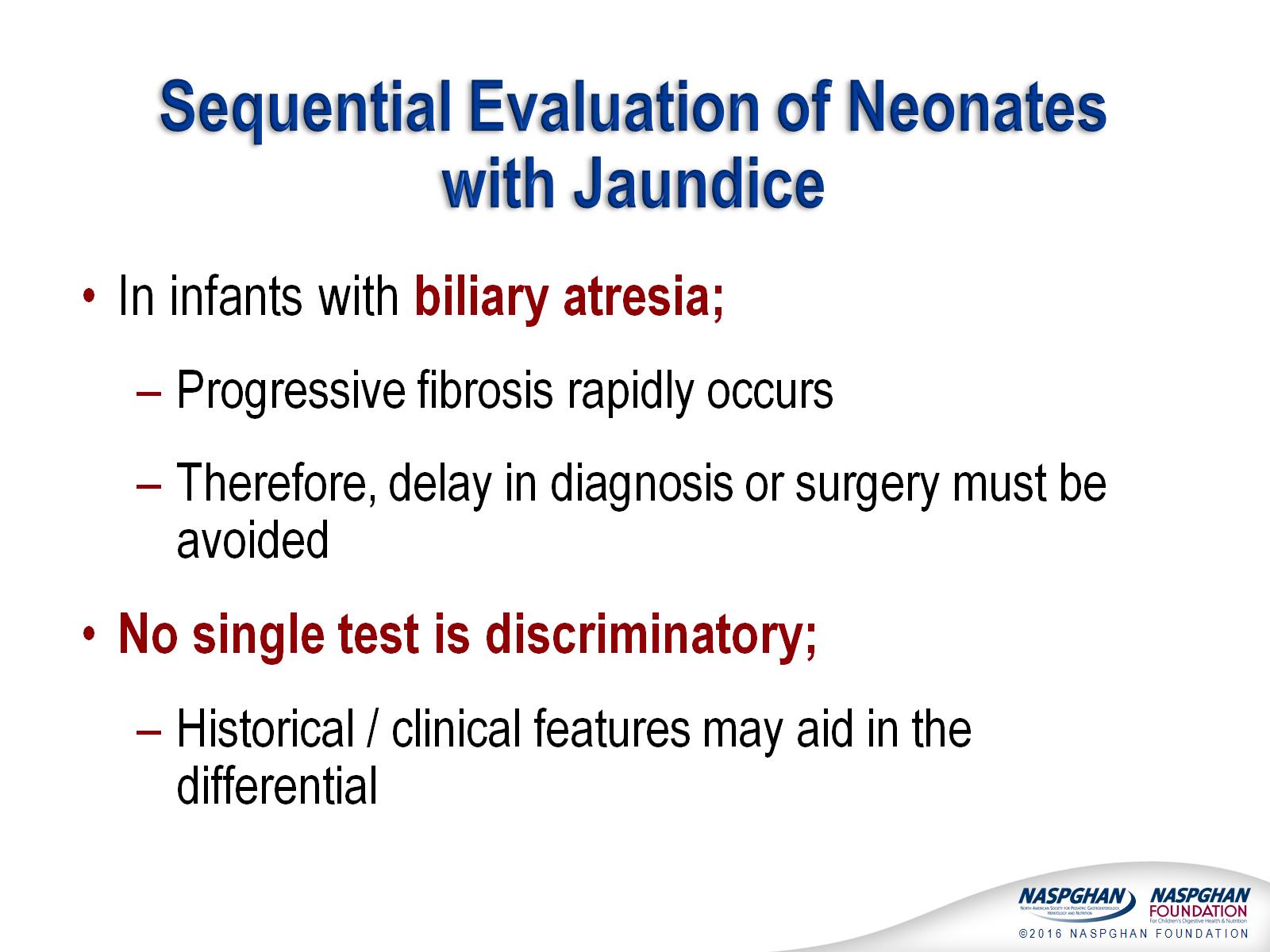 Sequential Evaluation of Neonates with Jaundice
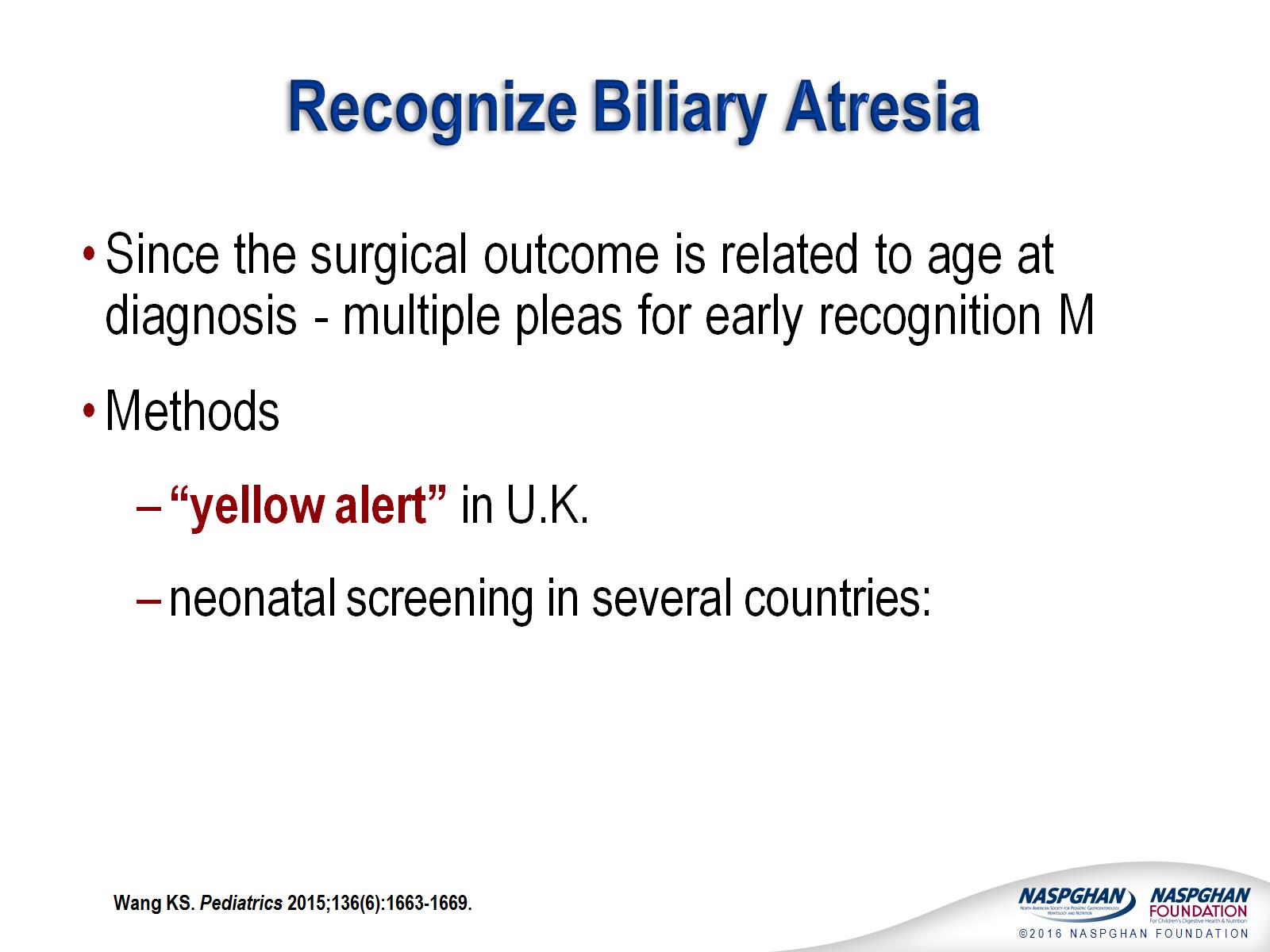 Recognize Biliary Atresia
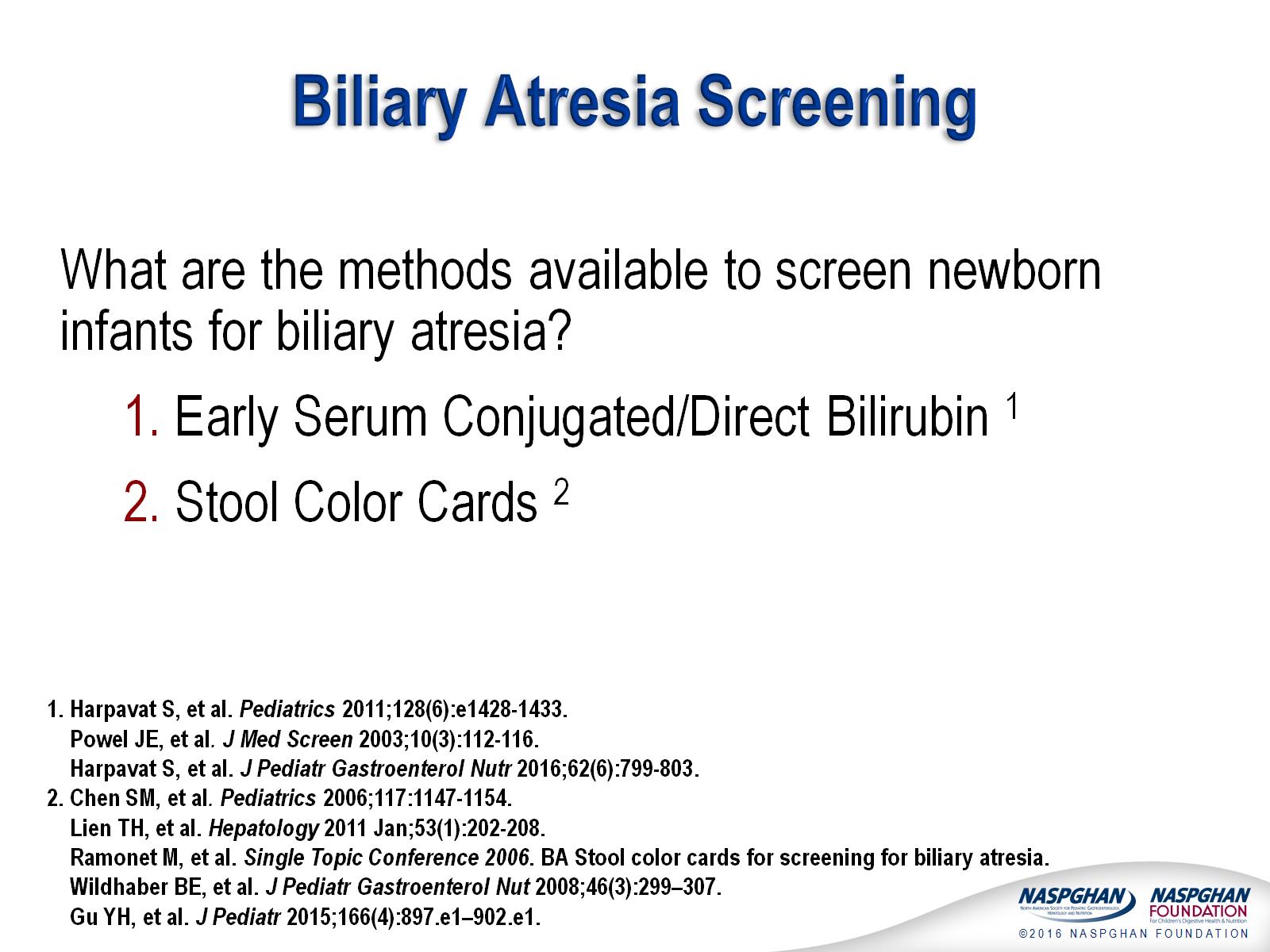 Biliary Atresia Screening
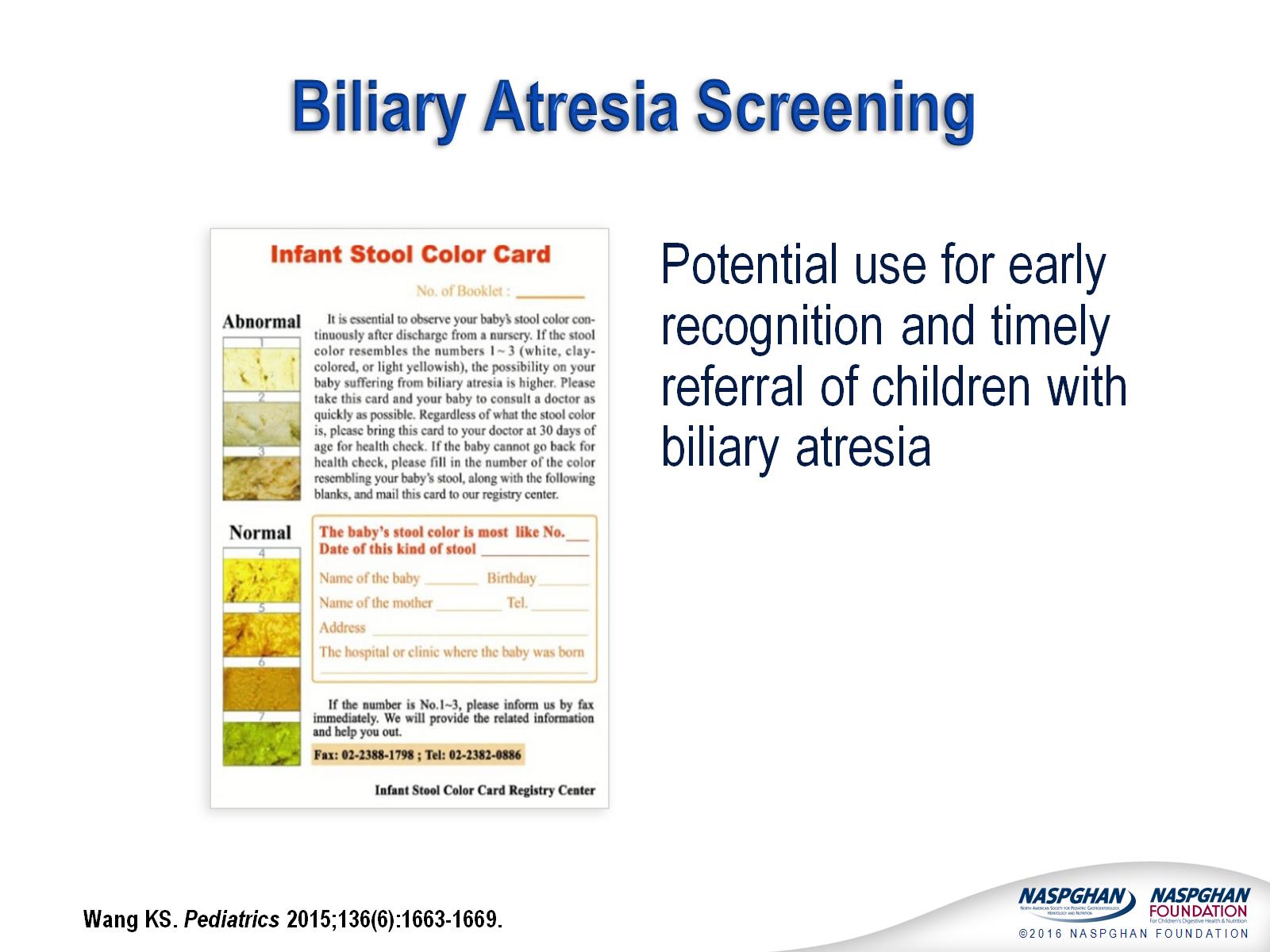 Biliary Atresia Screening
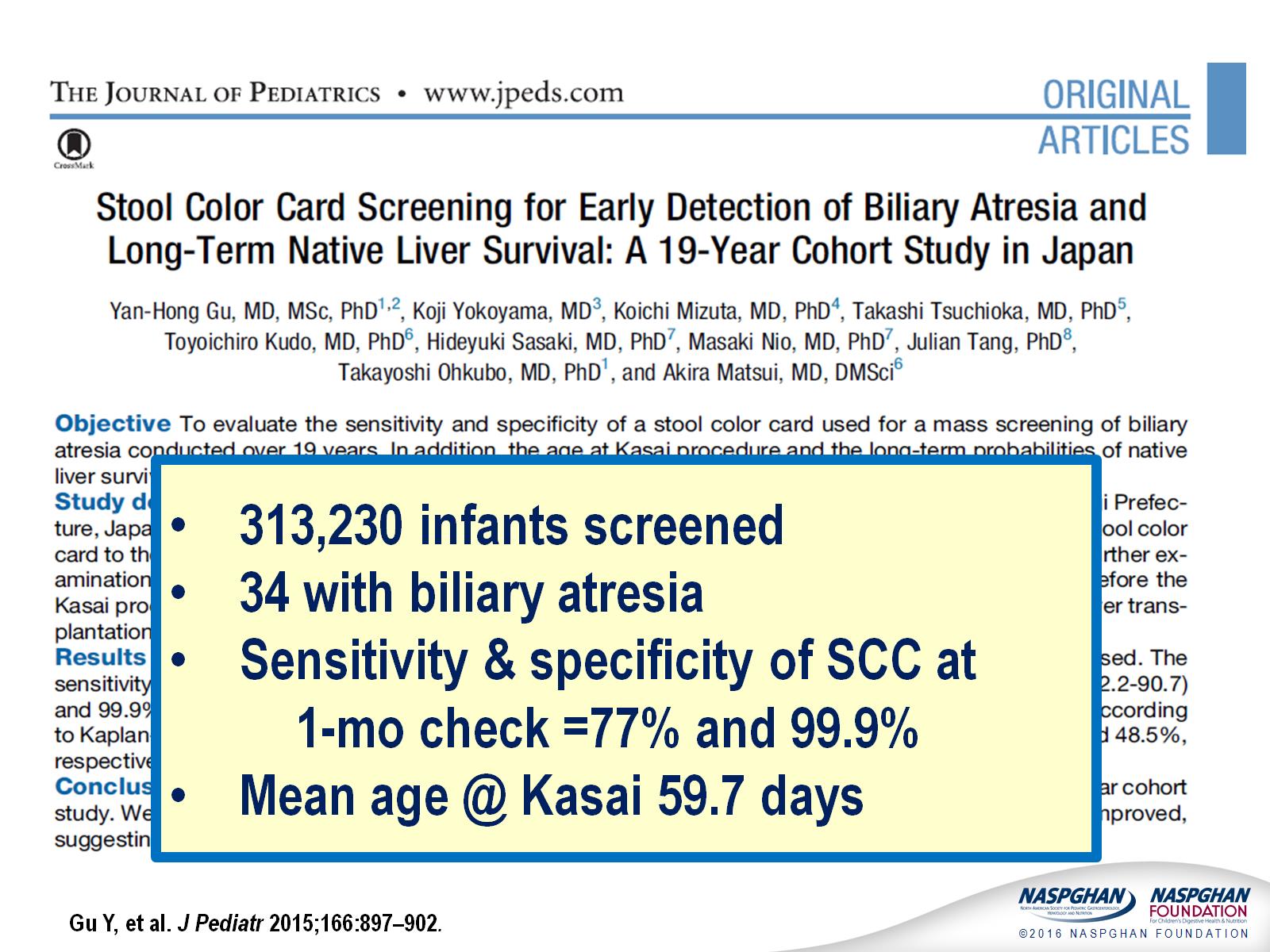 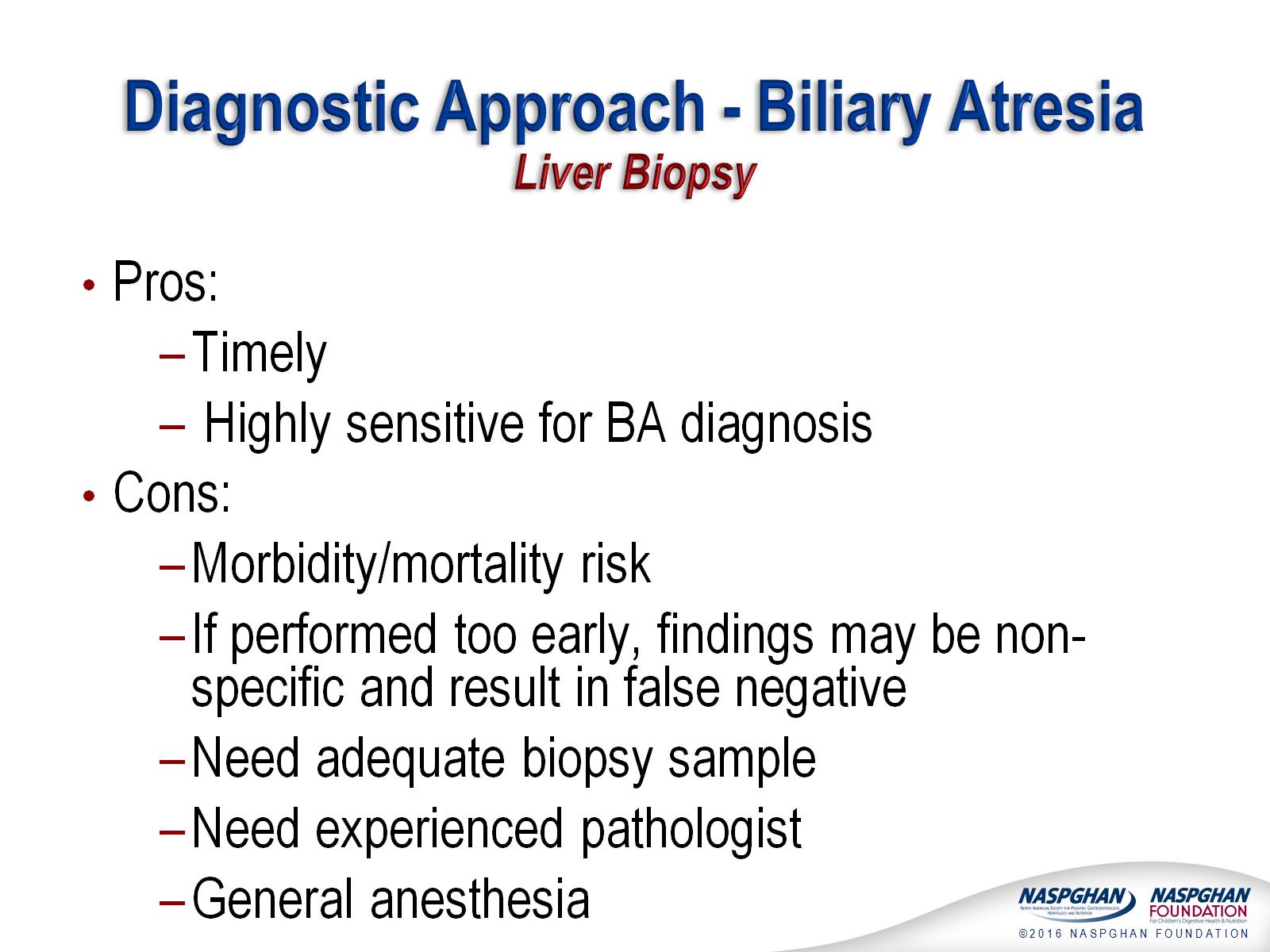 Diagnostic Approach - Biliary AtresiaLiver Biopsy
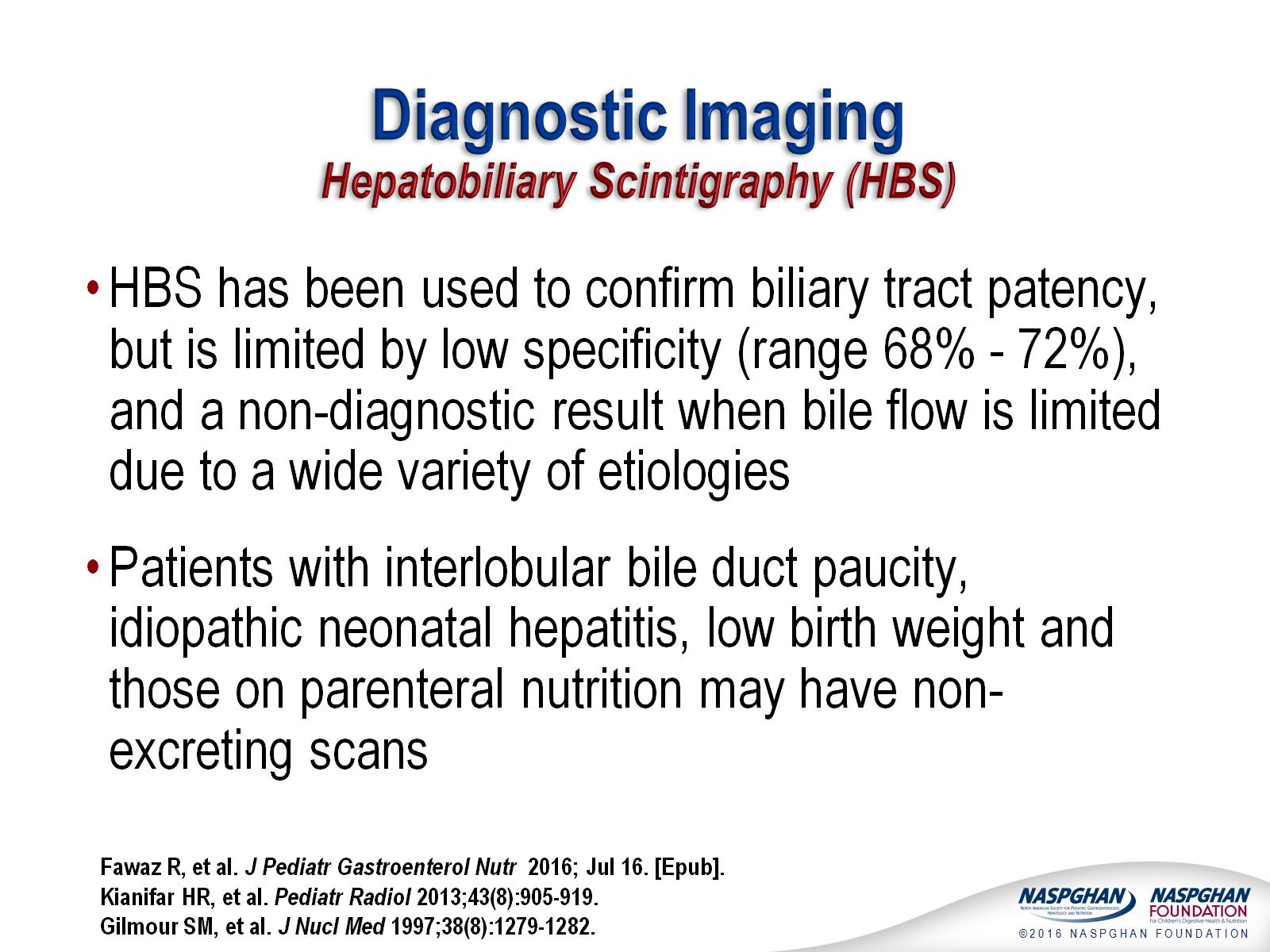 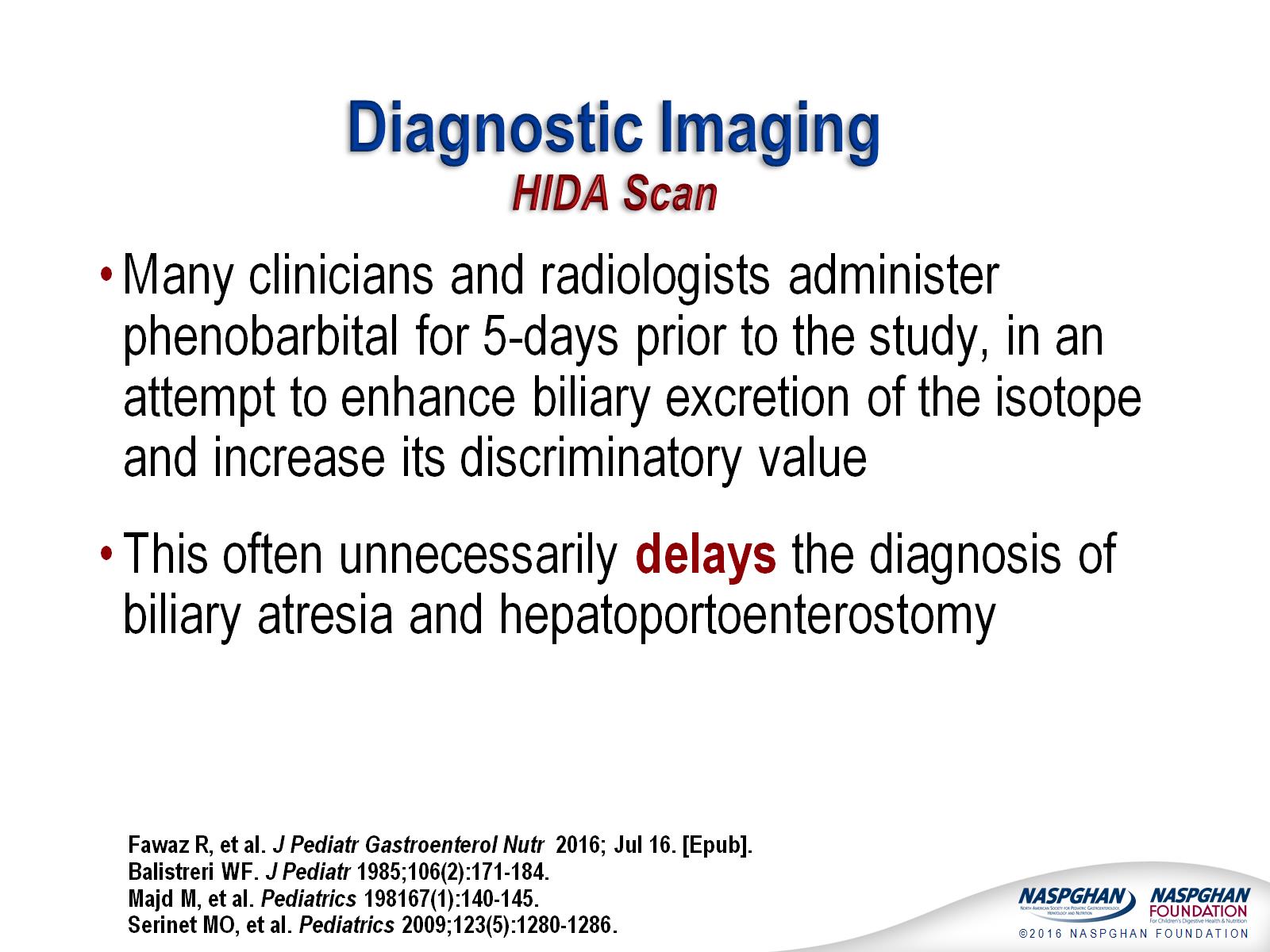 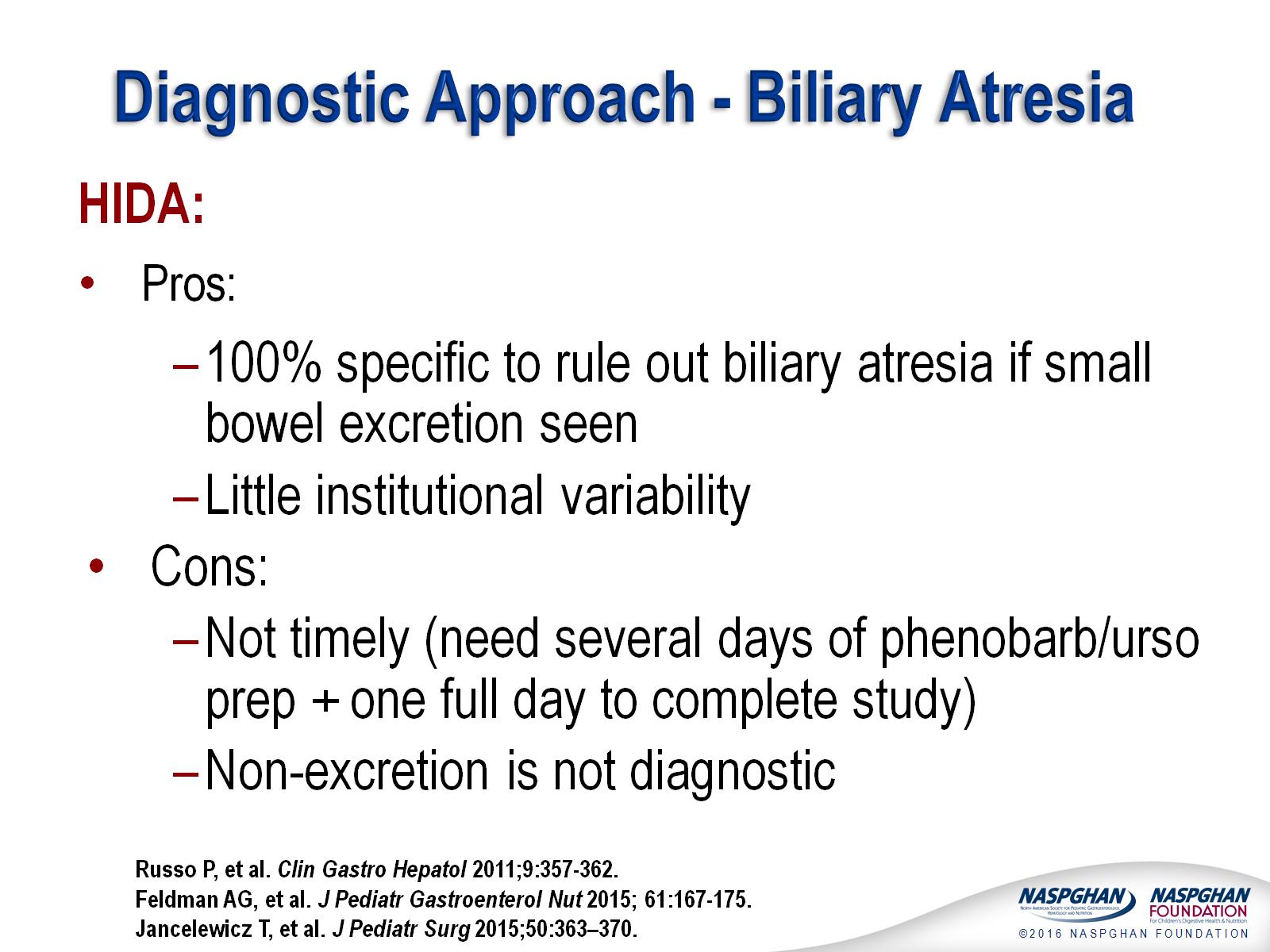 Diagnostic Approach - Biliary Atresia
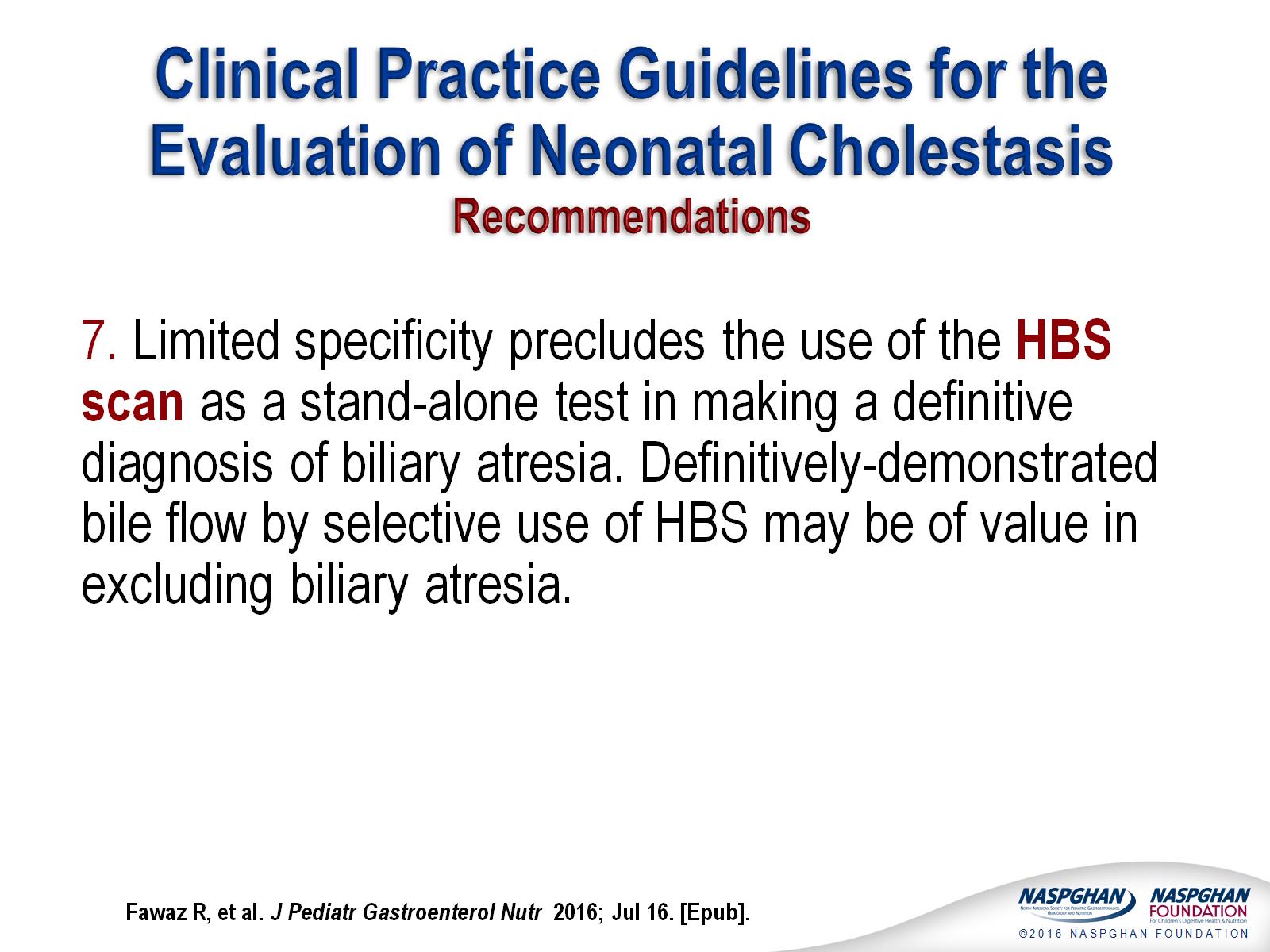 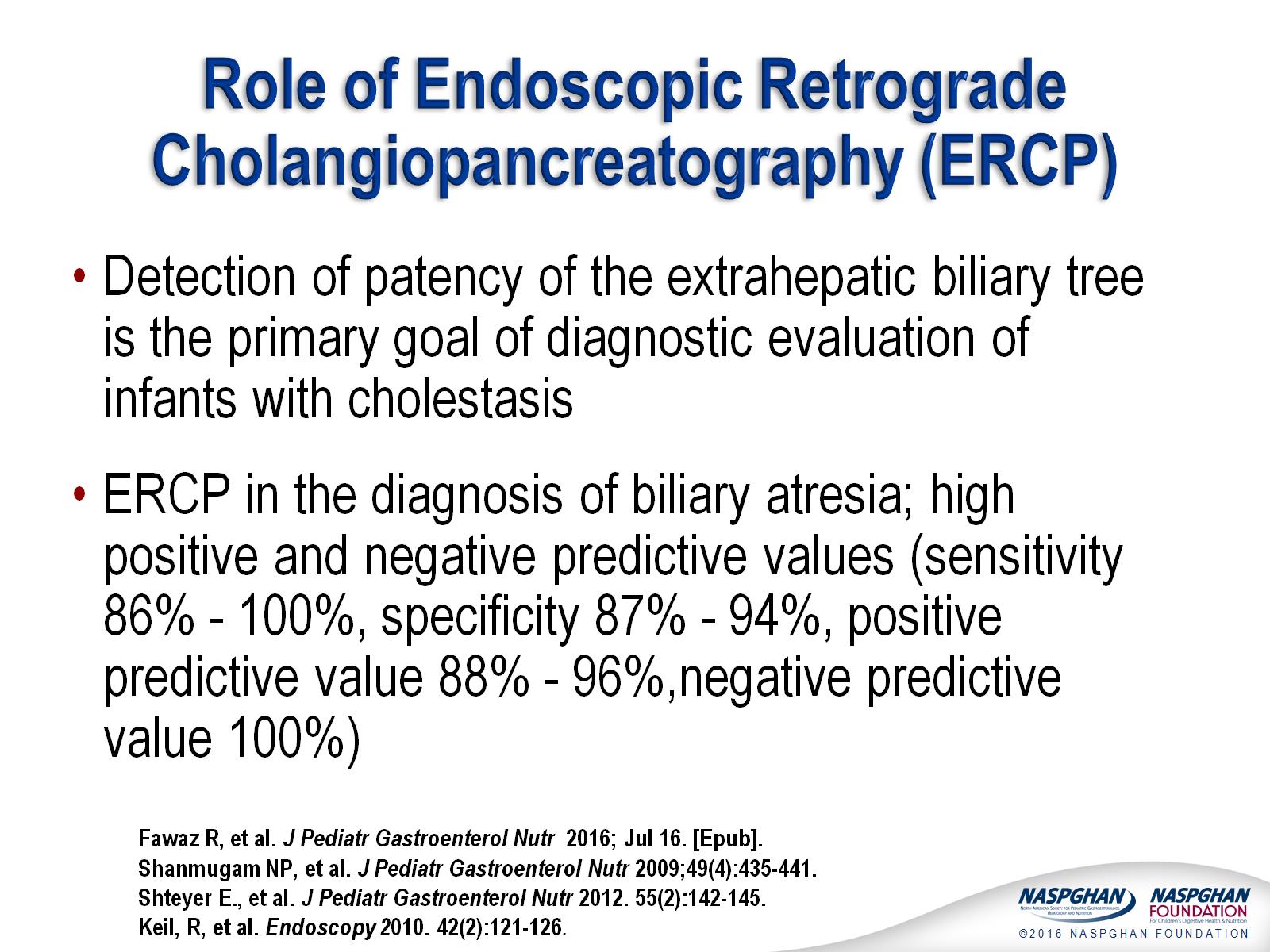 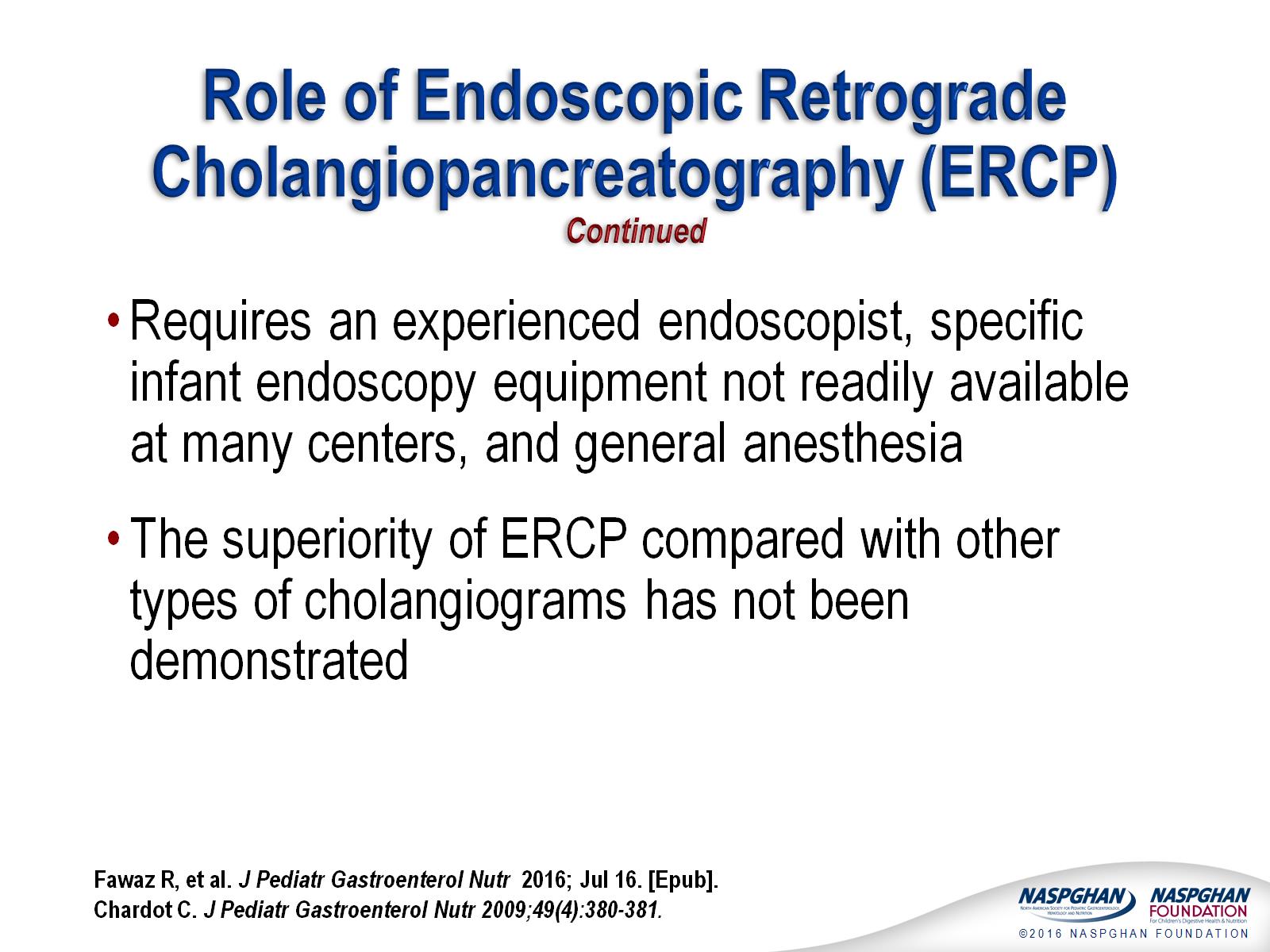 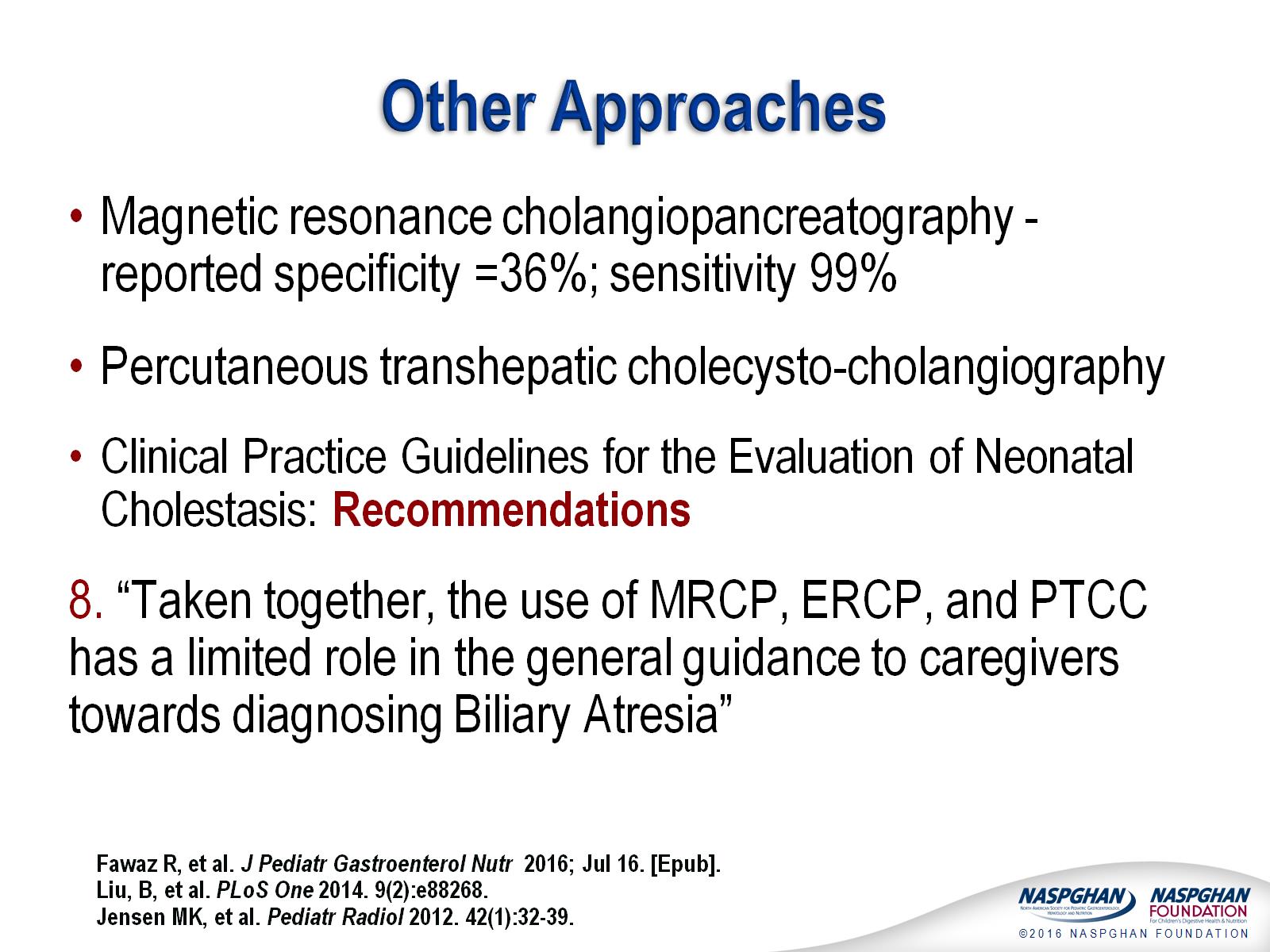 Other Approaches
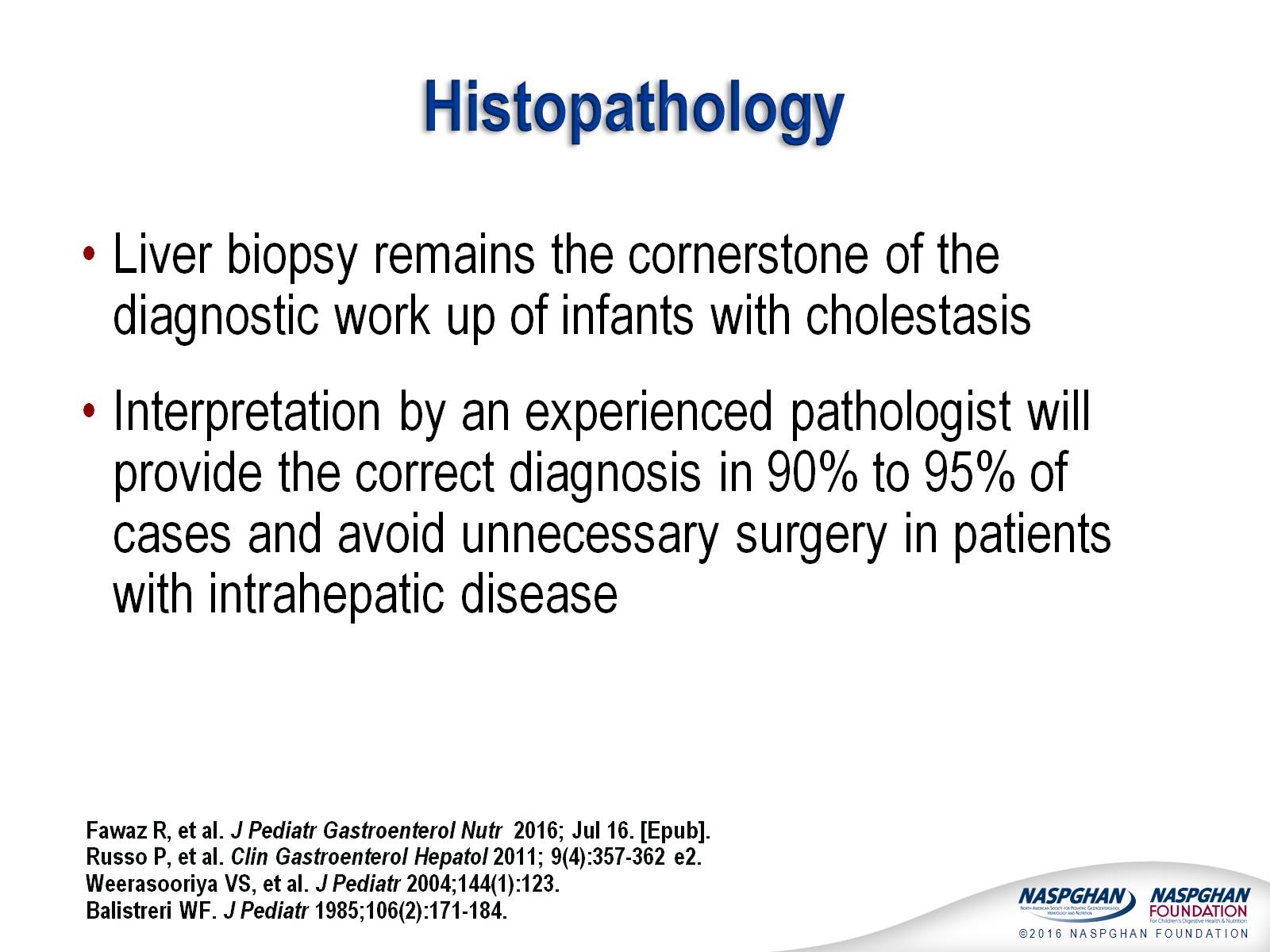 Histopathology
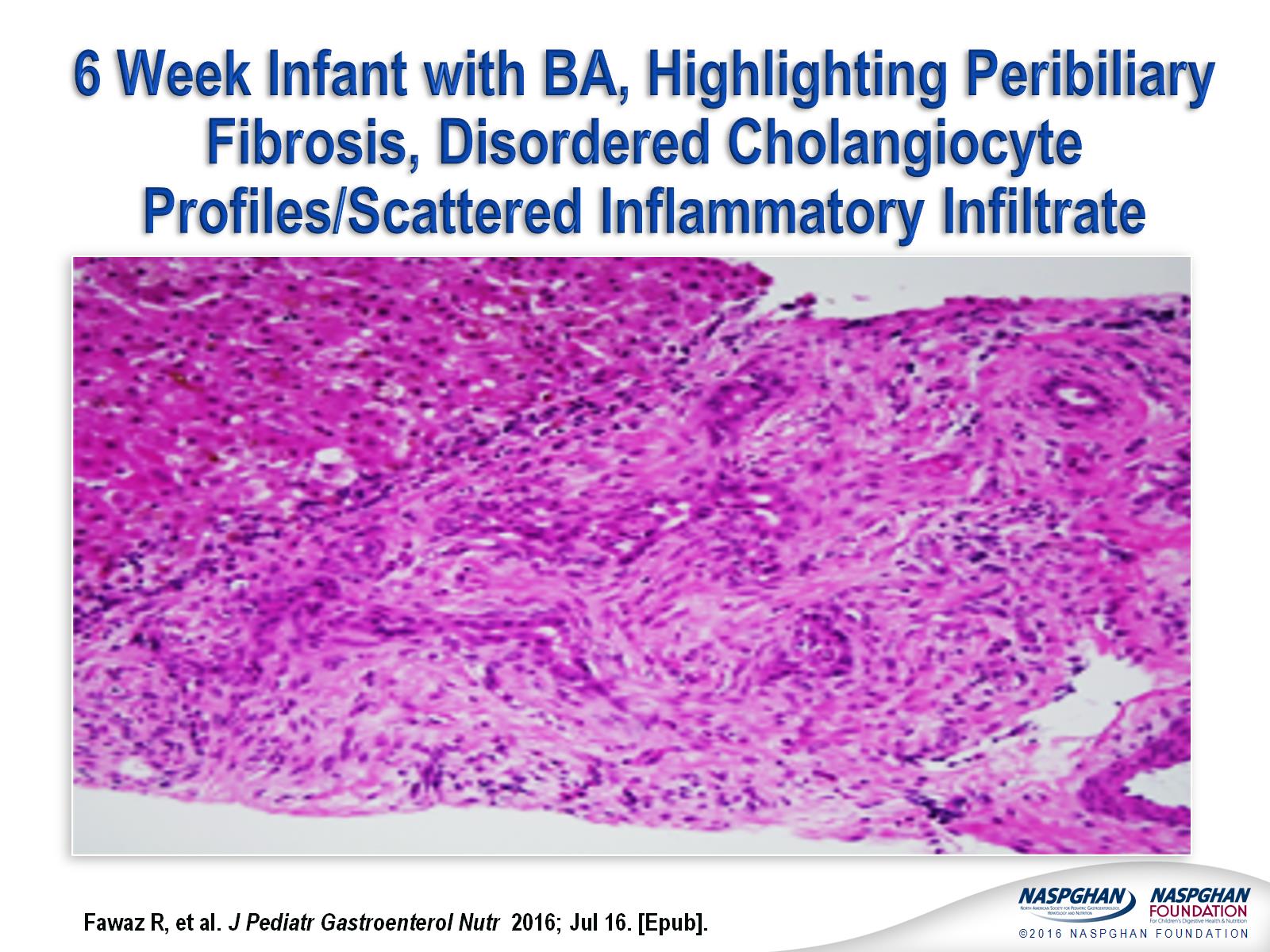 6 Week Infant with BA, Highlighting Peribiliary Fibrosis, Disordered Cholangiocyte Profiles/Scattered Inflammatory Infiltrate
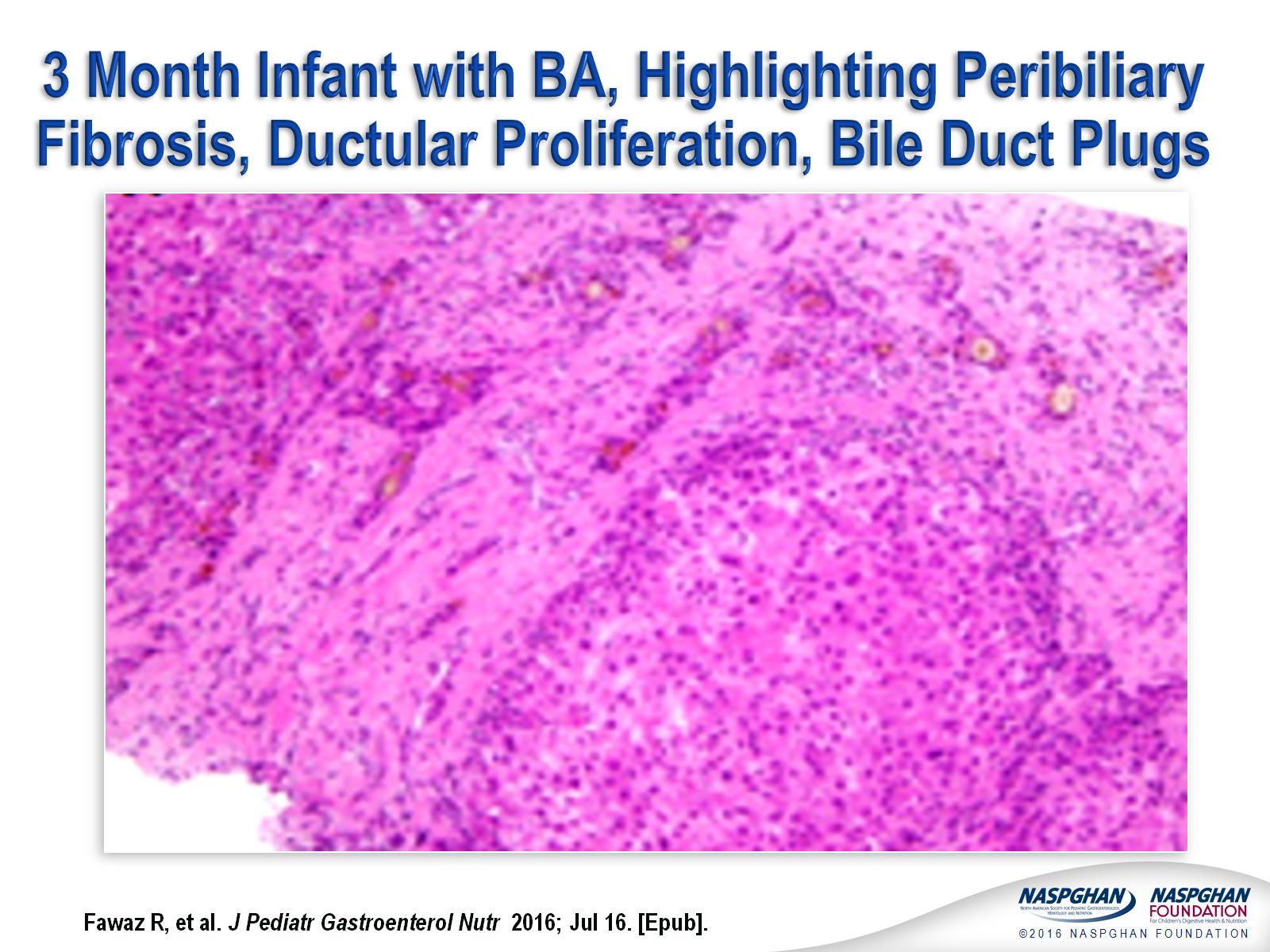 3 Month Infant with BA, Highlighting Peribiliary Fibrosis, Ductular Proliferation, Bile Duct Plugs
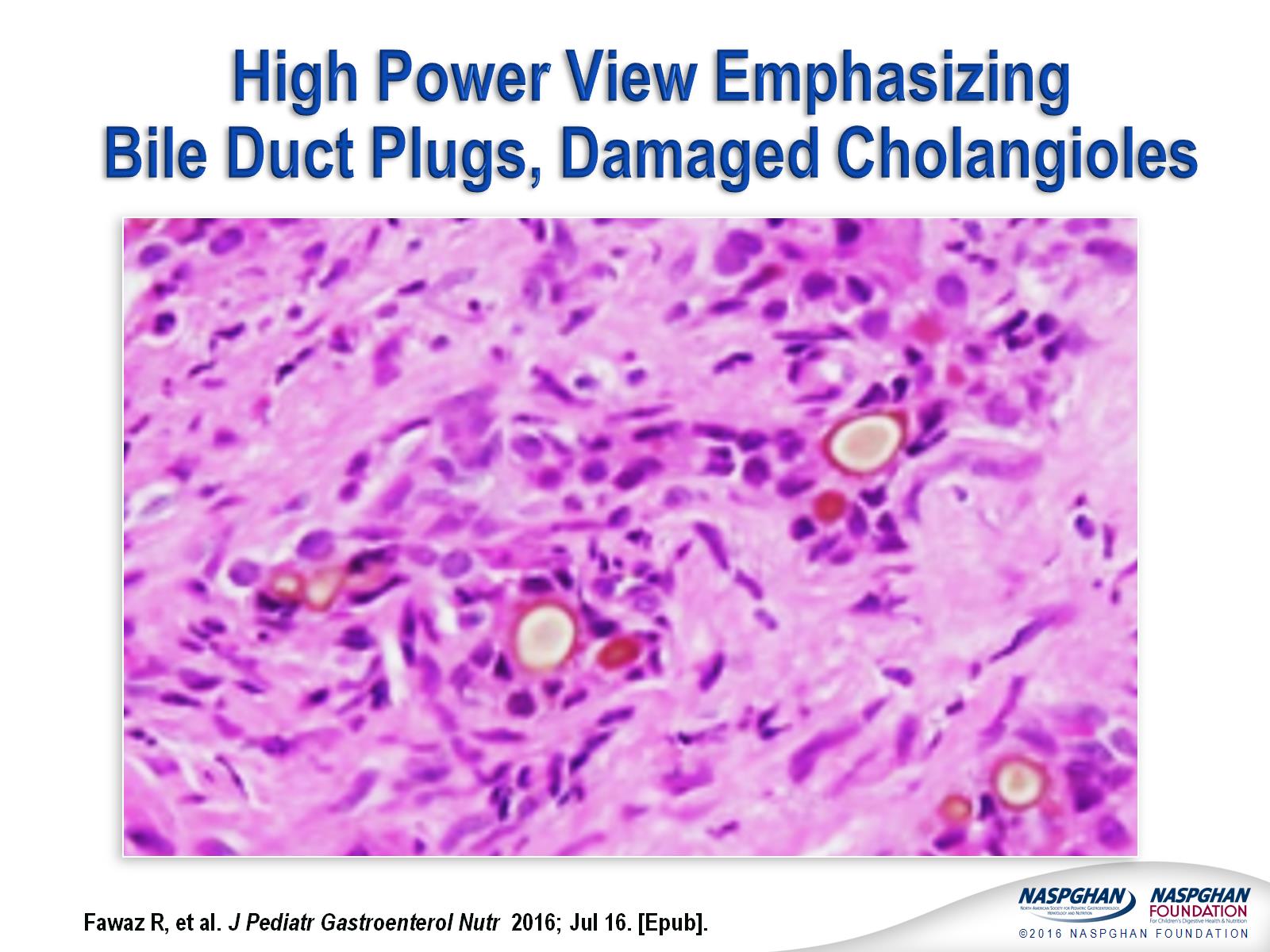 High Power View Emphasizing Bile Duct Plugs, Damaged Cholangioles
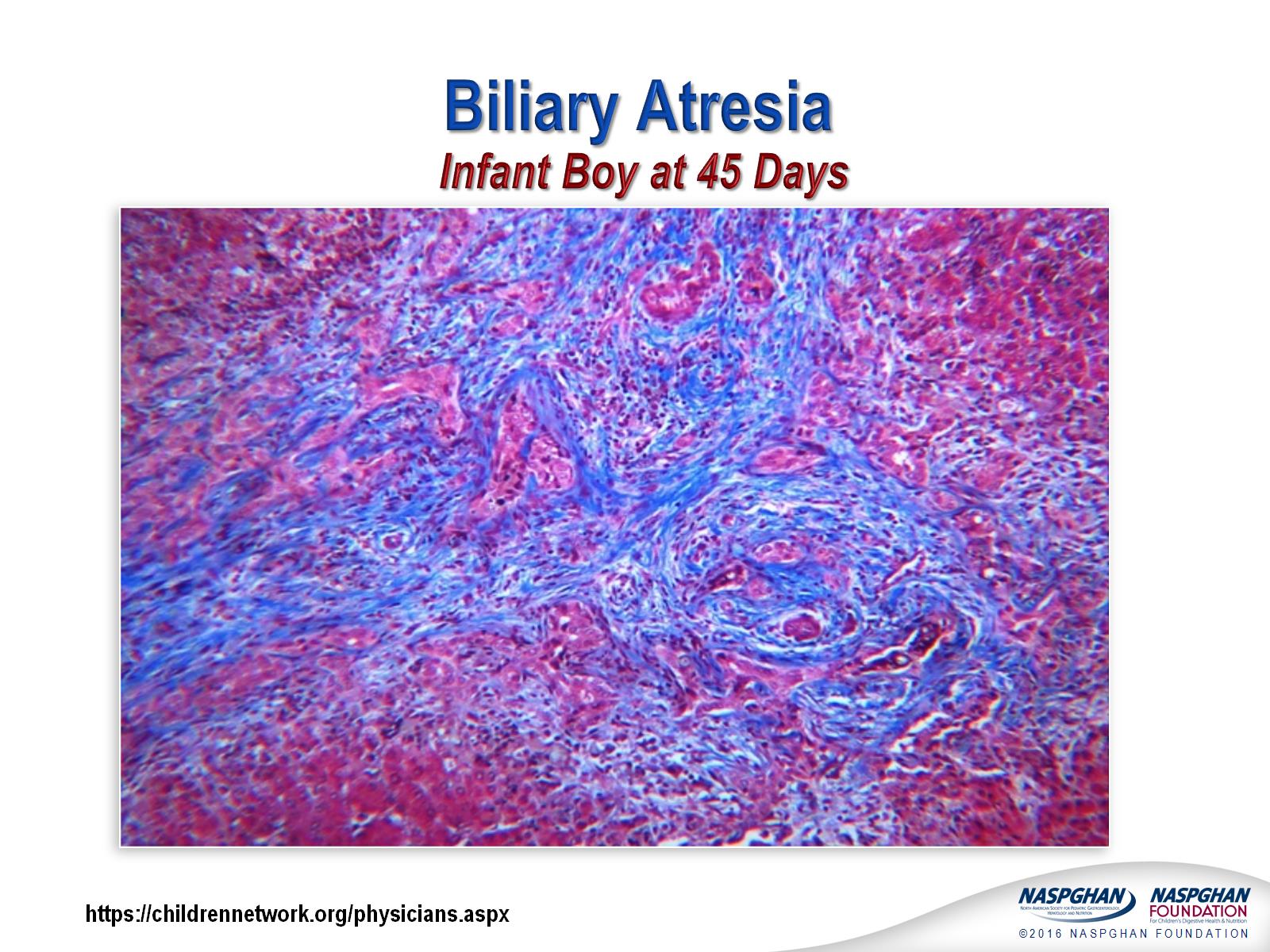 Biliary Atresia  Infant Boy at 45 Days
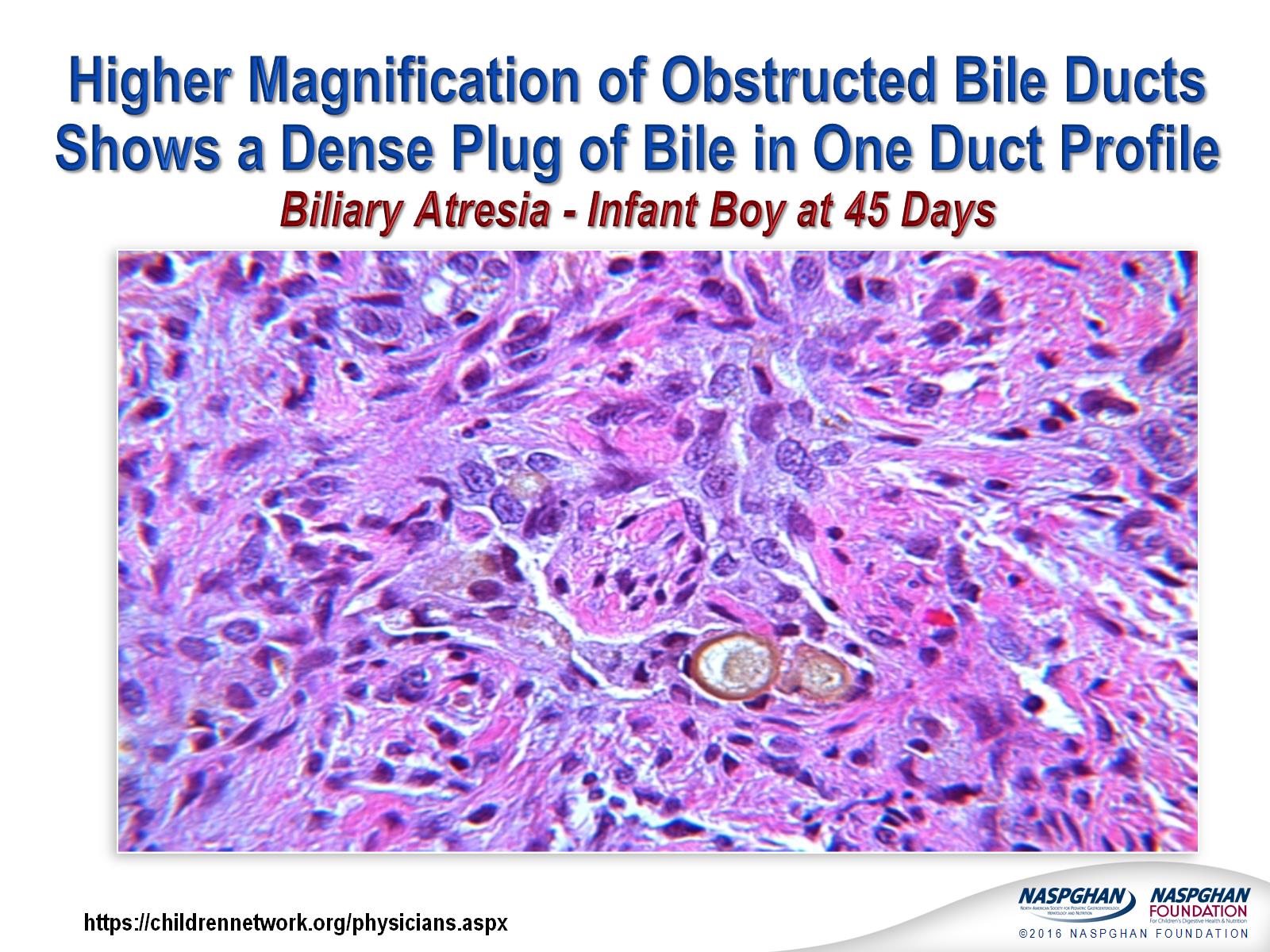 Higher Magnification of Obstructed Bile Ducts Shows a Dense Plug of Bile in One Duct ProfileBiliary Atresia - Infant Boy at 45 Days
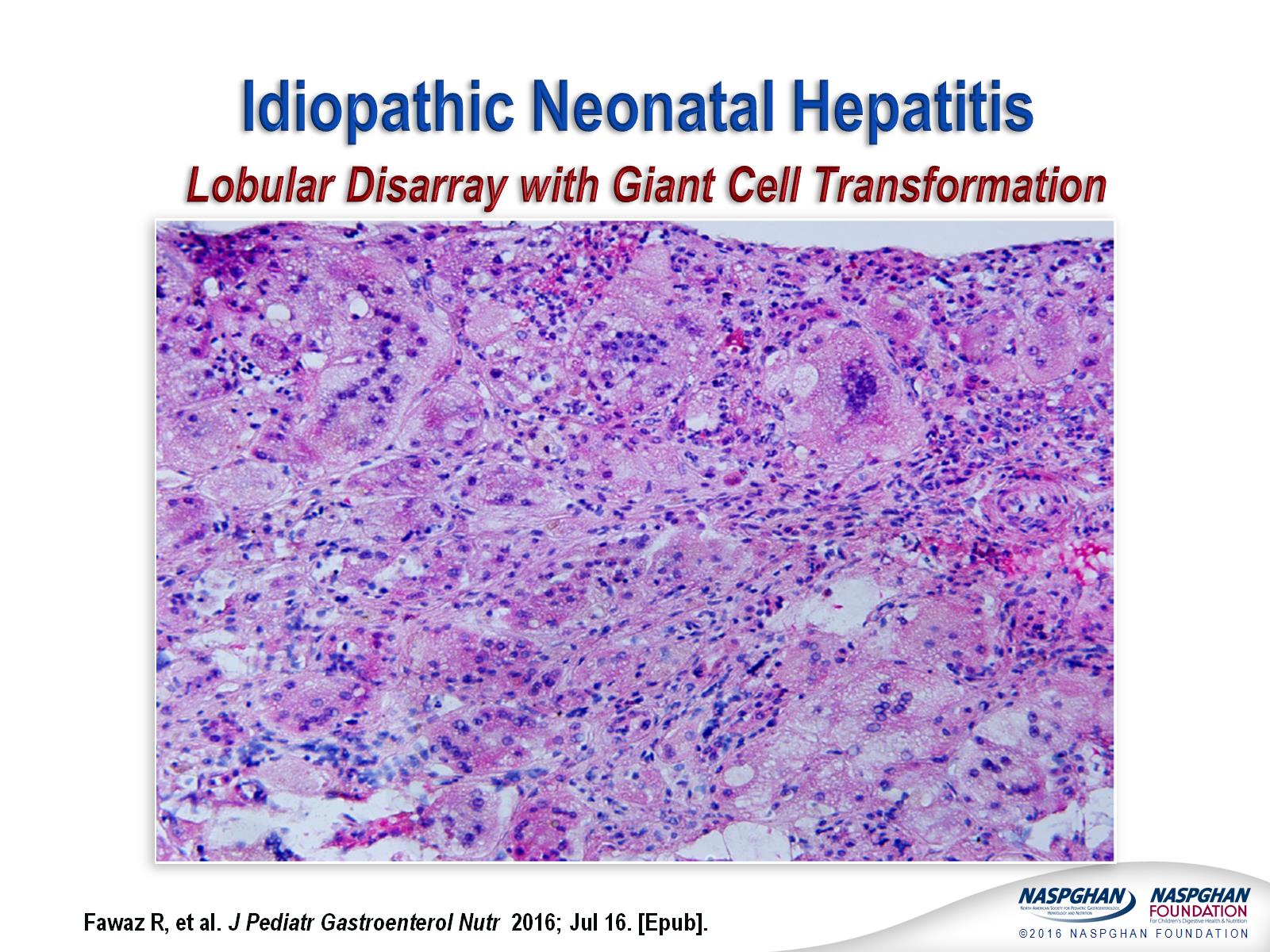 Idiopathic Neonatal Hepatitis
 Lobular Disarray with Giant Cell Transformation
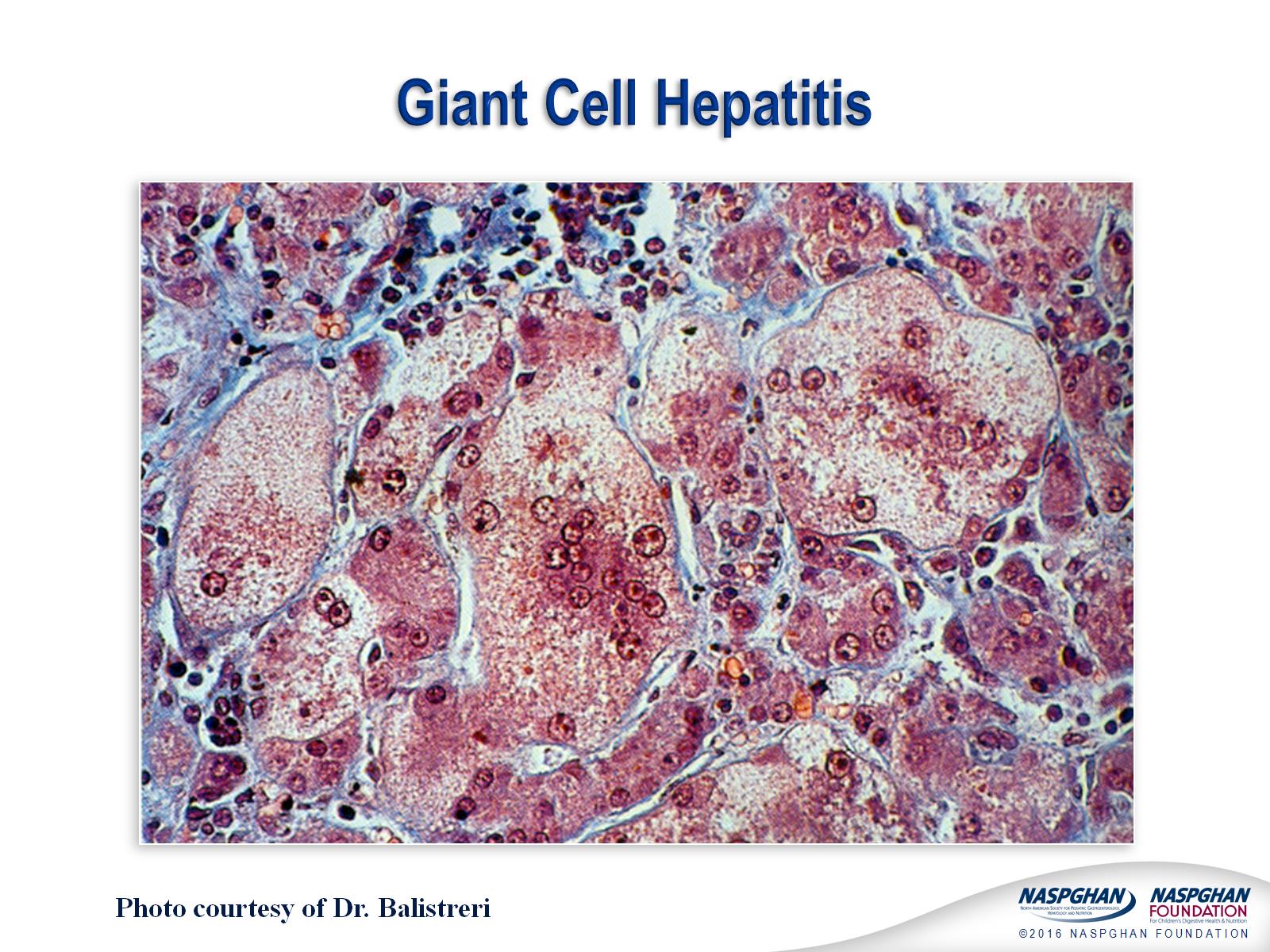 Giant Cell Hepatitis
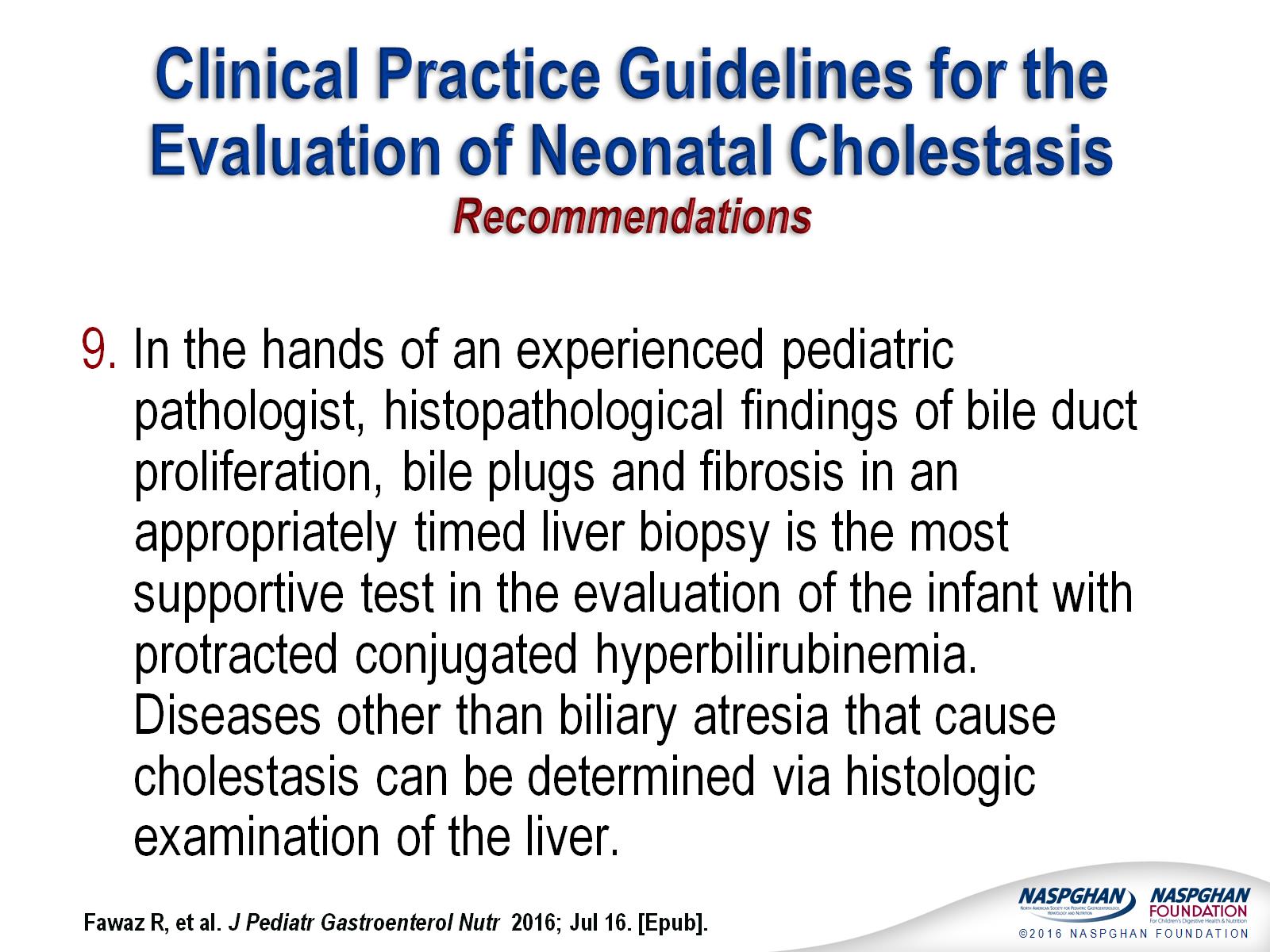 Clinical Practice Guidelines for the Evaluation of Neonatal CholestasisRecommendations
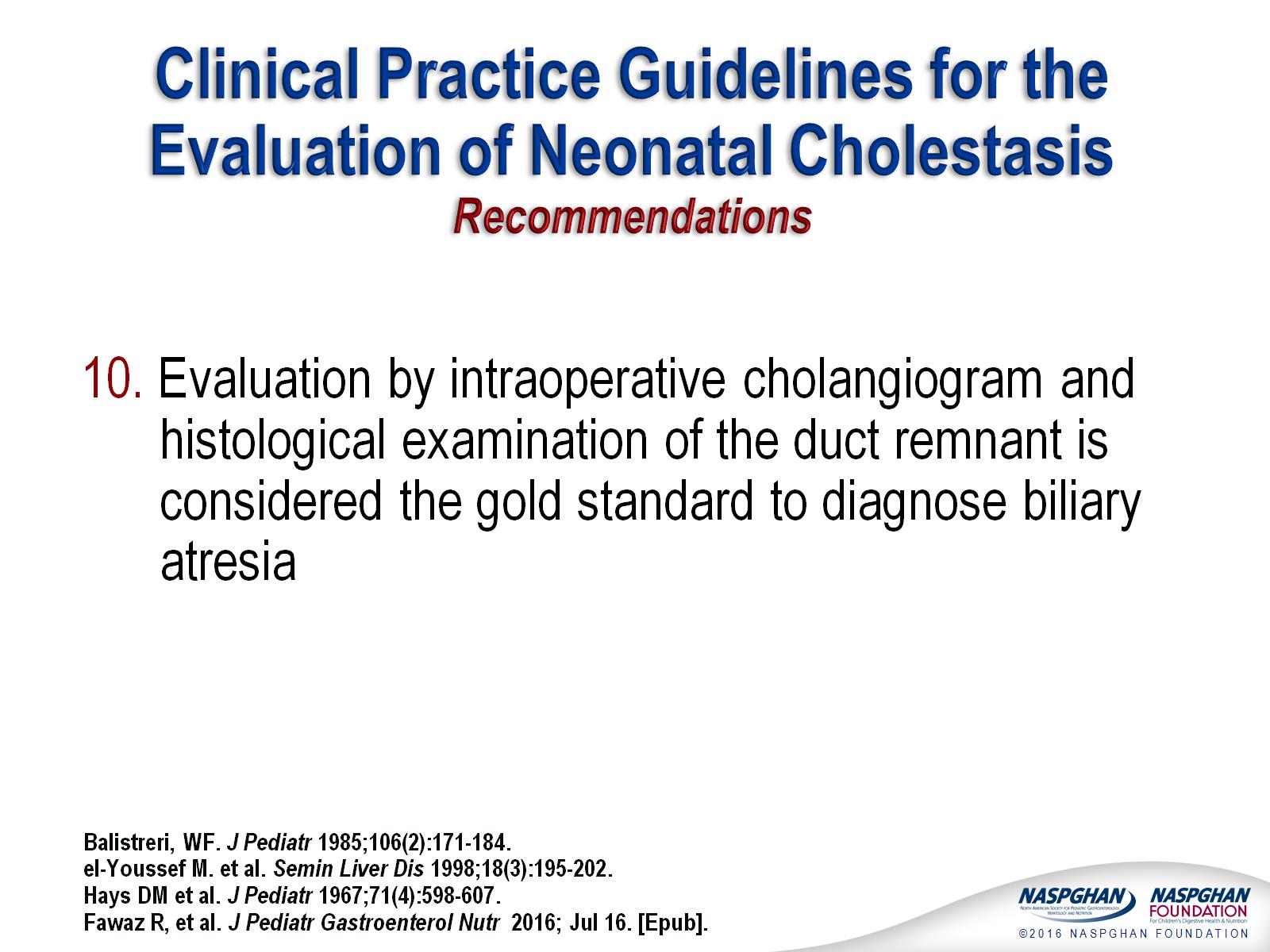 Clinical Practice Guidelines for the Evaluation of Neonatal CholestasisRecommendations
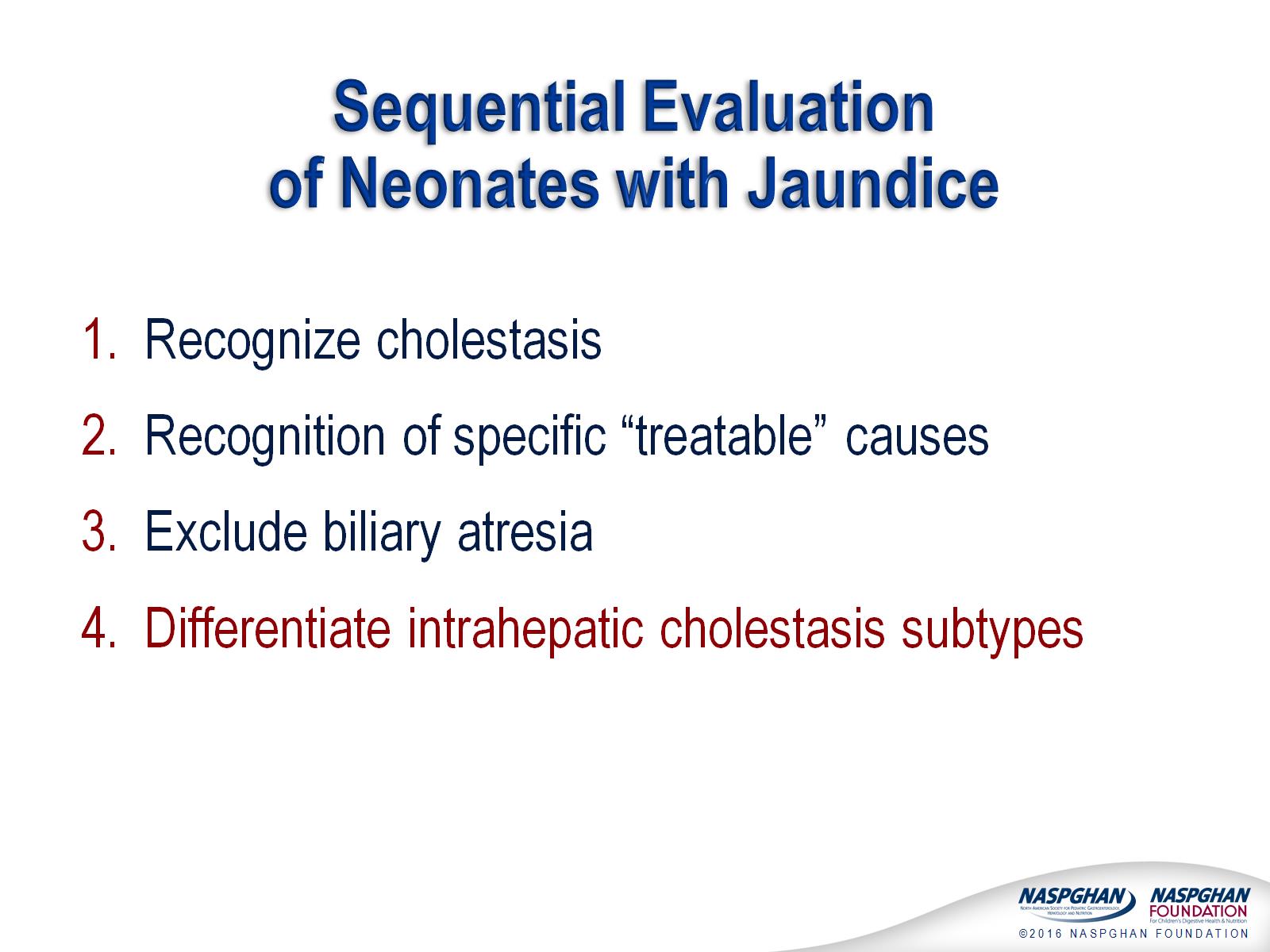 Sequential Evaluation of Neonates with Jaundice
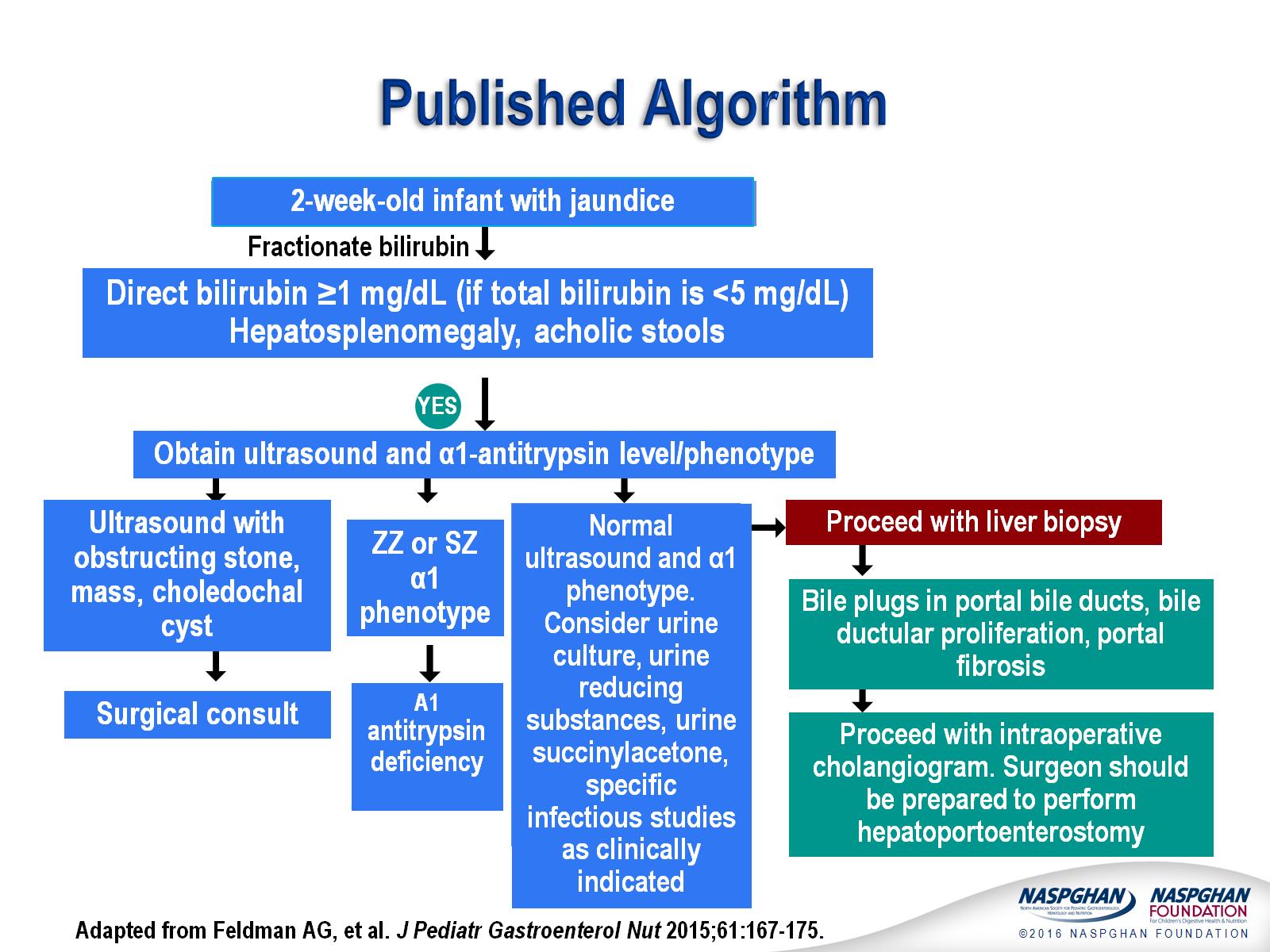 Published Algorithm
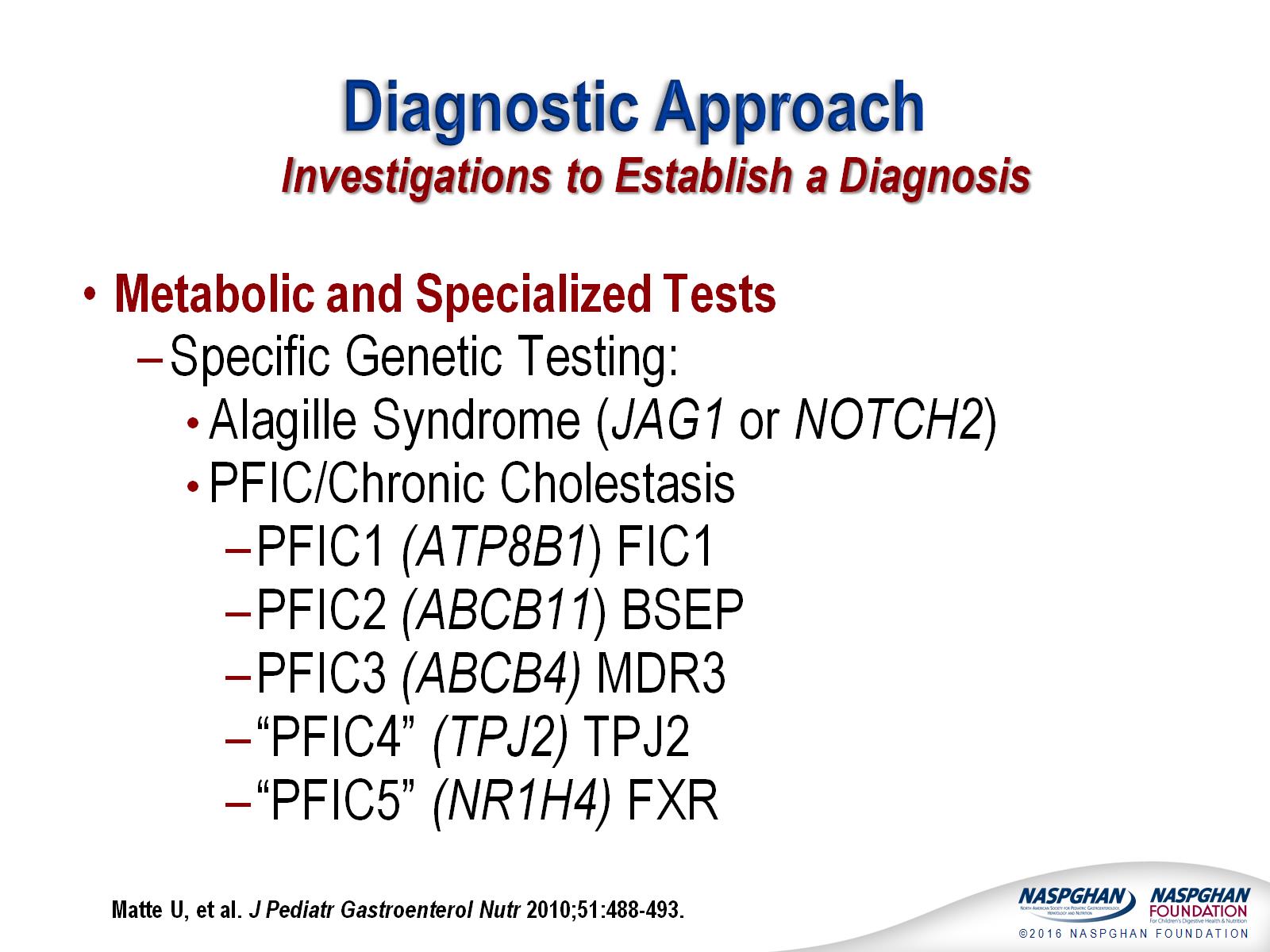 Diagnostic Approach
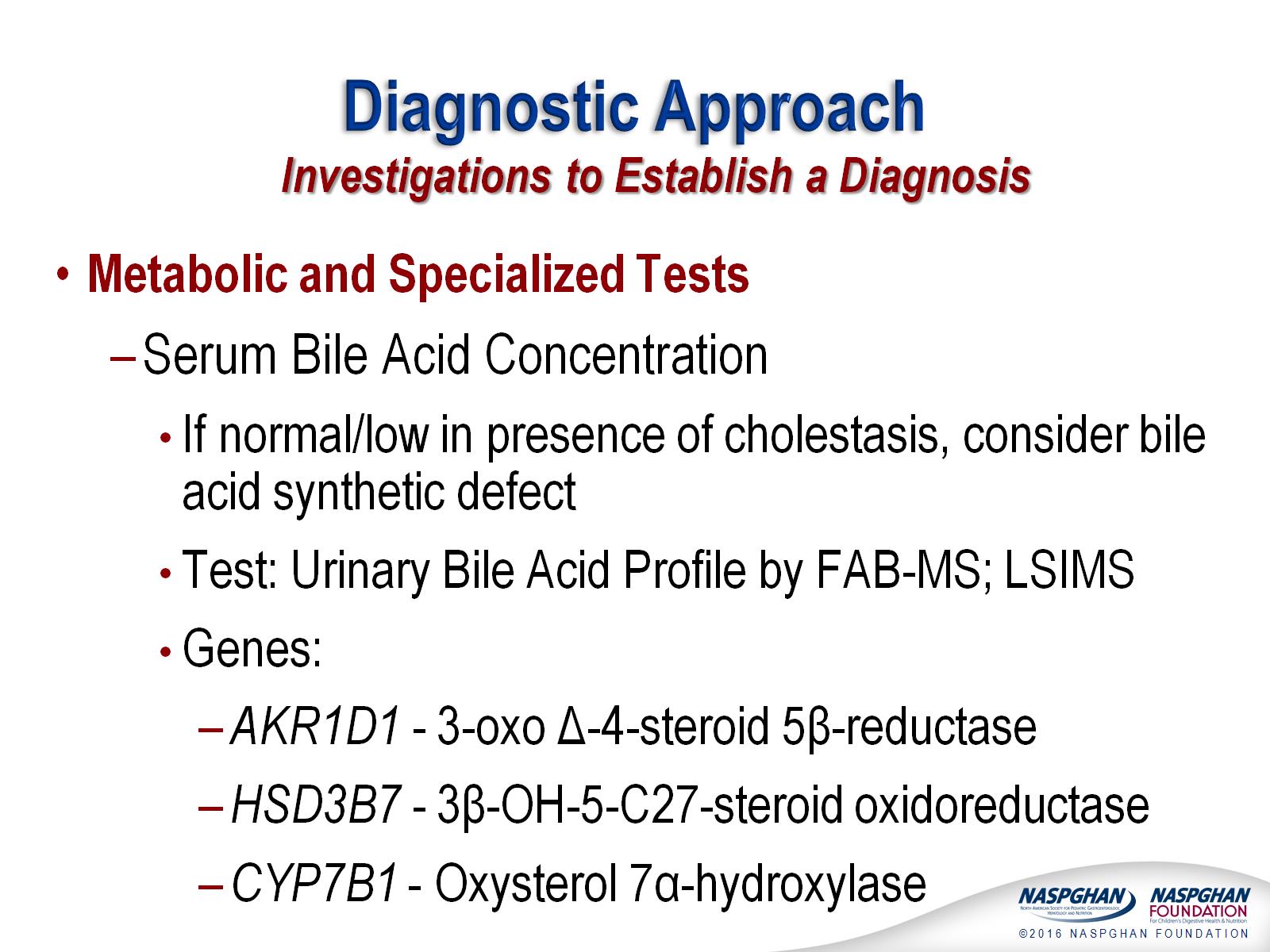 Diagnostic Approach
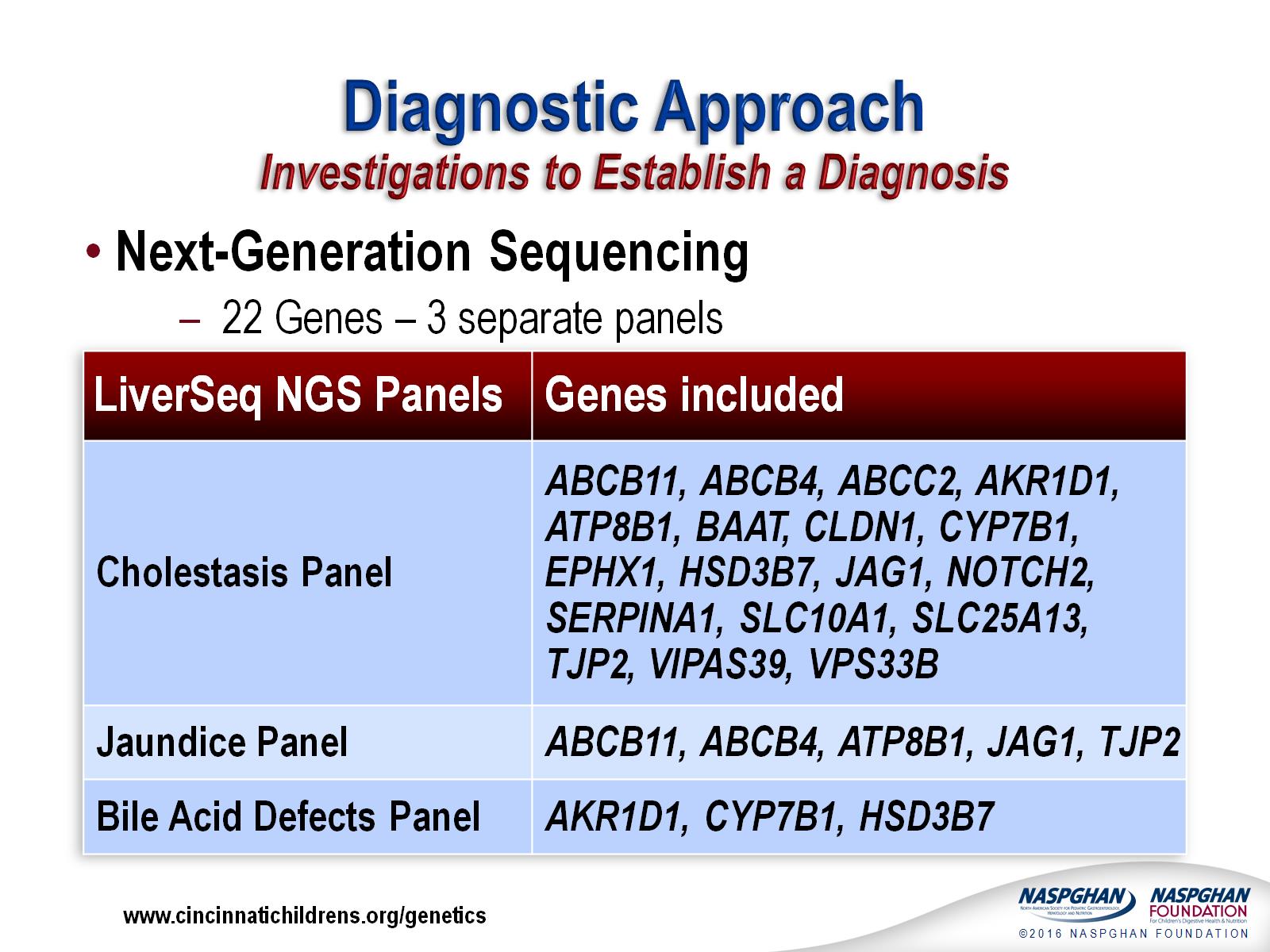 Diagnostic ApproachInvestigations to Establish a Diagnosis
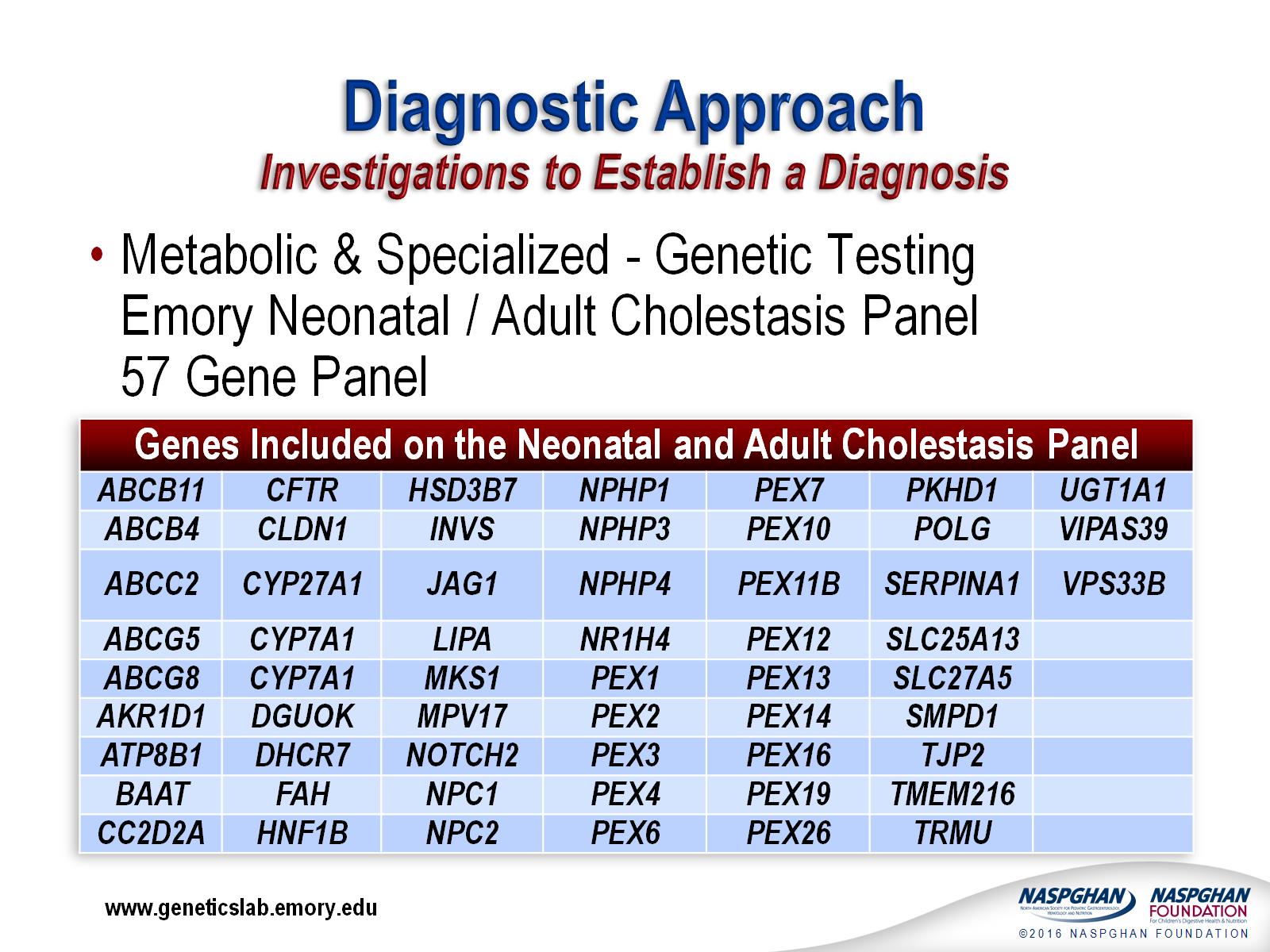 Diagnostic ApproachInvestigations to Establish a Diagnosis
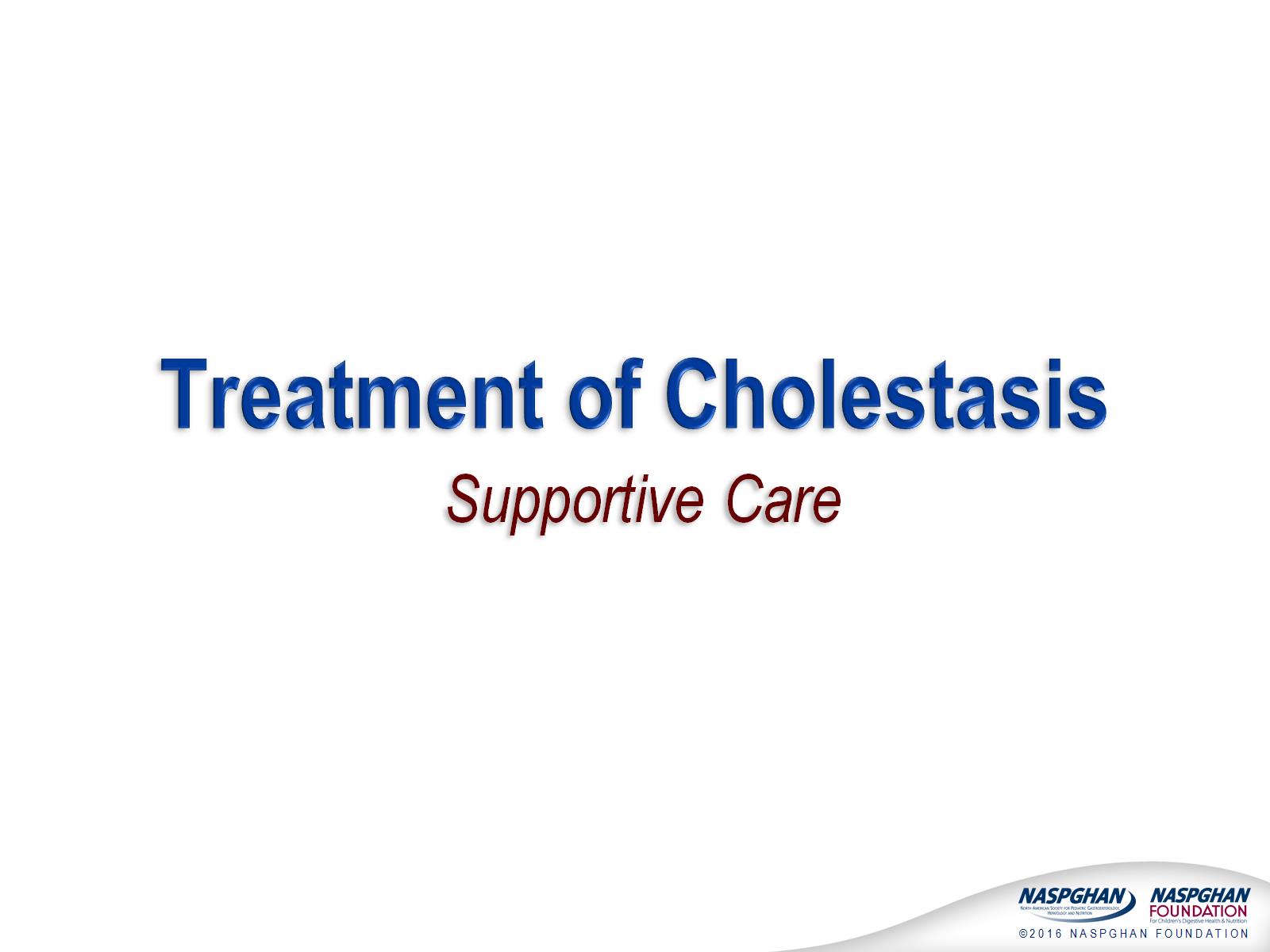 Treatment of Cholestasis
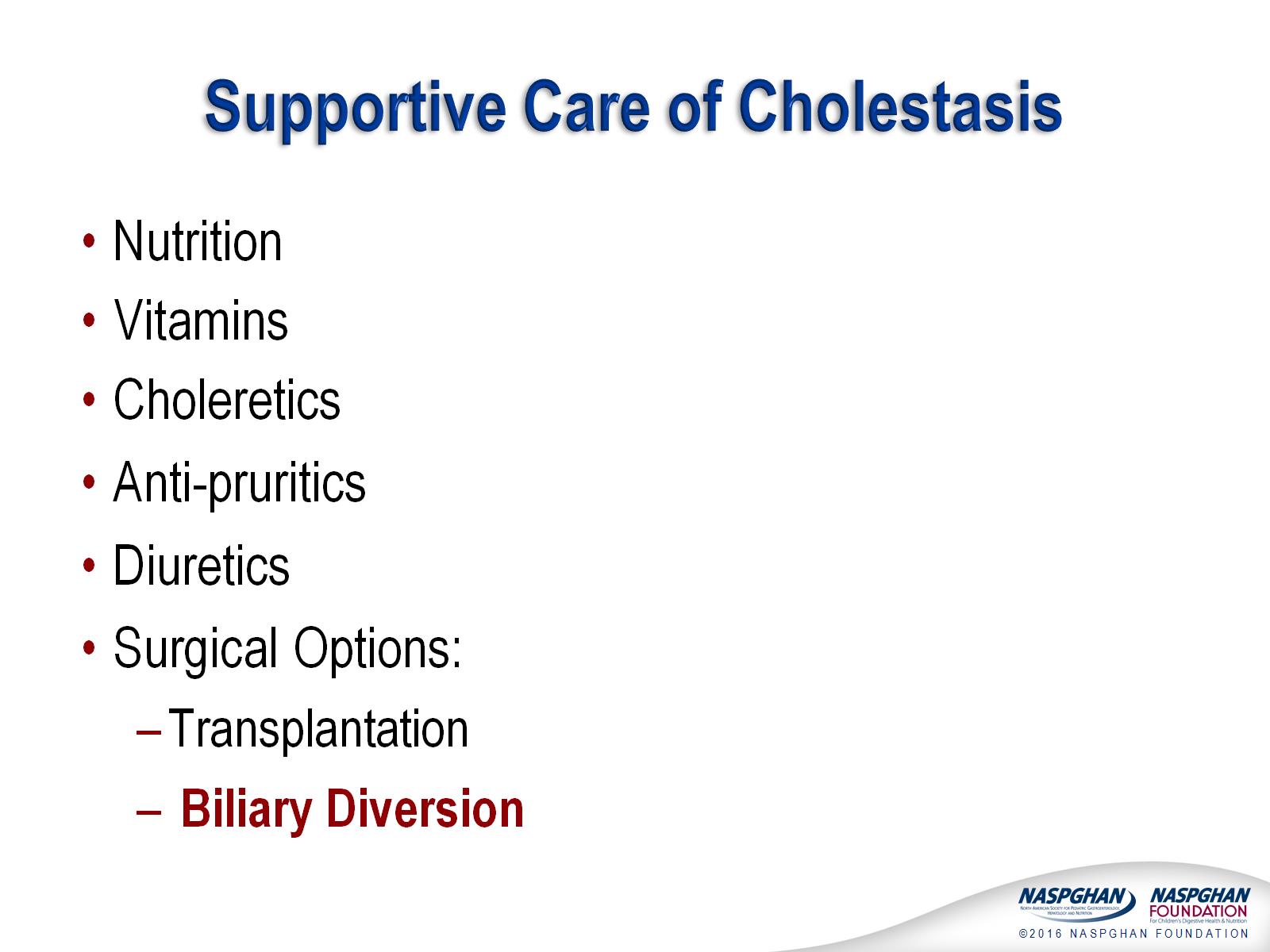 Supportive Care of Cholestasis
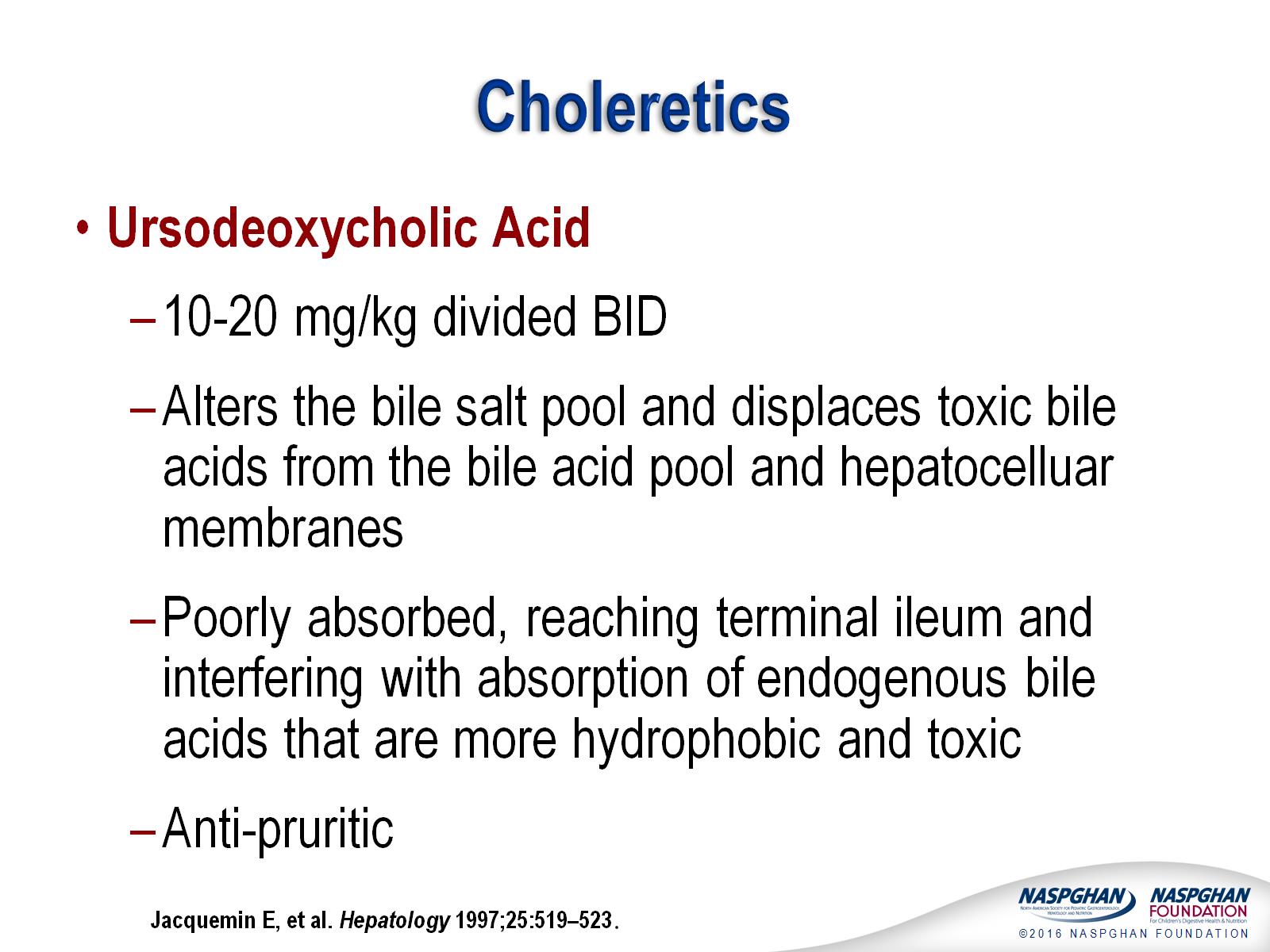 Choleretics
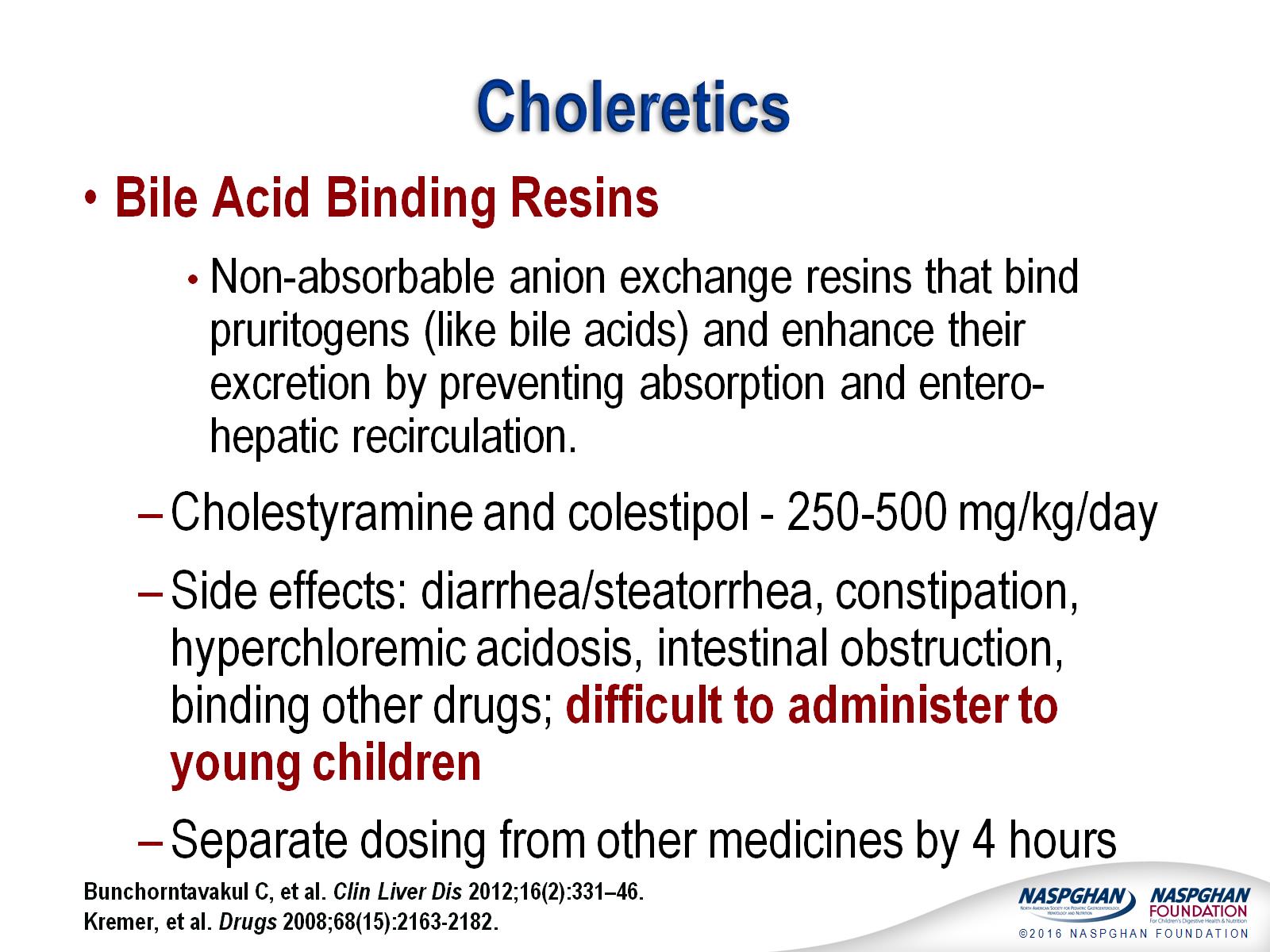 Choleretics
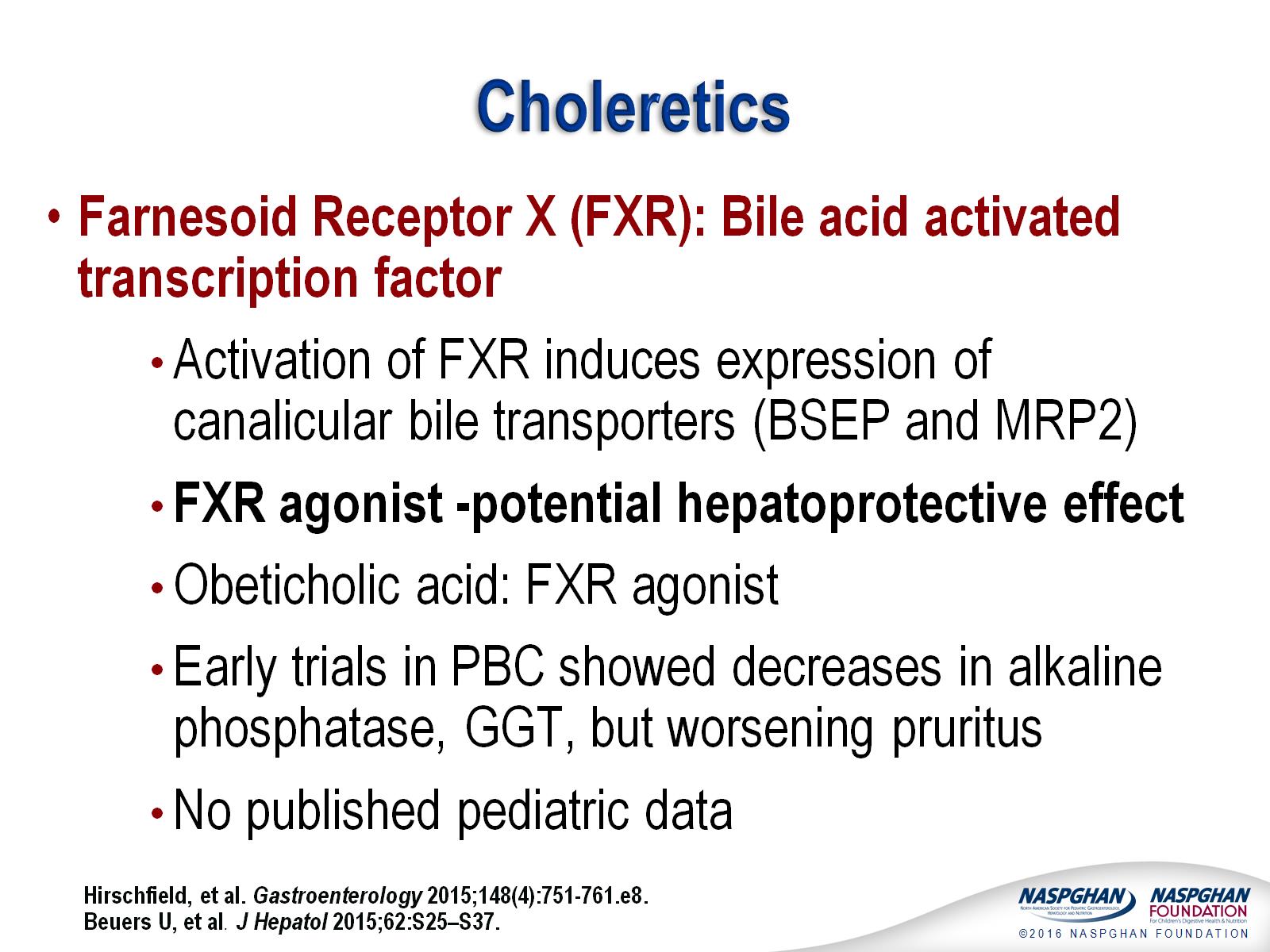 Choleretics
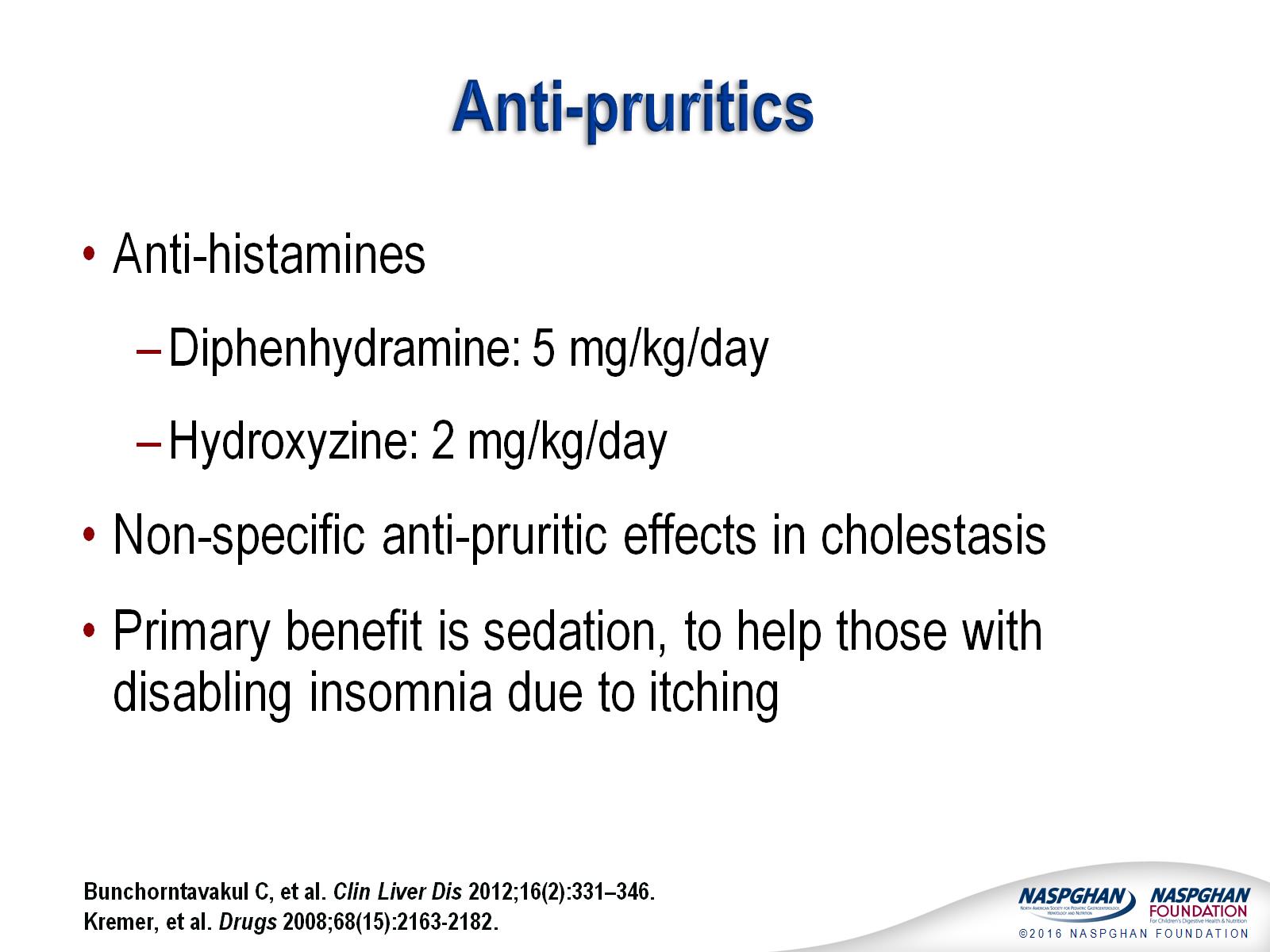 Anti-pruritics
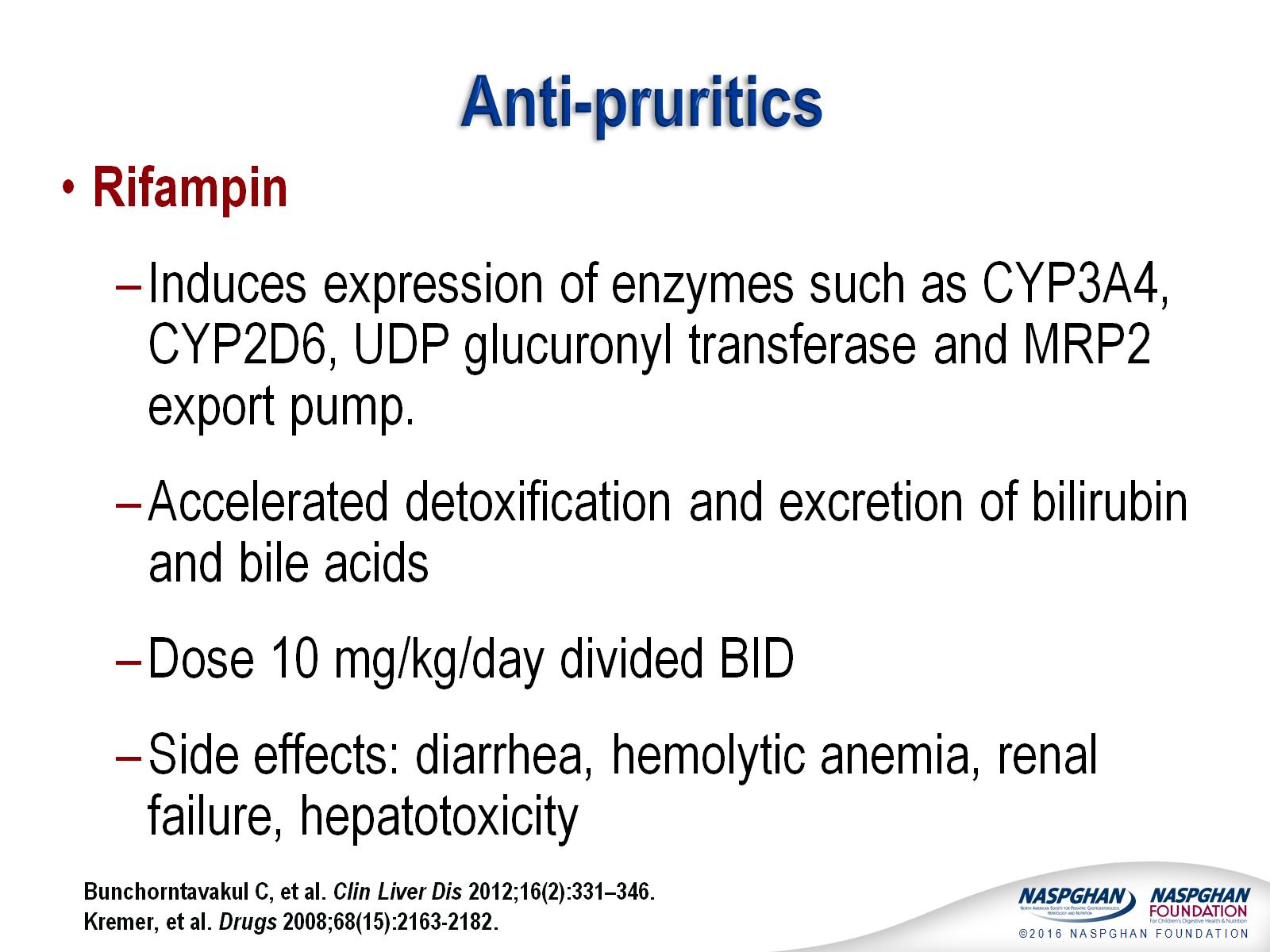 Anti-pruritics
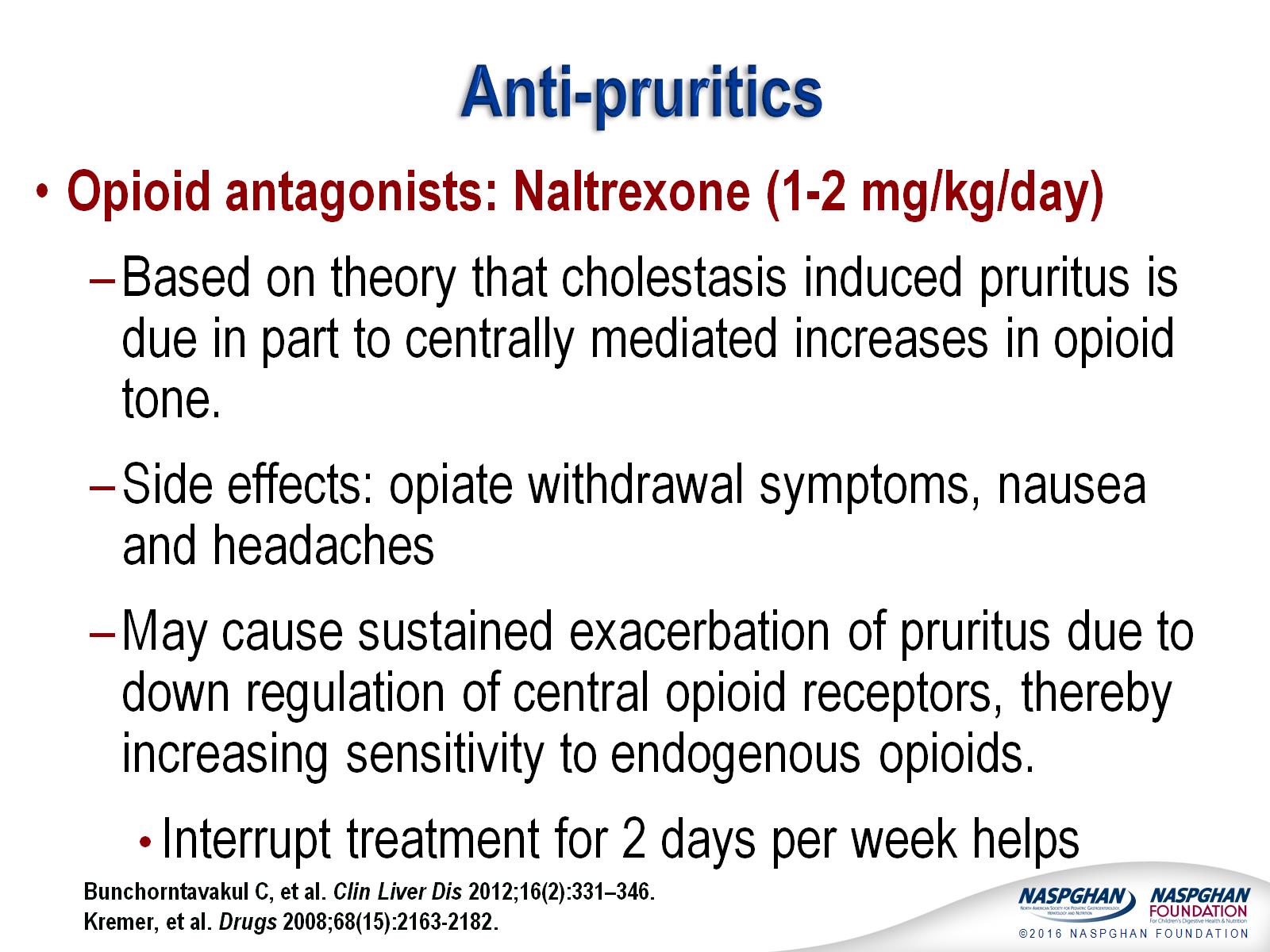 Anti-pruritics
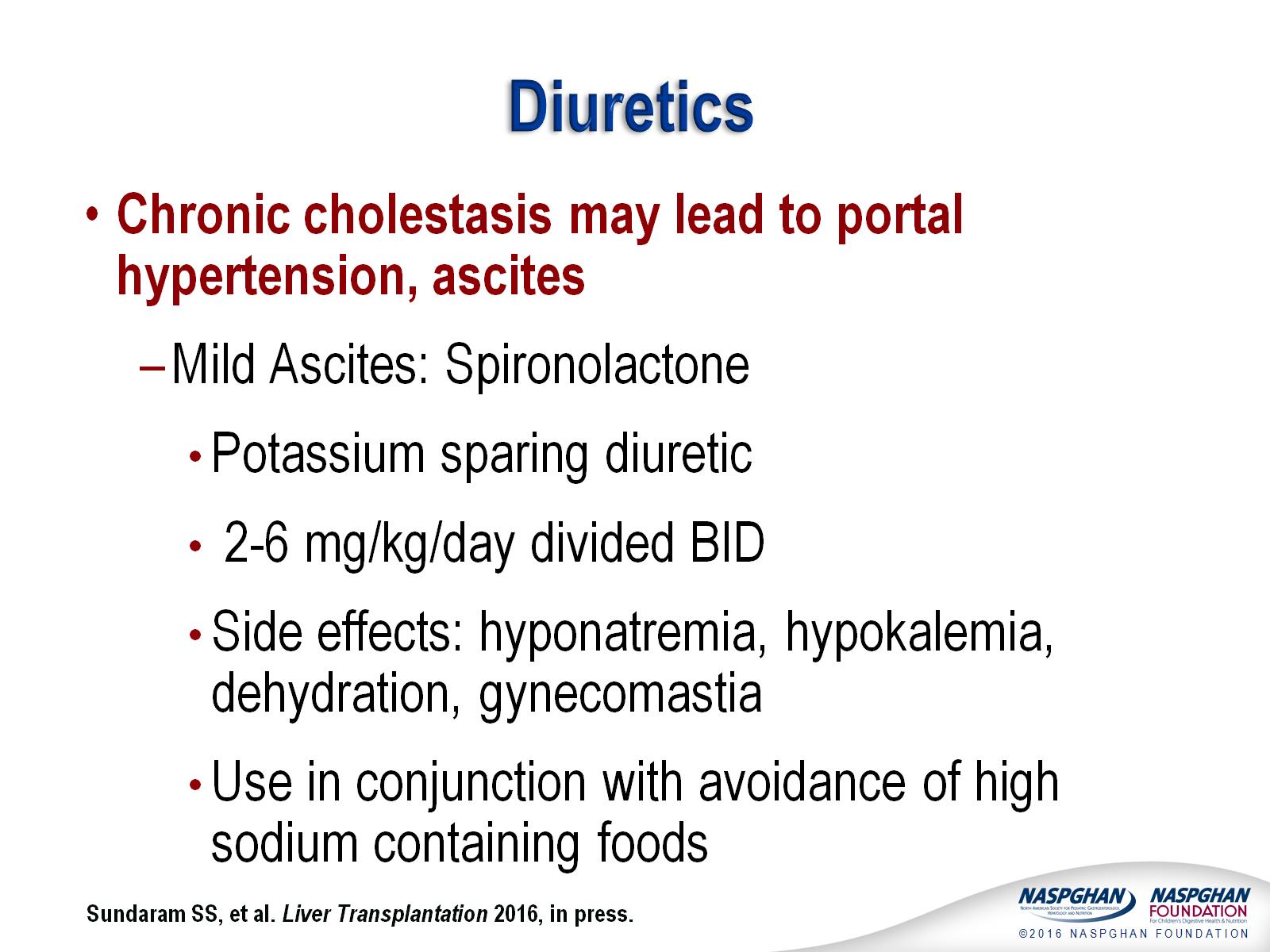 Diuretics
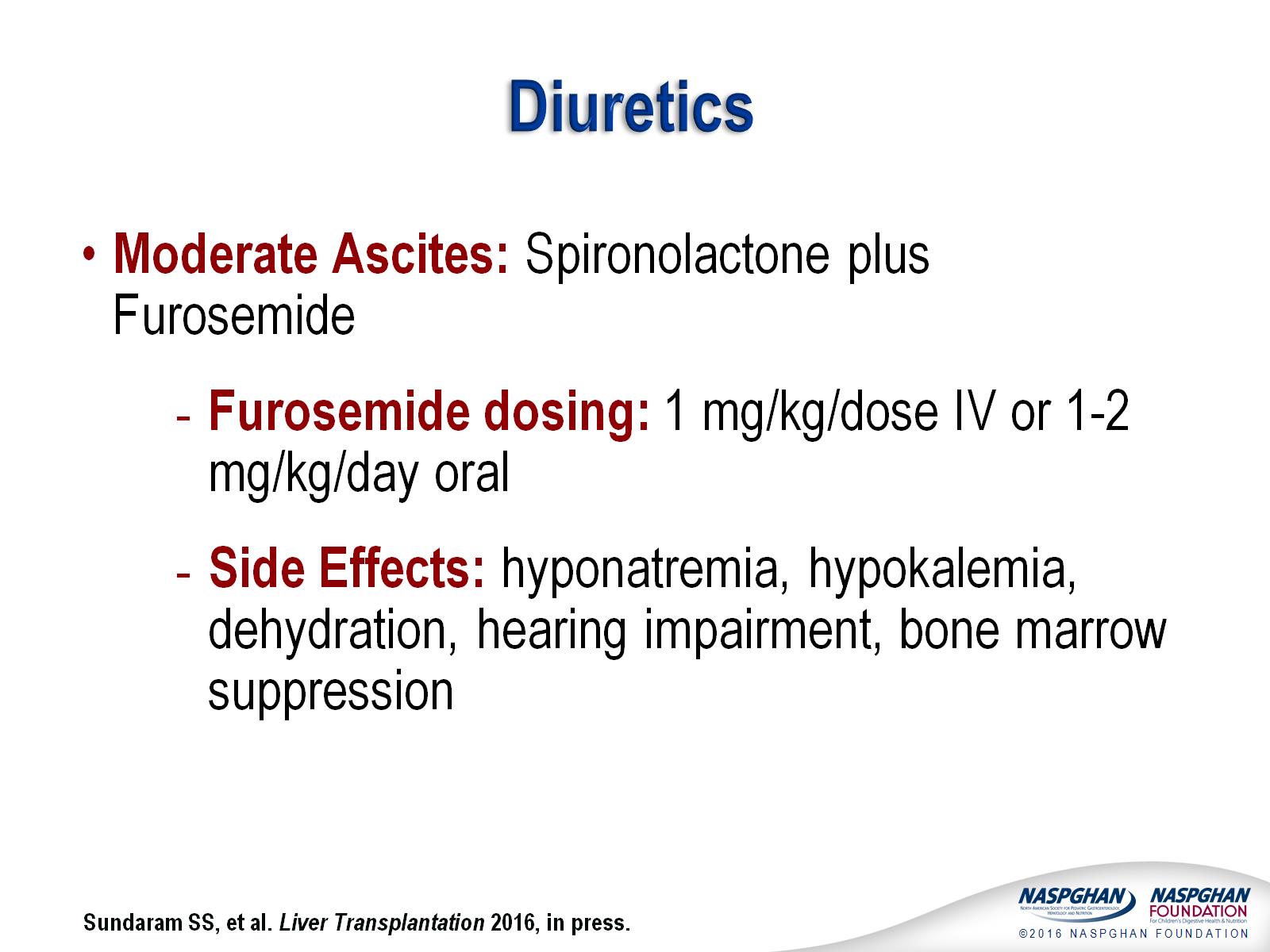 Diuretics
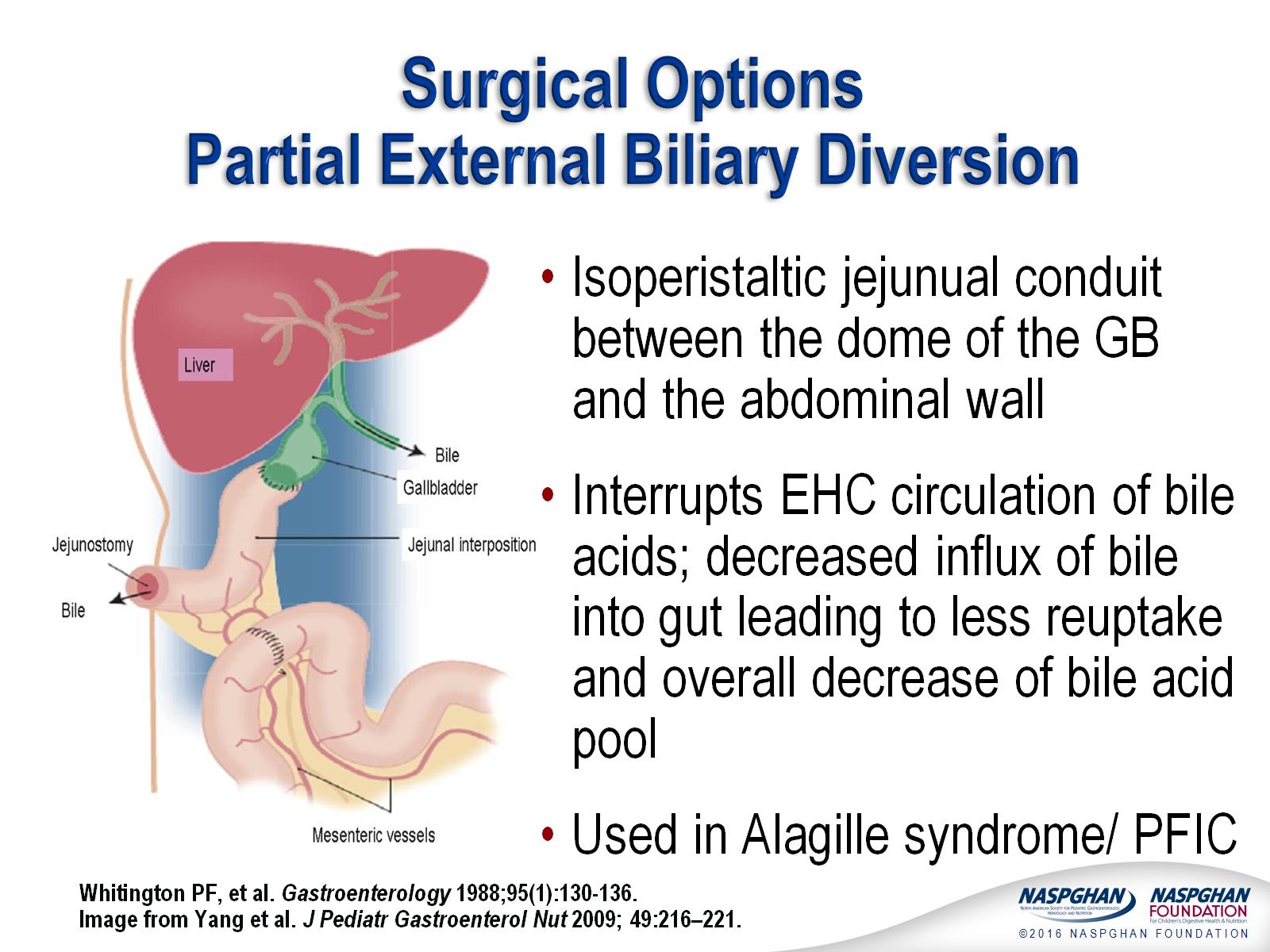 Surgical OptionsPartial External Biliary Diversion
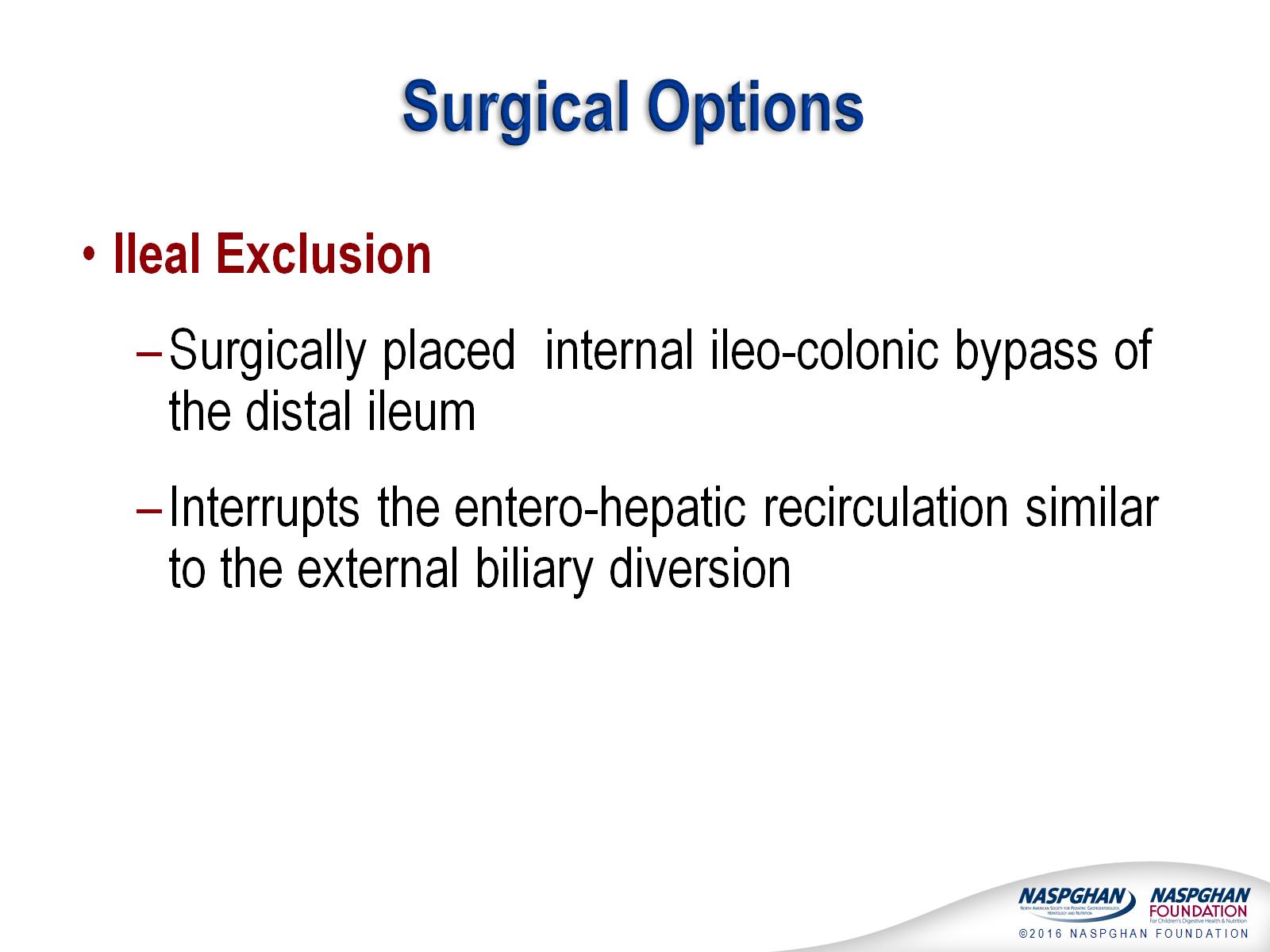 Surgical Options
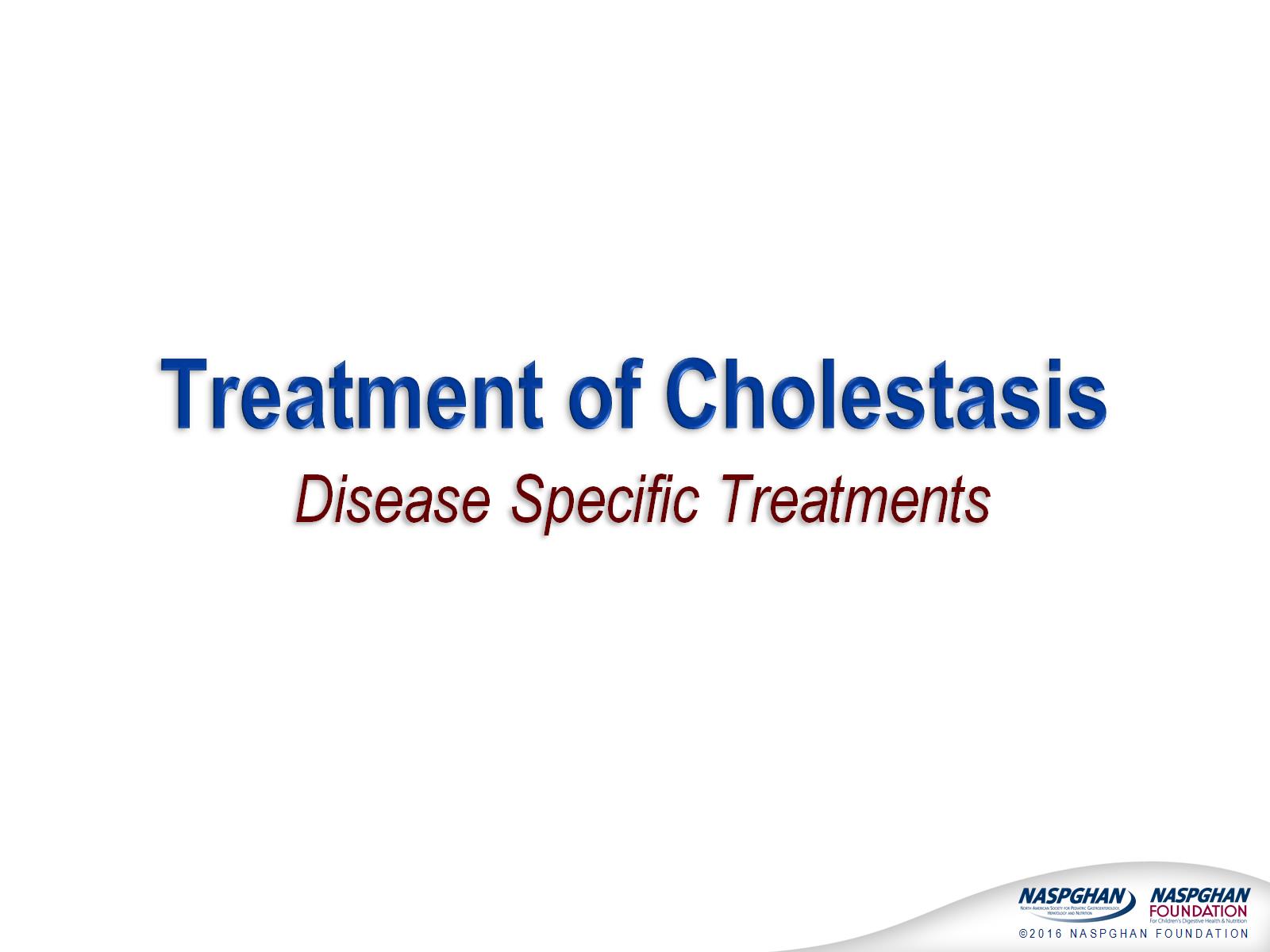 Treatment of Cholestasis
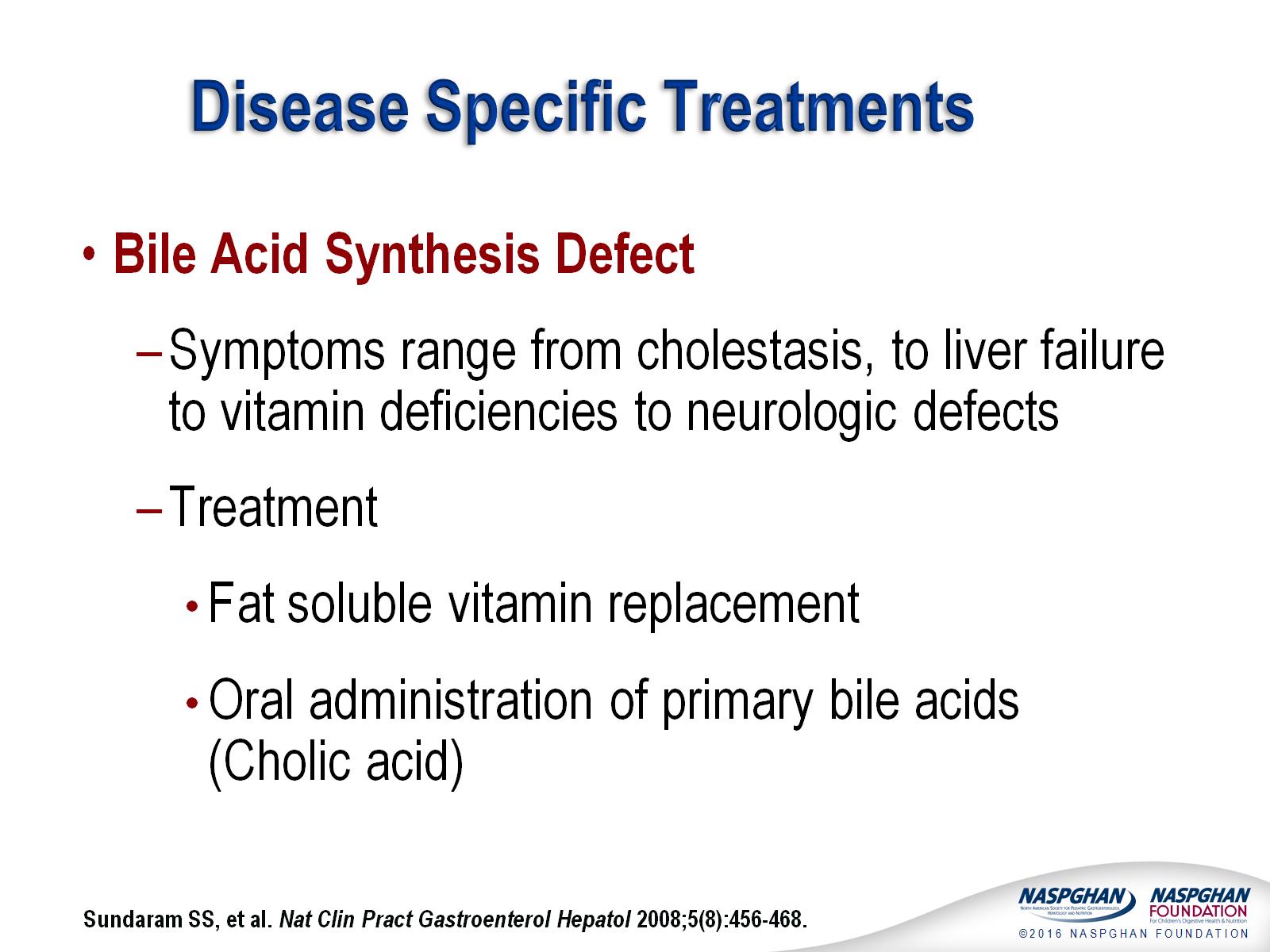 Disease Specific Treatments
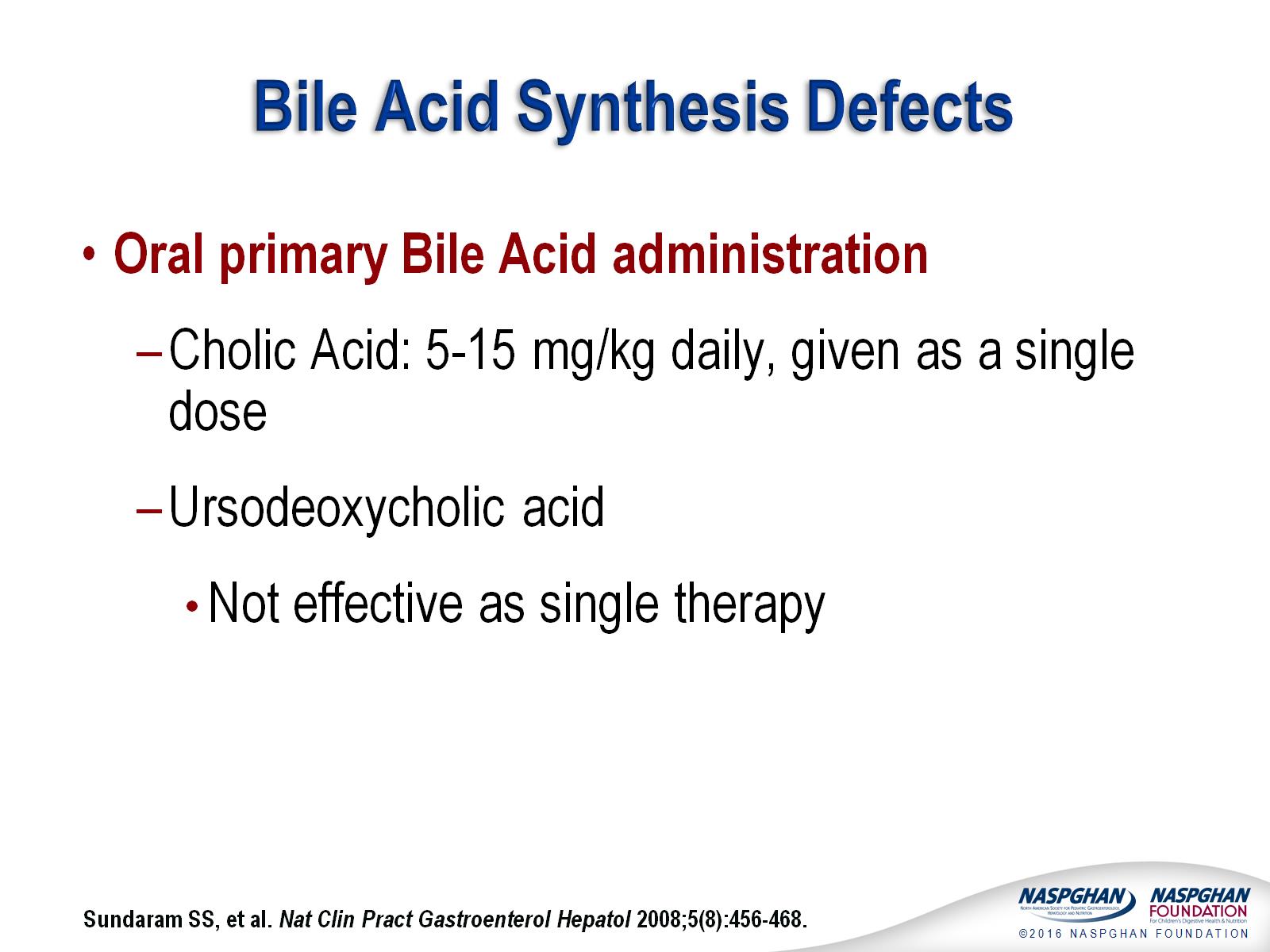 Bile Acid Synthesis Defects
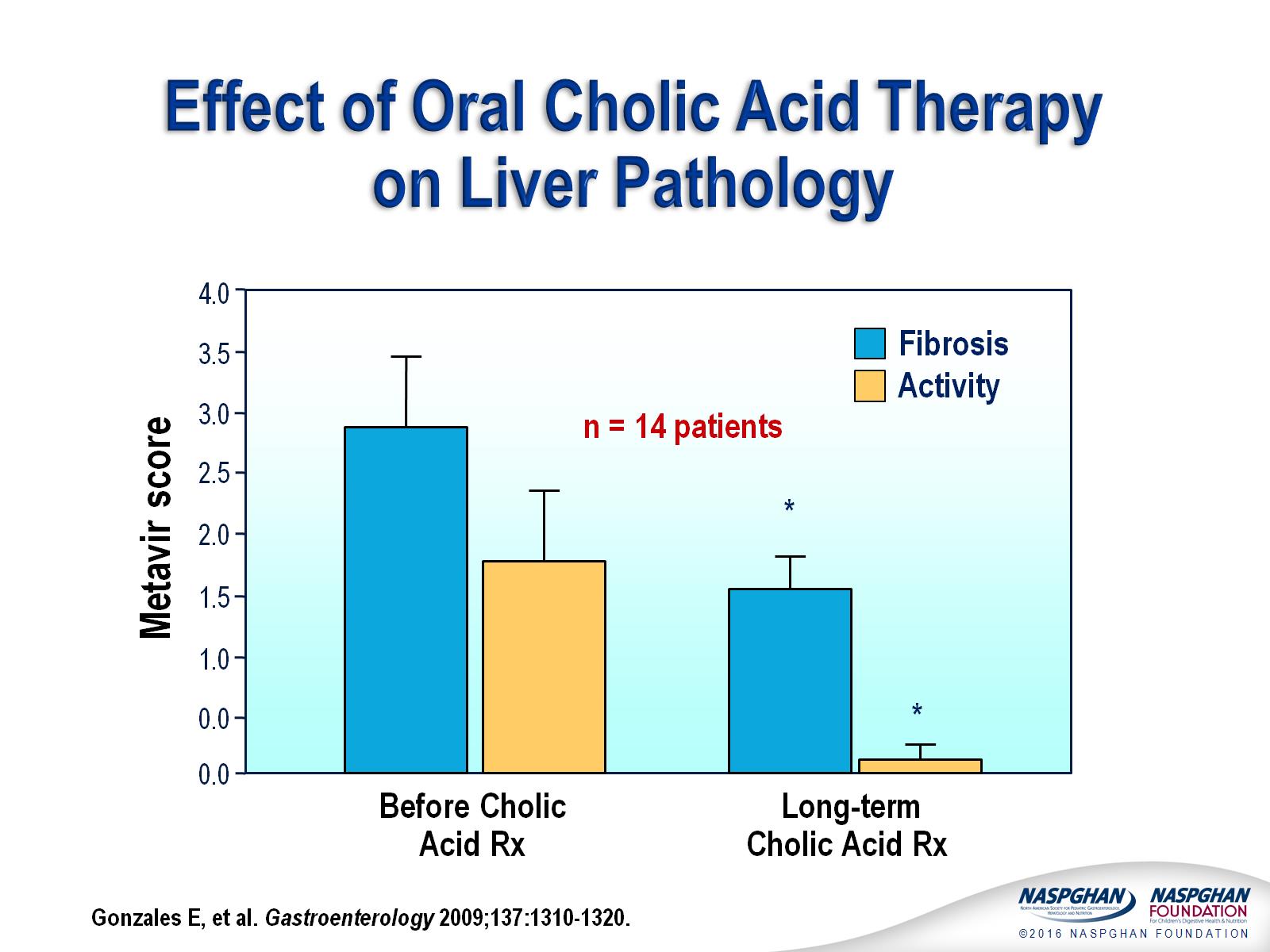 Effect of Oral Cholic Acid Therapy  on Liver Pathology
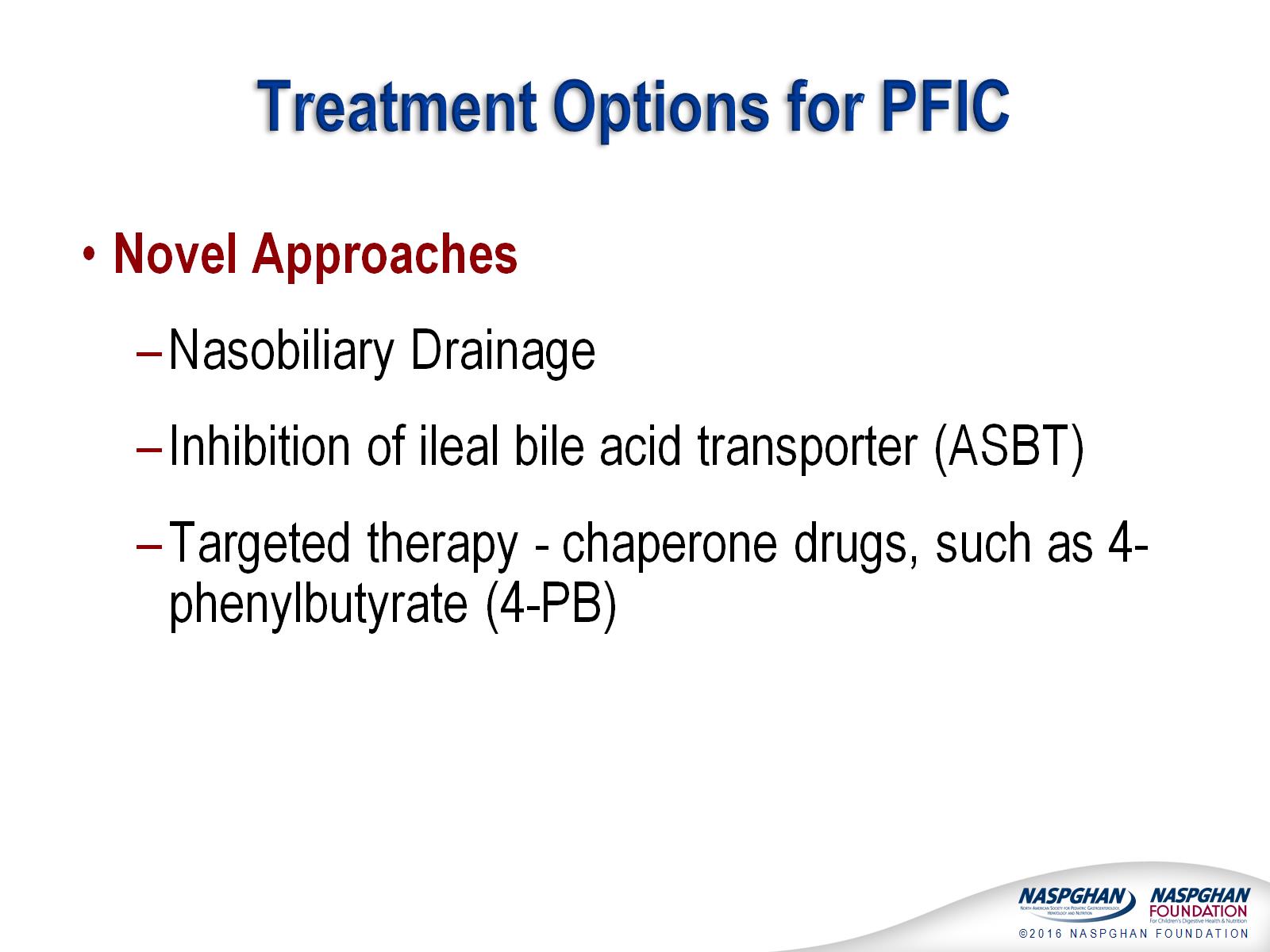 Treatment Options for PFIC
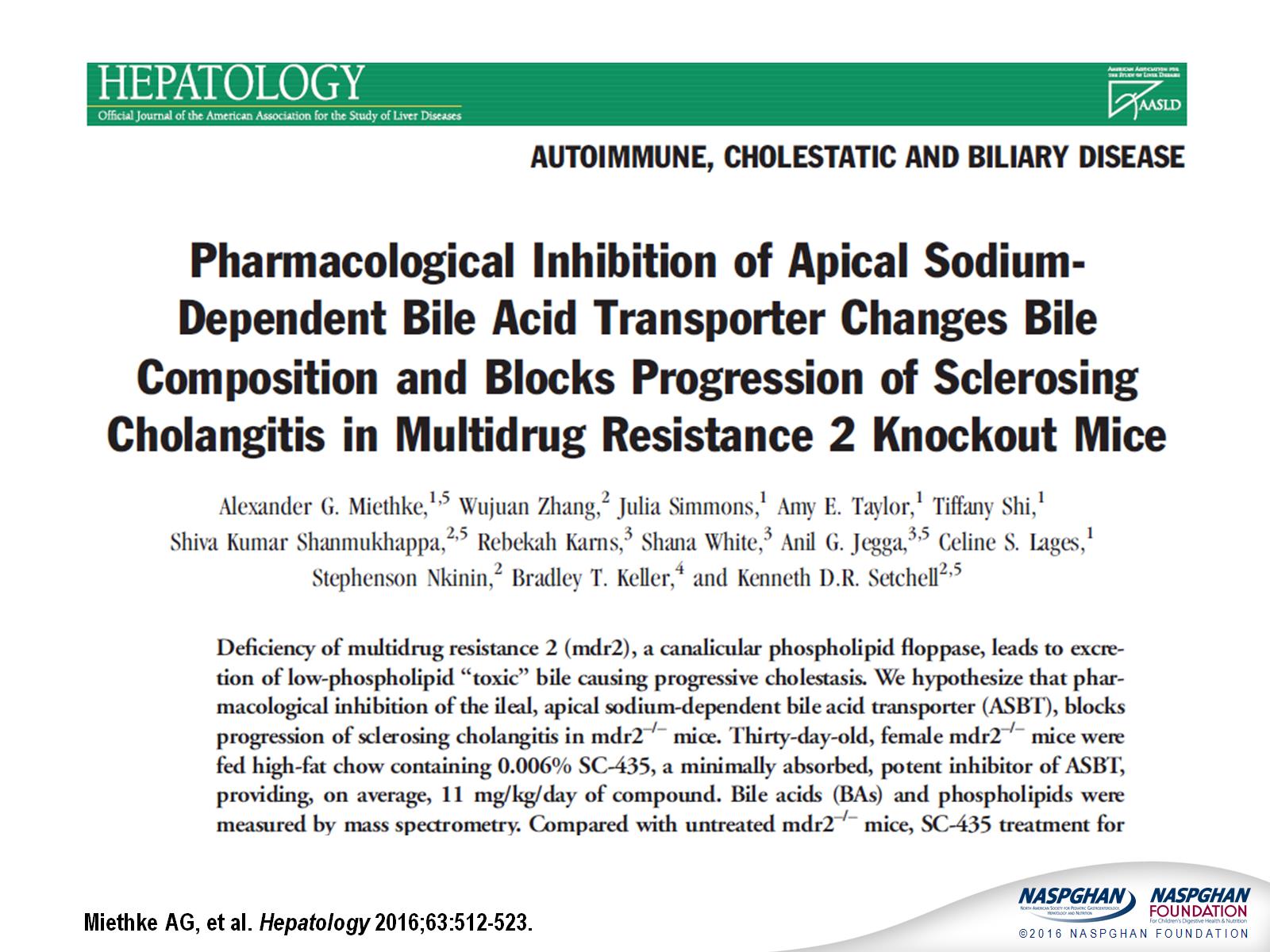 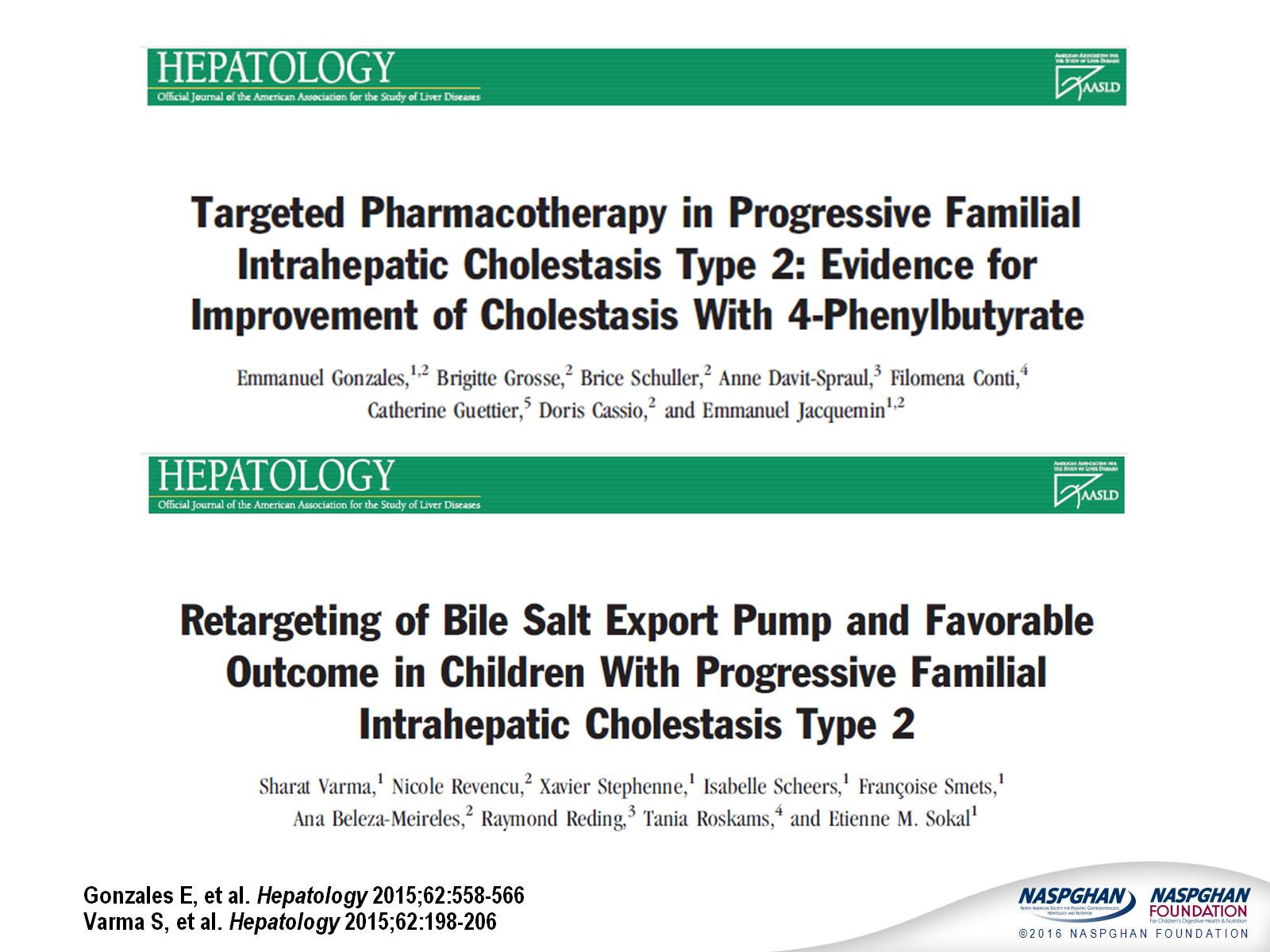 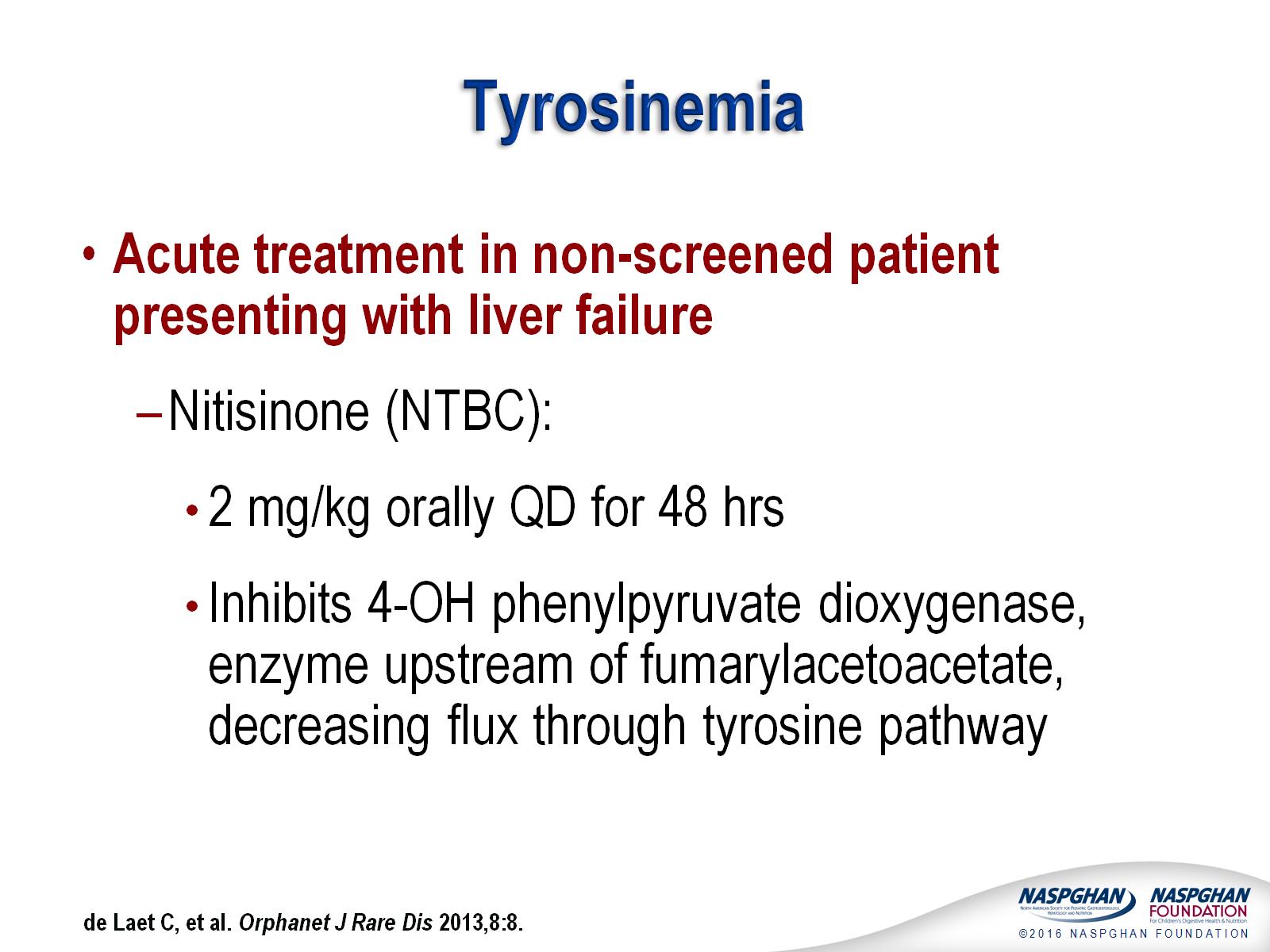 Tyrosinemia
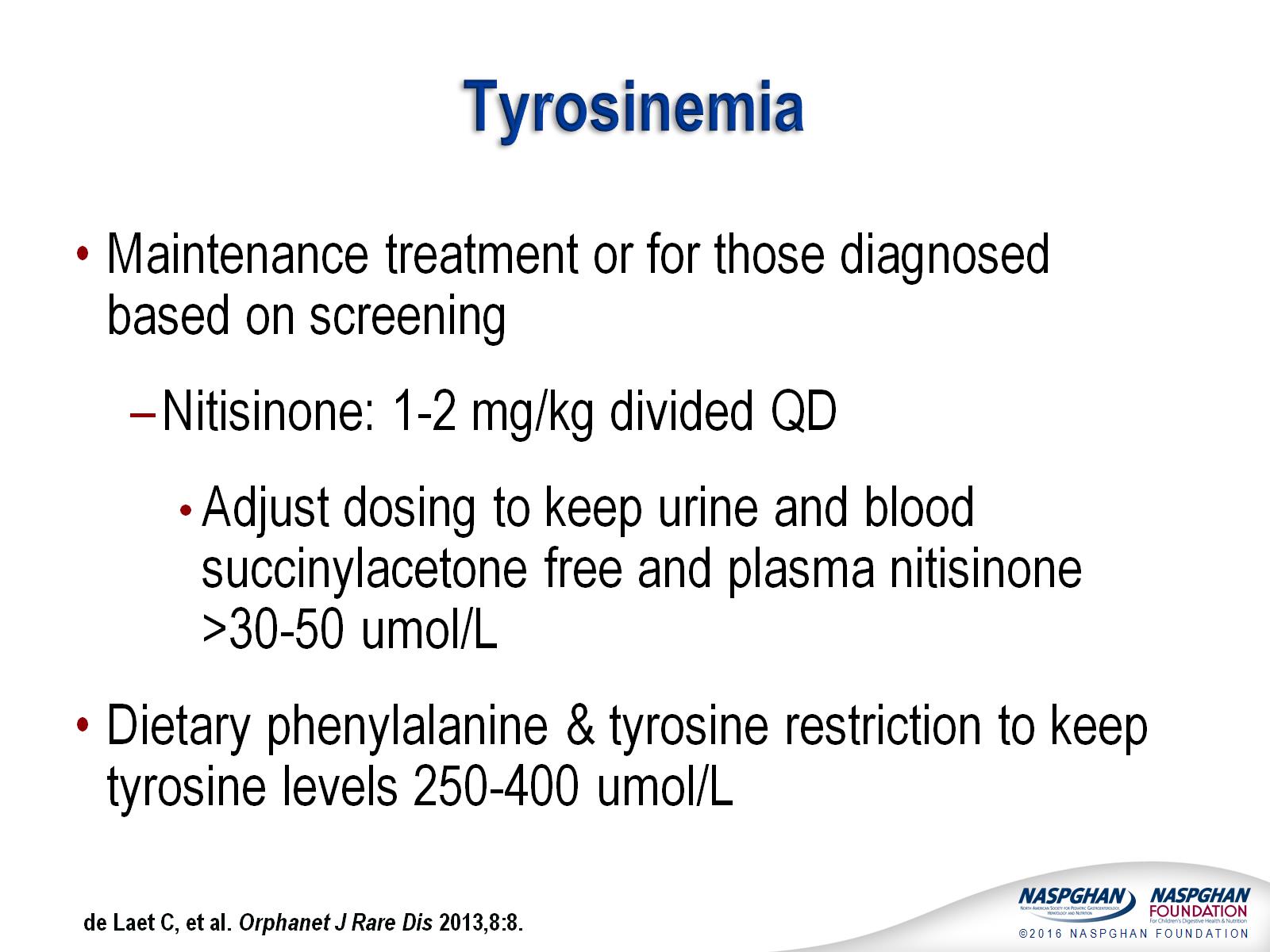 Tyrosinemia
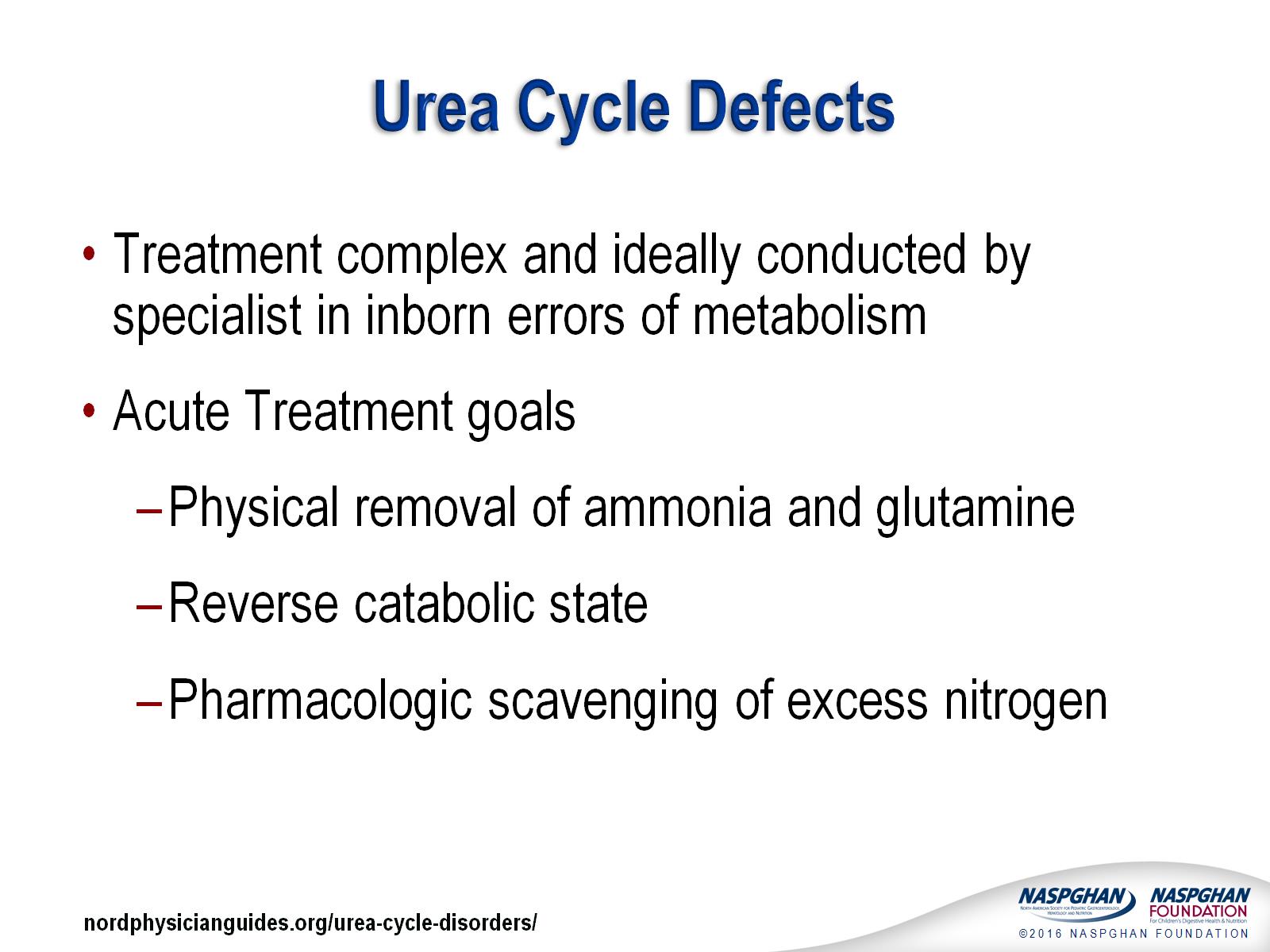 Urea Cycle Defects
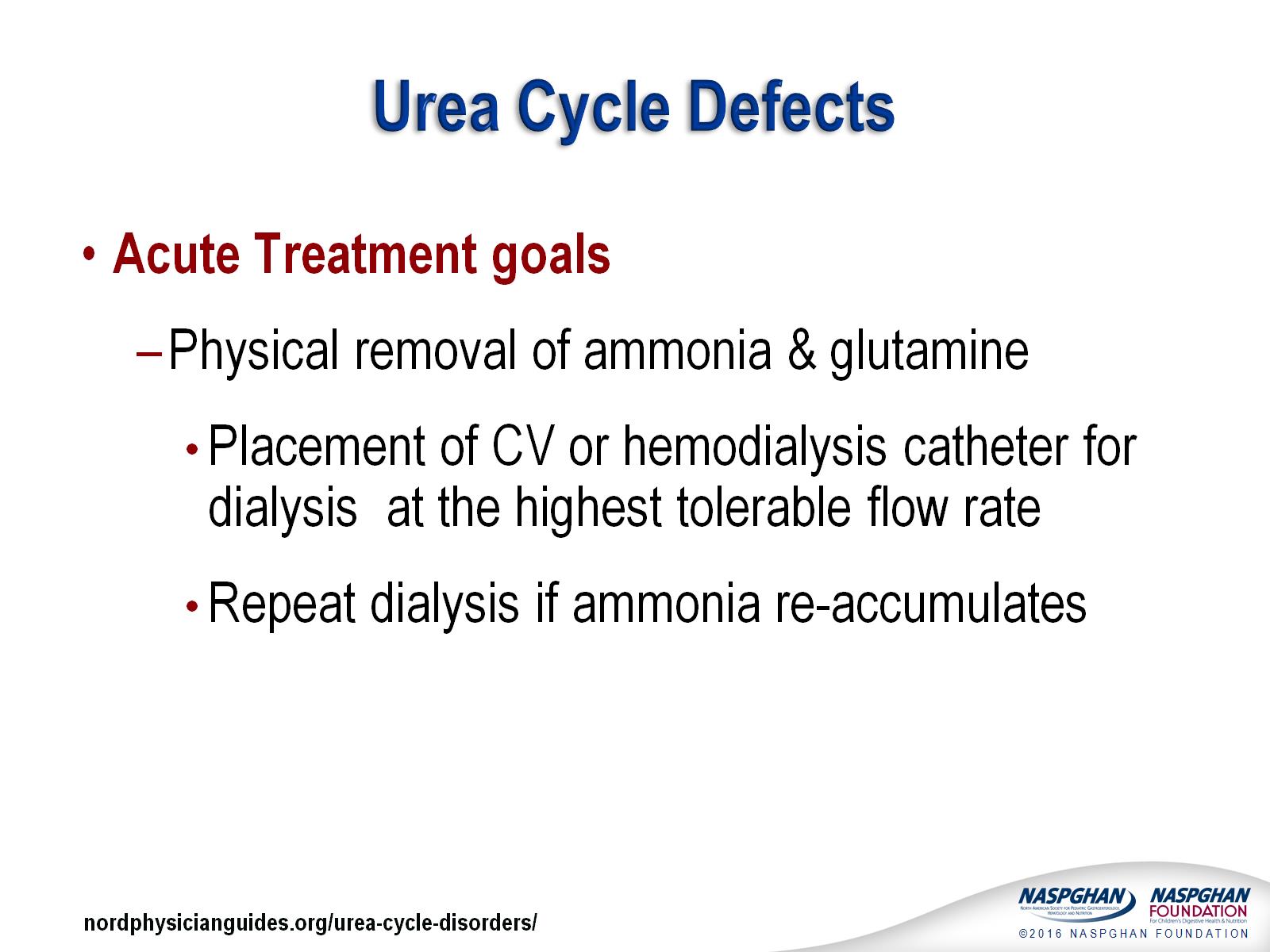 Urea Cycle Defects
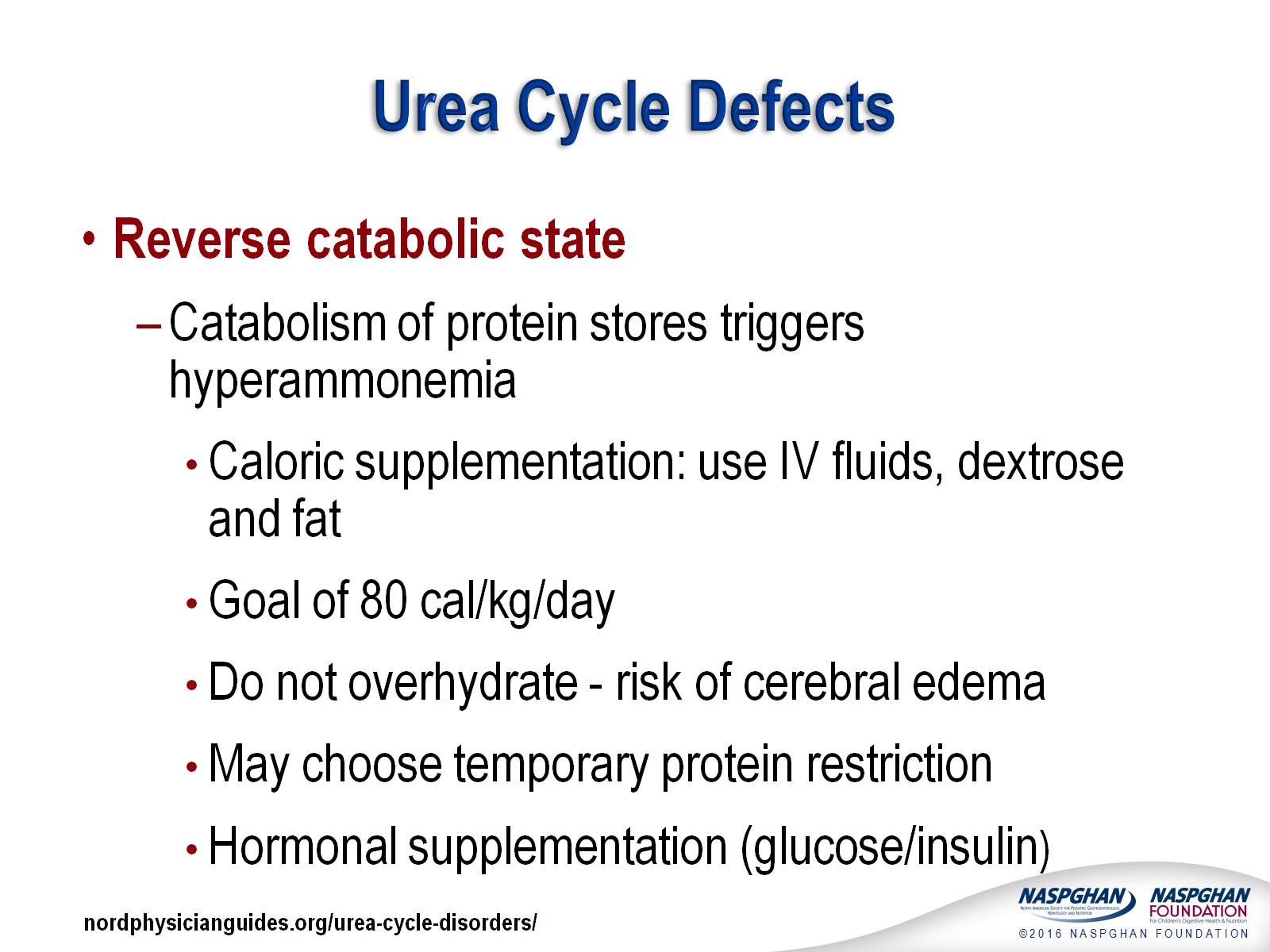 Urea Cycle Defects
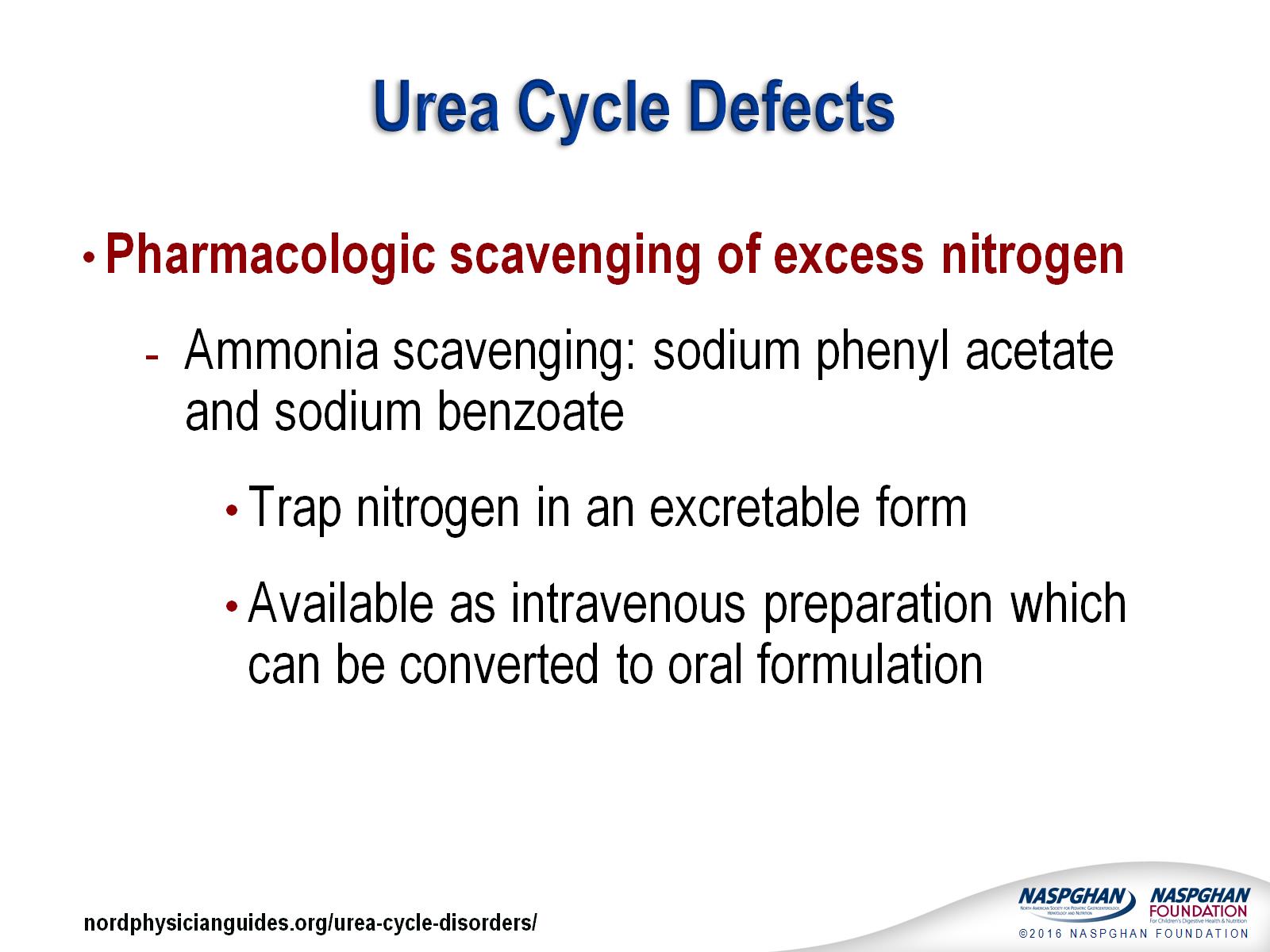 Urea Cycle Defects
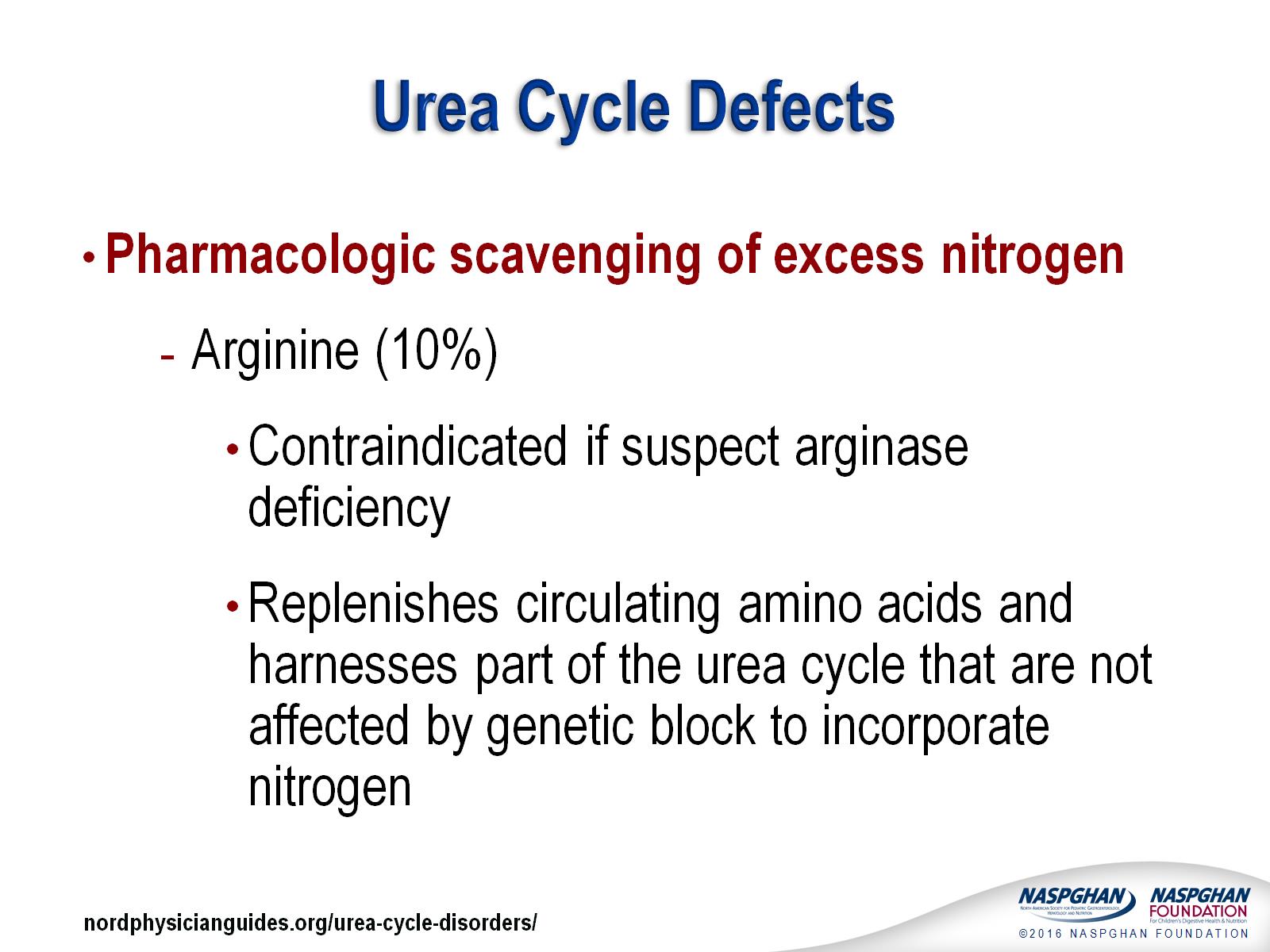 Urea Cycle Defects
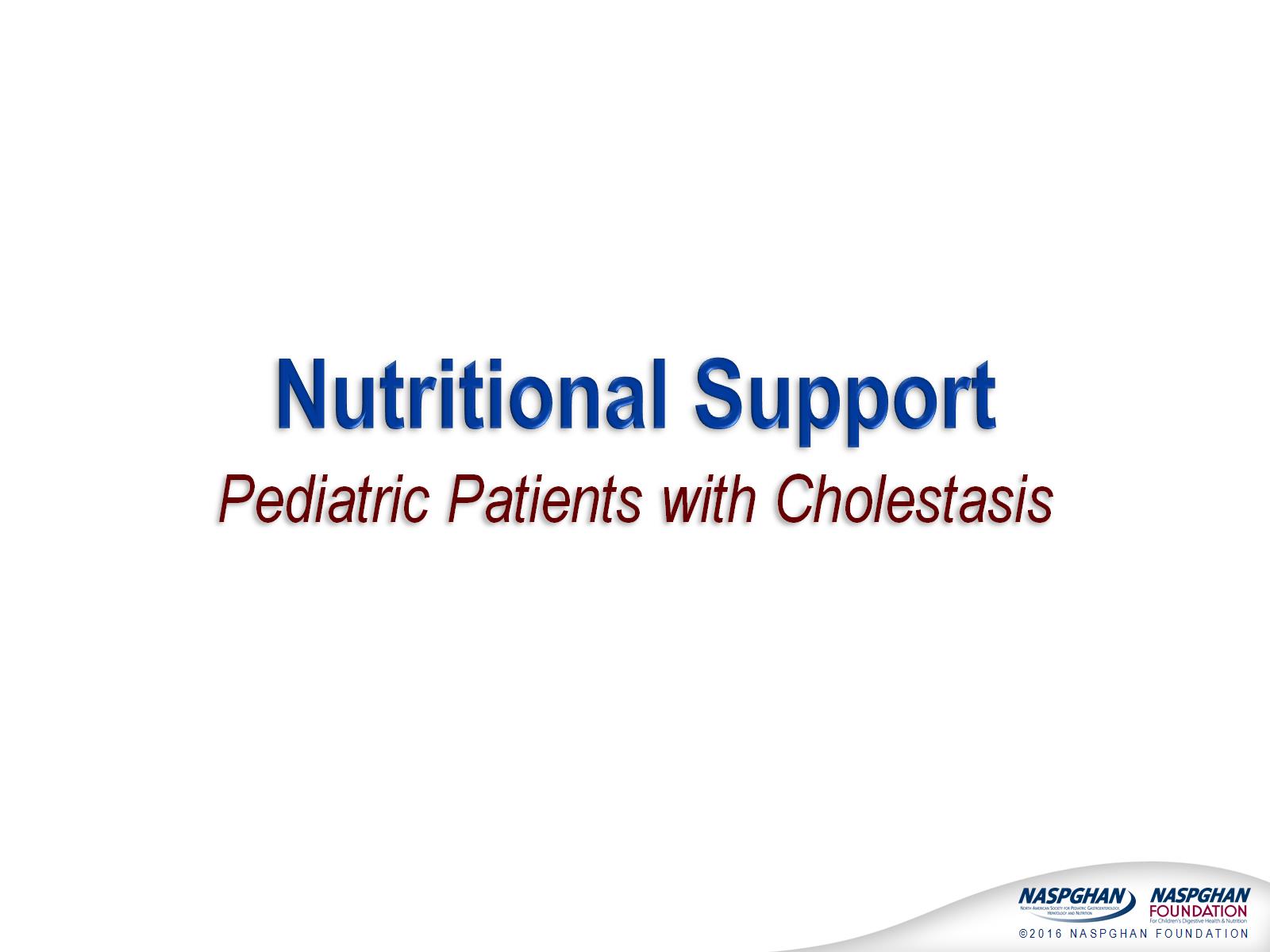 Nutritional Support
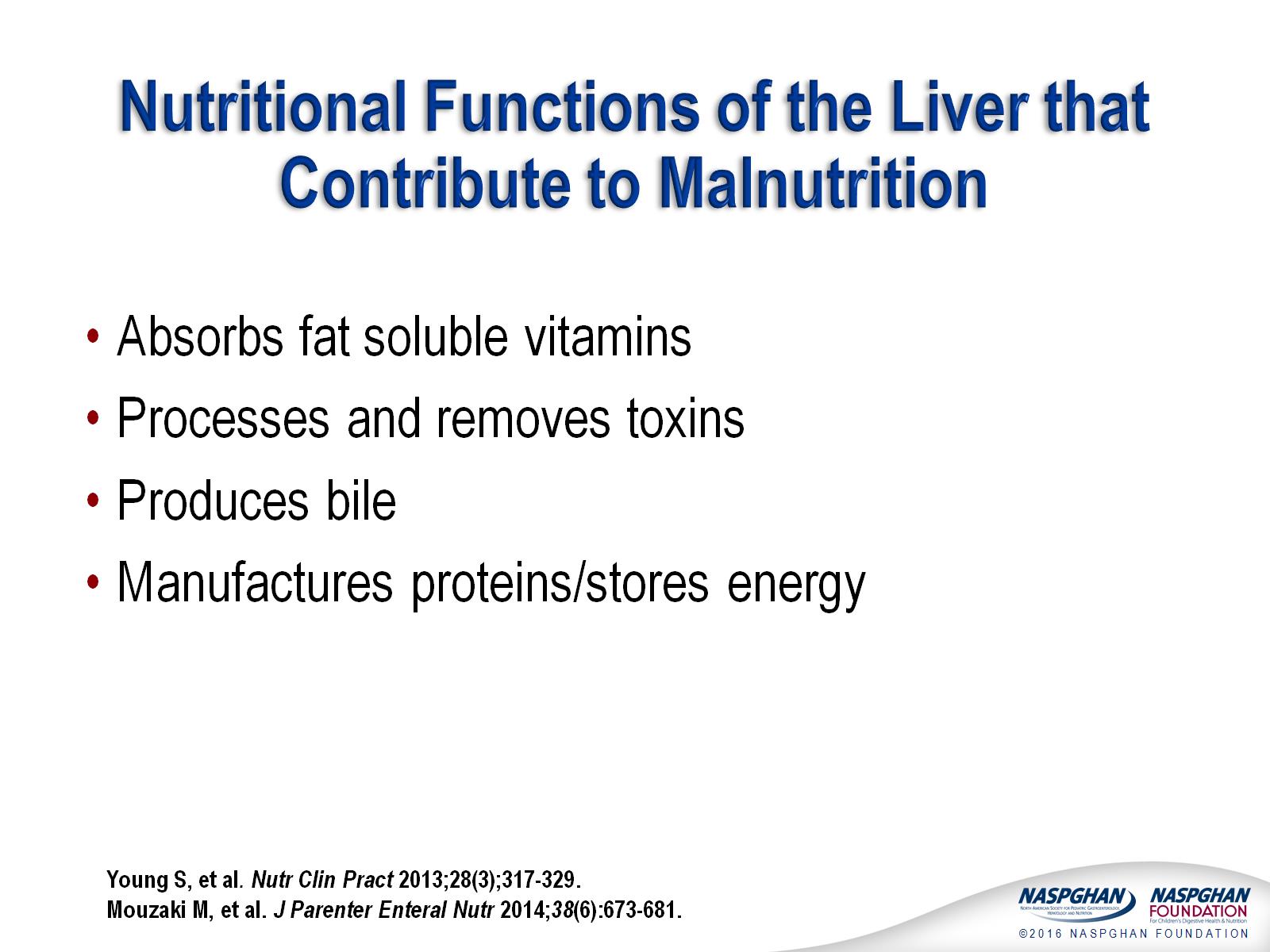 Nutritional Functions of the Liver that Contribute to Malnutrition
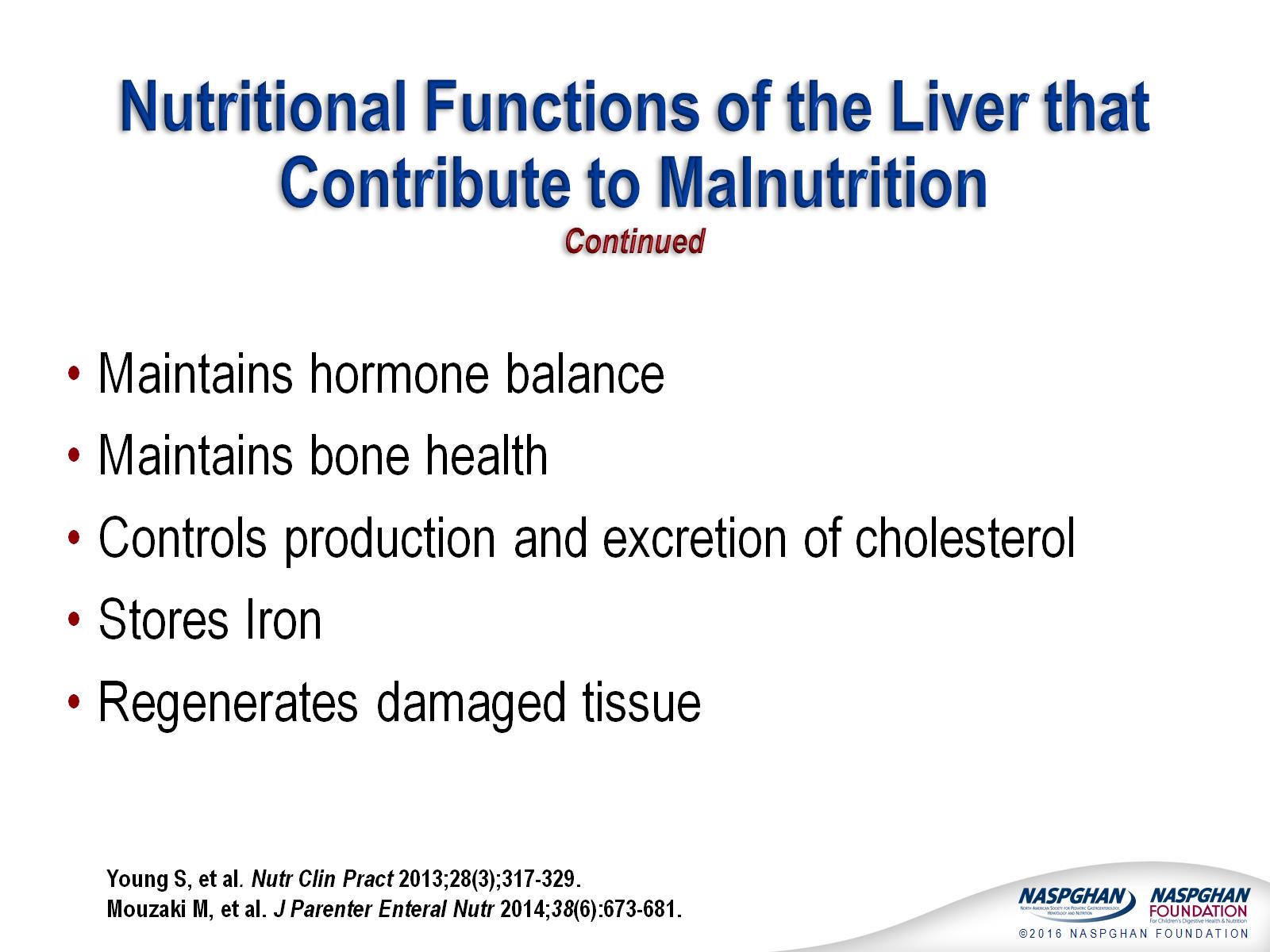 Nutritional Functions of the Liver that Contribute to MalnutritionContinued
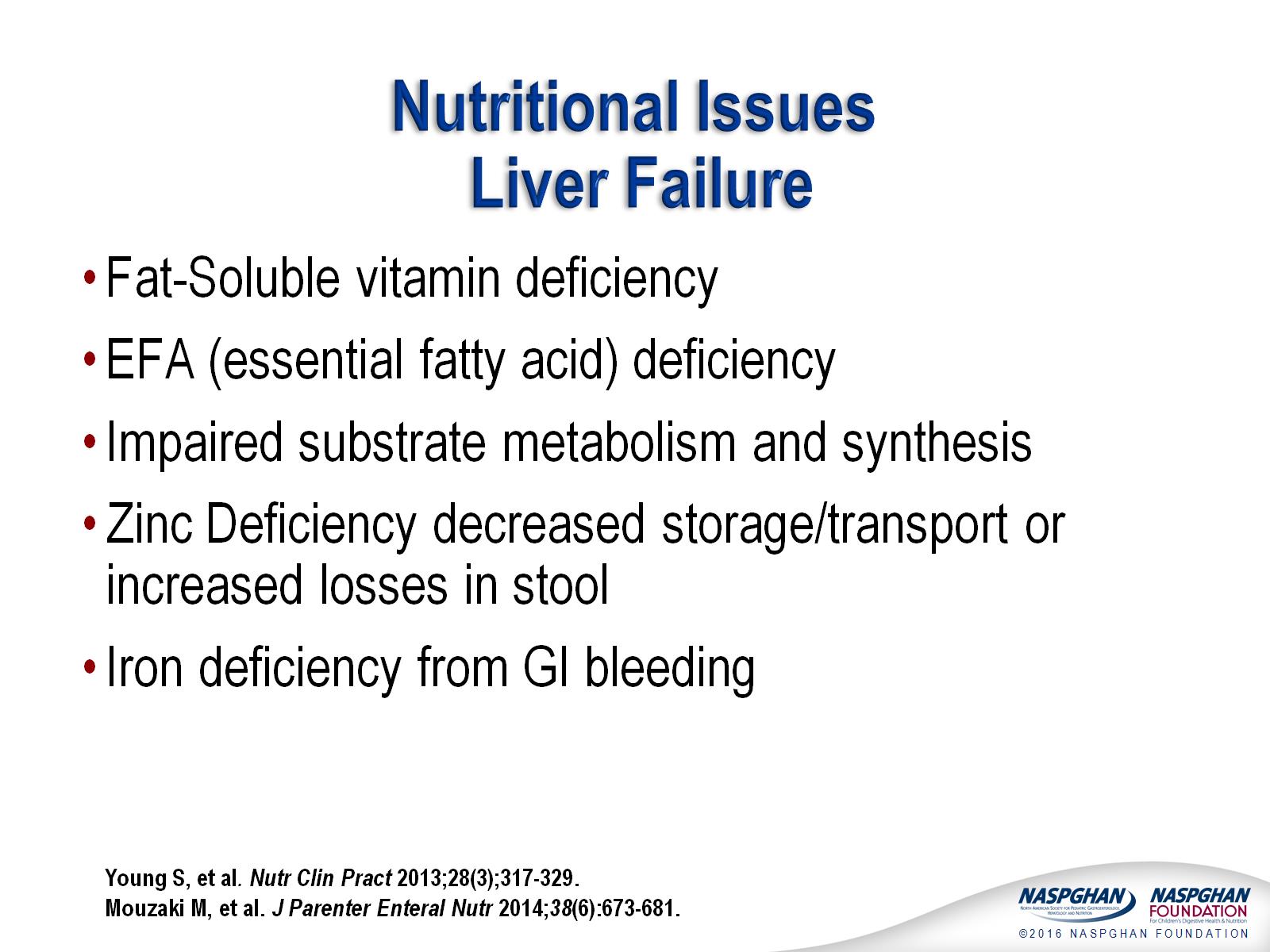 Nutritional Issues  Liver Failure
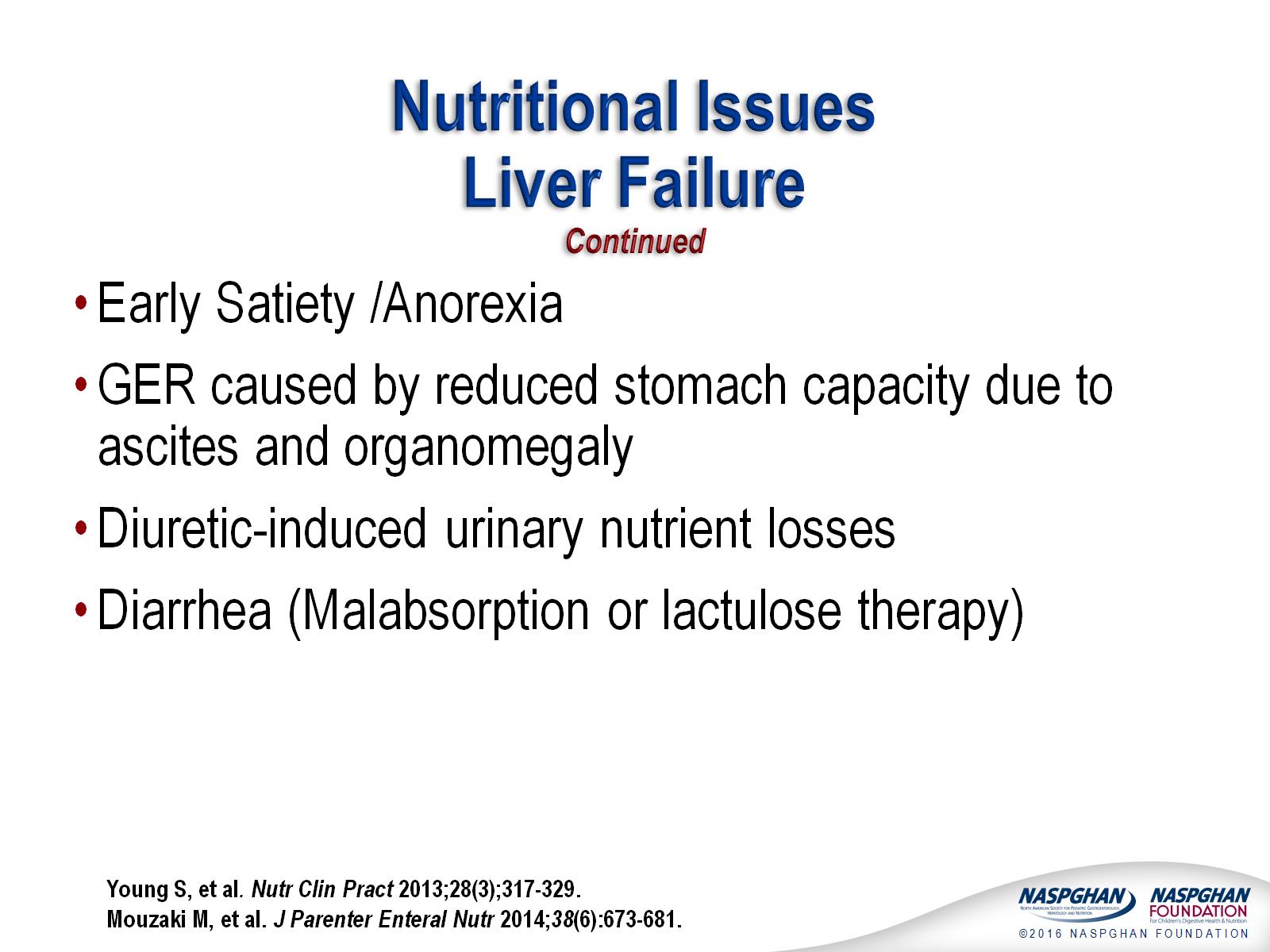 Nutritional Issues Liver FailureContinued
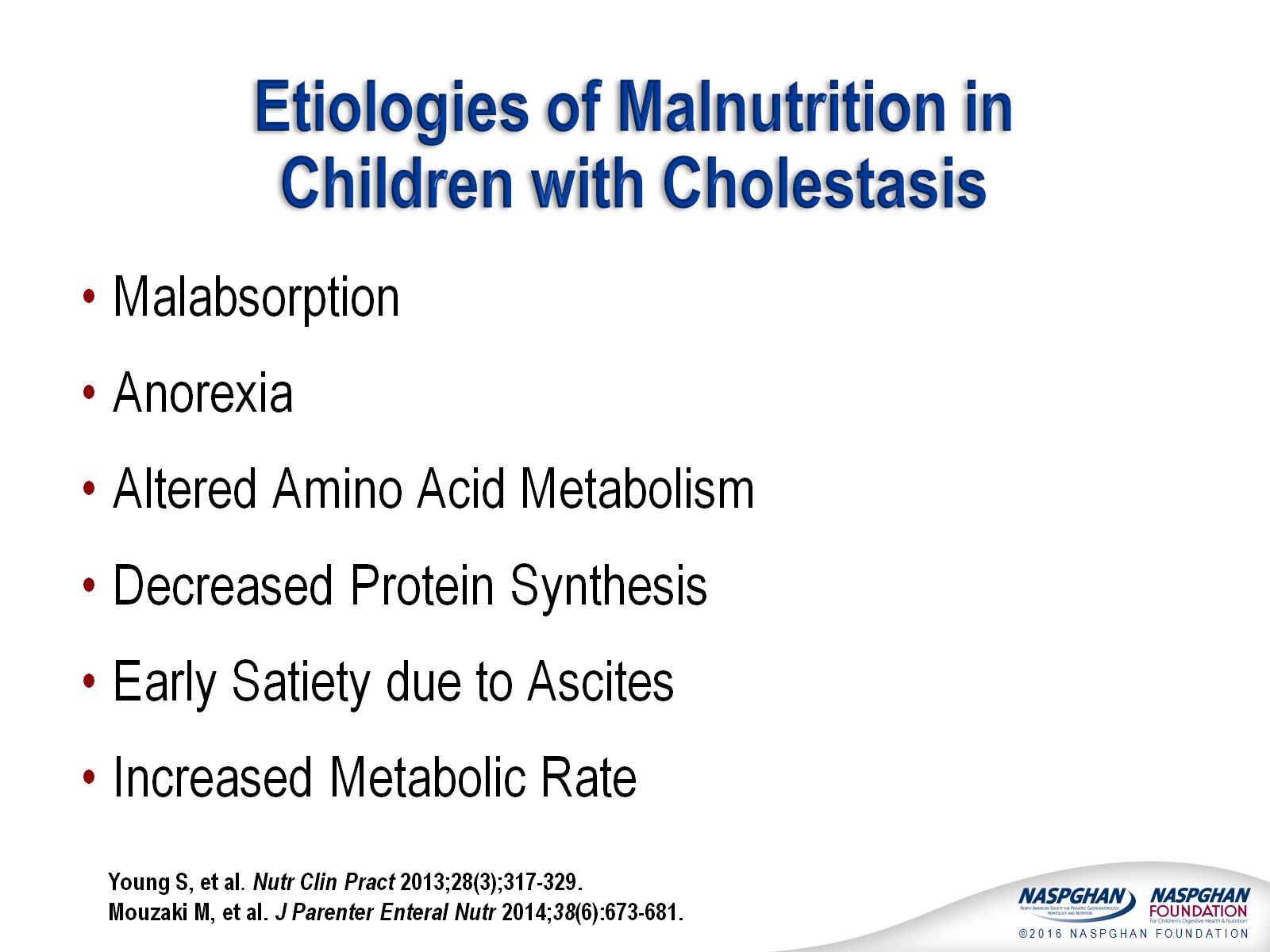 Etiologies of Malnutrition in Children with Cholestasis
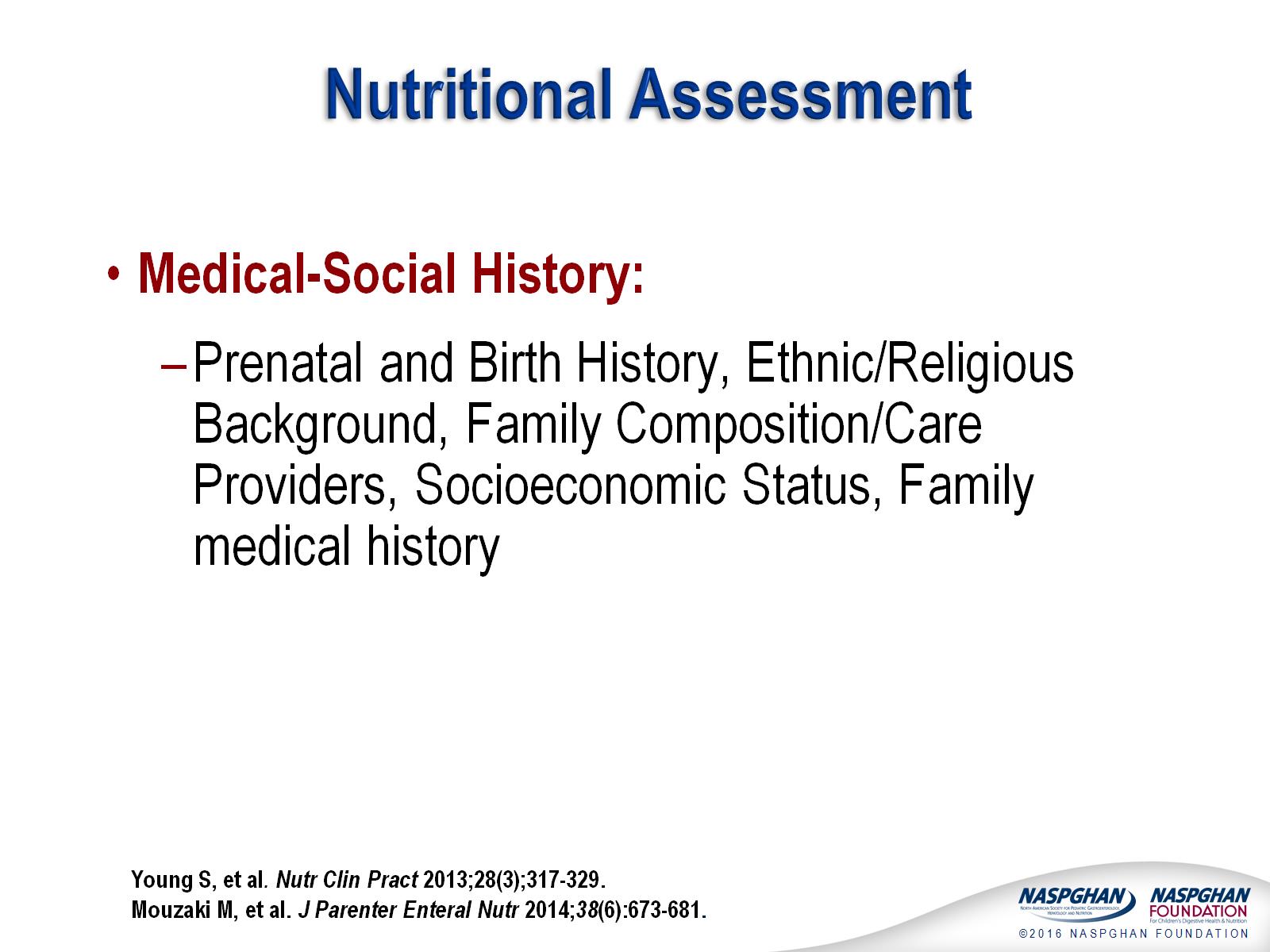 Nutritional Assessment
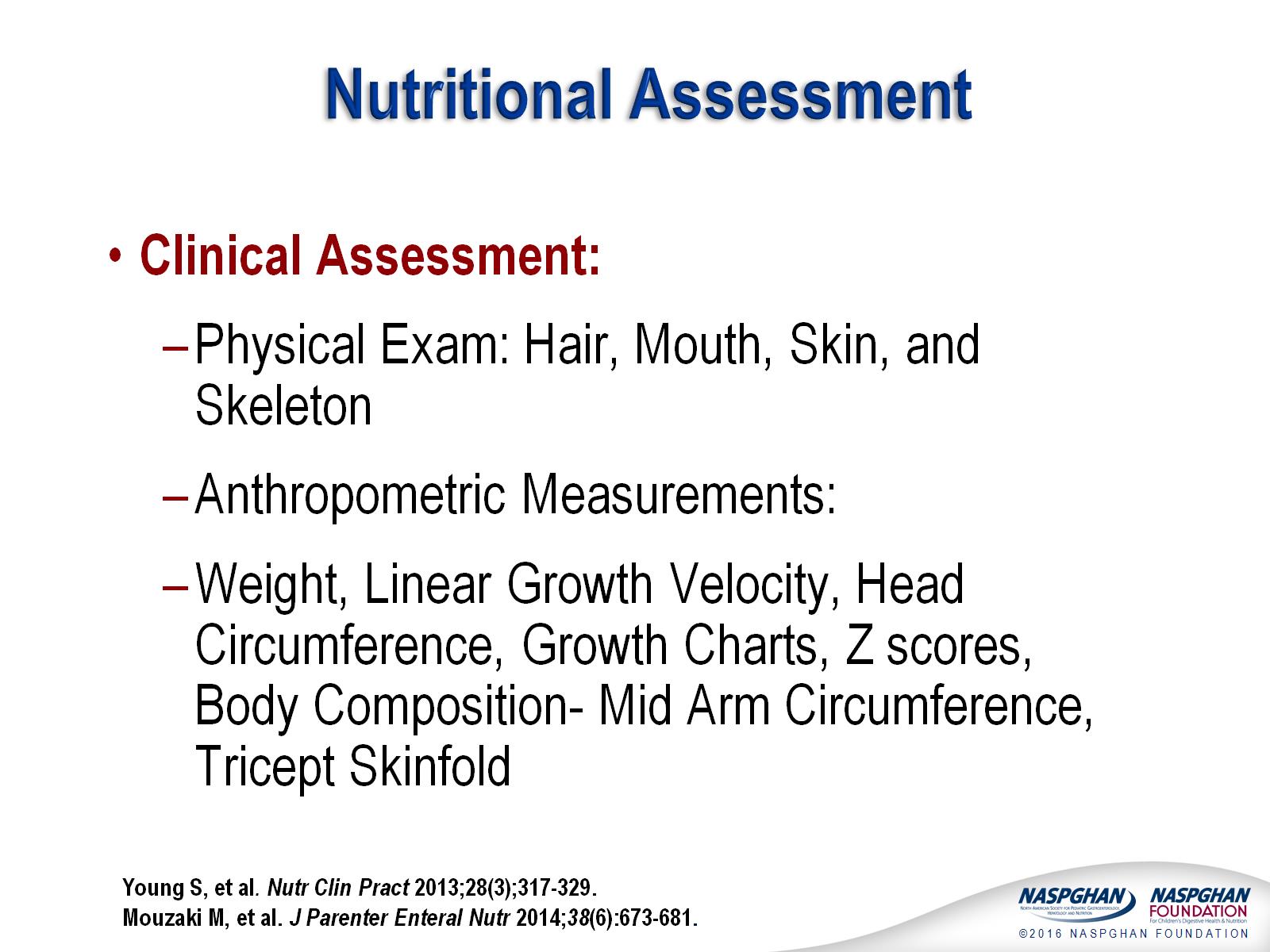 Nutritional Assessment
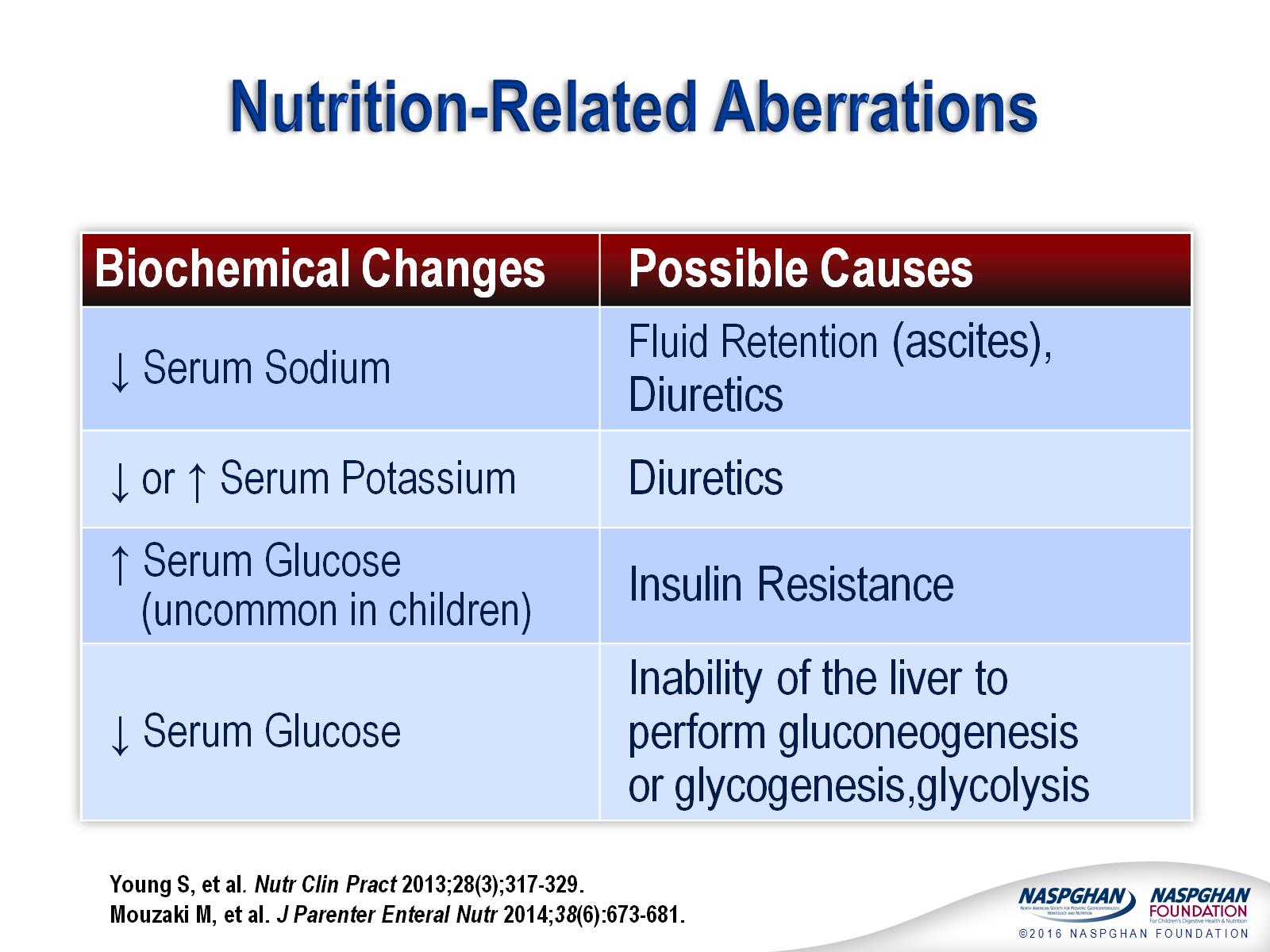 Nutrition-Related Aberrations
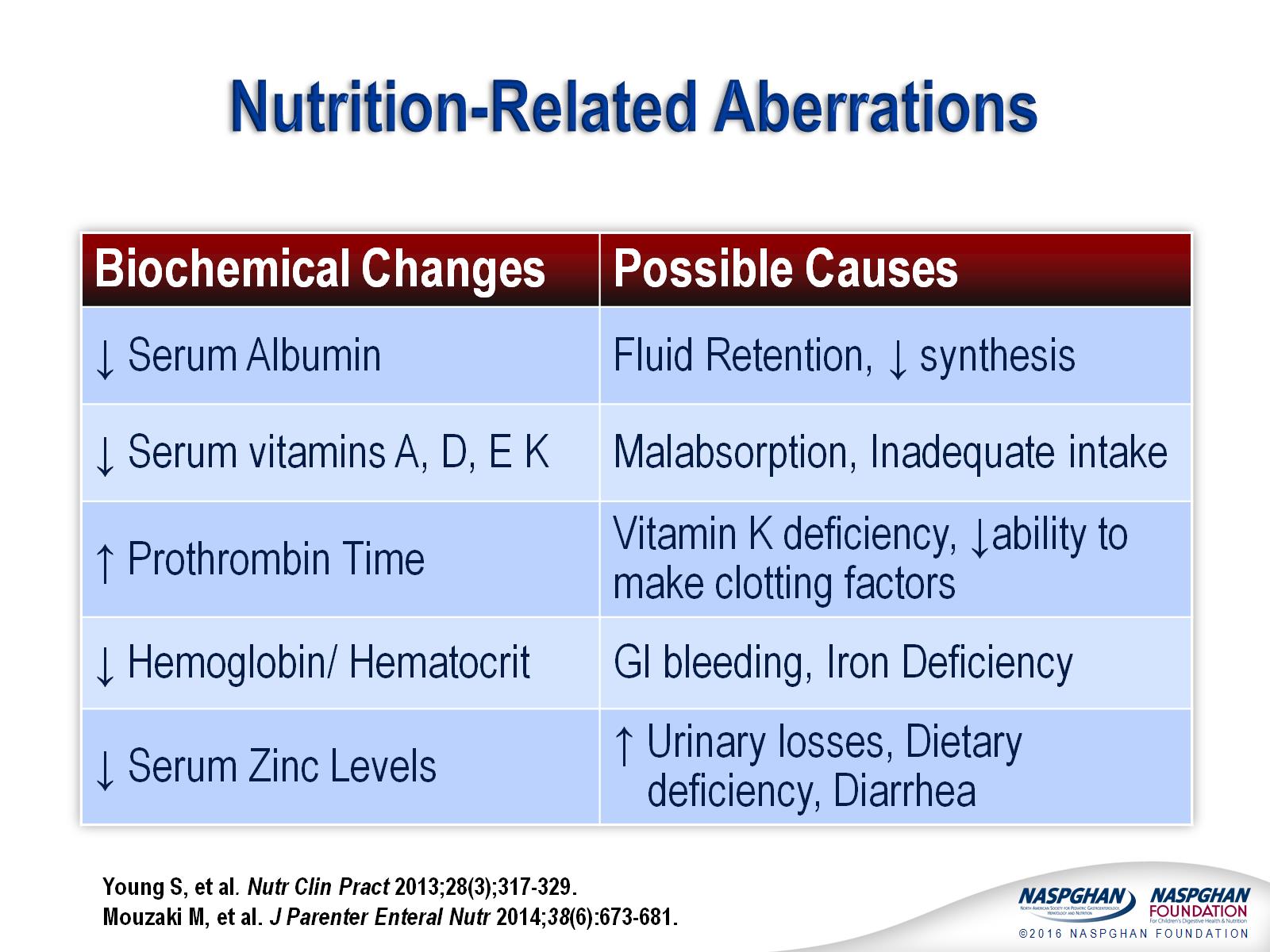 Nutrition-Related Aberrations
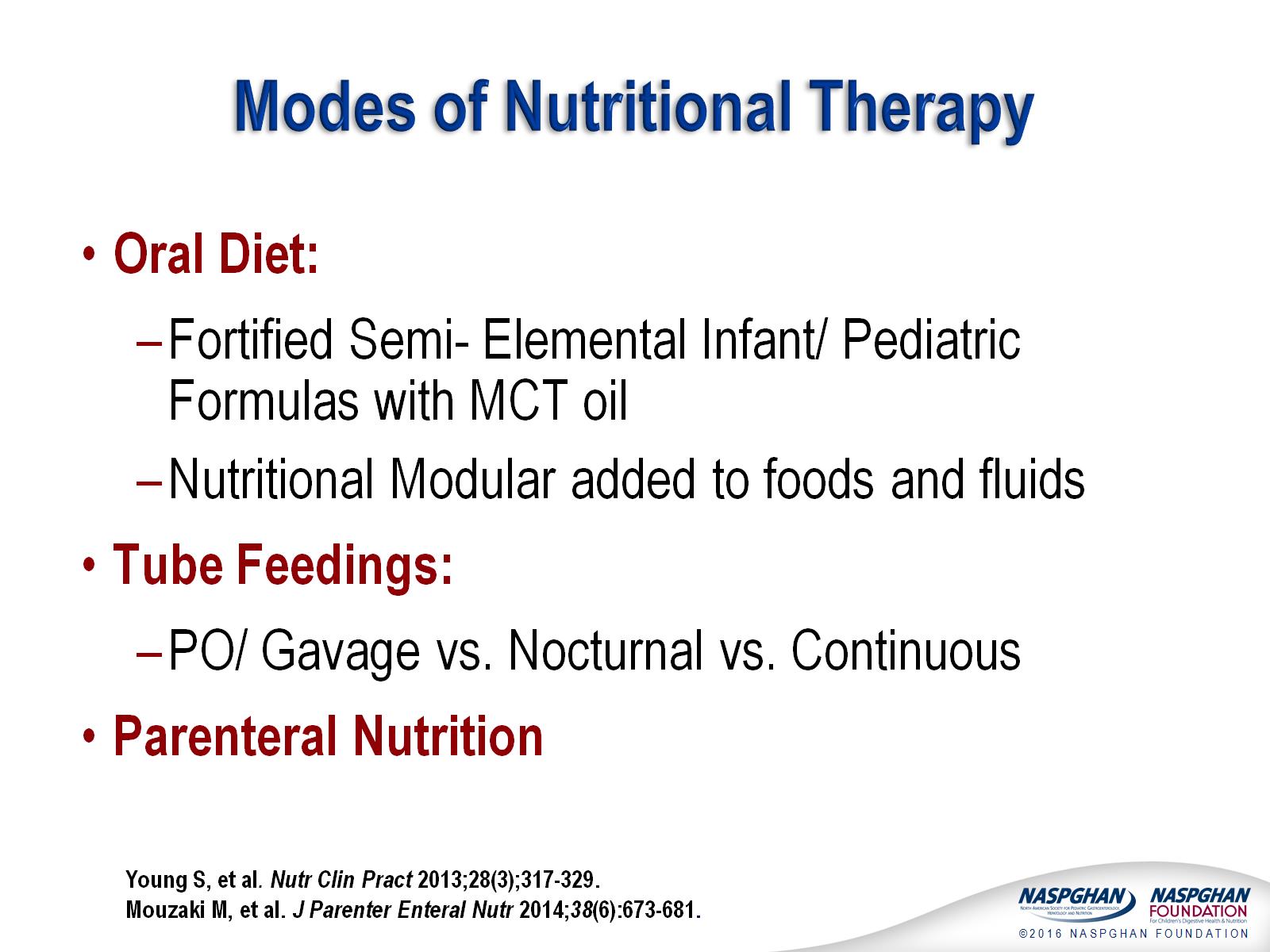 Modes of Nutritional Therapy
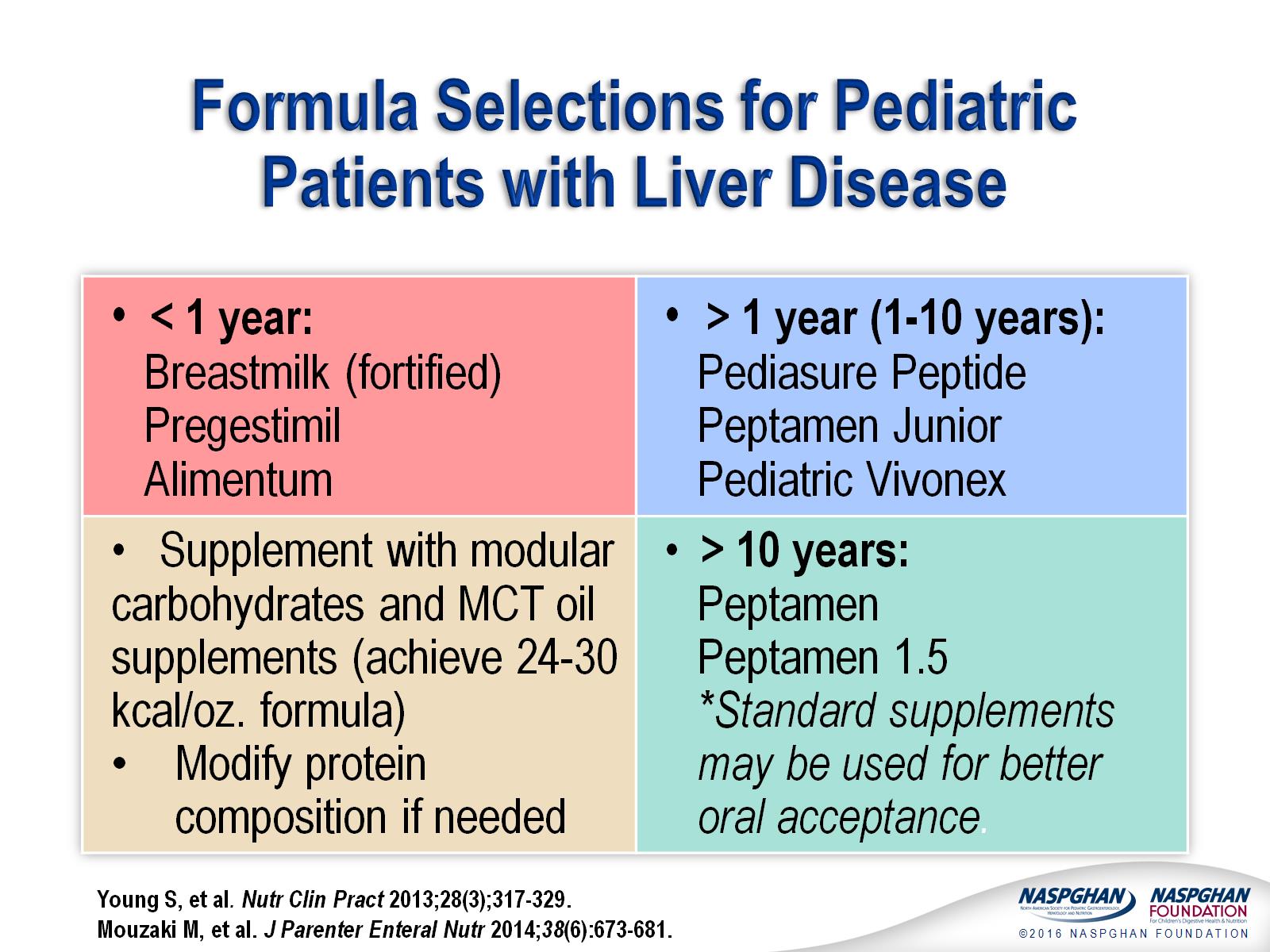 Formula Selections for Pediatric Patients with Liver Disease
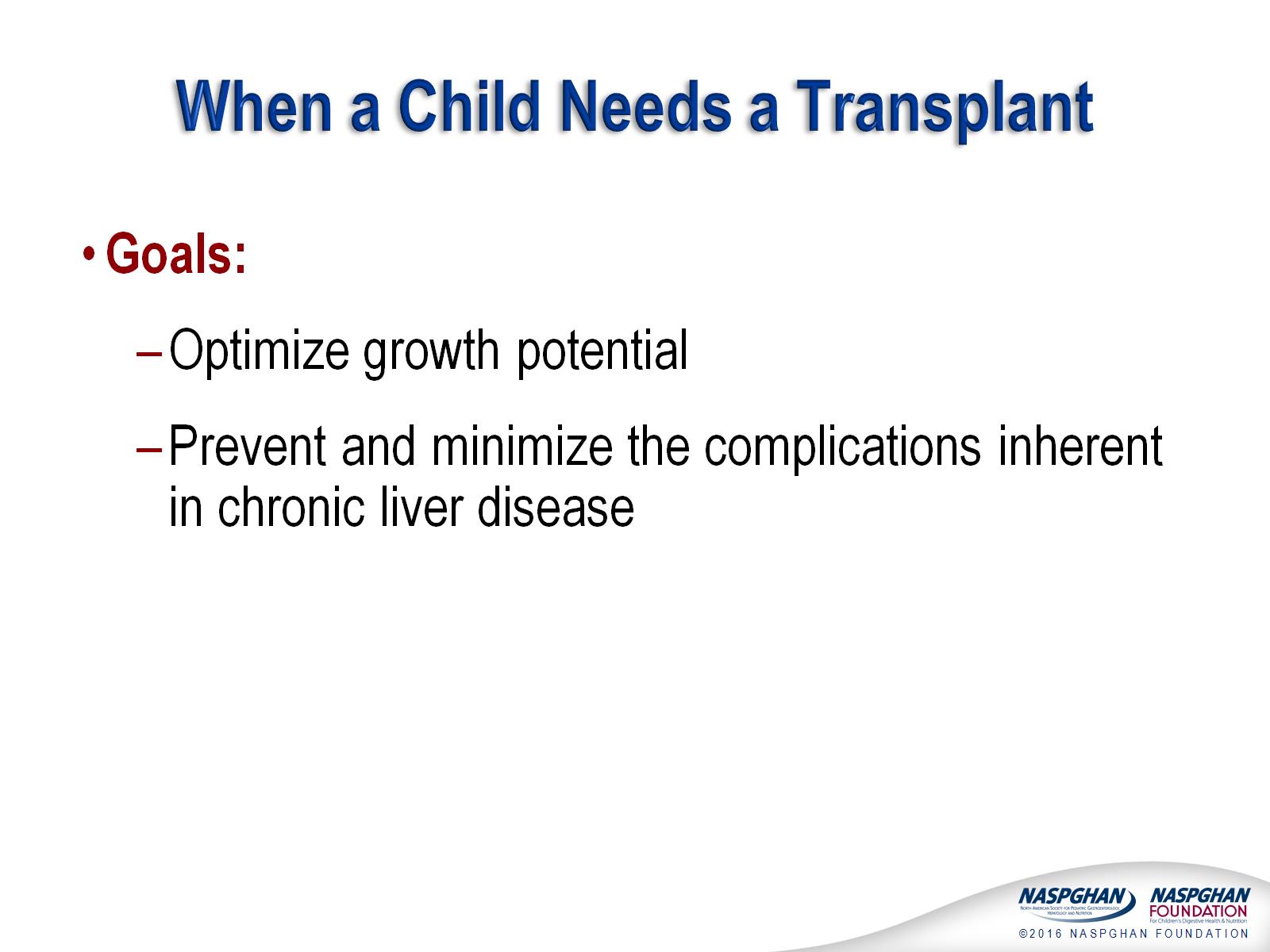 When a Child Needs a Transplant
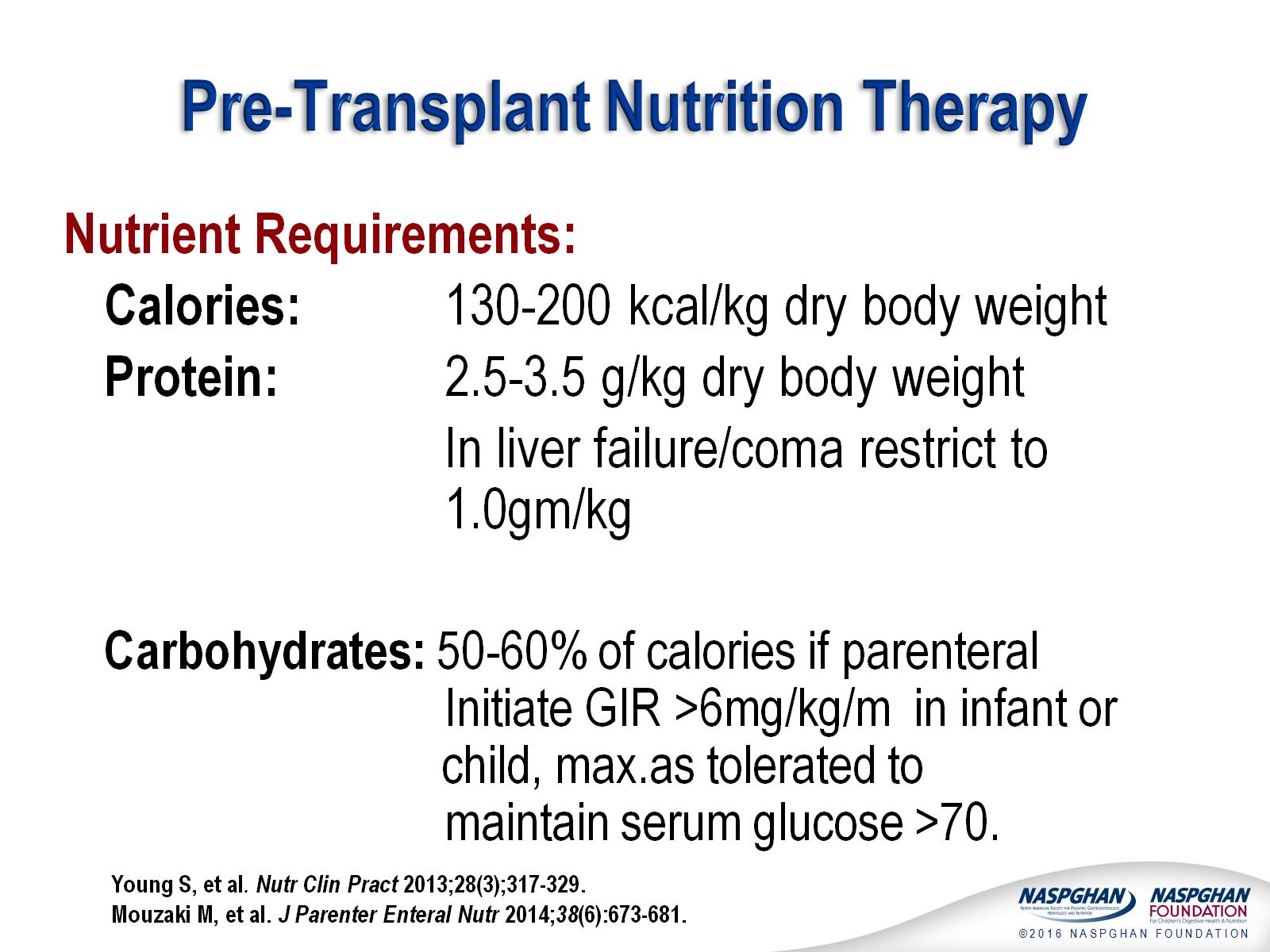 Pre-Transplant Nutrition Therapy
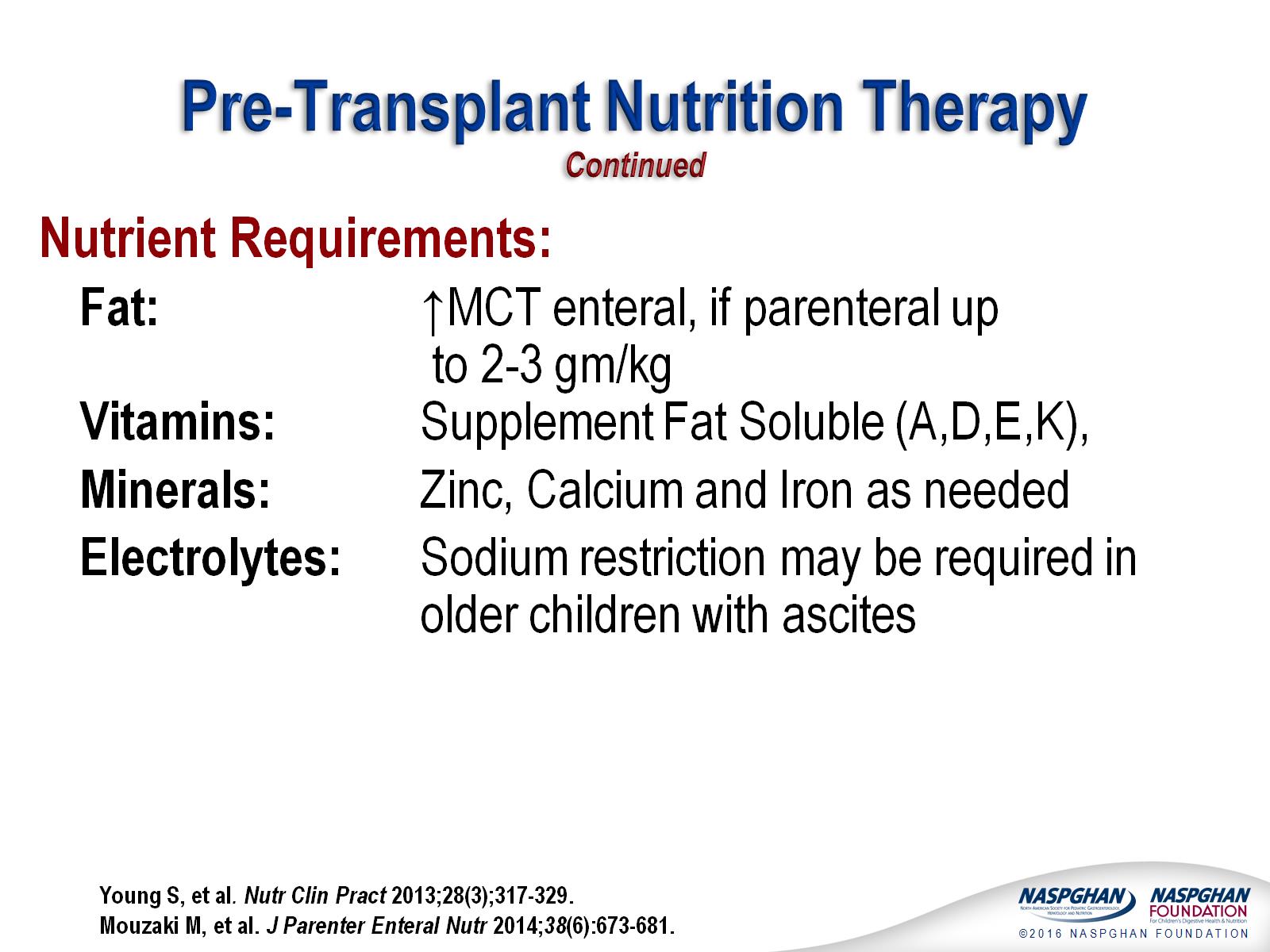 Pre-Transplant Nutrition TherapyContinued
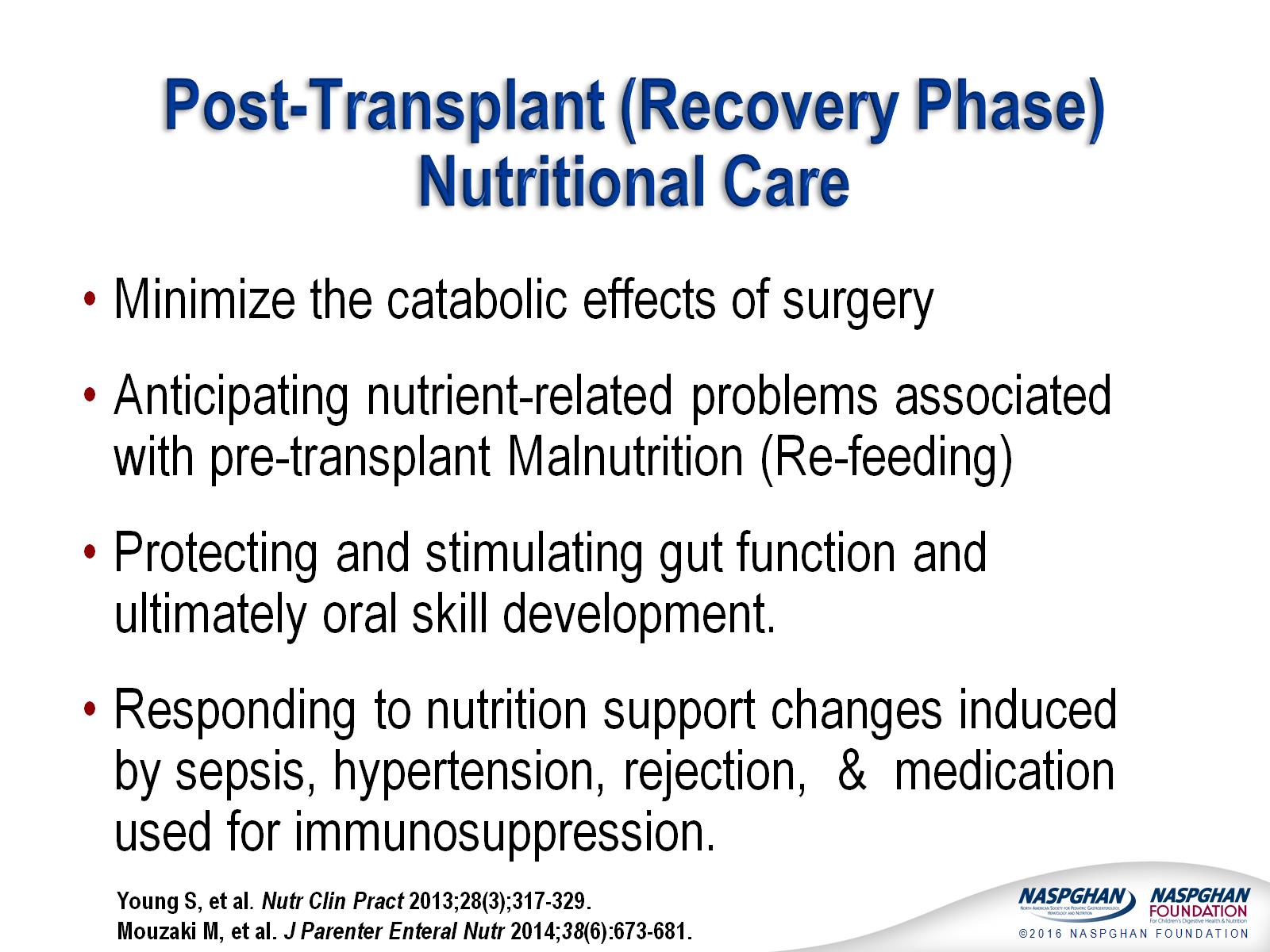 Post-Transplant (Recovery Phase) Nutritional Care
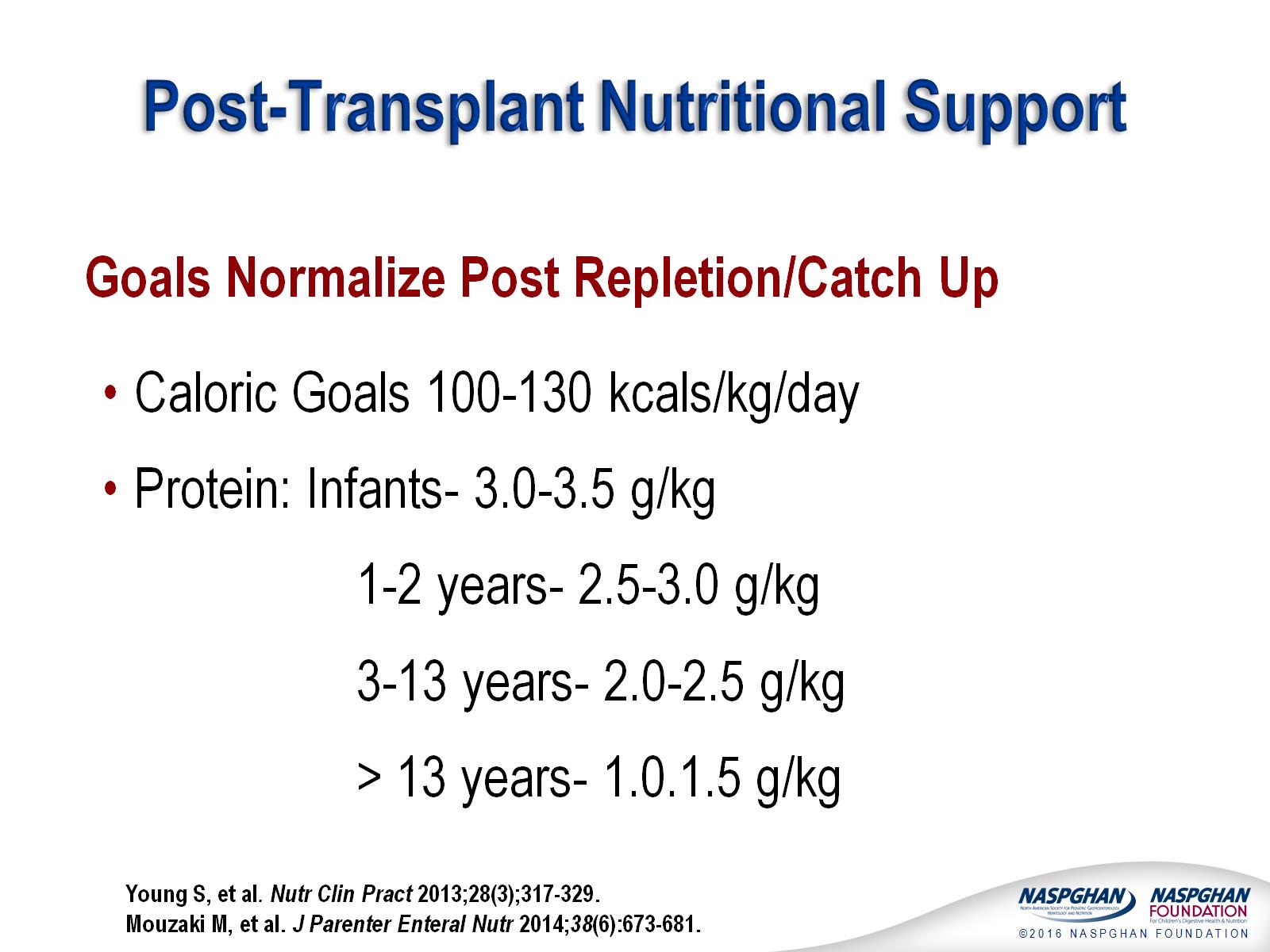 Post-Transplant Nutritional Support
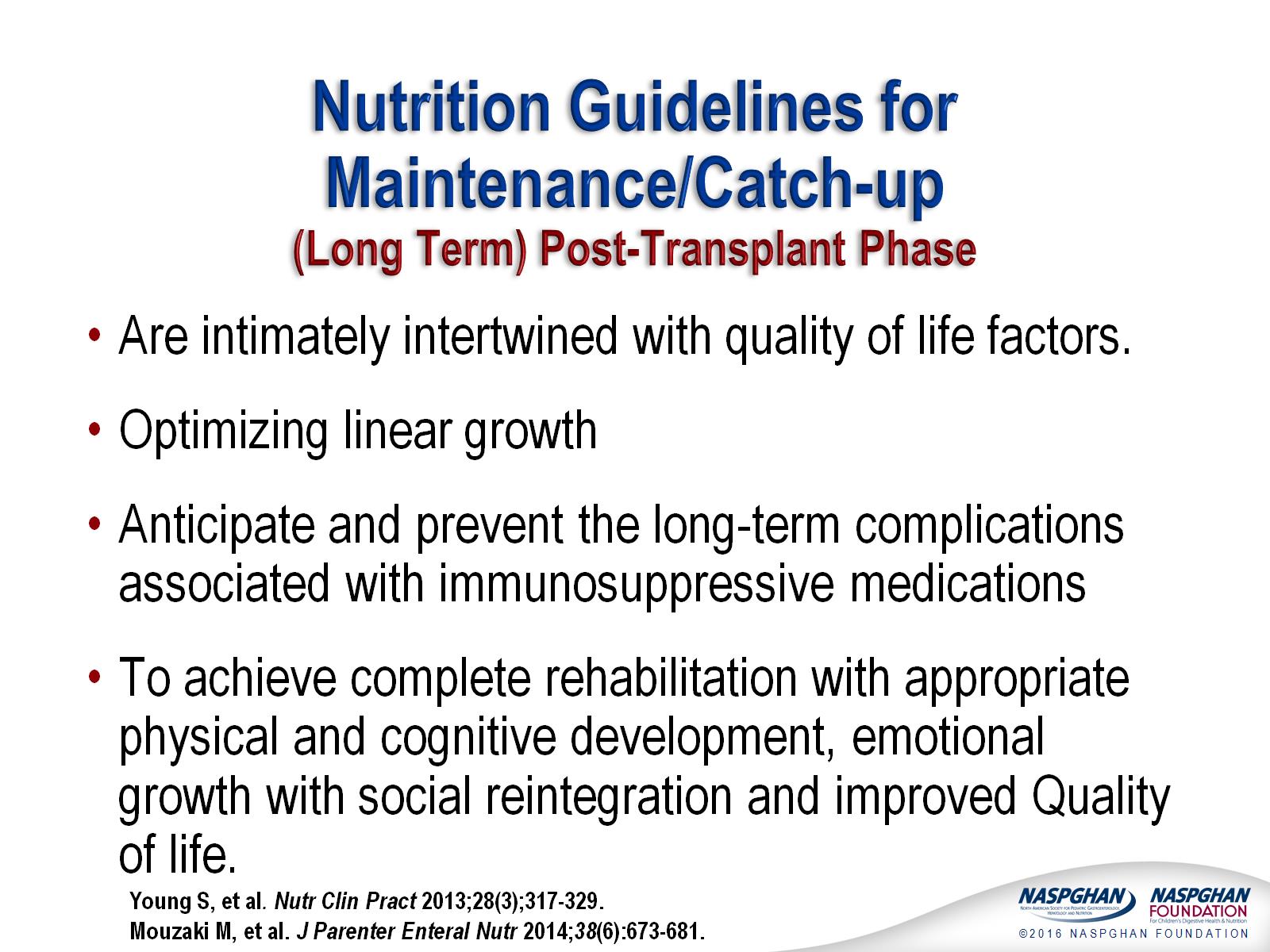 Nutrition Guidelines for Maintenance/Catch-up (Long Term) Post-Transplant Phase
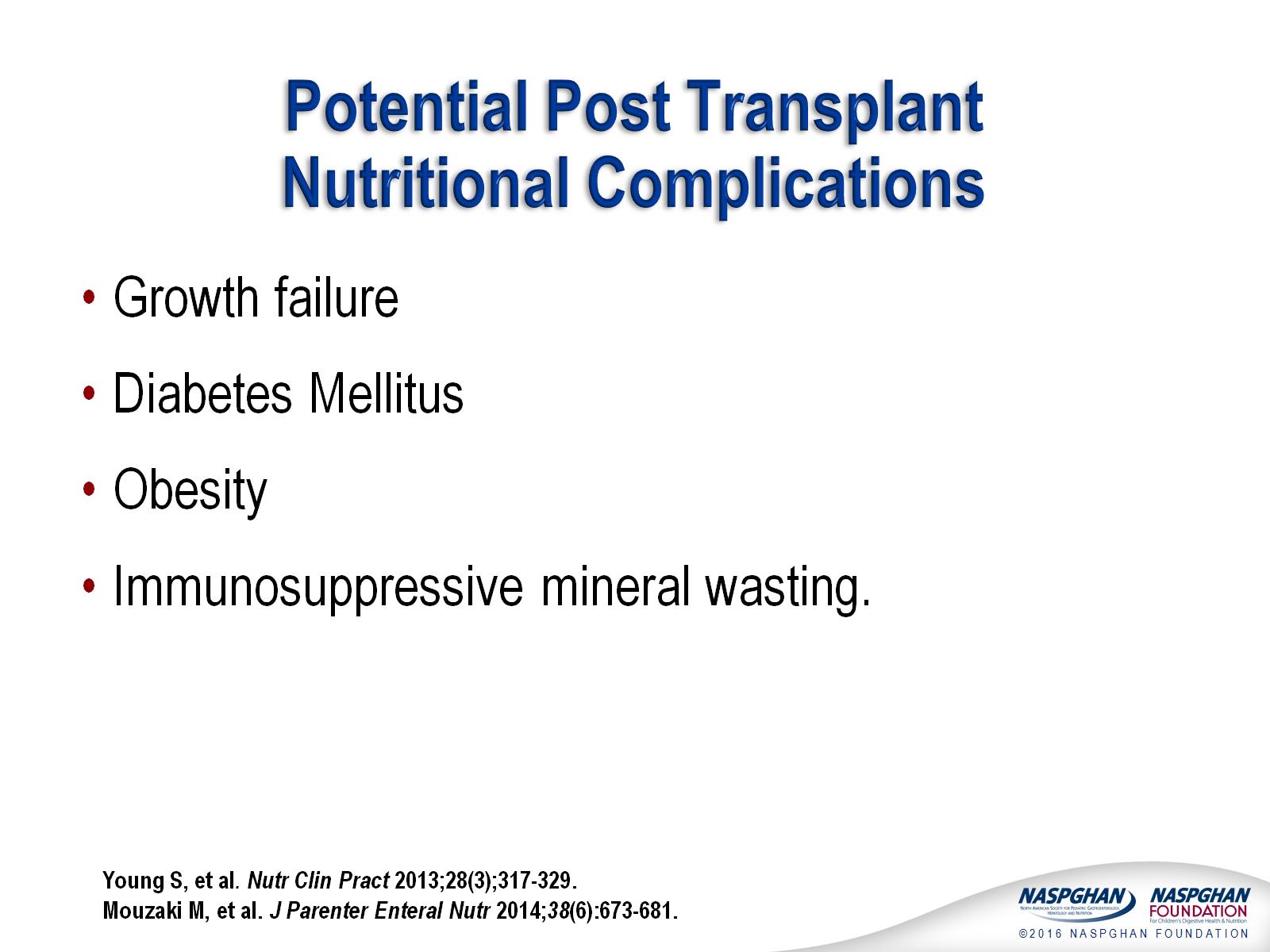 Potential Post Transplant Nutritional Complications
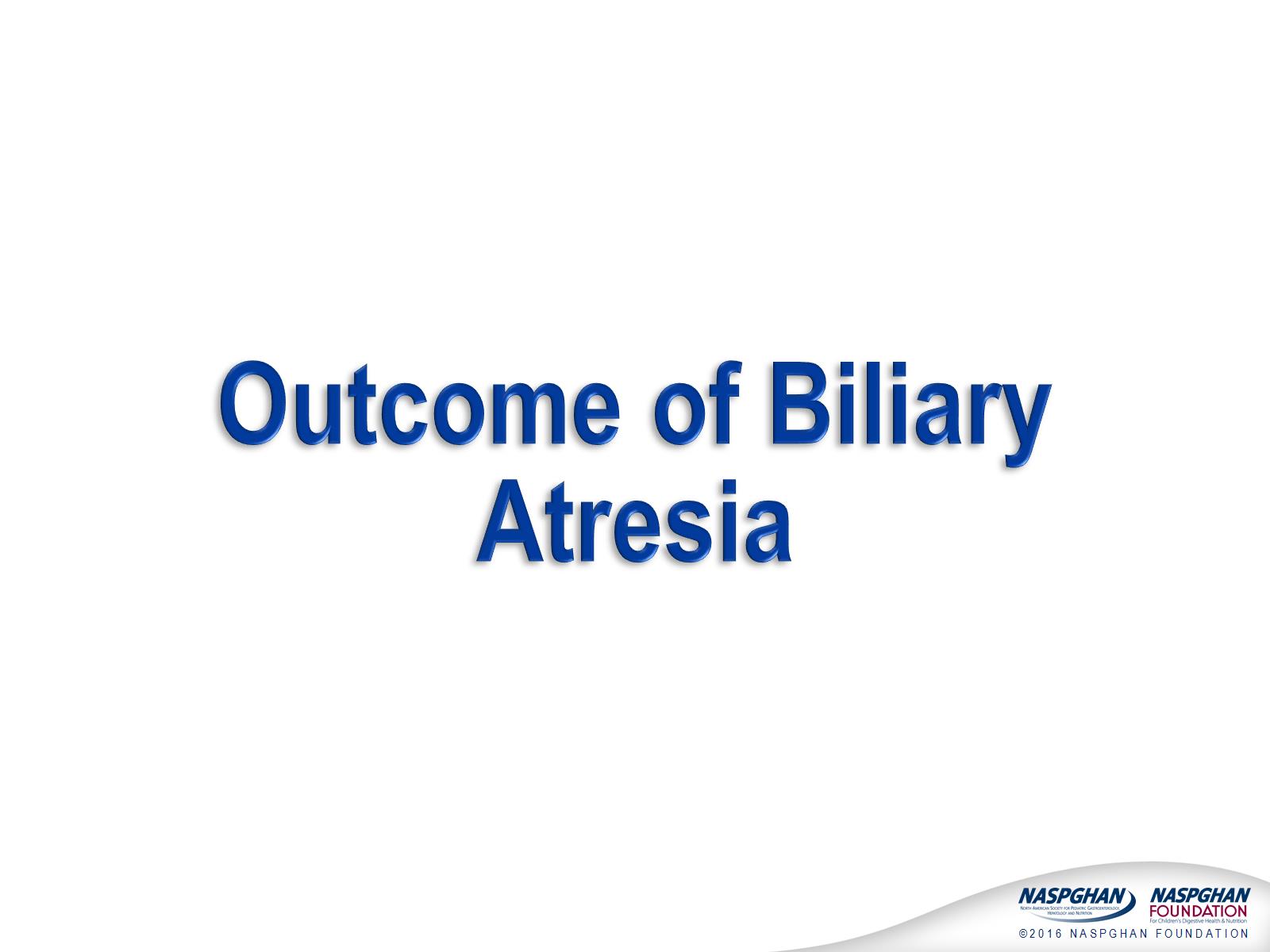 Outcome of Biliary Atresia
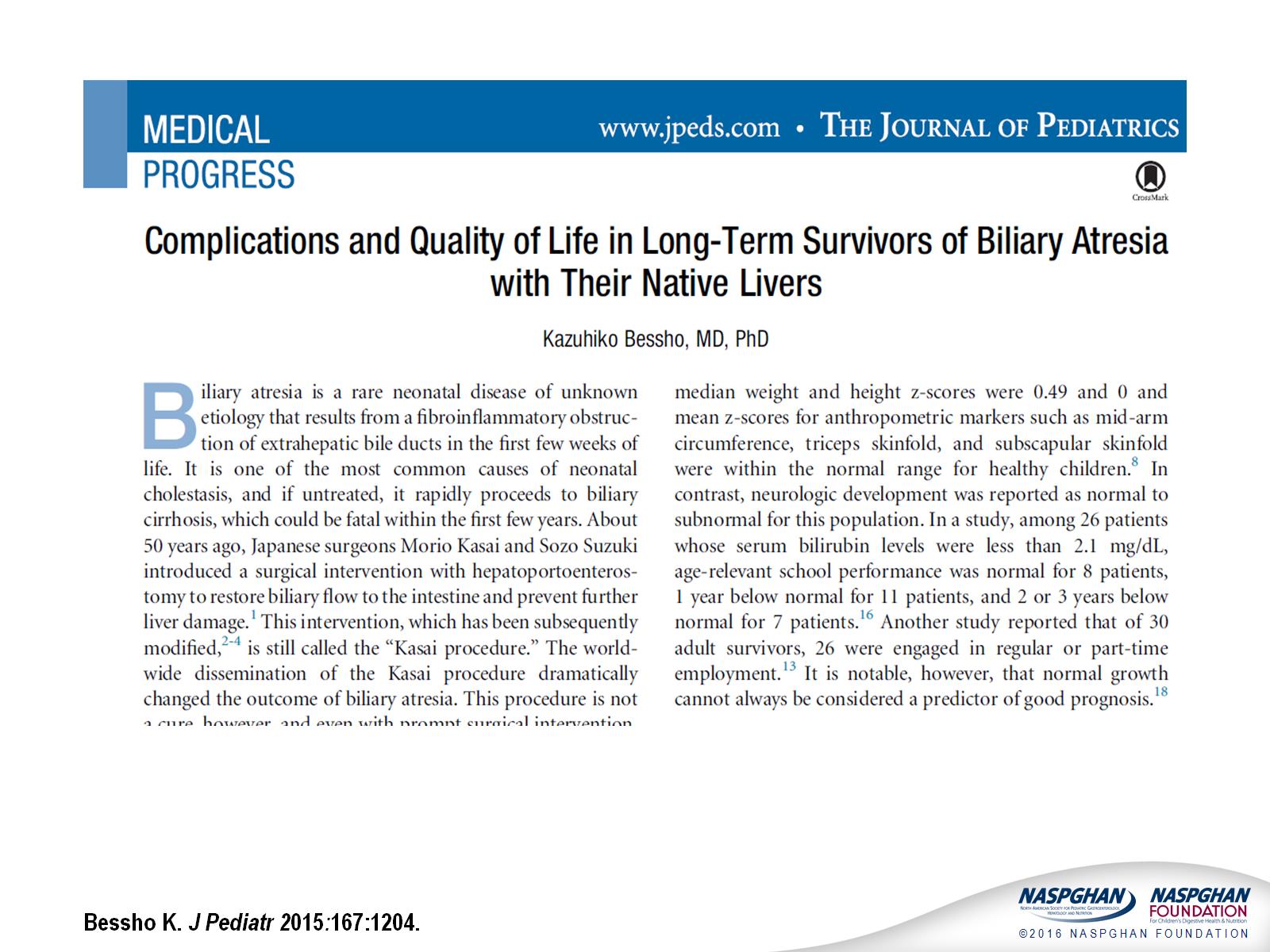 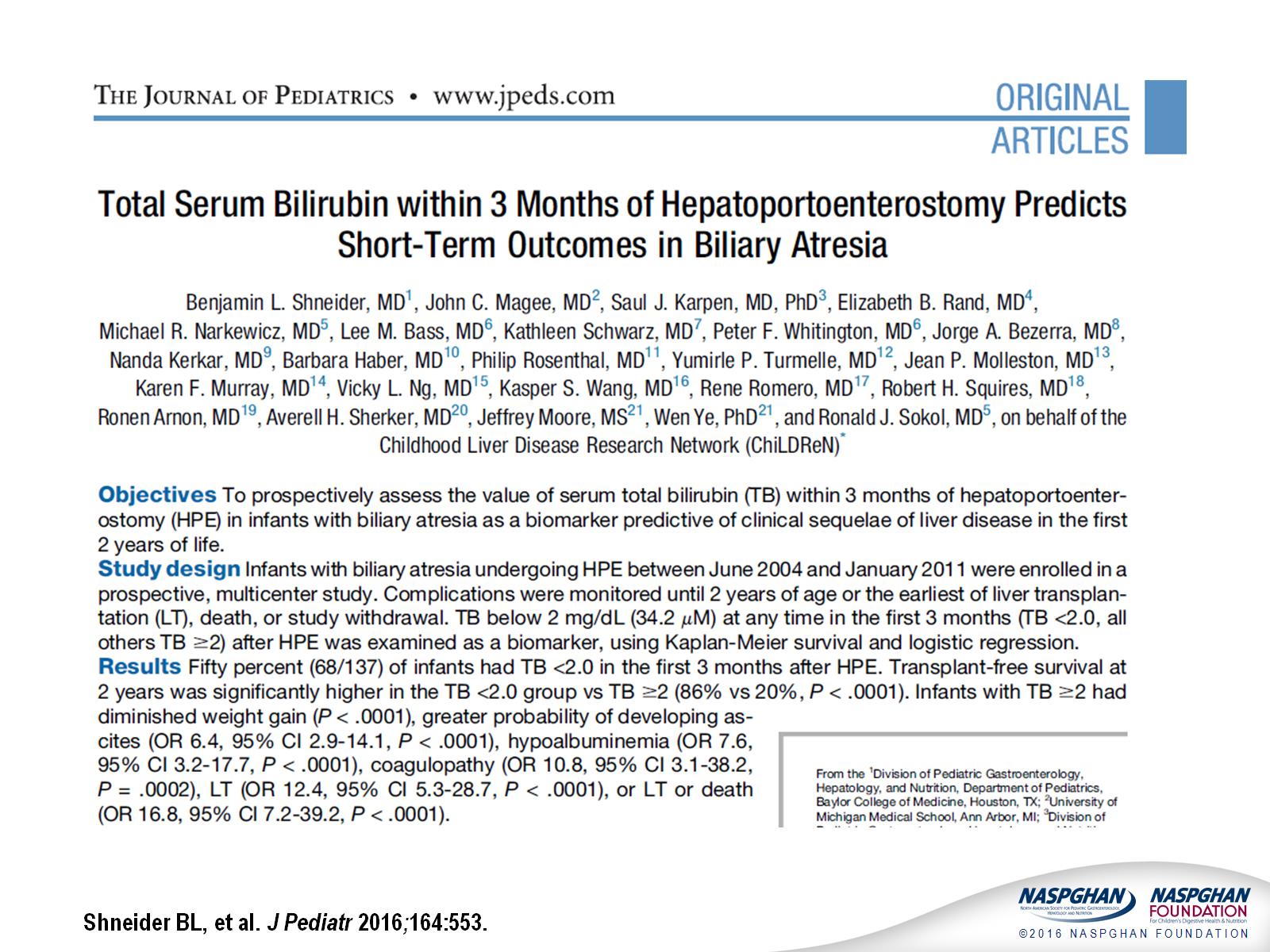 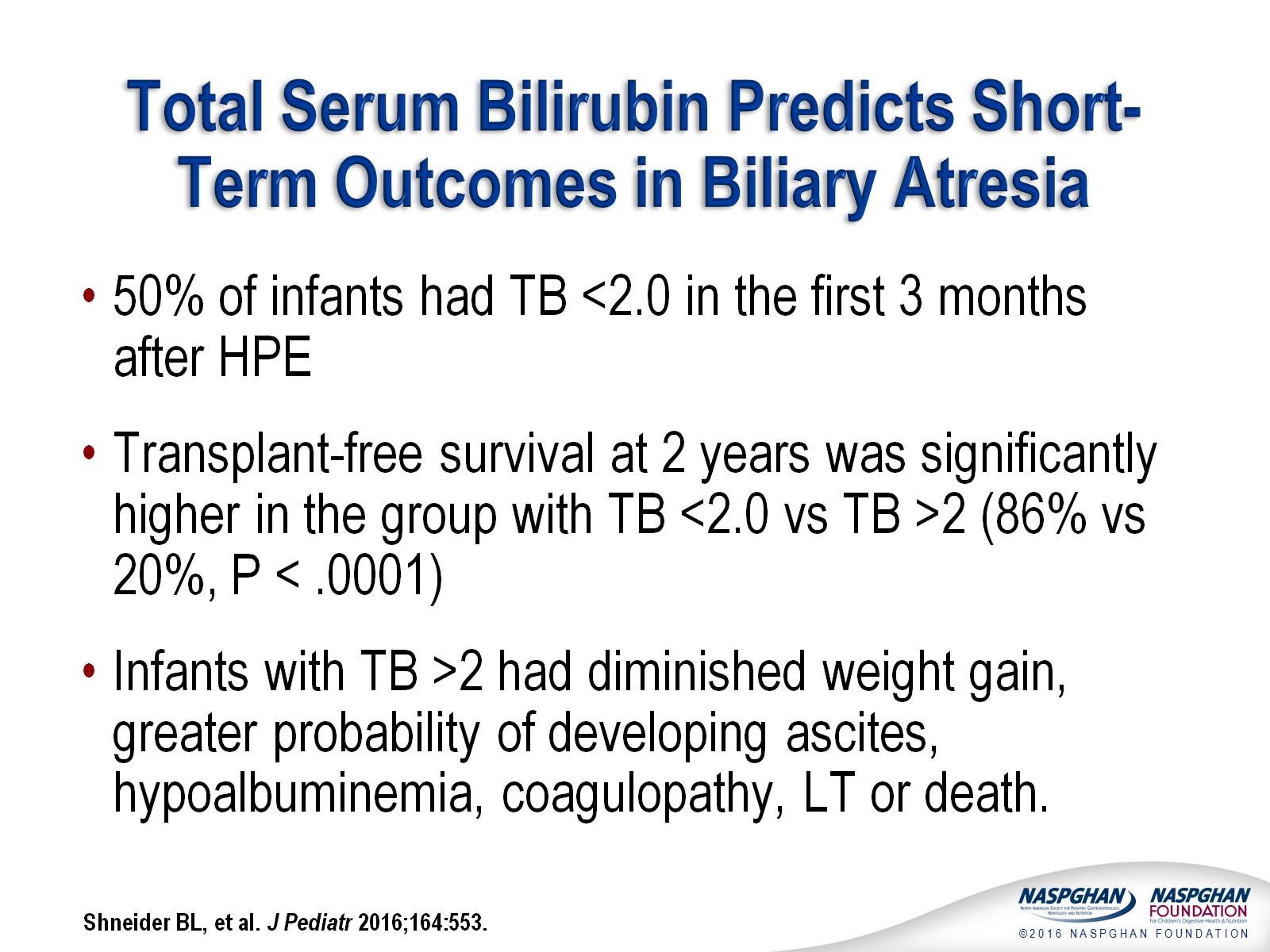 Total Serum Bilirubin Predicts Short-Term Outcomes in Biliary Atresia
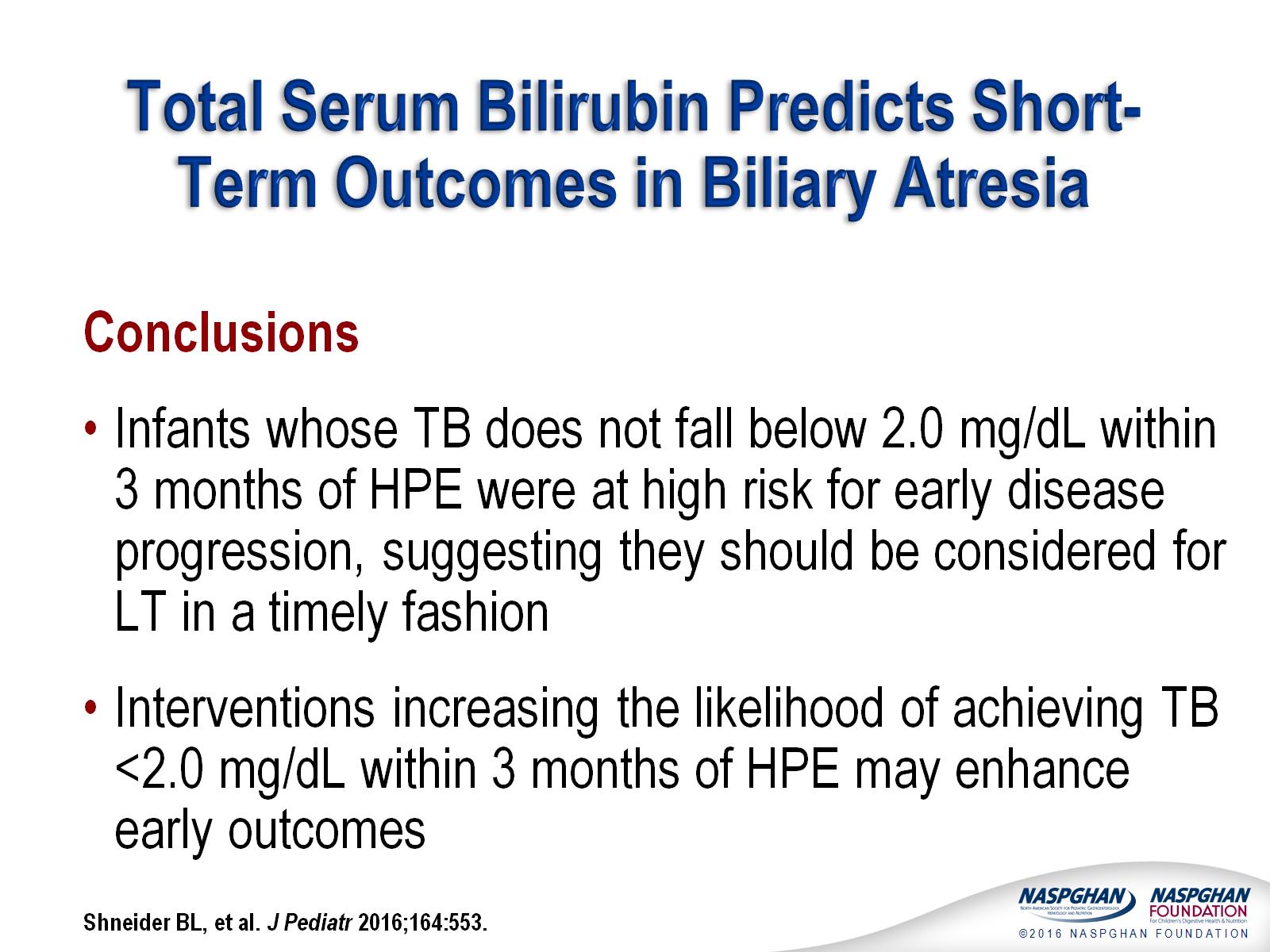 Total Serum Bilirubin Predicts Short-Term Outcomes in Biliary Atresia
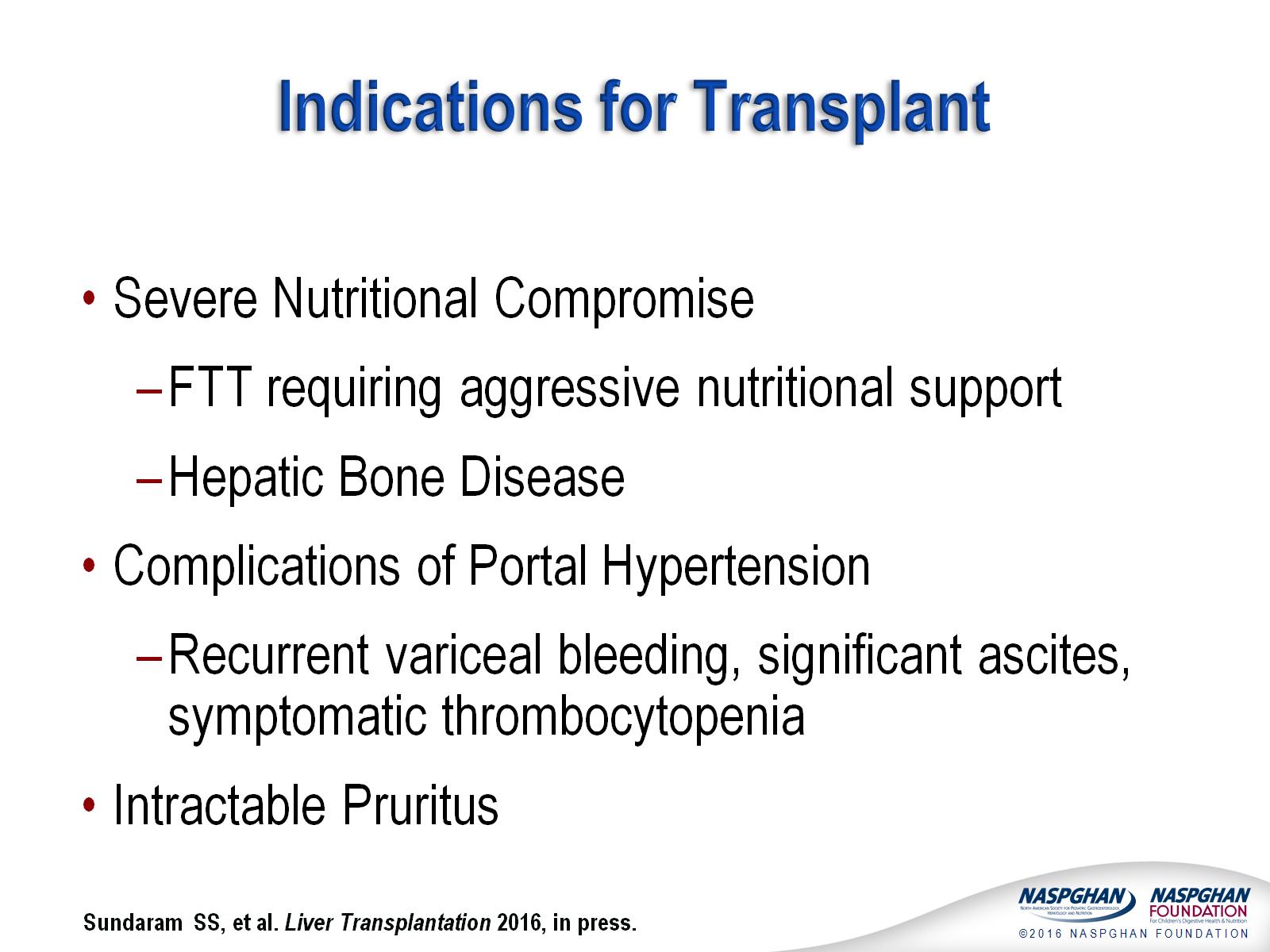 Indications for Transplant
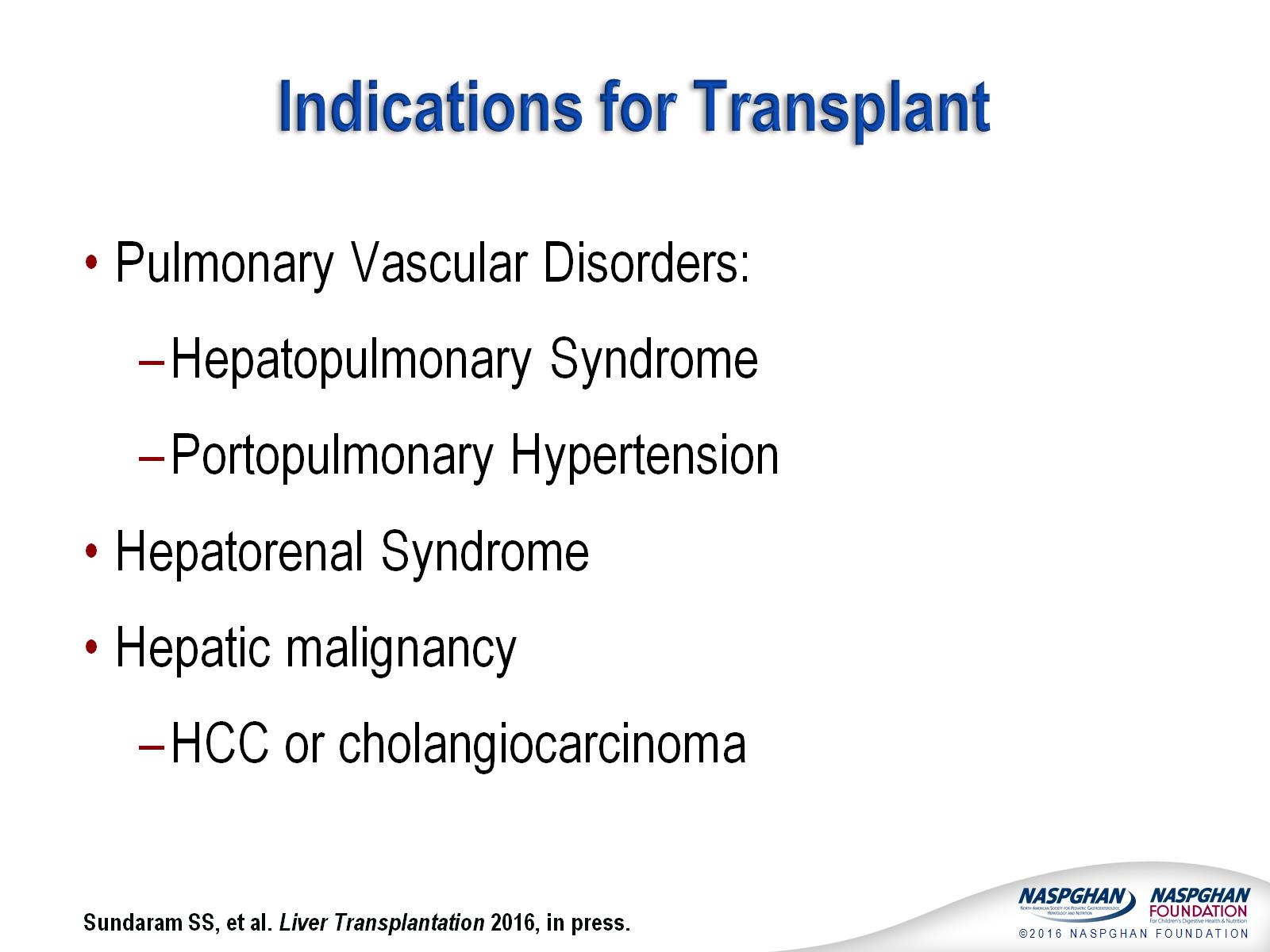 Indications for Transplant
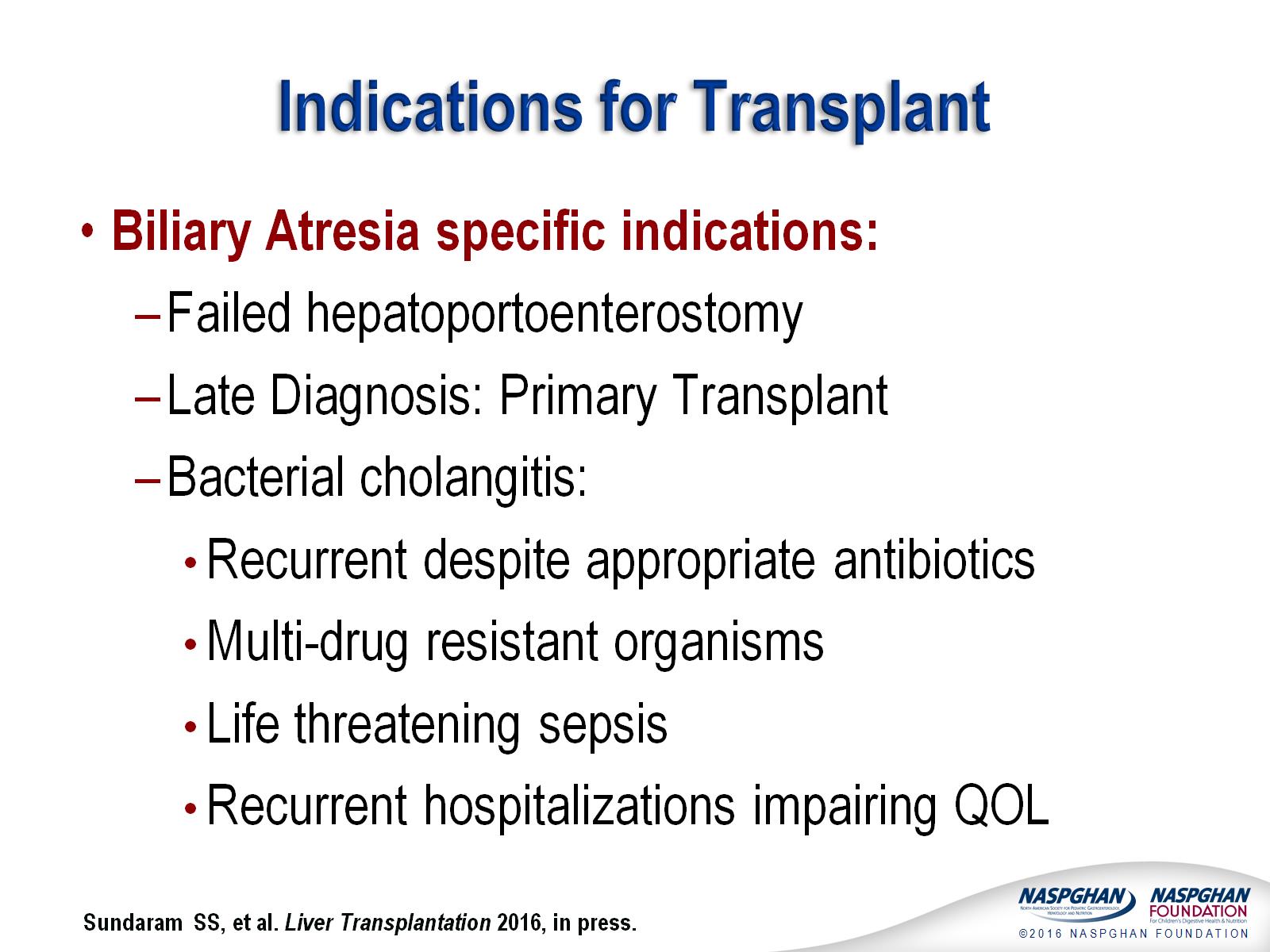 Indications for Transplant
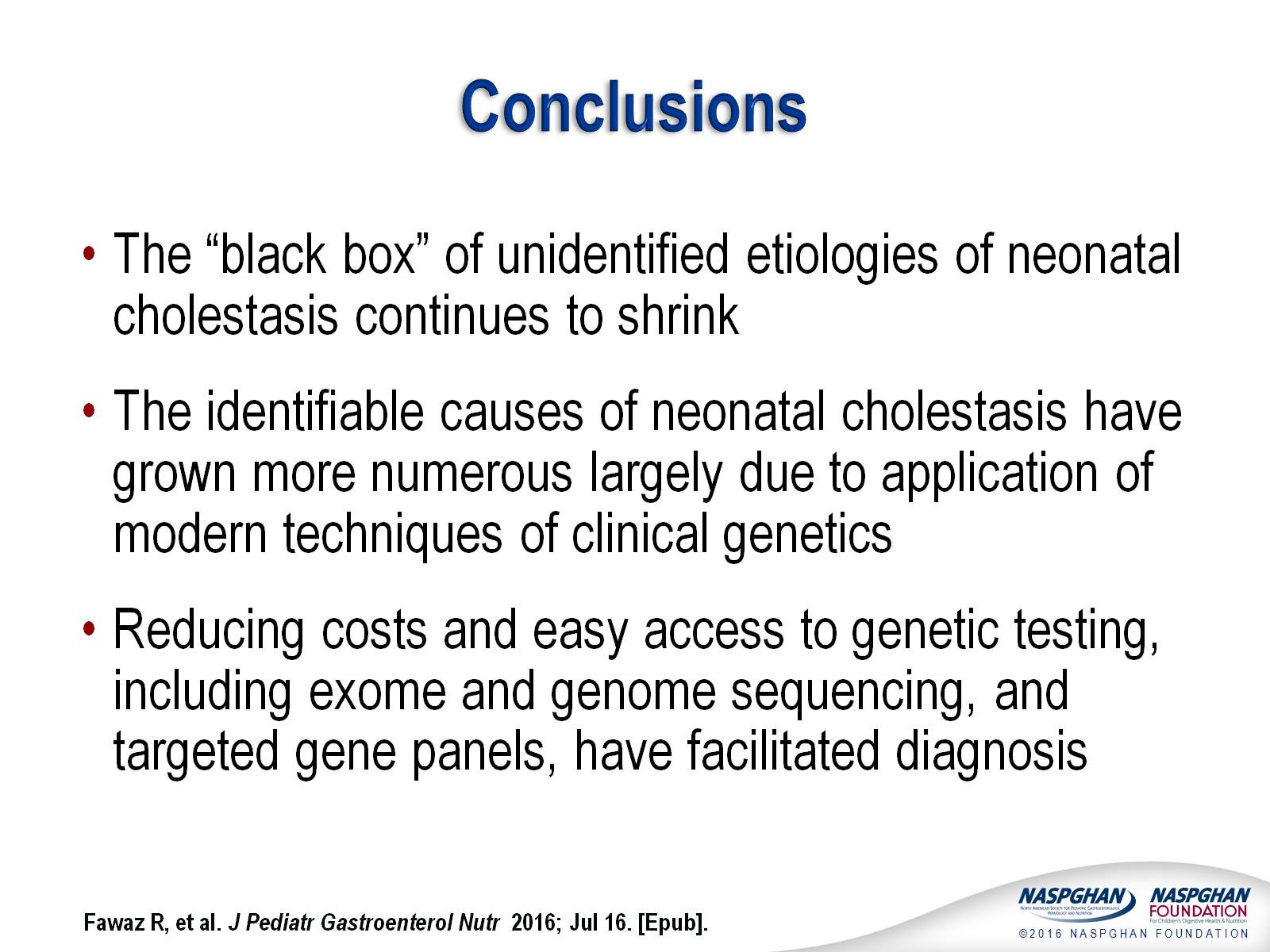 Conclusions